ZESPÓŁ SZKÓŁ SPECJALNYCH
W JAROCINIE
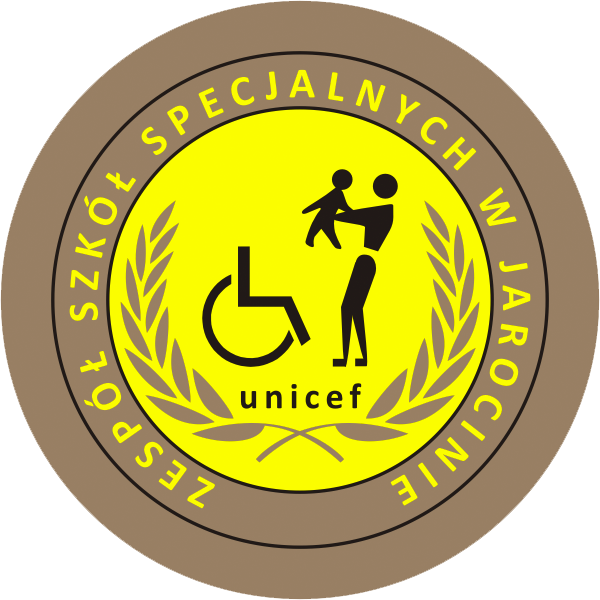 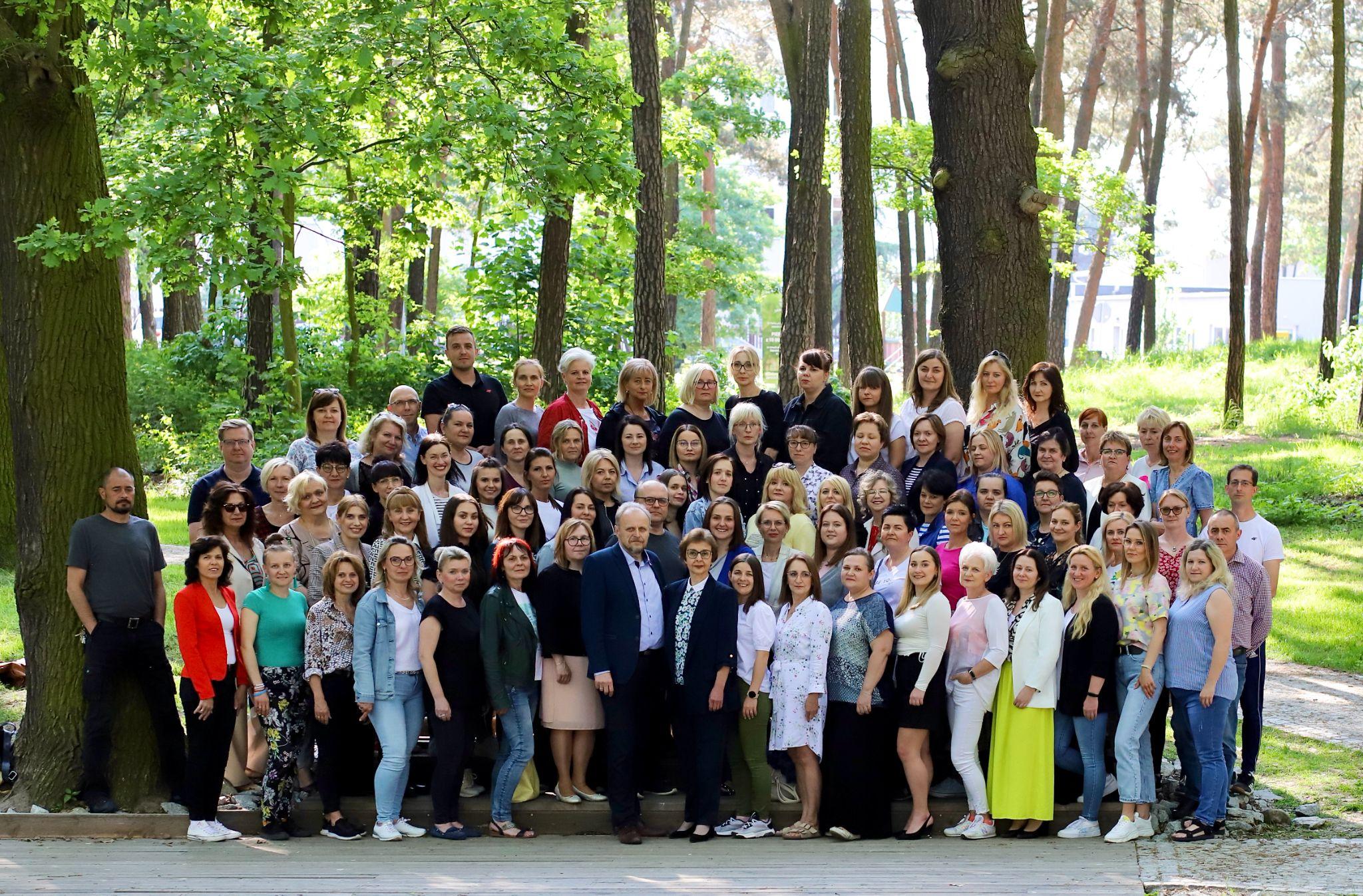 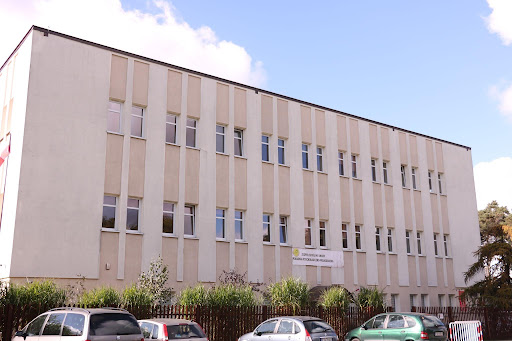 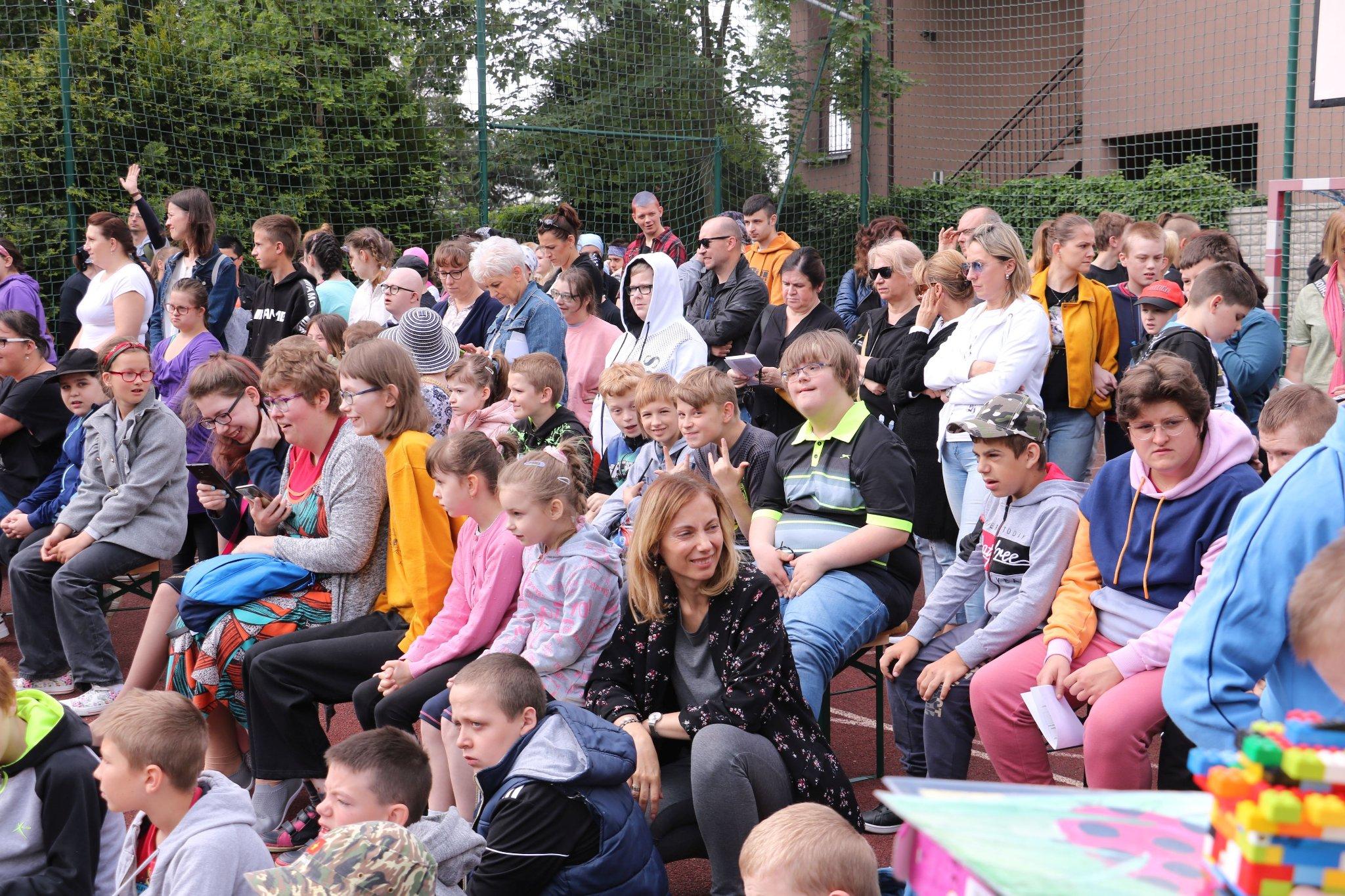 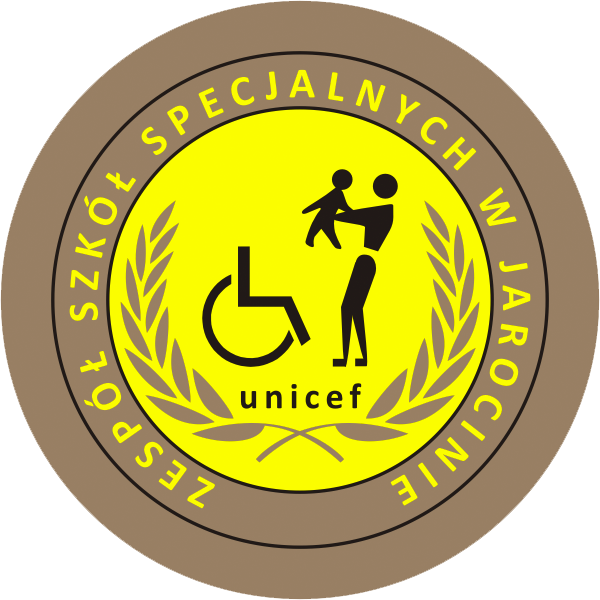 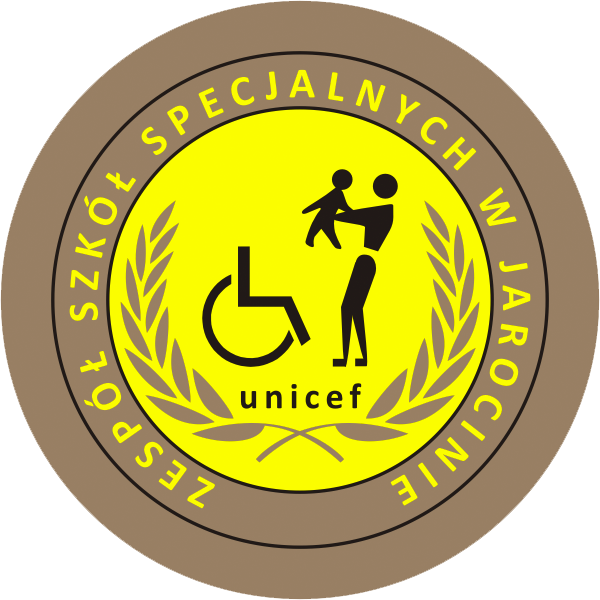 Szkoła Podstawowa Specjalna im. UNICEF
Wczesne wspomaganie rozwoju dziecka
od wykrycia niepełnosprawności do momentu podjęcia nauki w szkole
78 dzieci
indywidualne zajęcia wczesnego wspomagania rozwoju dziecka zależnie od potrzeb dziecka
zajęcia polisensoryczne
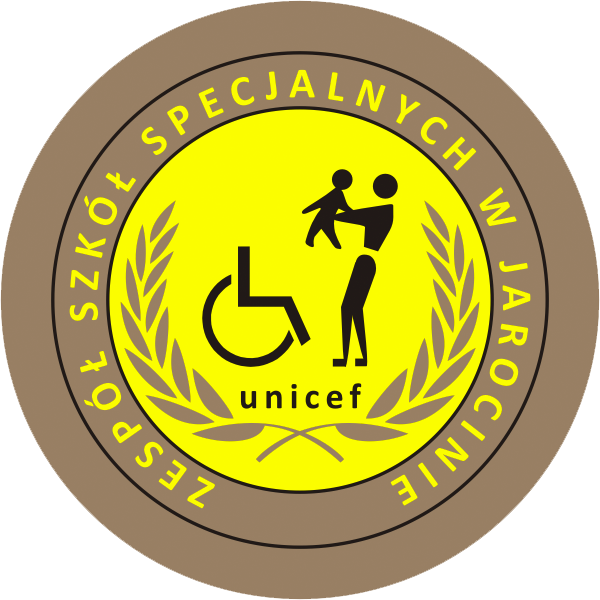 Szkoła Podstawowa Specjalna im. UNICEF
Zespoły rewalidacyjno – wychowawcze
dla dzieci i młodzieżyz niepełnosprawnością intelektualną w stopniu głębokim
od 3 do 25 roku życia
4 oddziały - 15 uczestników
zajęcia rewalidacyjno - wychowawcze
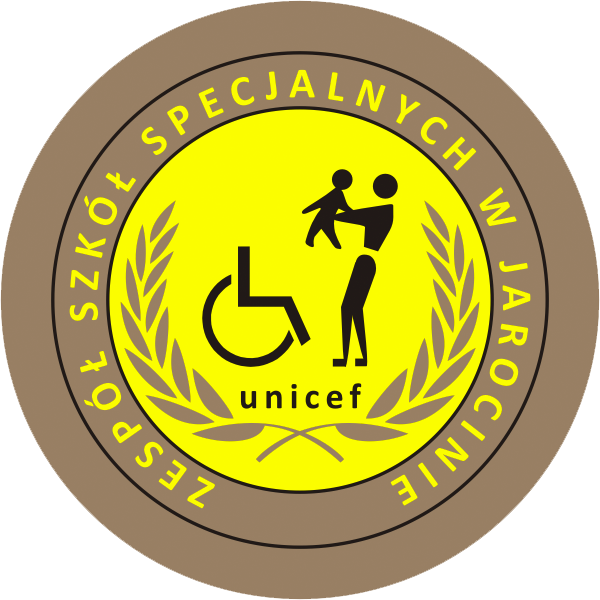 Szkoła Podstawowa Specjalna im. UNICEF
Indywidualne zajęcia 
rewalidacyjno – wychowawcze
od 3 do 25 roku życia
6 uczestników
indywidualne zajęcia w domu ucznia
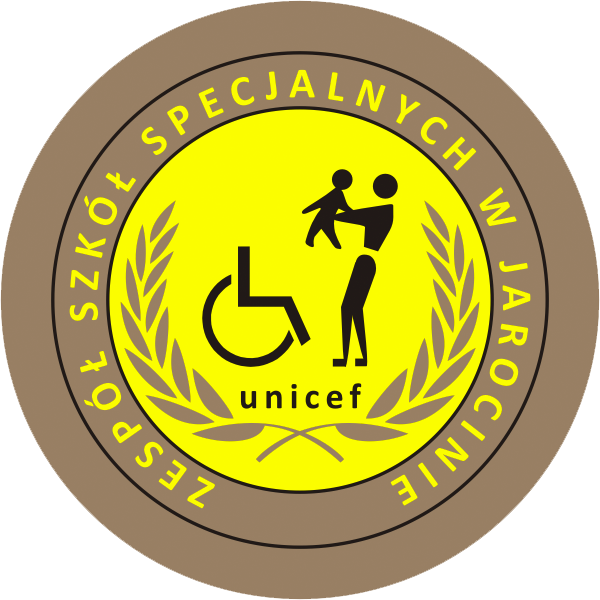 Szkoła Podstawowa Specjalna im. UNICEF
Nauczanie indywidualne
od 7 do 20 roku życia
1 uczeń 
indywidualne zajęcia w domu ucznia
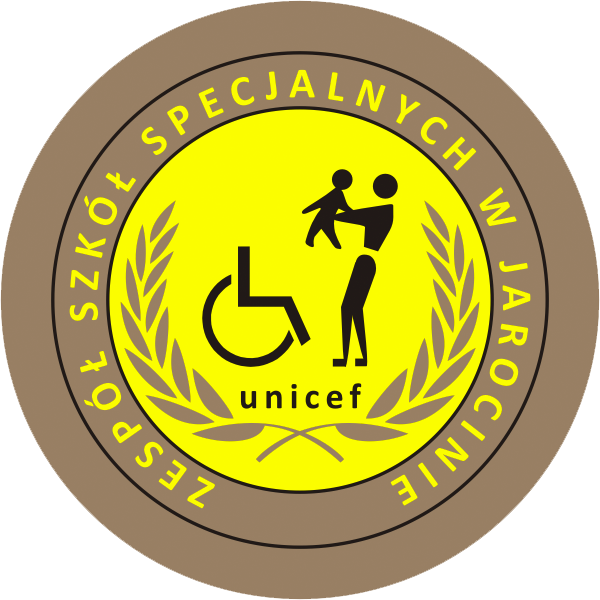 Szkoła Podstawowa Specjalna im. UNICEF
Dla uczniów z niepełnosprawnością intelektualną w stopniu lekkim
od 7 roku życia do ukończenia szkoły
50 uczniów
6 oddziałów w tym: 2 klasy łączone I-III (w tym 1 dla uczniów ze sprzężonymi niepełnosprawnościami), 3 oddziały łączone dla uczniów z lekką niepełnosprawnością intelektualną klas IV-VIII w tym: 1 łączony klas V-VI dla uczniów ze sprzężonymi niepełnosprawnościami, 1 łączony klas IV-VI bez sprzężeń,  1 łączony klas VI i VII dla uczniów z różnymi niepełnosprawnościami oraz 1 oddział  łączony klasy VII jednorodny
zgodnie z obowiązującą podstawą programową kształcenia ogólnego
zajęcia rewalidacyjne, zajęcia rozwijające zainteresowania i uzdolnienia, zajęcia z zakresu pomocy psychologiczno - pedagogicznej, język niemiecki
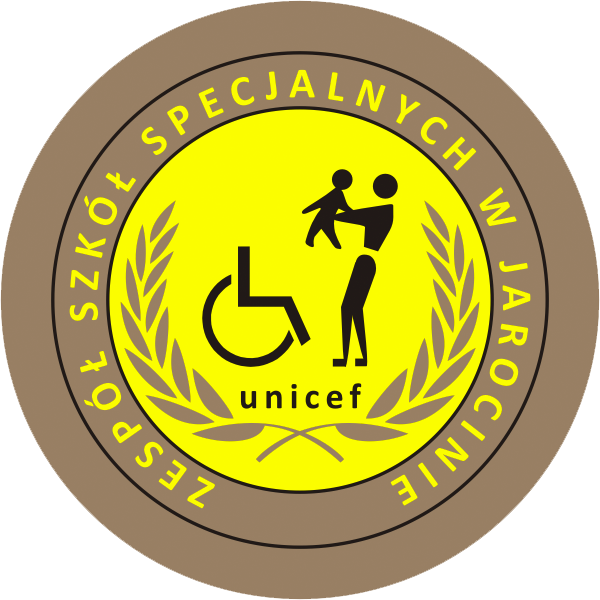 Szkoła Podstawowa Specjalna im. UNICEF
Dla uczniów z niepełnosprawnością intelektualną w stopniu umiarkowanym 
lub znacznym
od 7 roku życia do ukończenia szkoły, nie dłużej niż do 20 roku życia
59 uczniów
13 oddziałów klas łączonych, w tym 9 oddziałów dla uczniów z niepełnosprawnościami sprzężonymi 
zgodnie z obowiązującą podstawą programową kształcenia ogólnego
zajęcia rewalidacyjne, zajęcia z zakresu pomocy psychologiczno - pedagogicznej, zajęcia rozwijające zainteresowania i uzdolnienia
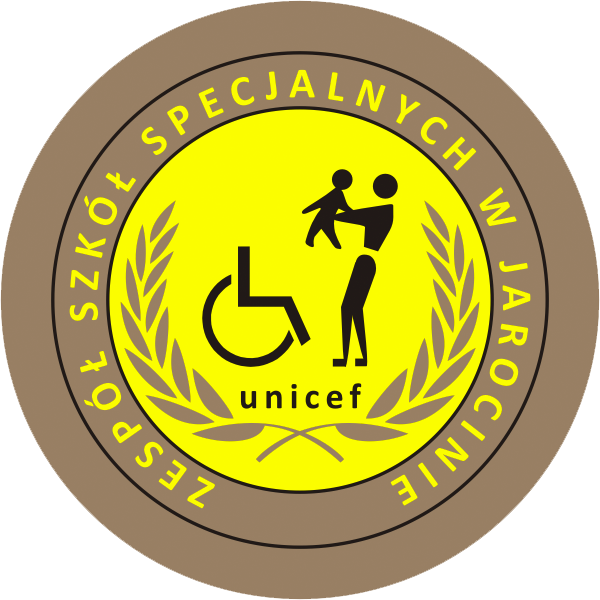 Szkoła Specjalna Przysposabiająca Do Pracy
im. UNICEF
Dla uczniów z niepełnosprawnością intelektualną w stopniu umiarkowanym lub znacznym oraz
z niepełnosprawnościami sprzężonymi
od ukończenia szkoły podstawowej do ukończenia szkoły lub 24 roku życia
43 uczniów
8 oddziałów, w tym 5 dla uczniów z niepełnosprawnościami sprzężonymi
zgodnie z obowiązującą podstawą programową kształcenia ogólnego
zajęcia rewalidacyjne, zajęcia z zakresu pomocy psychologiczno - pedagogicznej, zajęcia rozwijające zainteresowania i uzdolnienia
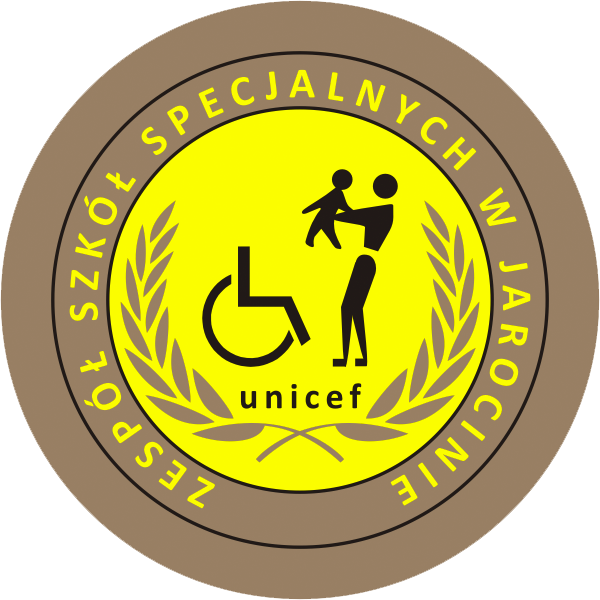 Zajęcia pozalekcyjne w ZSS w Jarocinie
Specjalistyczne, wynikające z ramowego planu nauczania i uwzględniające potrzeby uczniów: rewalidacja indywidualna,  rewalidacyjne z zajęciami rozwijającymi umiejętności społeczne w tym komunikacją alternatywną, rewalidacja indywidualna z komunikacją alternatywną, orientacja w przestrzeni i poruszaniu się, korygowanie wad mowy, korekcja wad postawy, integracja sensorycznej, stymulacja bazalna

Rozwijające zainteresowania i uzdolnienia: ZHP, SKKT, Szkolny Klub Europejski “Podróżnik”, Kółko teatralne „Tacy Sami”, Kółko taneczne, Sekcja Olimpiad Specjalnych, klub szkół UNICEF, klub „Uroda i higiena”, Szkolna Kasa Oszczędności, Zajęcia stymulujące umiejętności społeczne, Zajęcia stymulujące aktywność osobistą i społeczną, Zajęcia stymulujące aktywność i kreatywność, koła przedmiotowe: humanistyczne

Zajęcia wspierające rozwój małych dzieci: polisensoryczne
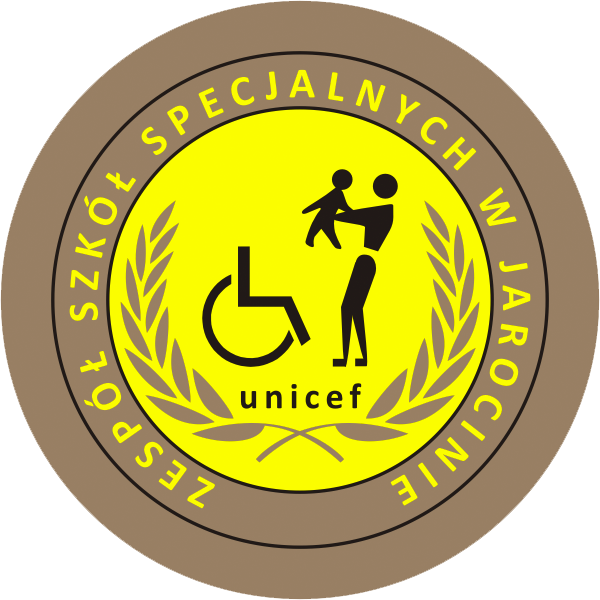 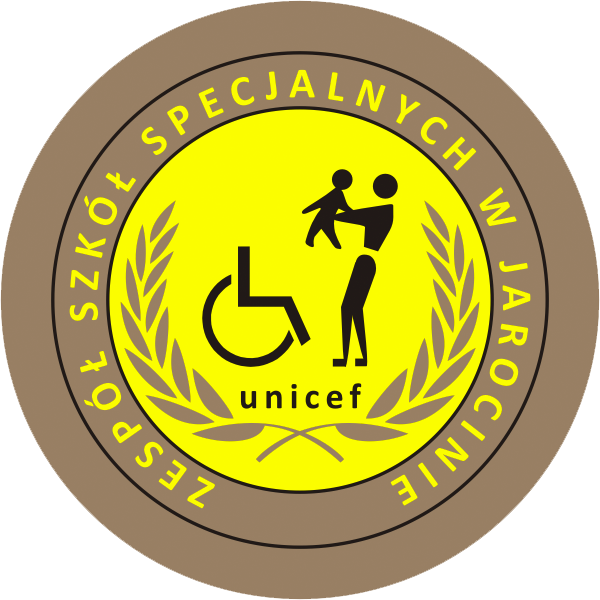 Zajęcia pozalekcyjne w ZSS w Jarocinie:
56 WDH NS JAGÓDKI
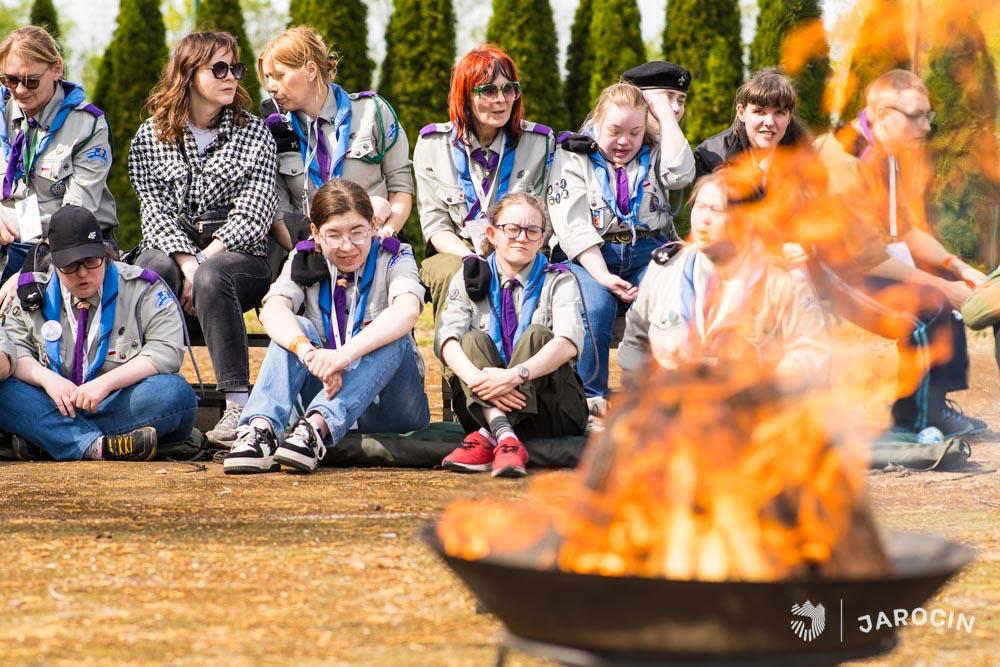 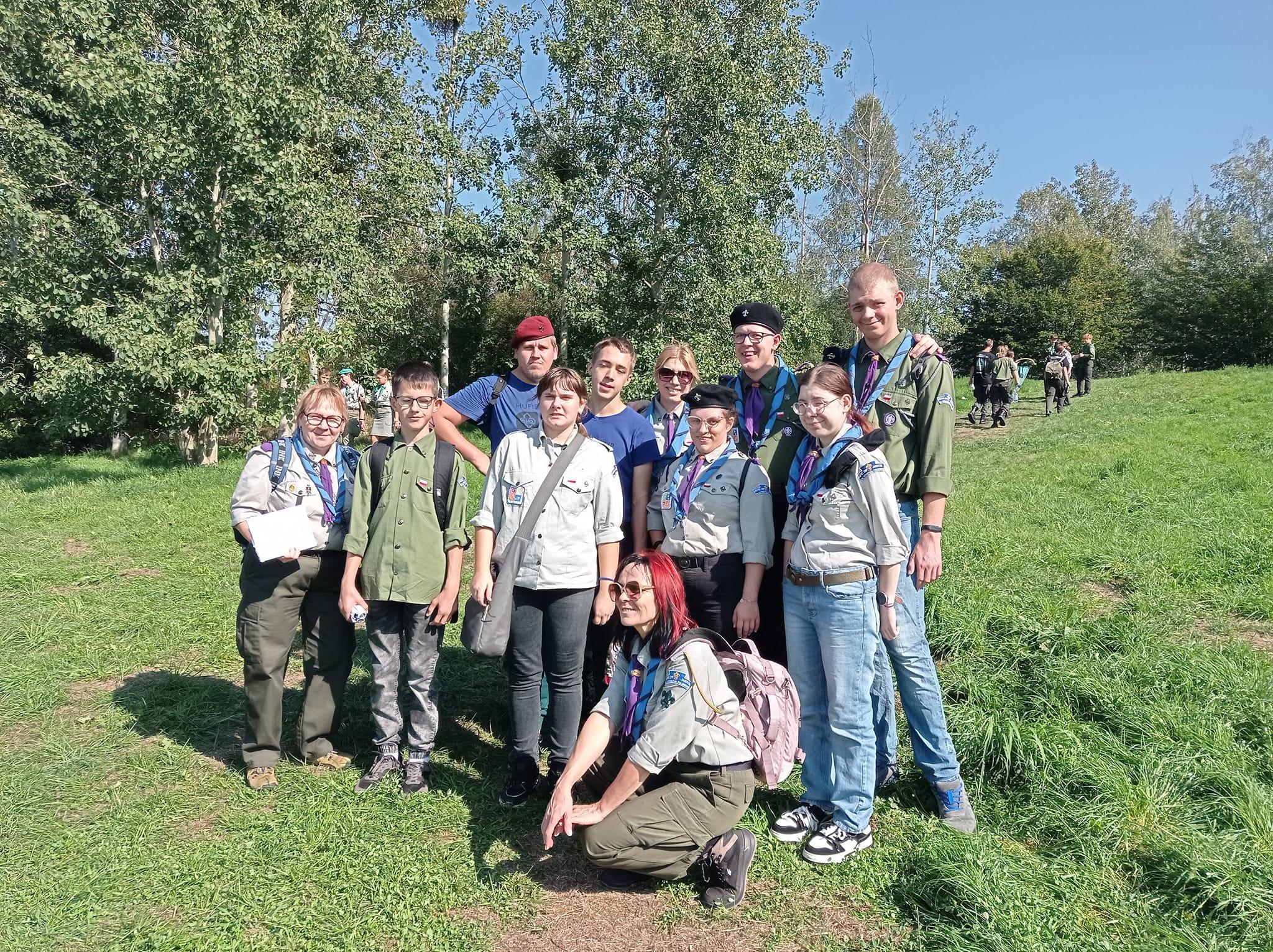 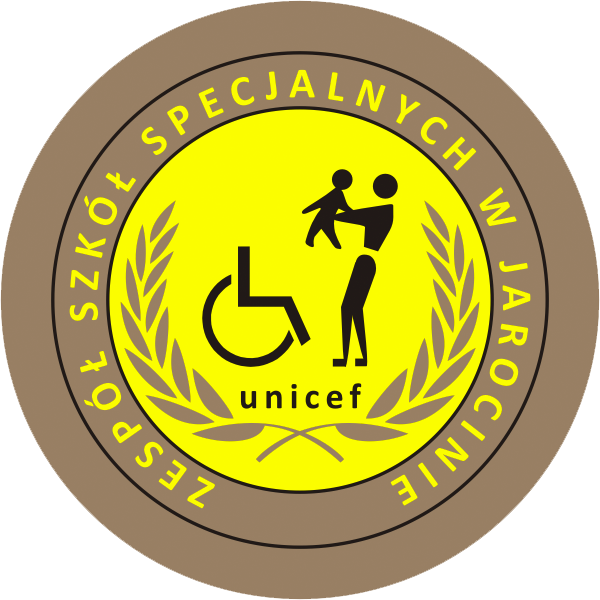 Zajęcia pozalekcyjne w ZSS w Jarocinie:
KLUB SZKÓŁ UNICEF
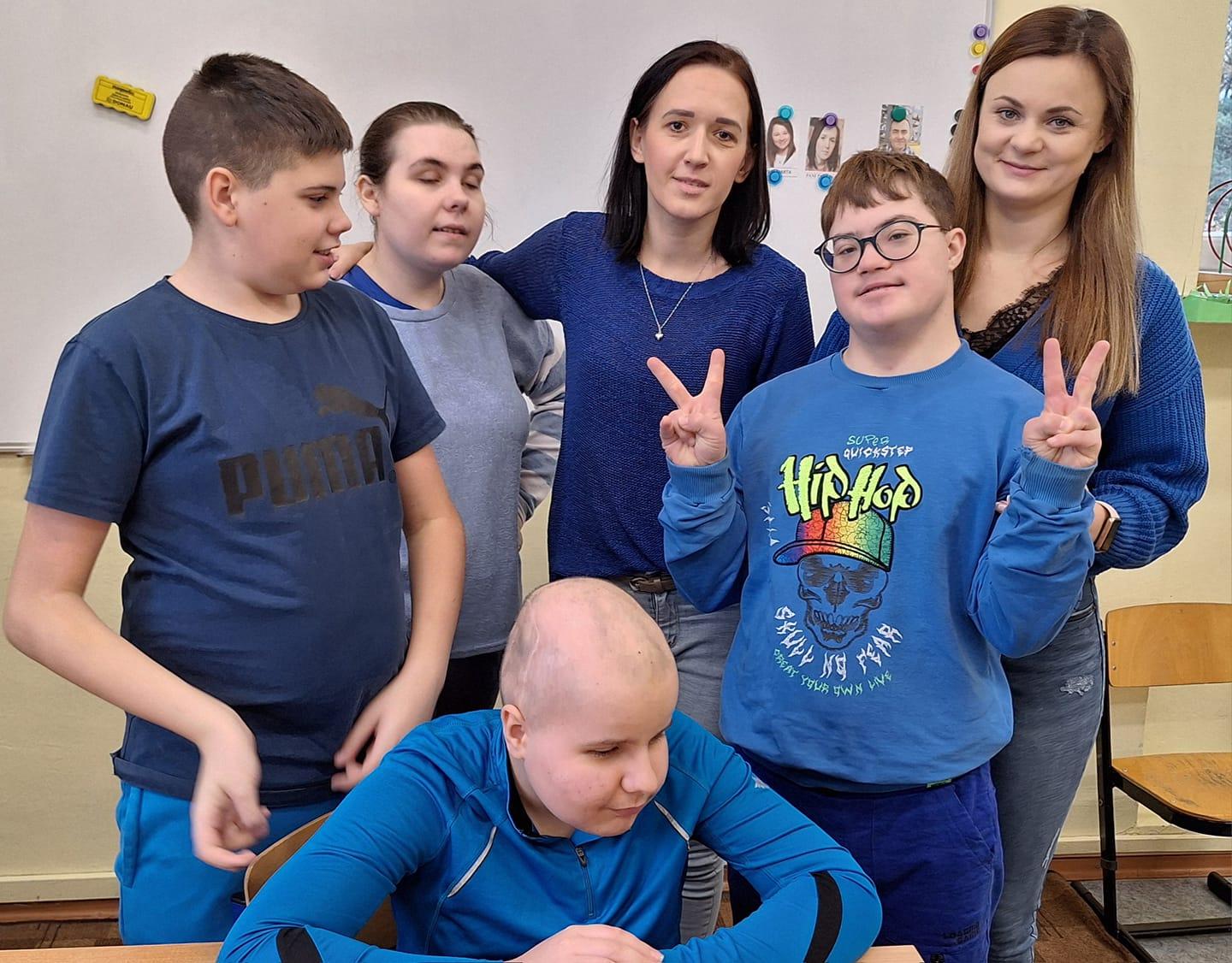 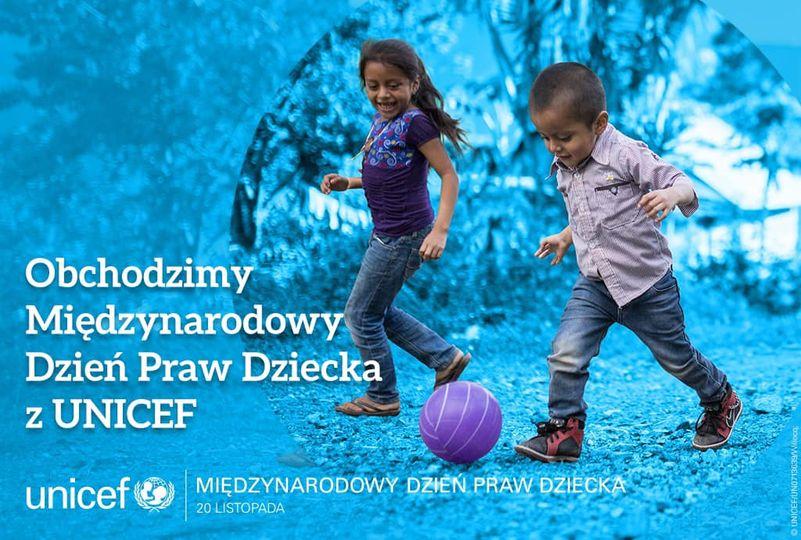 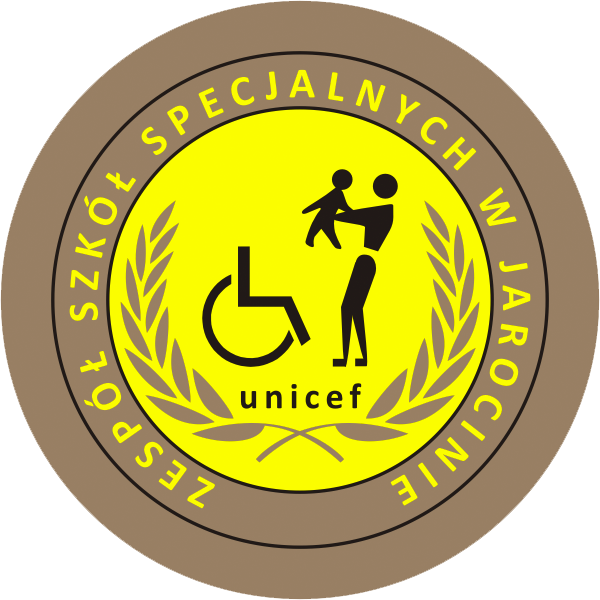 Zajęcia pozalekcyjne w ZSS w Jarocinie:
SKKT
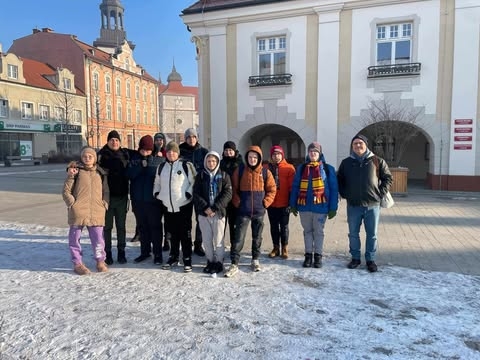 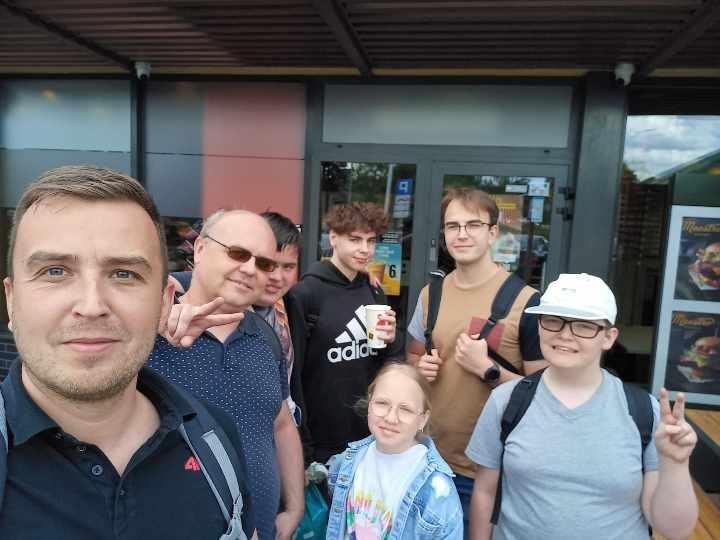 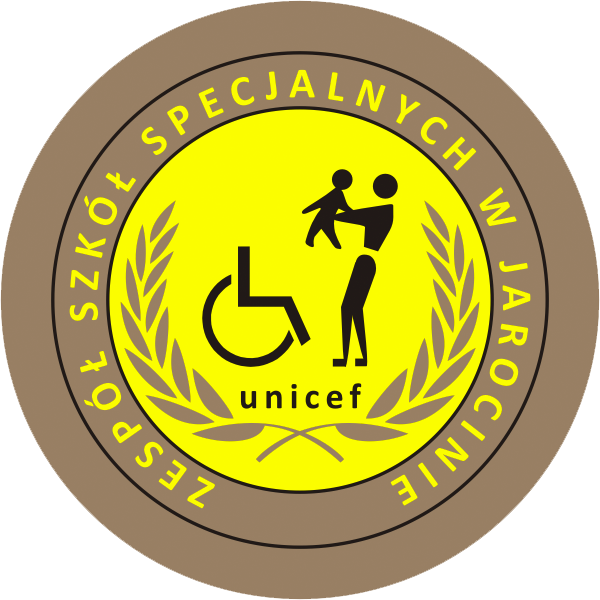 Zajęcia pozalekcyjne w ZSS w Jarocinie:
SZKOLNY KLUB EUROPEJSKI
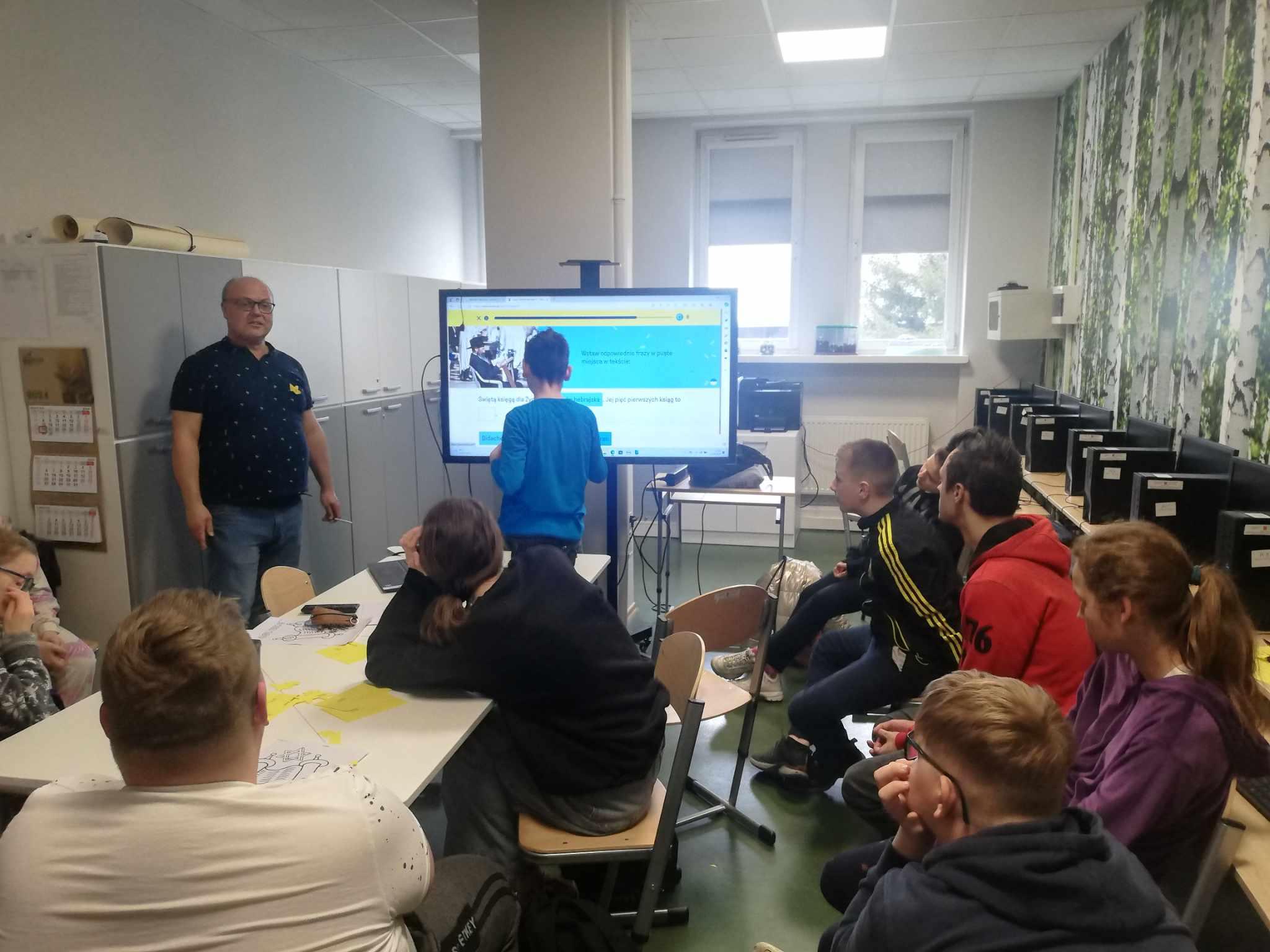 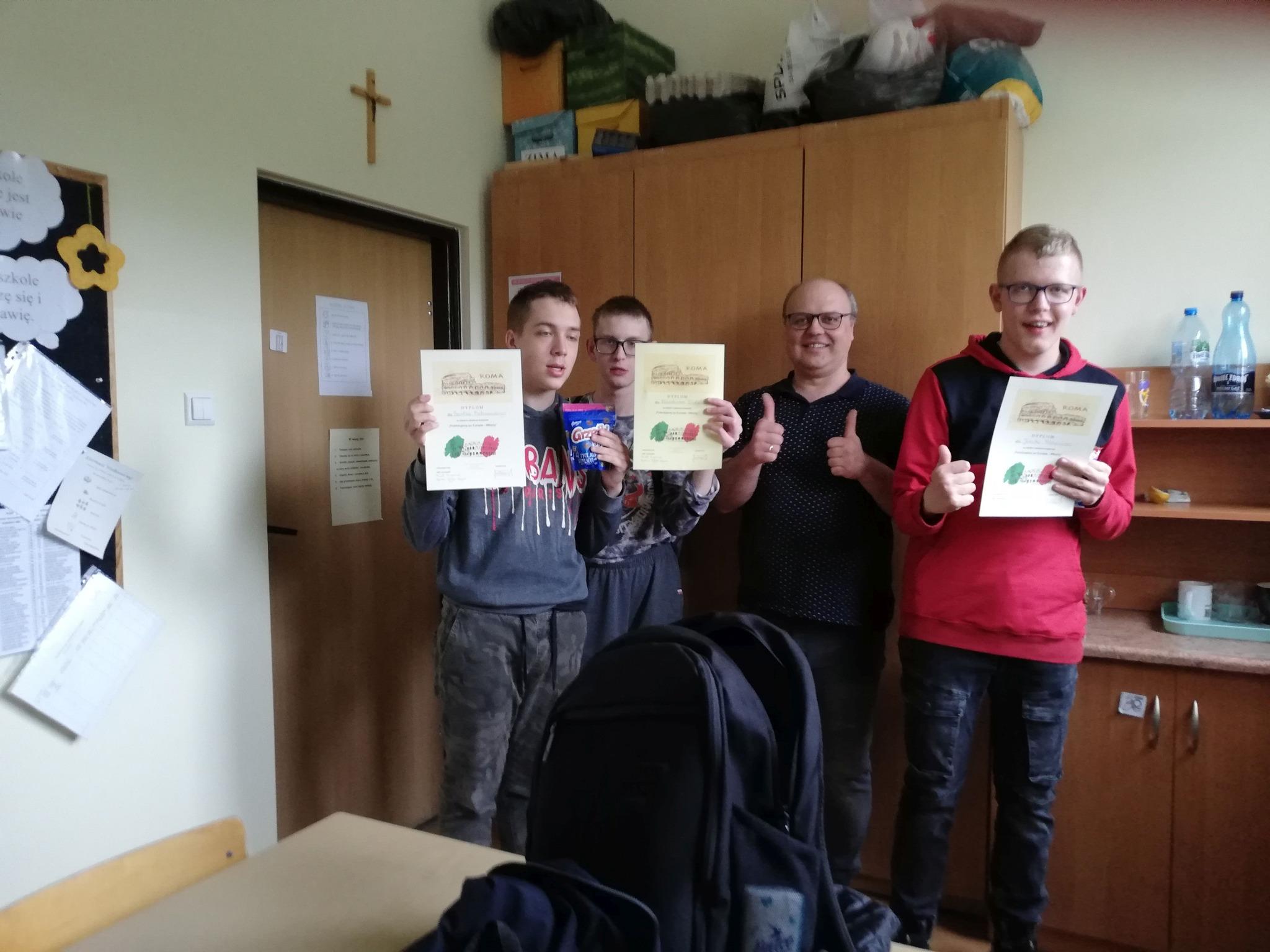 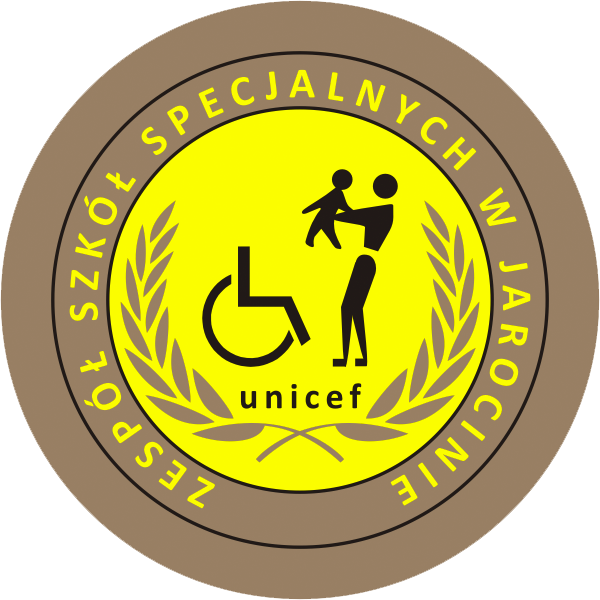 Zajęcia pozalekcyjne w ZSS w Jarocinie:
KOŁO TEATRALNE “TACY SAMI”
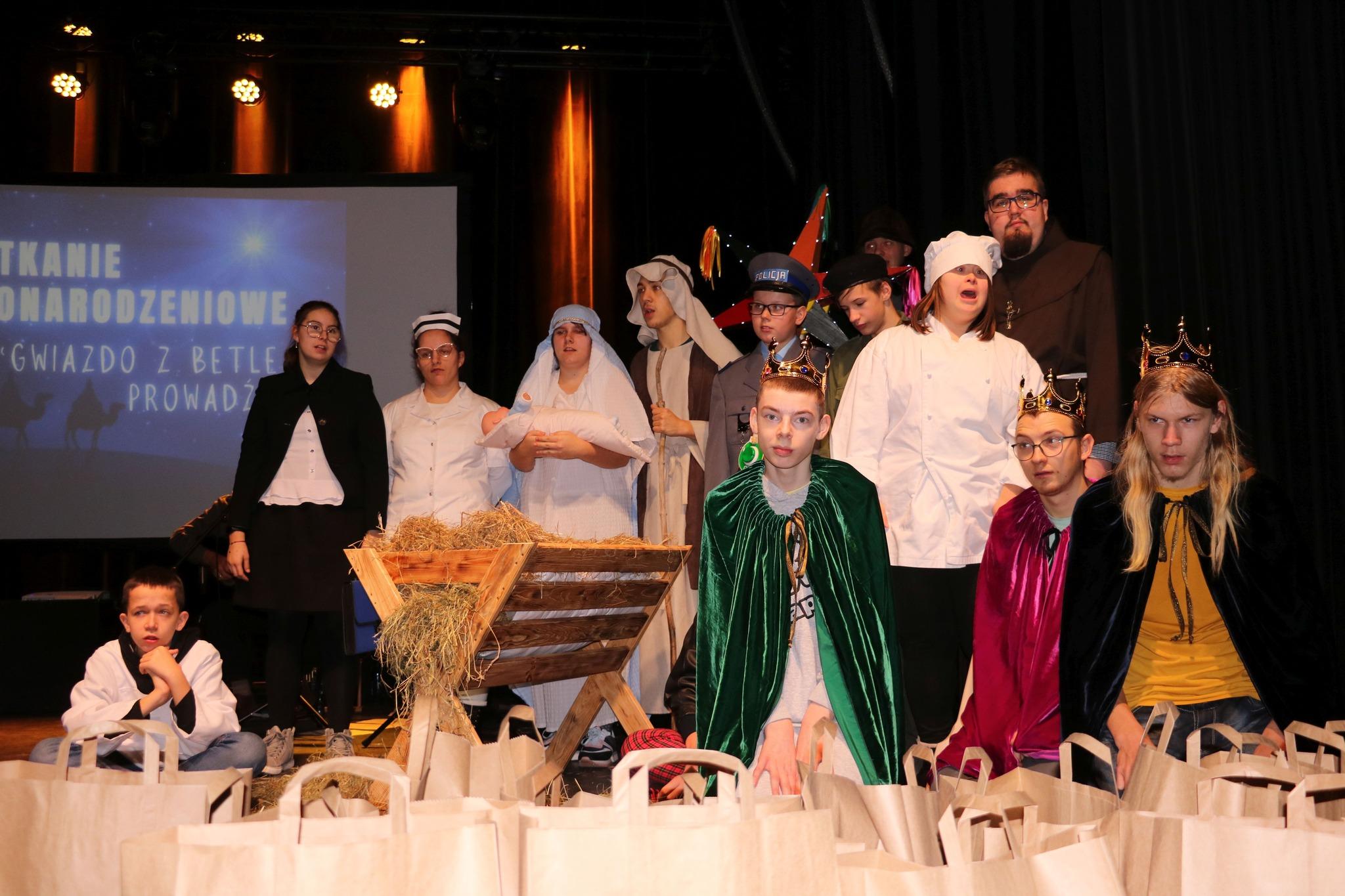 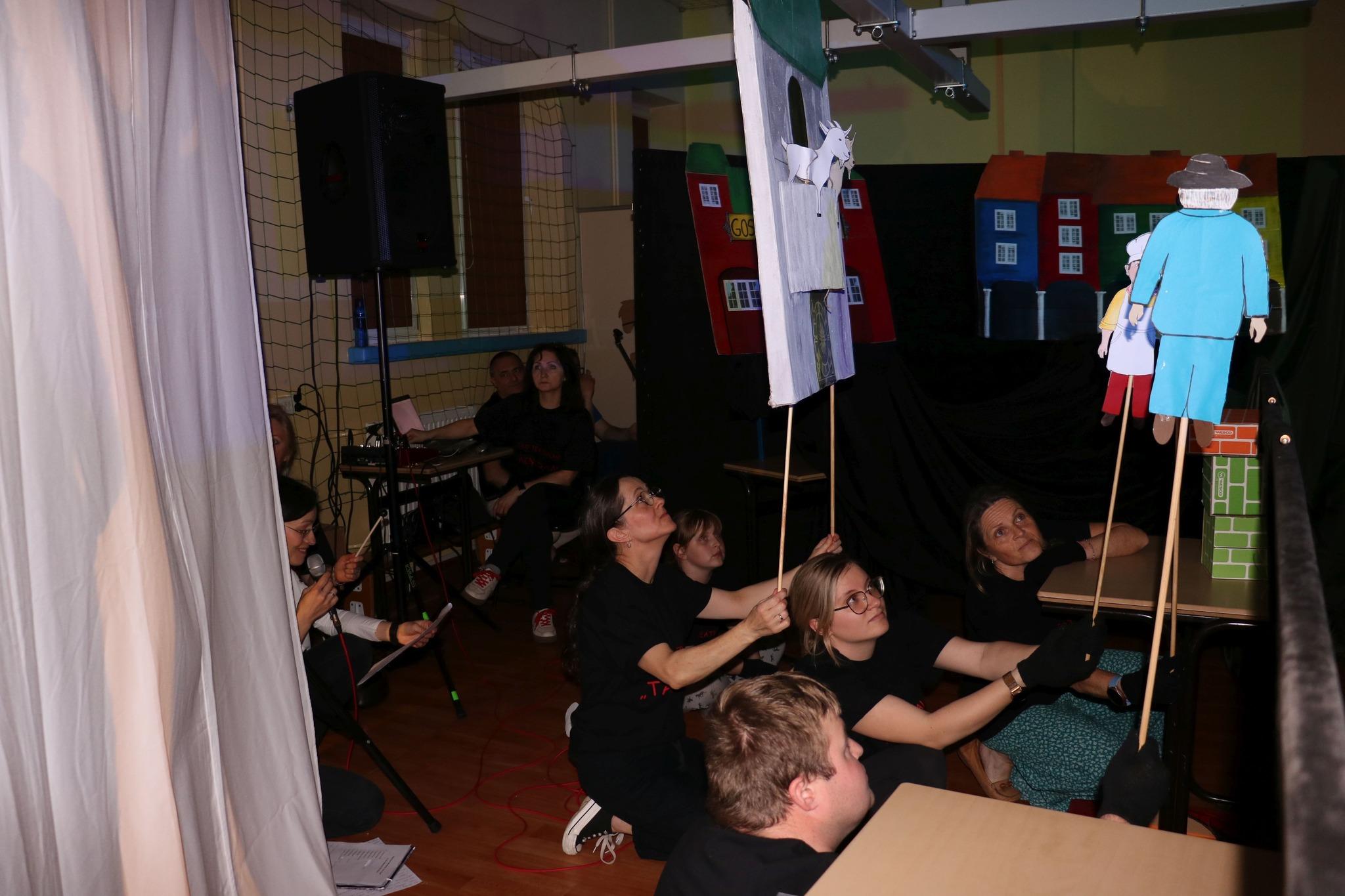 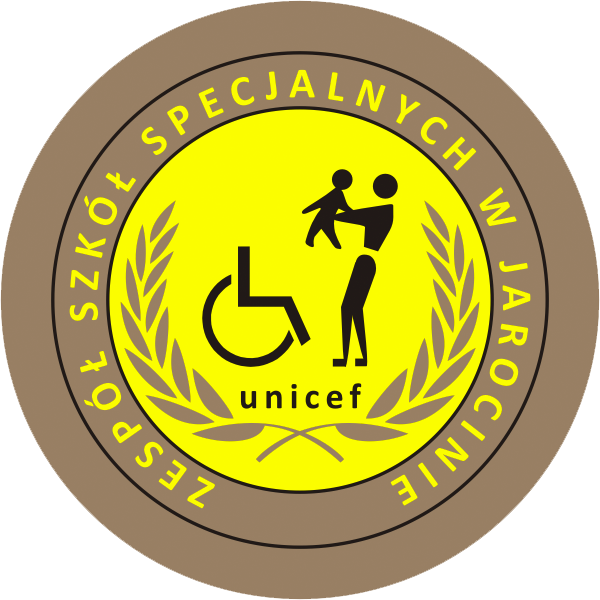 Zajęcia pozalekcyjne w ZSS w Jarocinie:
SEKCJA OLIMPIAD SPECJALNYCH
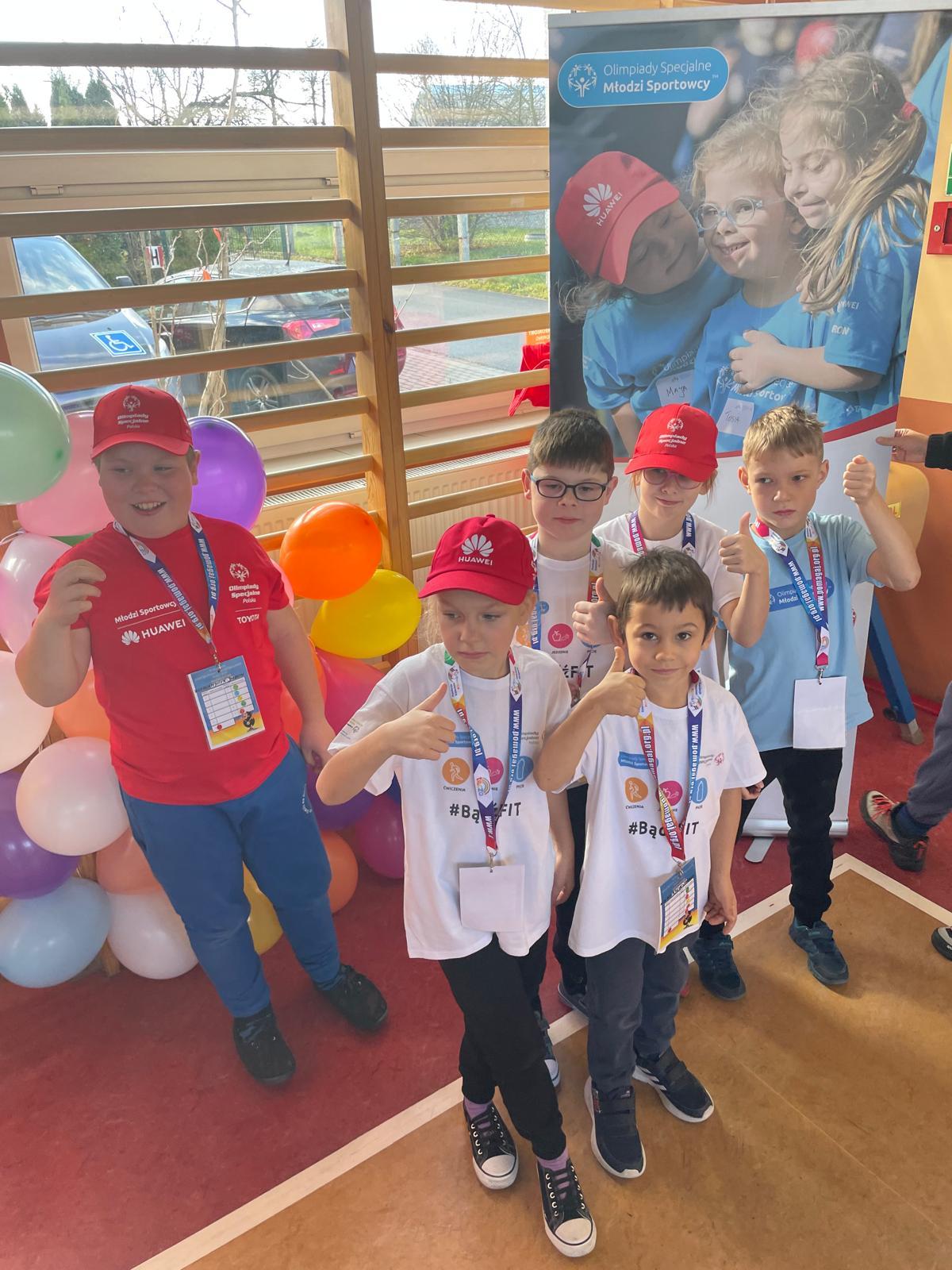 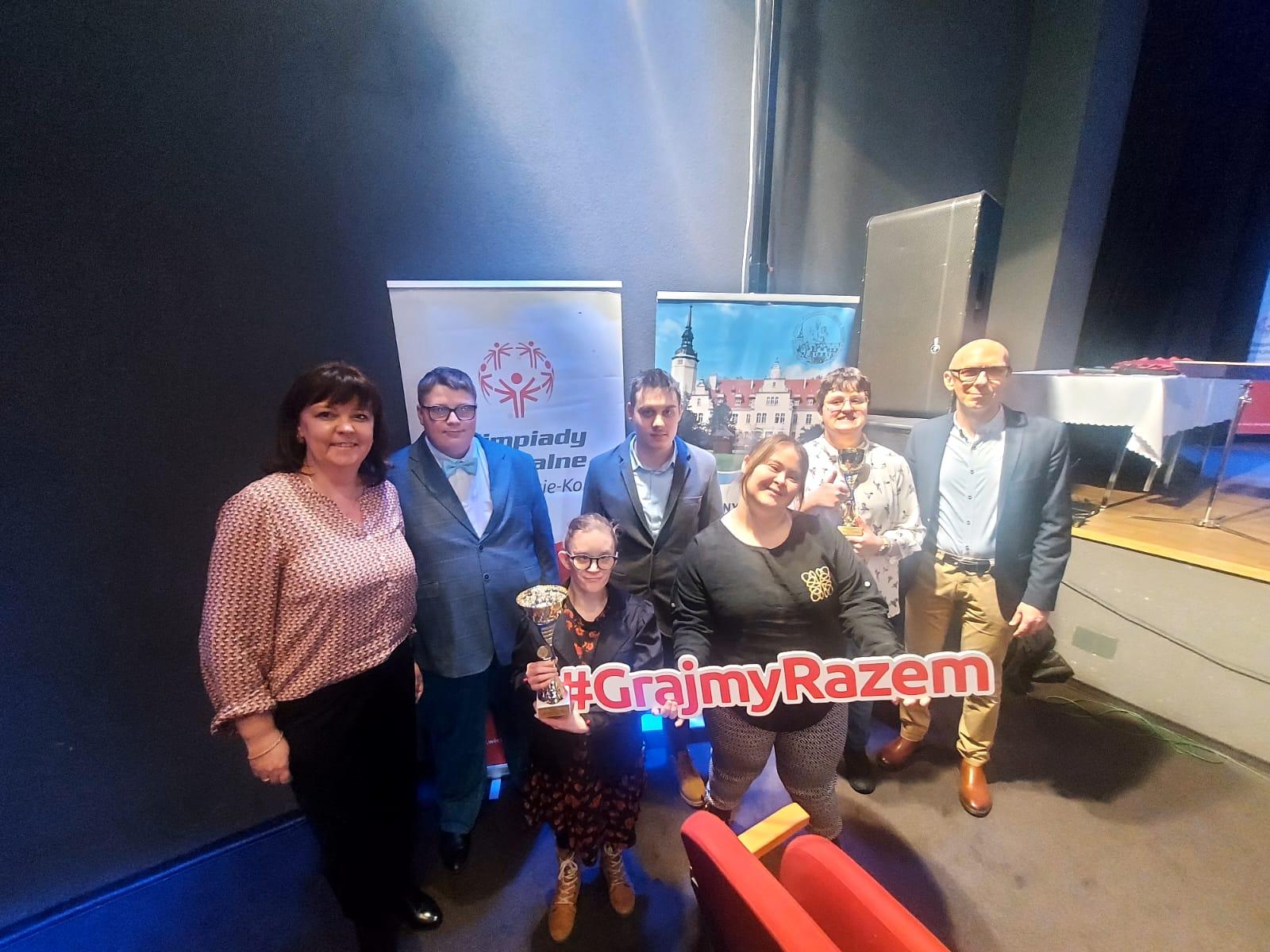 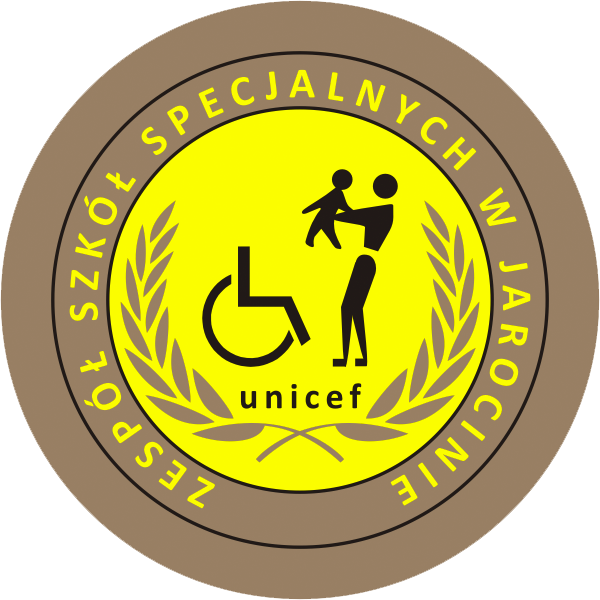 Zajęcia pozalekcyjne w ZSS w Jarocinie:
KLUB “URODA I HIGIENA”
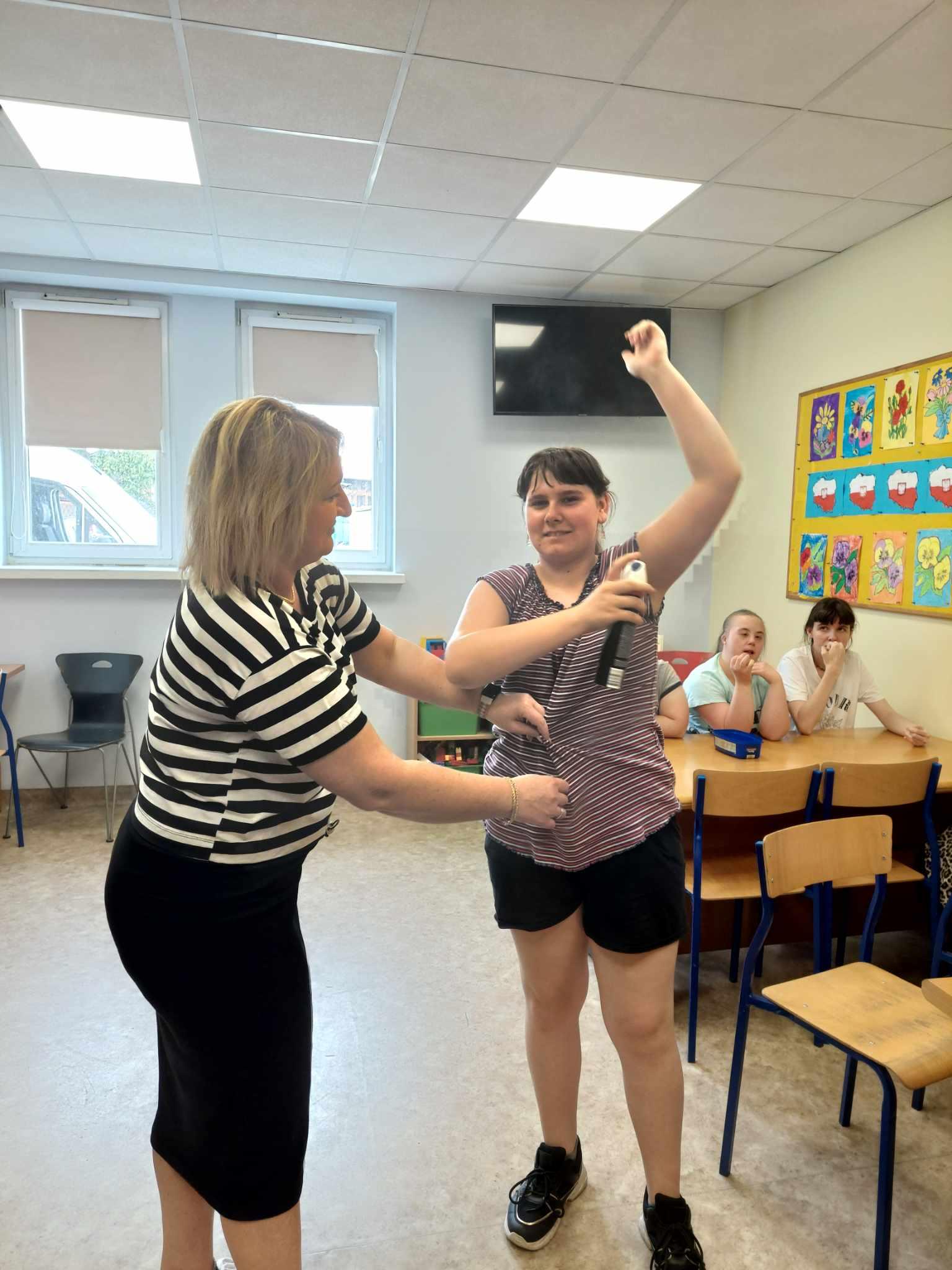 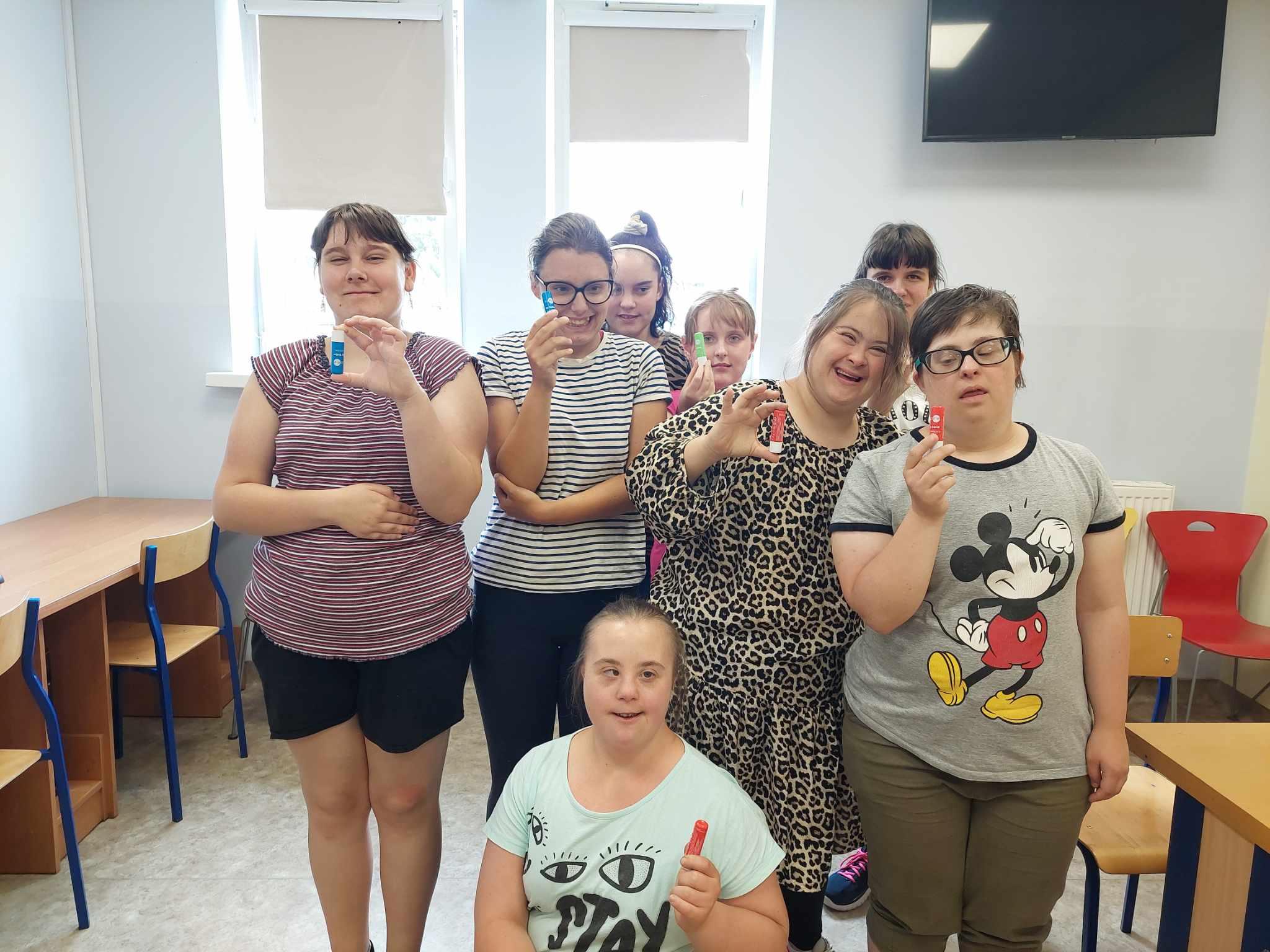 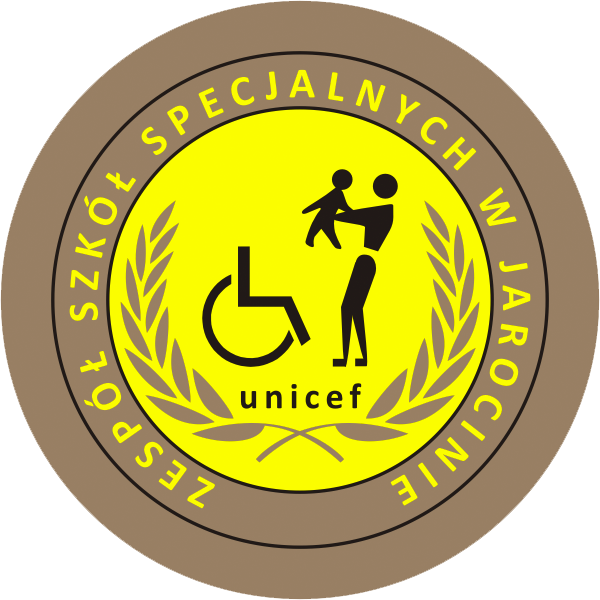 Zajęcia pozalekcyjne w ZSS w Jarocinie:
KÓŁKO TANECZNE
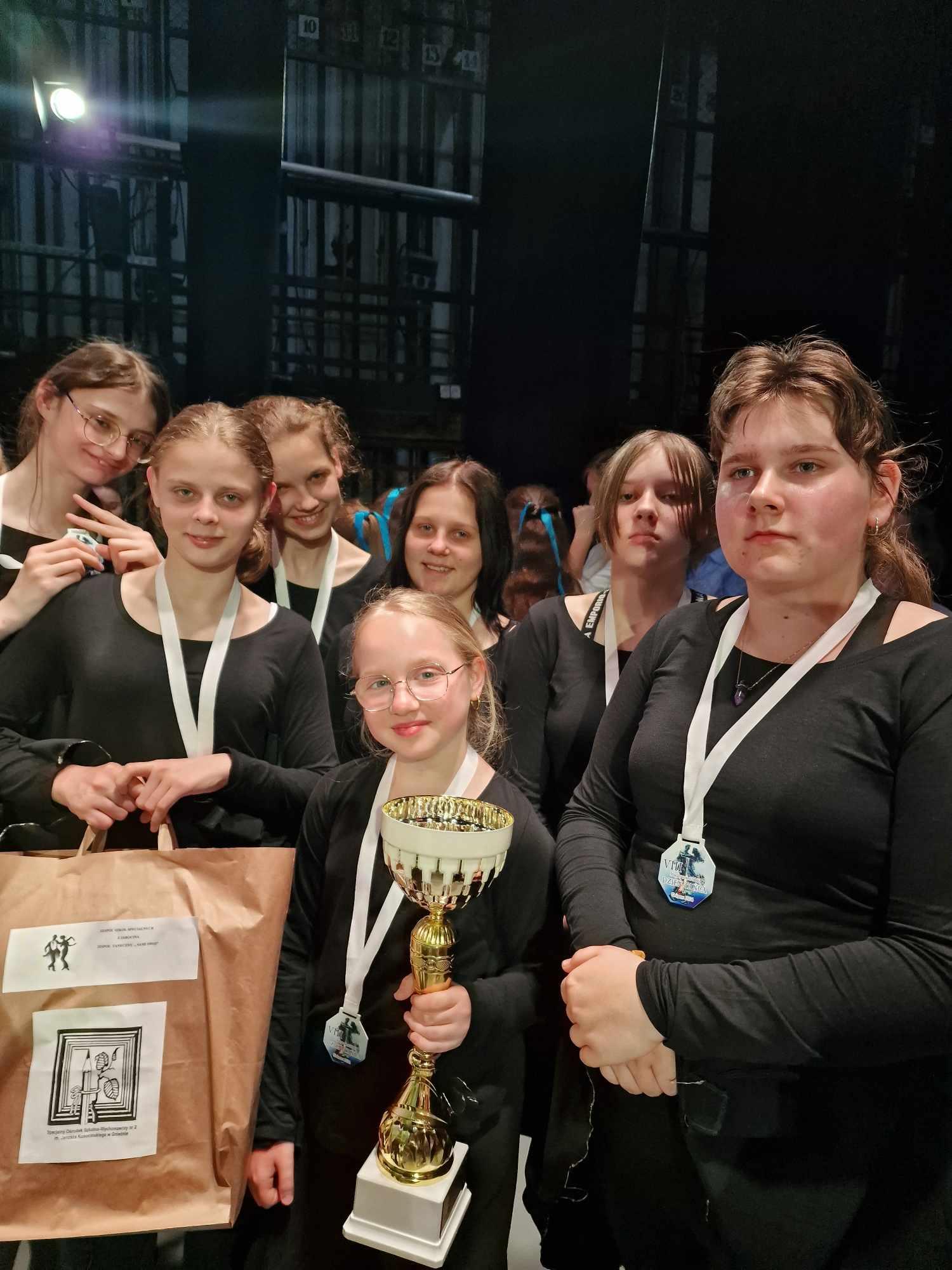 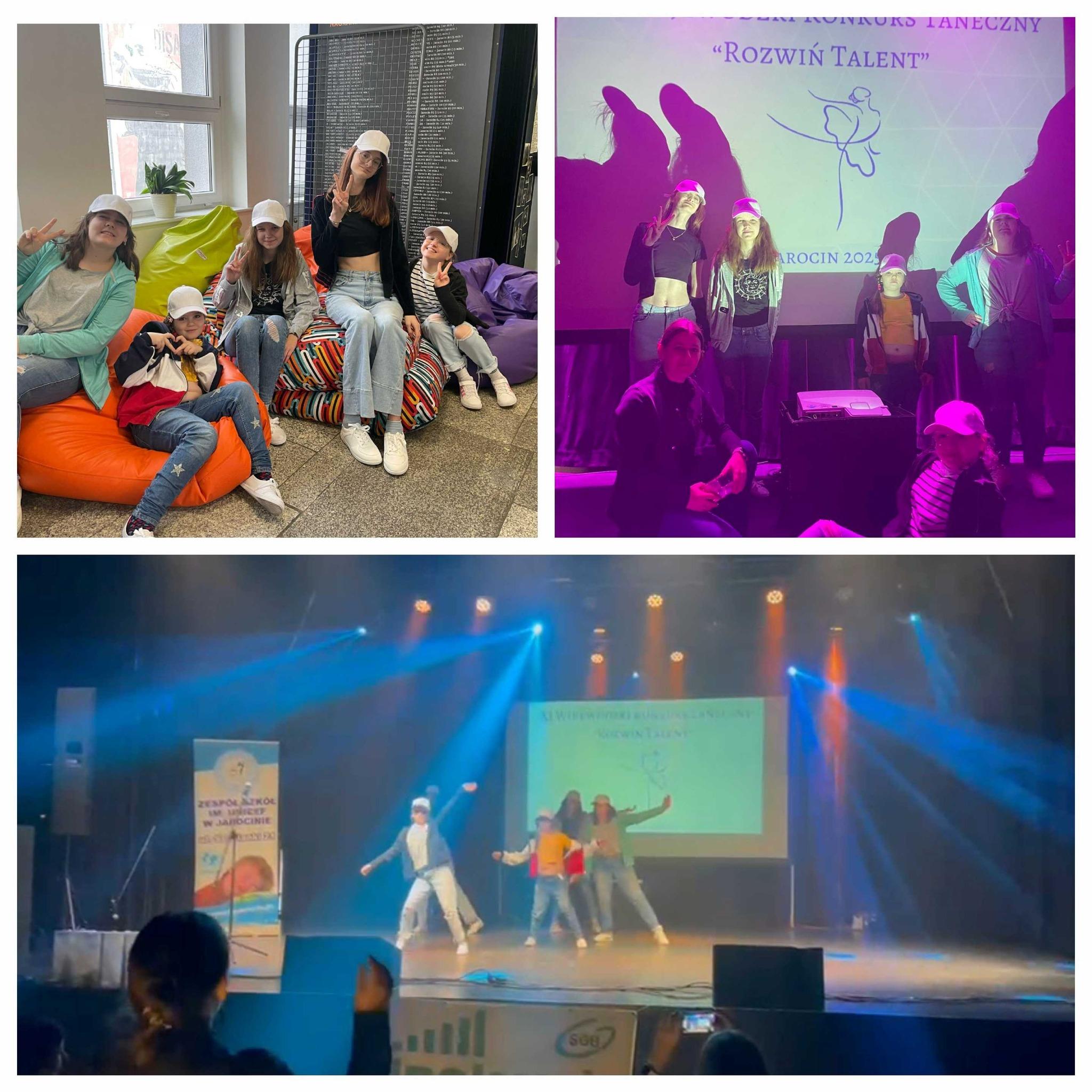 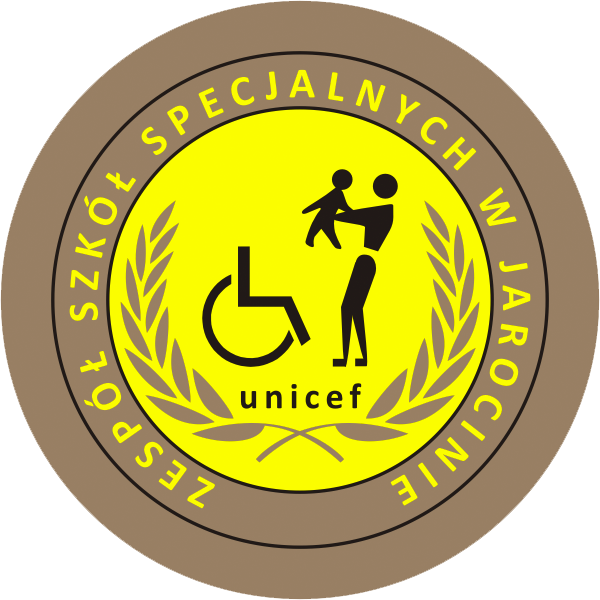 Zajęcia pozalekcyjne w ZSS w Jarocinie:
ZAJĘCIA BASENOWE
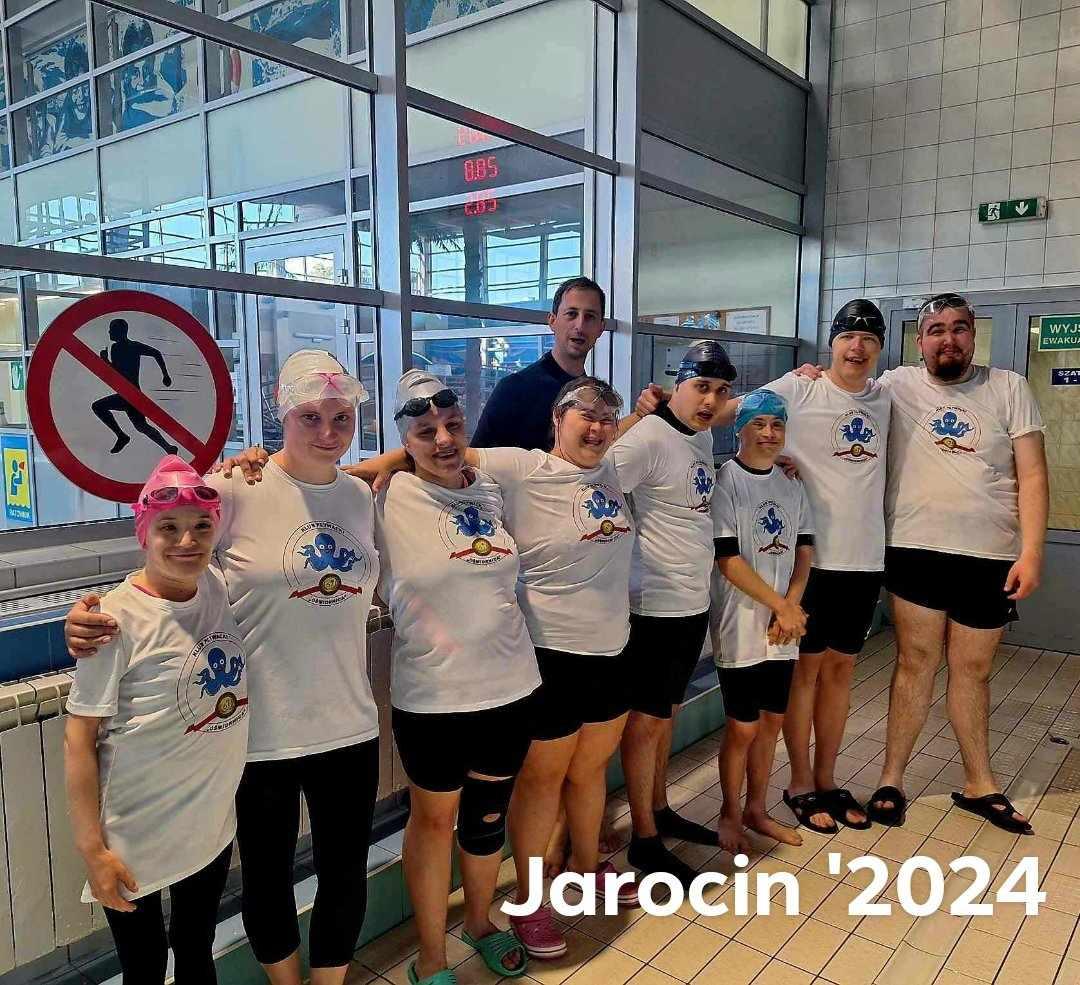 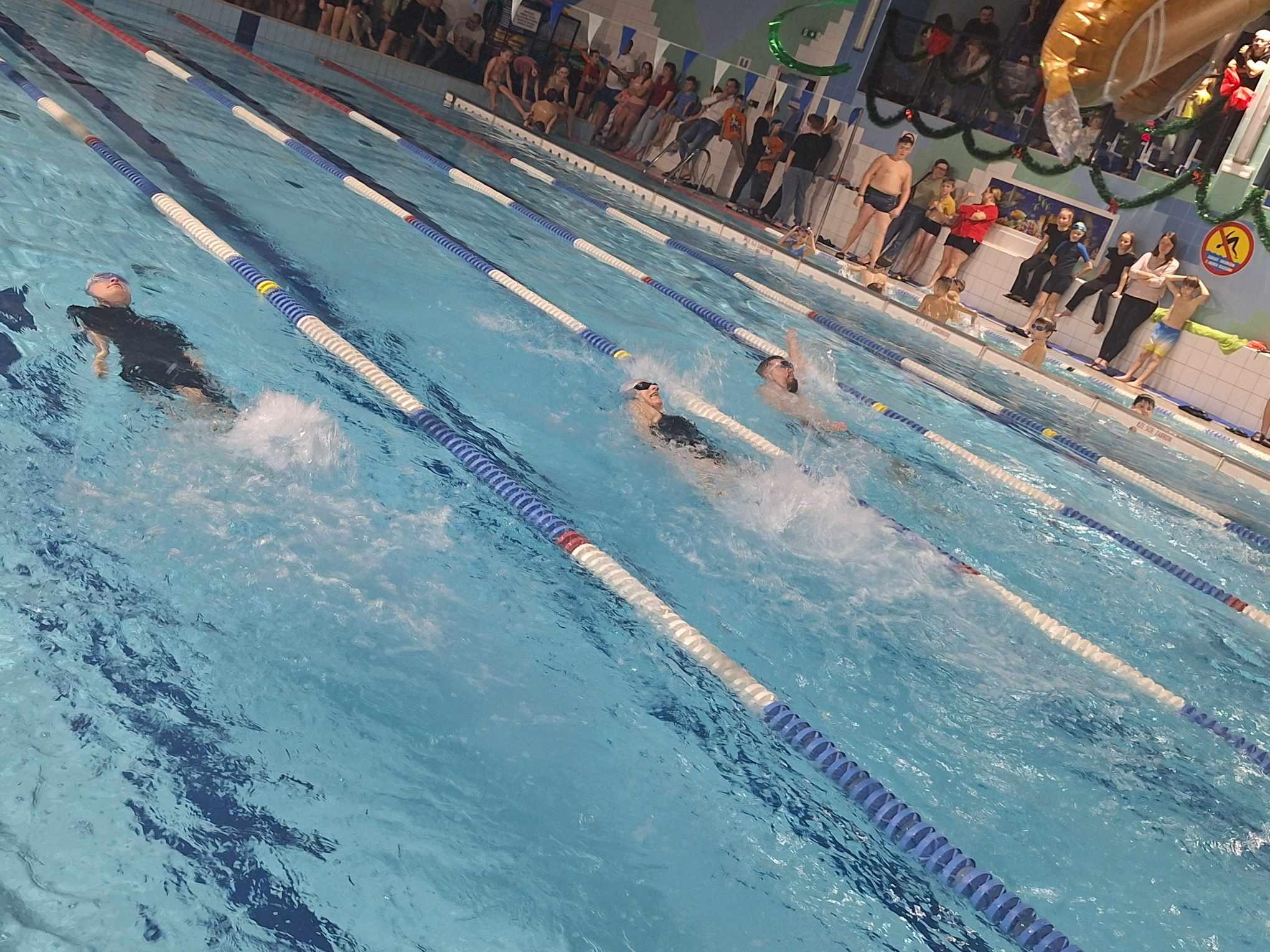 Zajęcia pozalekcyjne w ZSS w Jarocinie:
Zajęcia stymulujące umiejętności społeczne, Zajęcia stymulujące aktywność osobistą i społeczną, Zajęcia stymulujące aktywność i kreatywność, 
Koło przedmiotowe: humanistyczne
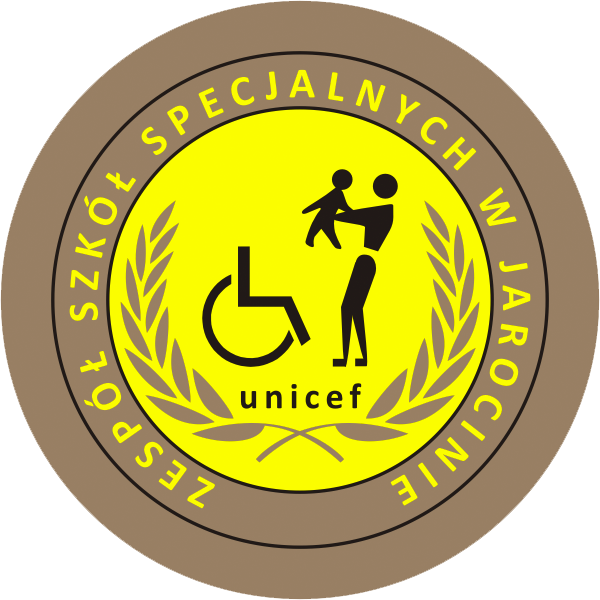 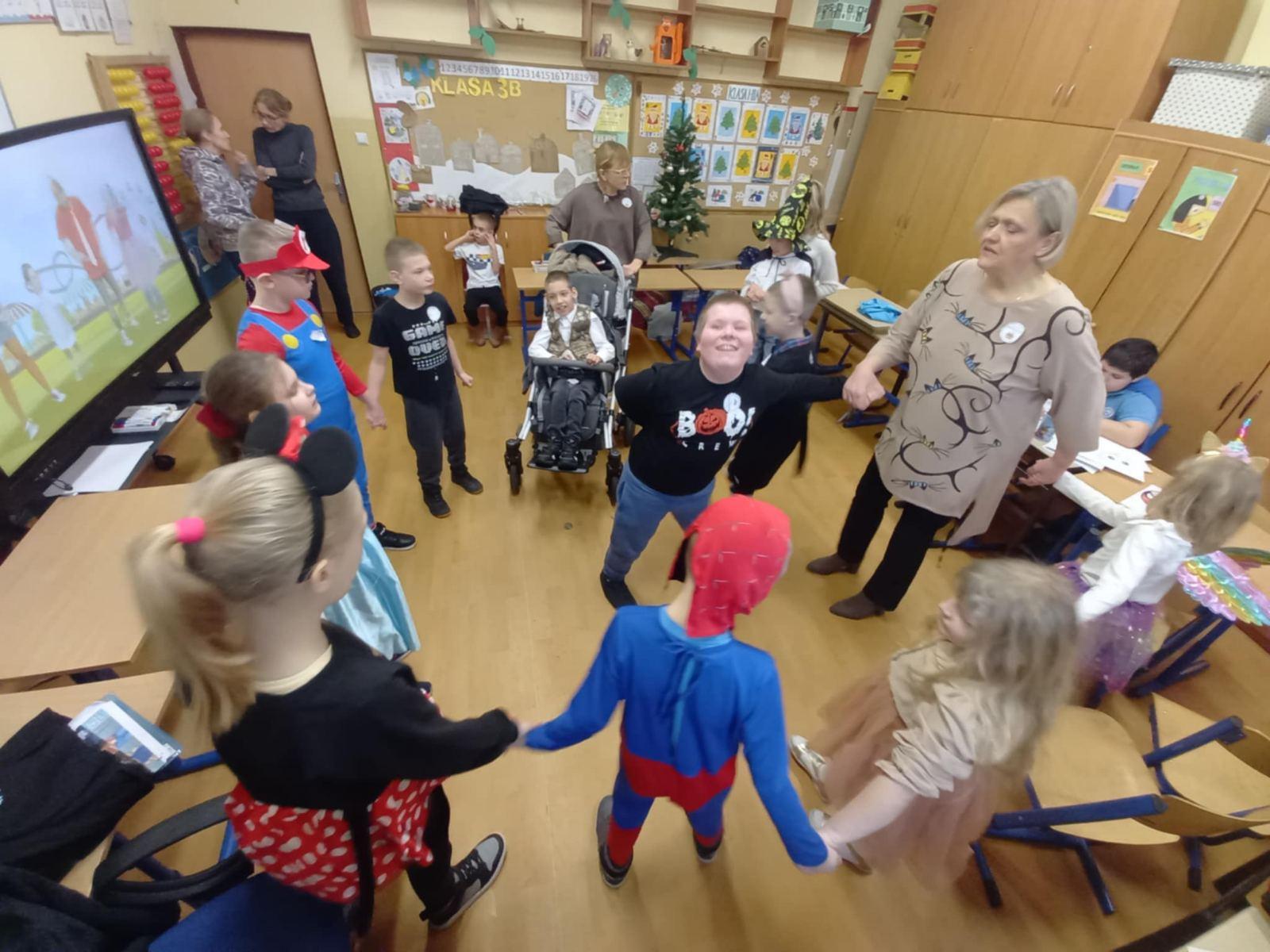 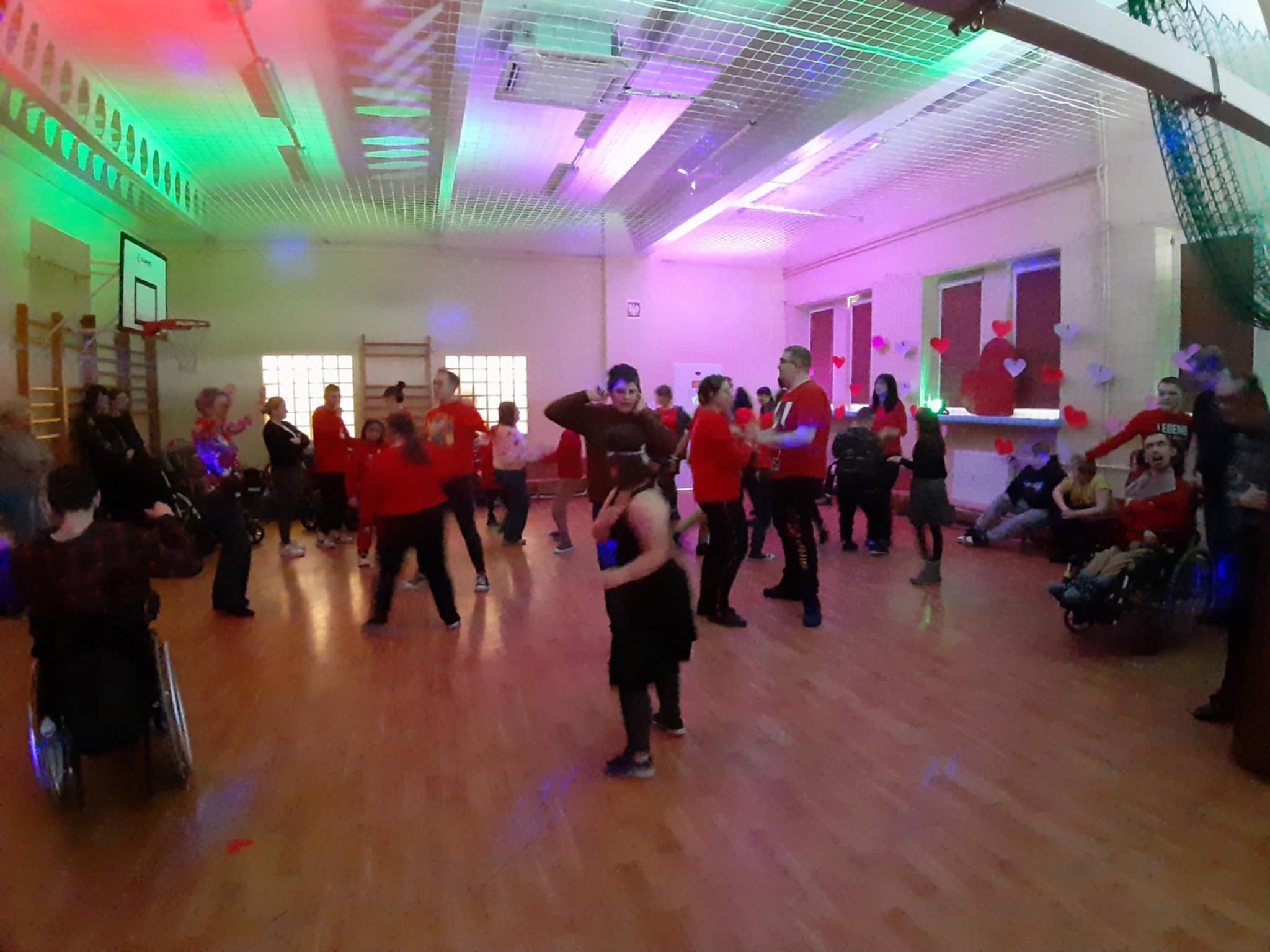 Zajęcia pozalekcyjne w ZSS w Jarocinie:
Zajęcia stymulujące umiejętności społeczne, Zajęcia stymulujące aktywność osobistą i społeczną, Zajęcia stymulujące aktywność i kreatywność, 
Koło przedmiotowe: humanistyczne
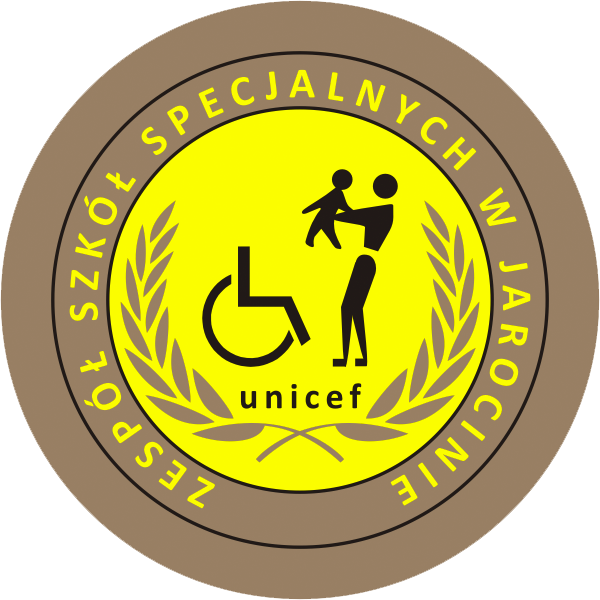 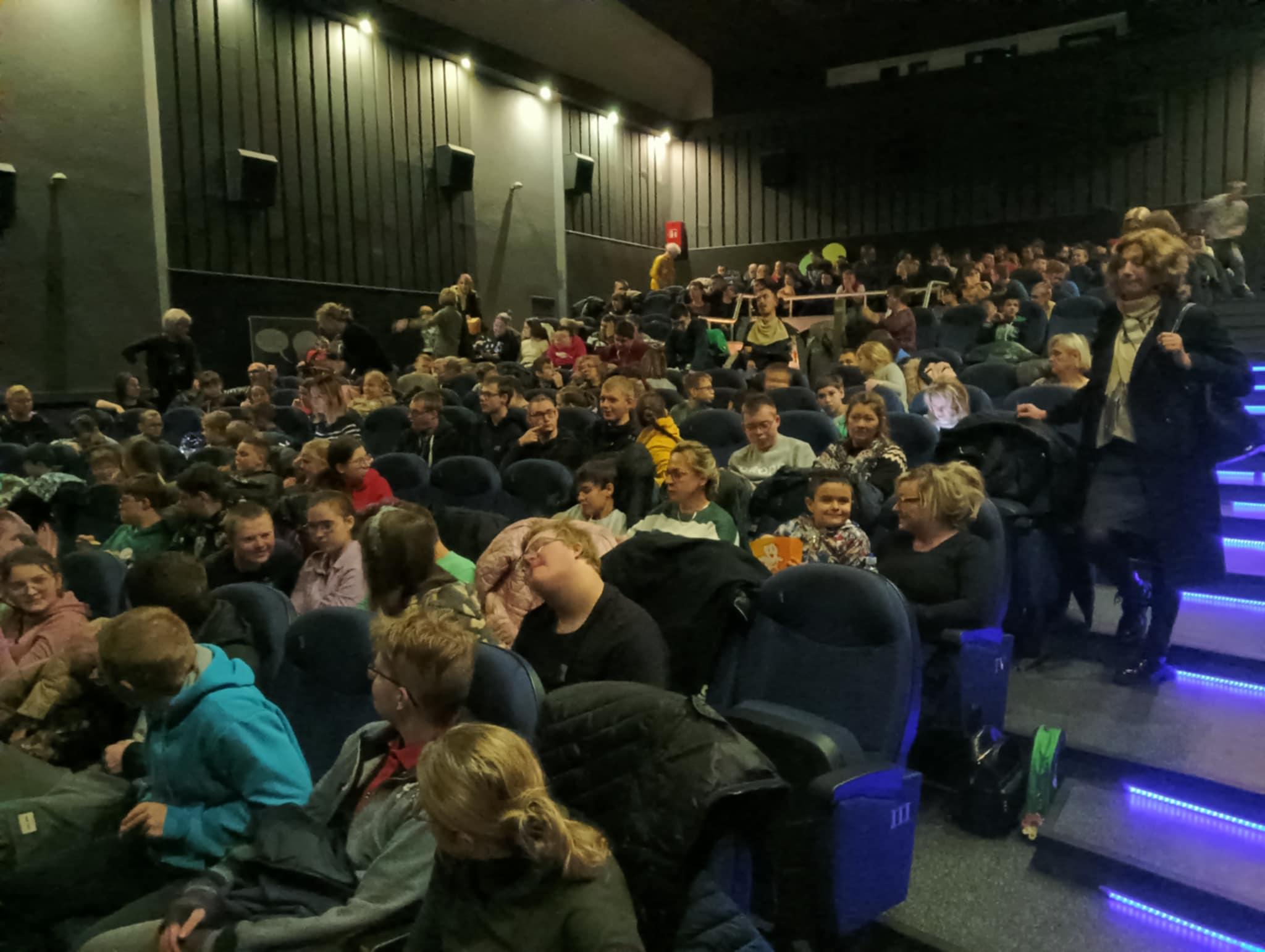 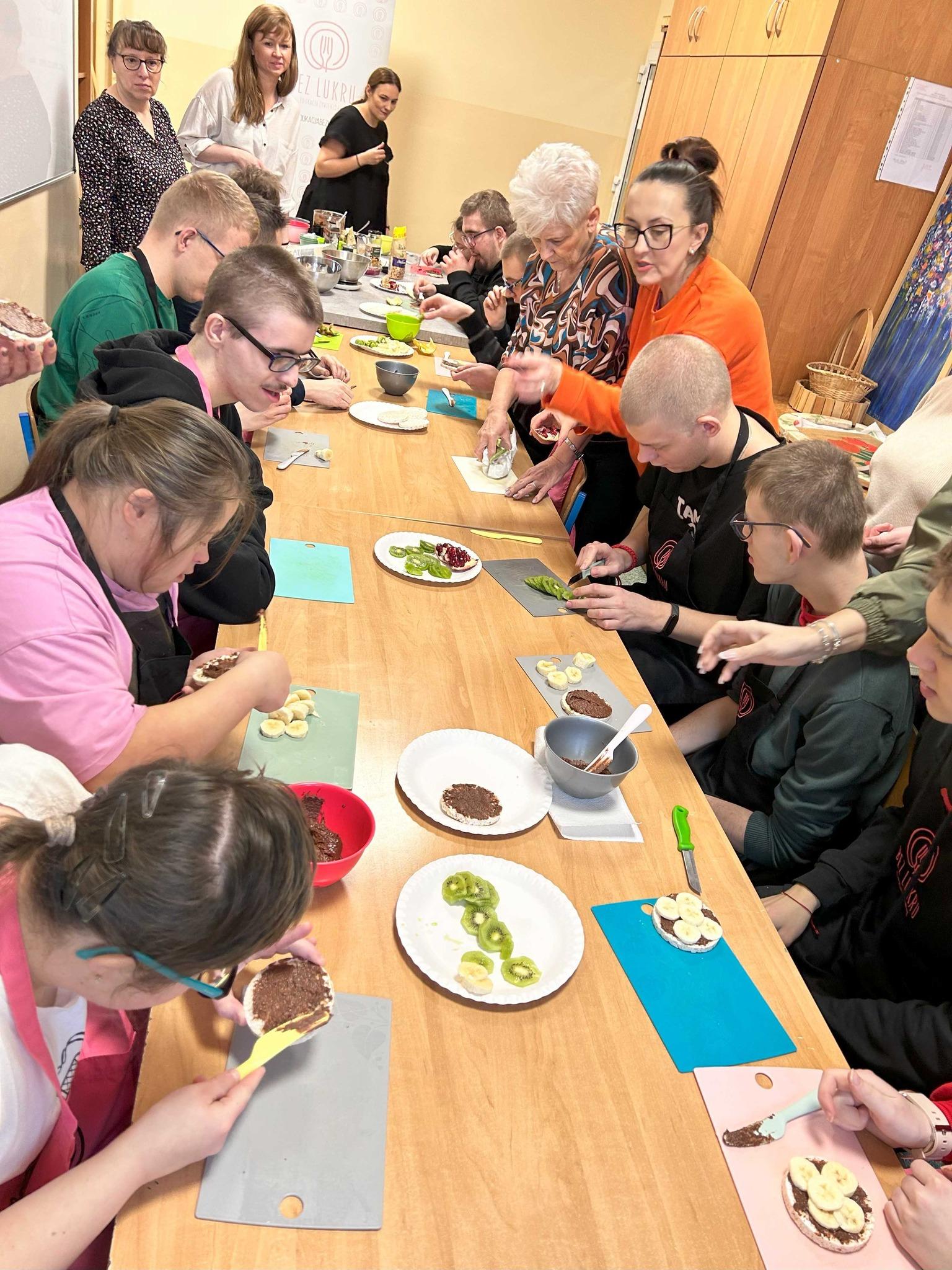 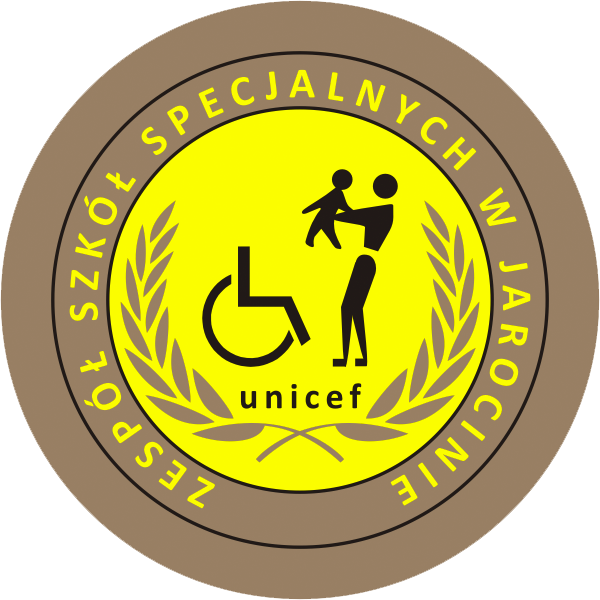 Zajęcia pozalekcyjne w ZSS w Jarocinie:
POLISENSORYCZNE WWRD
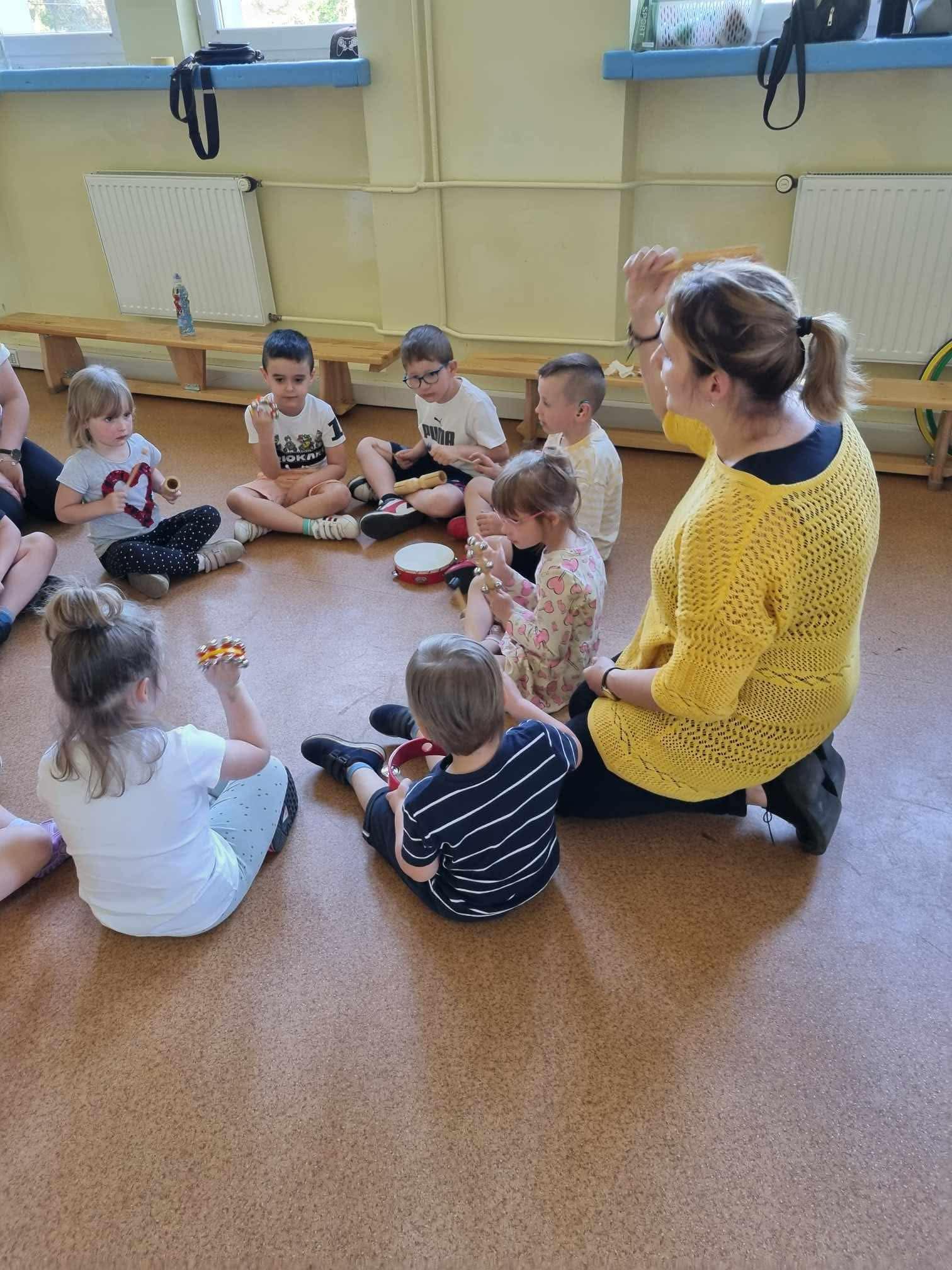 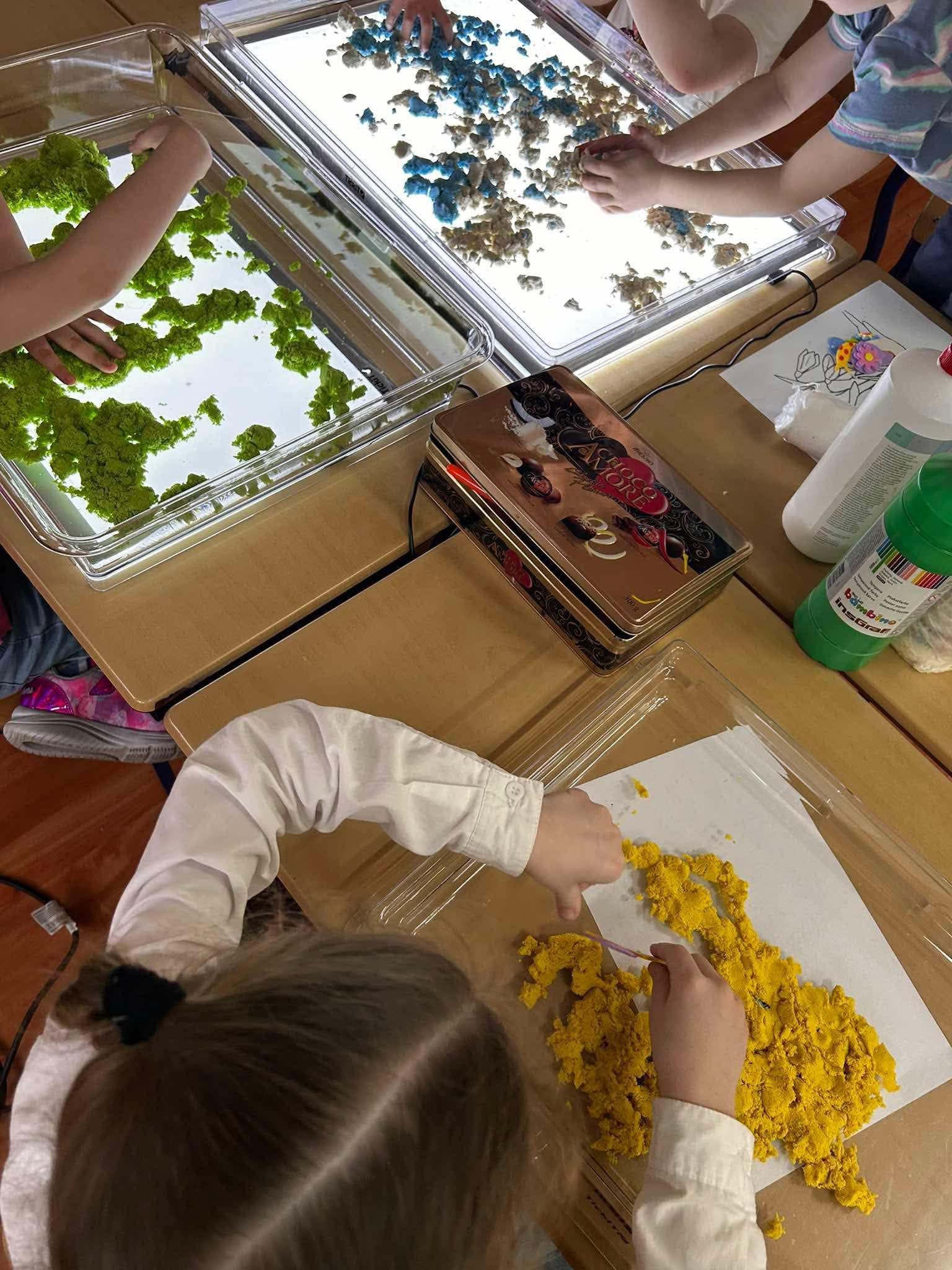 Liczebność uczniów w szkołach
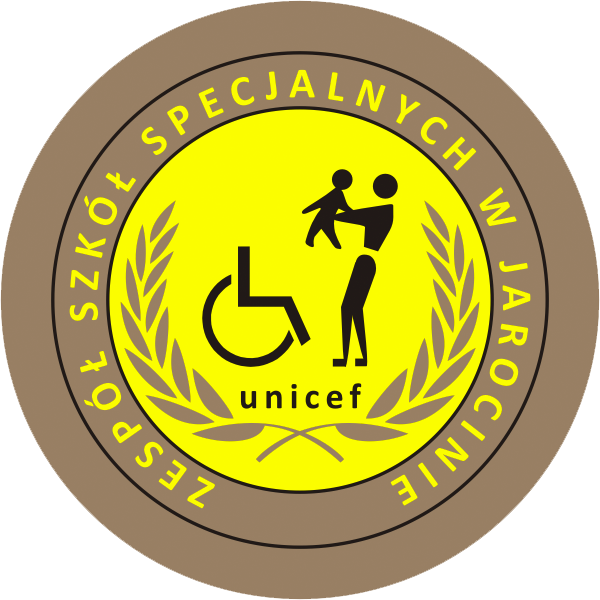 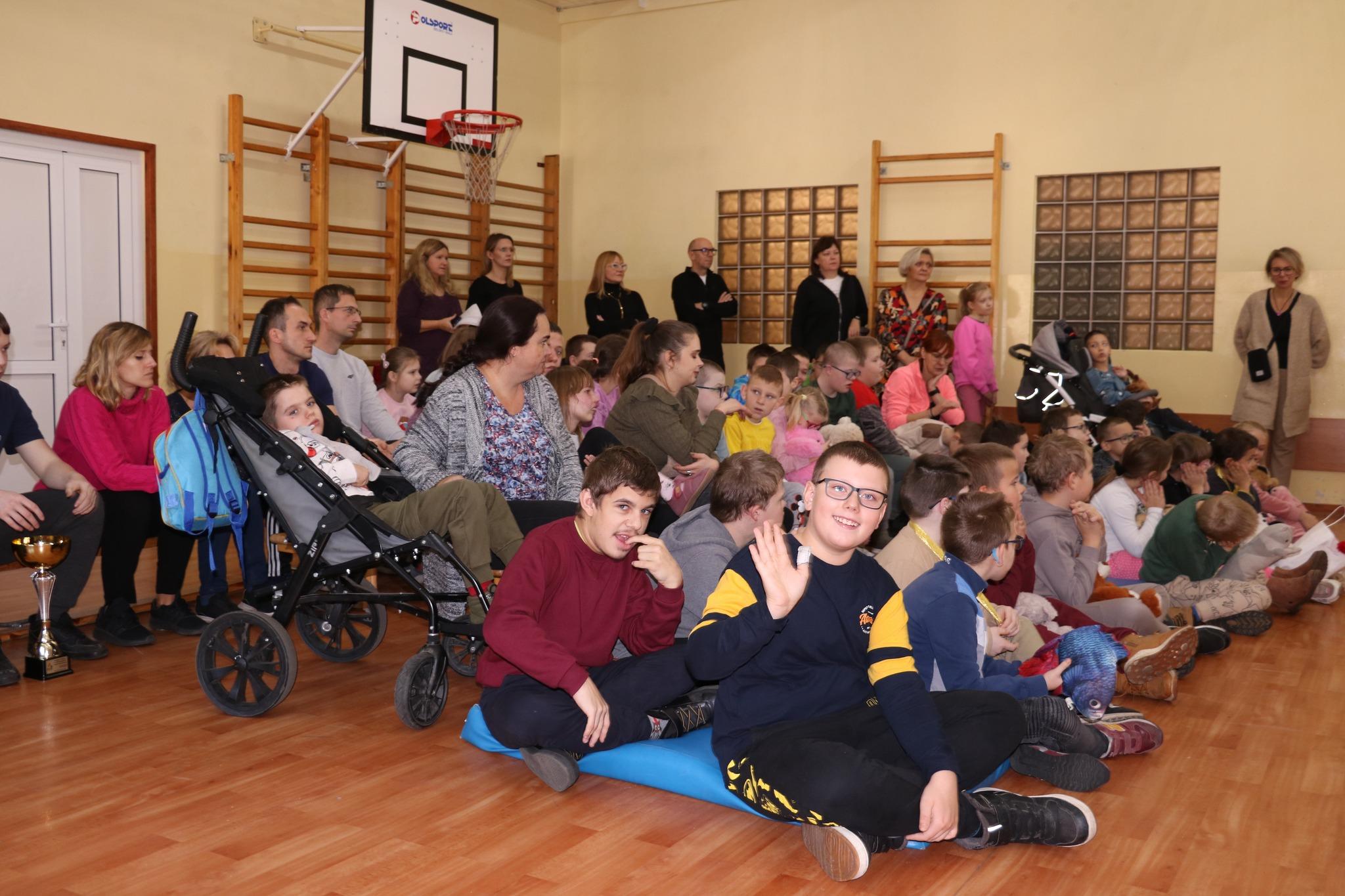 Liczebność uczniów w oddziałach, klasach
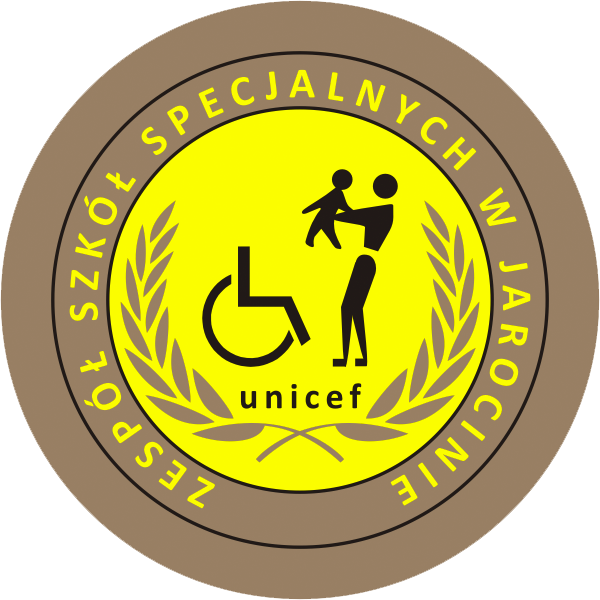 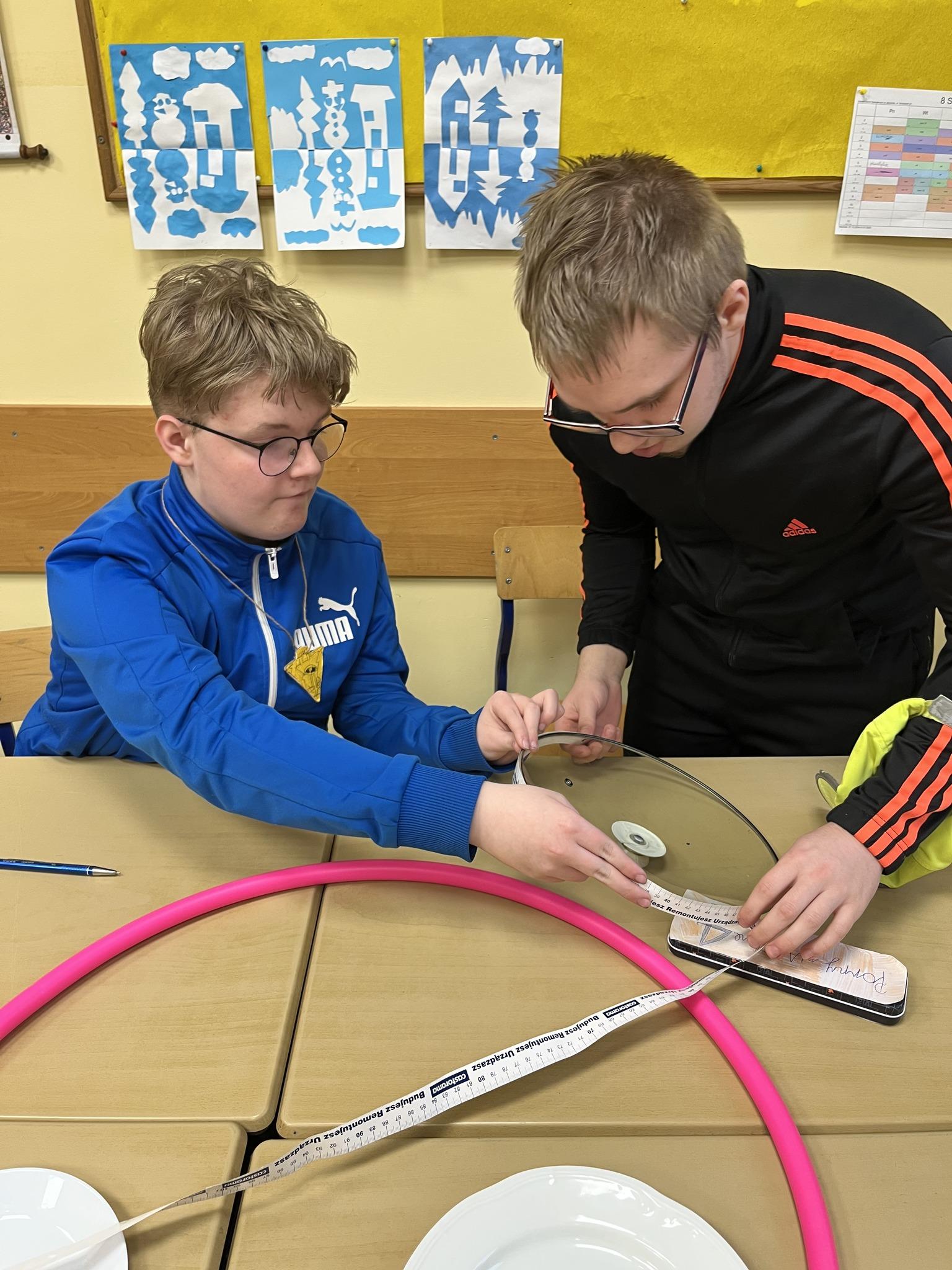 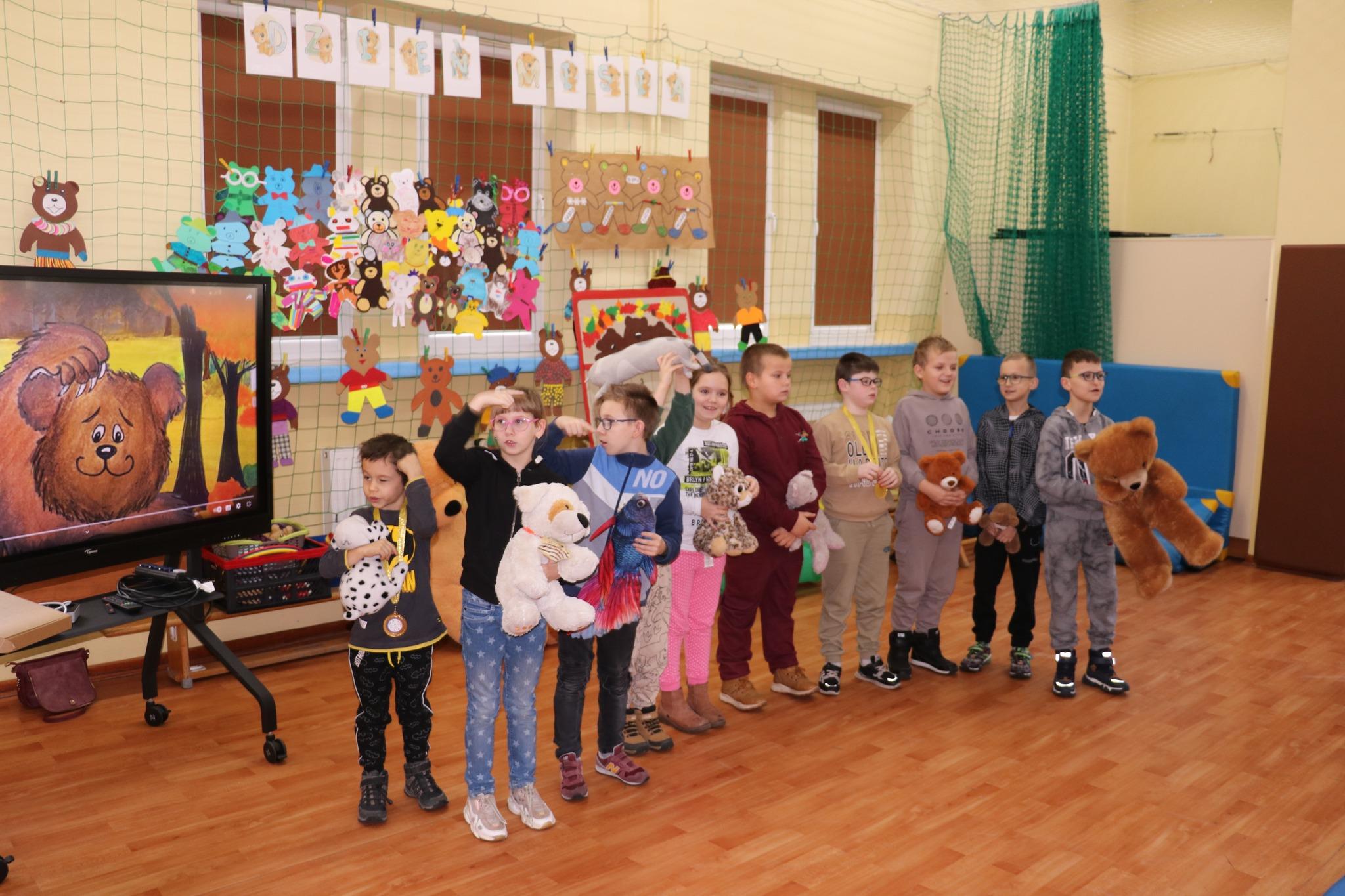 Liczebność uczniów w oddziałach, klasach
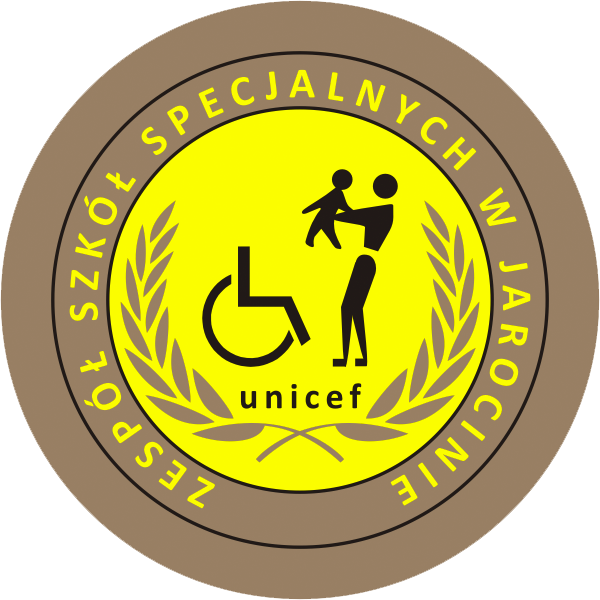 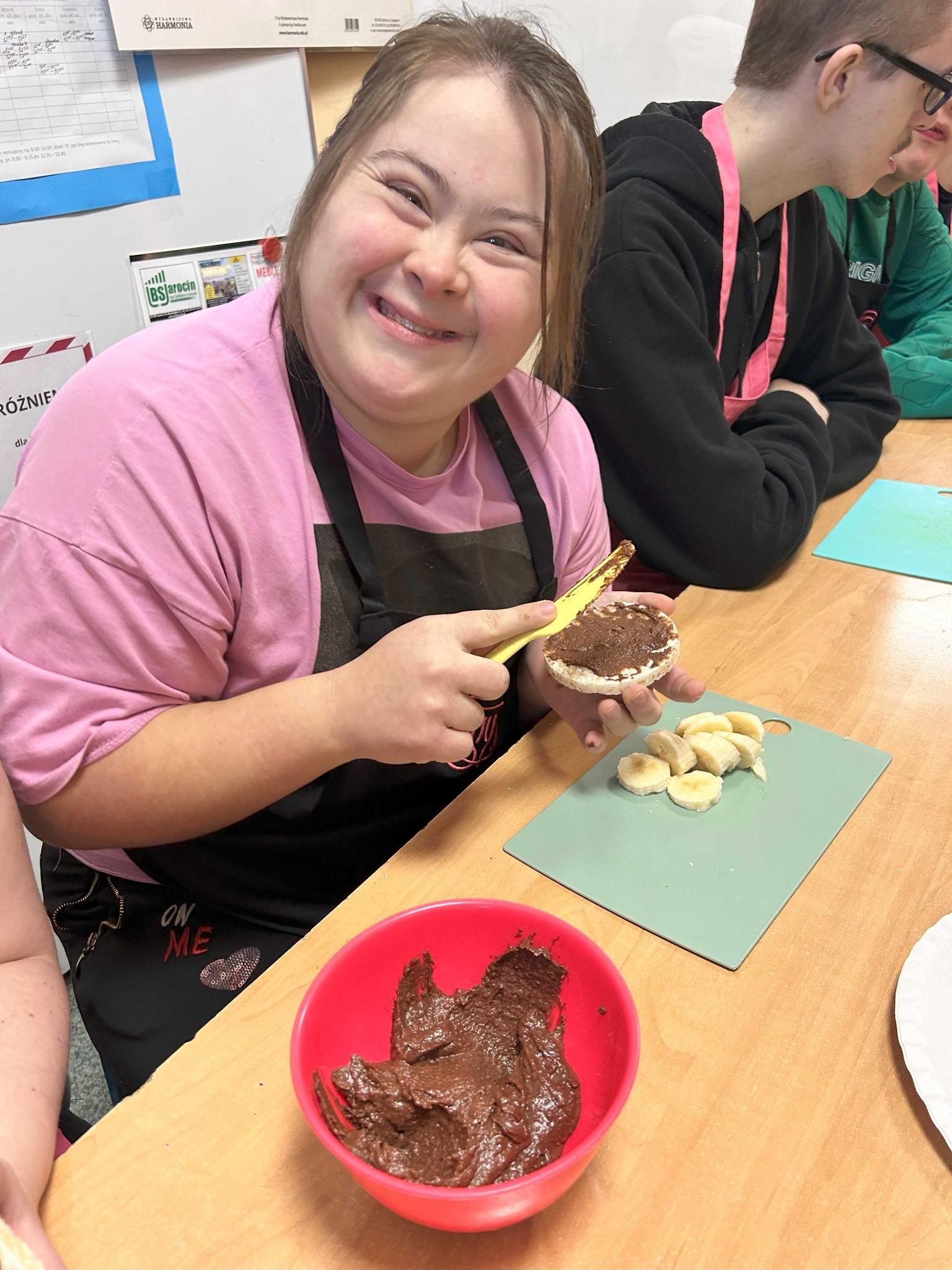 Liczebność uczniów w oddziałach, klasach
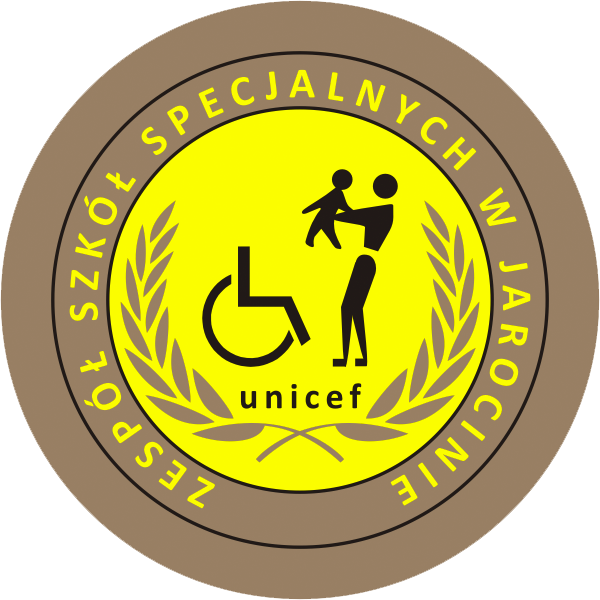 Liczebność uczniów w klasach
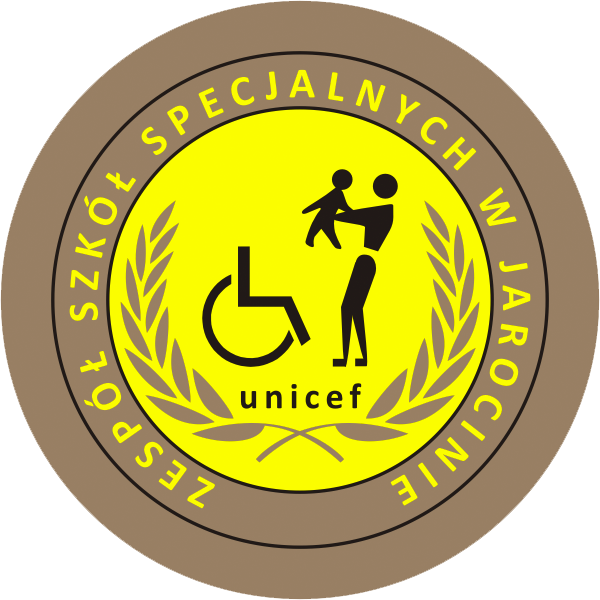 Liczebność uczniów w oddziałach
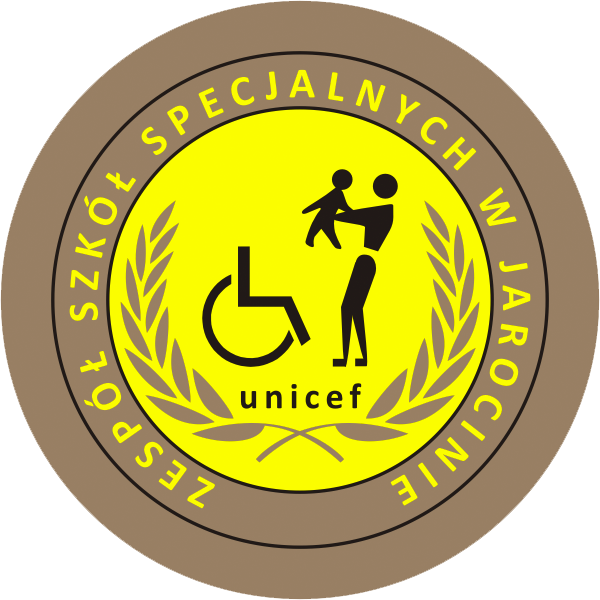 Liczebność uczniów w oddziałach
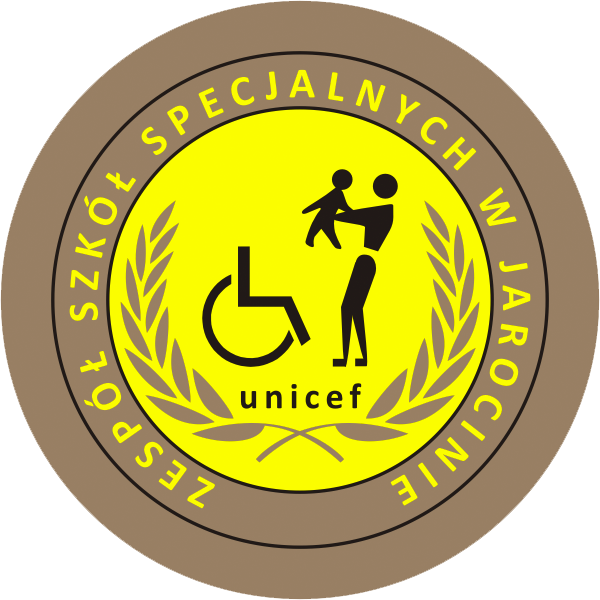 5 sal do zajęć rewalidacyjnych w tym 3 małe sale rewalidacyjno - logopedyczne, 1 do rewalidacji dzieci słabowidzących i słabosłyszących, 1 wykorzystywana do rewalidacji i zajęć WWRD
2 sale do zajęć wczesnego wspomagania,
2 sale z przeznaczeniem do zajęć rewalidacyjno – wychowawczych dla uczniów głęboką niepełnosprawnością intelektualną, w tym 1 sala z wyposażeniem do prowadzenia stymulacji bazalnej i 1 sala wykorzystywana również do zajęć edukacyjnych dla uczniów z autyzmem,
2 przestronne sale świetlicy, w tym 1 dostosowana do prowadzenia zajęć lekcyjnych, kącik kuchenny przy świetlicy,
3 dostosowane toalety do potrzeb uczniów z niepełnosprawnościami, w jednej z nich zamontowano prysznic oraz wydzielono miejsce na kozetkę do swobodnego przebierania uczniów, toaleta dla dzieci najmłodszych do 7. roku życia, w której zamontowany jest przewijak, kantorek konserwatorów, toaleta dla pracowników
Baza szkoły
parter
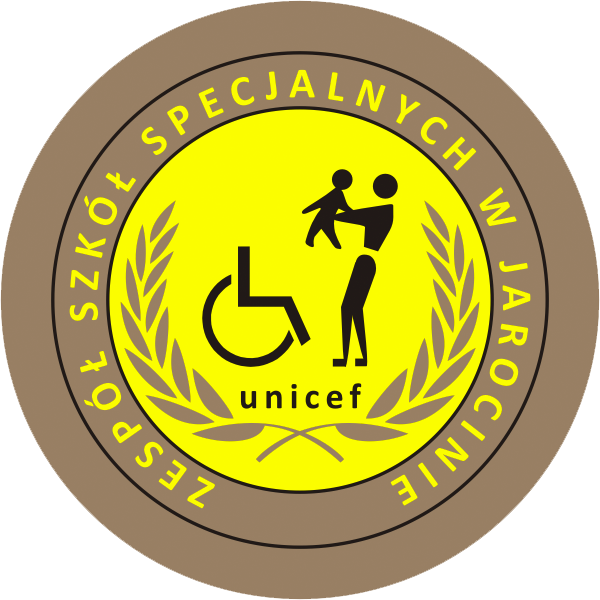 7 sal lekcyjnych w tym 3 pracownie dla uczniów szkoły przysposabiającej do pracy (w tym 2 wyposażone są w pomoce z Laboratorium przyszłości) i 3 sale dla uczniów z lekką niepełnosprawnością intelektualną, multimedialna pracownia ekologiczna,
1 sala integracji sensorycznej,
1 niepełnowymiarowa sala gimnastyczna z wydzieloną częścią do zajęć integracji sensorycznej stanowiącą kolejne miejsce do prowadzenia tego typu zajęć,
1 mała sala wykorzystywana do zajęć korekcji wad postawy lub zajęć w-f dla klas liczących 4 uczniów,
gabinet pielęgniarki szkolnej,
gabinet koordynatora projektu „Za życiem”,
księgowość,
sekretariat z gabinetami dyrektora i wicedyrektora,
toalety dla personelu i uczniów, kantorek sprzątaczek
Baza szkoły
I piętro
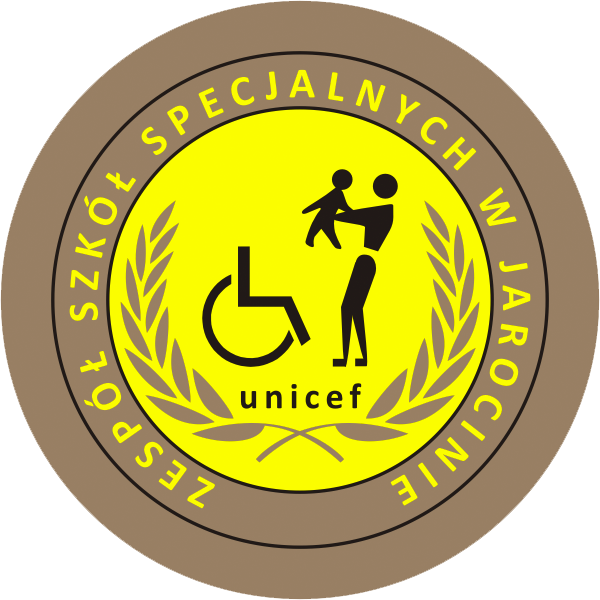 10 sal lekcyjnych, w tym: 1 dla uczniów z lekką niepełnosprawnością intelektualną, 7 dla uczniów z umiarkowaną i znaczną niepełnosprawnością intelektualną, 2 dla uczniów szkoły przysposabiającej do pracy,
2 sale do zajęć rewalidacyjnych,
1 gabinet logopedyczny,
1 sala z przeznaczeniem do zajęć rewalidacyjno – wychowawczych dla uczniów głęboką niepełnosprawnością intelektualną,
1 sala do zajęć polisensorycznych,
1 gabinet pedagog i psychologa,
biblioteka,
harcówka,
stołówka z dostosowaniem do prowadzenia zajęć lekcyjnych,
pokój nauczycielski,
toalety dla personelu i uczniów, kantorek sprzątaczek
Baza szkoły
II piętro
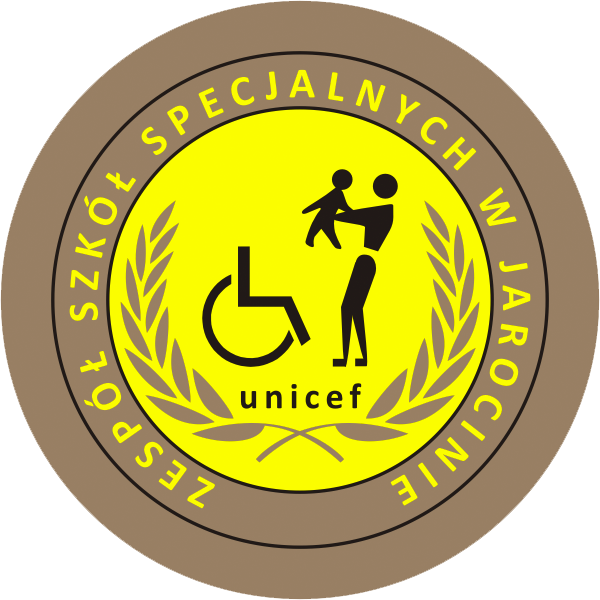 Szkoła wynajmuje również budynek obok placówki macierzystej, w której znajdują się:
3 przestronne sale lekcyjne przeznaczone dla uczniów klas szkoły przysposabiającej do pracy,
1 pracownia krawiecka,
kuchnia,
szatnia, toaleta.
Baza szkoły
pawilon
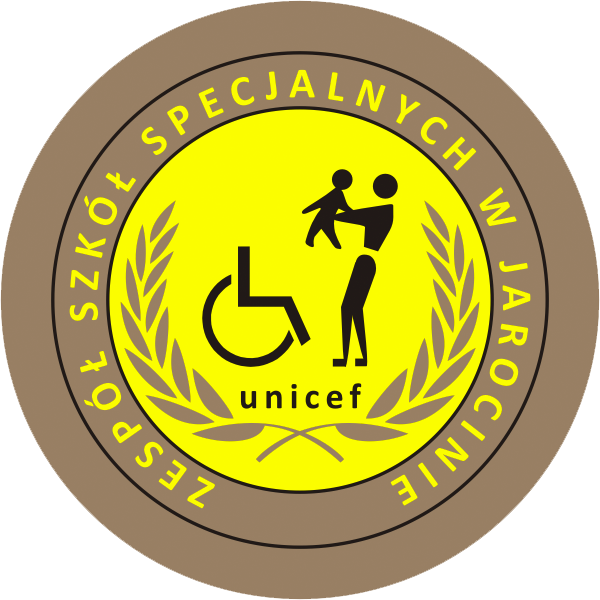 Obok budynku szkoły znajduje się teren zielony, który obejmuje:
niepełnowymiarowe boisko tartanowe,
kręgielnię,
ścieżkę sensoryczną.
Baza szkoły
teren przy szkole
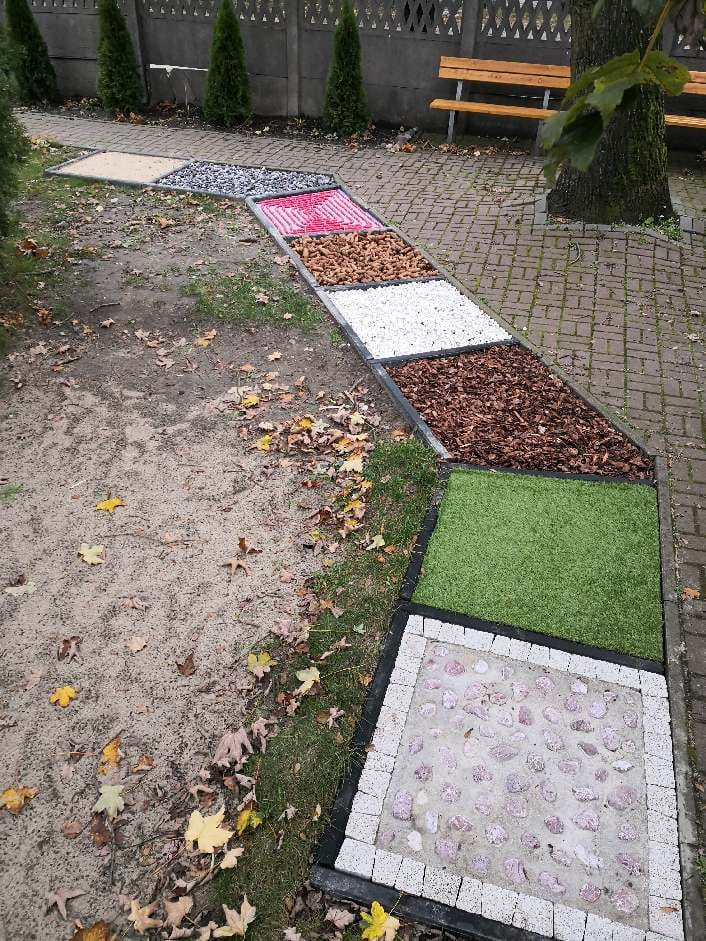 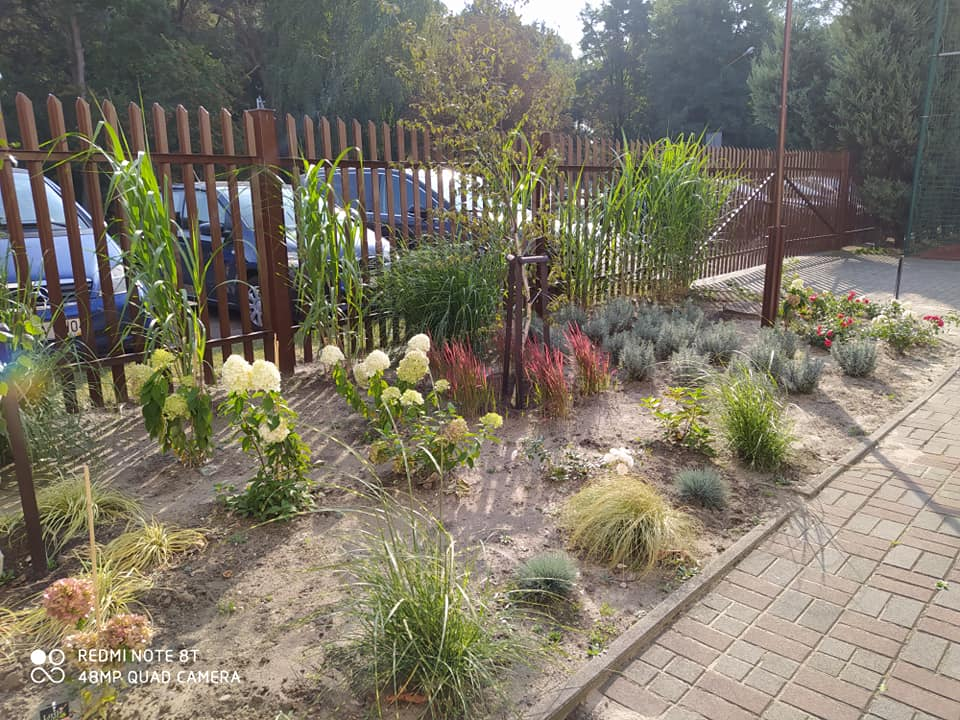 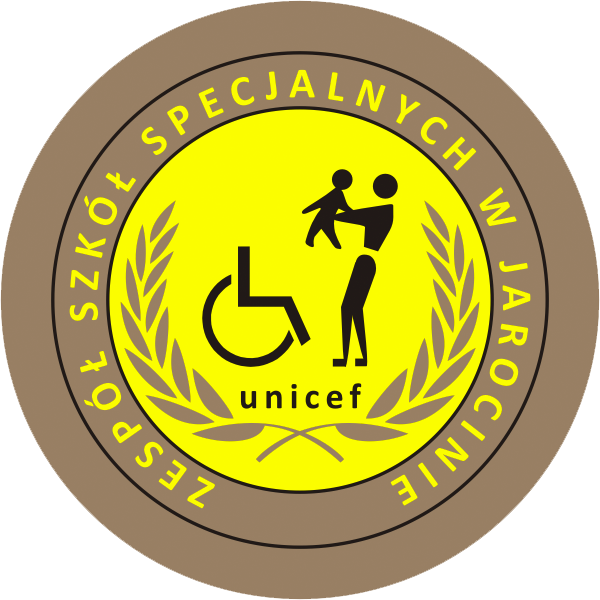 Bogate wyposażenie szkoły obejmuje między innymi:
sprzęt komputerowy stacjonarny i przenośny,
urządzenia wspomagające typu przyciski BigSwitch,
2 tablice multimedialne, 
dywan multimedialny i rozbudowany program “Magia Ruchu”,
7 mobilnych monitorów multimedialnych,
programy multimedialne z serii mTalent,
laptopy,
drukarka 3D,
4 roboty Photon i oprzyrządowanie, 
zestaw edukacyjny Arduino do programowania,
mobilna ściana wraz z programami edukacyjnymi, 
projektor wraz z ekranem, 
sprzęt nagłaśniający i oświetleniowy, 
sprzęt sportowy, 
sprzęt do zajęć integracji sensorycznej, 
wyposażenie sali stymulacji bazalnej, 
wyposażenie pracowni kuchennej,
wyposażenie pracowni technicznej,
specjalistyczne programy,
drobny sprzęt specjalistyczny i wiele innych…
Baza szkoły
wyposażenie
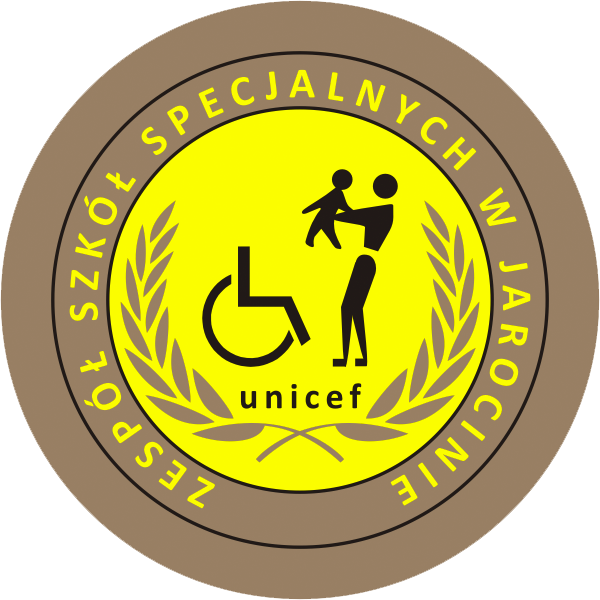 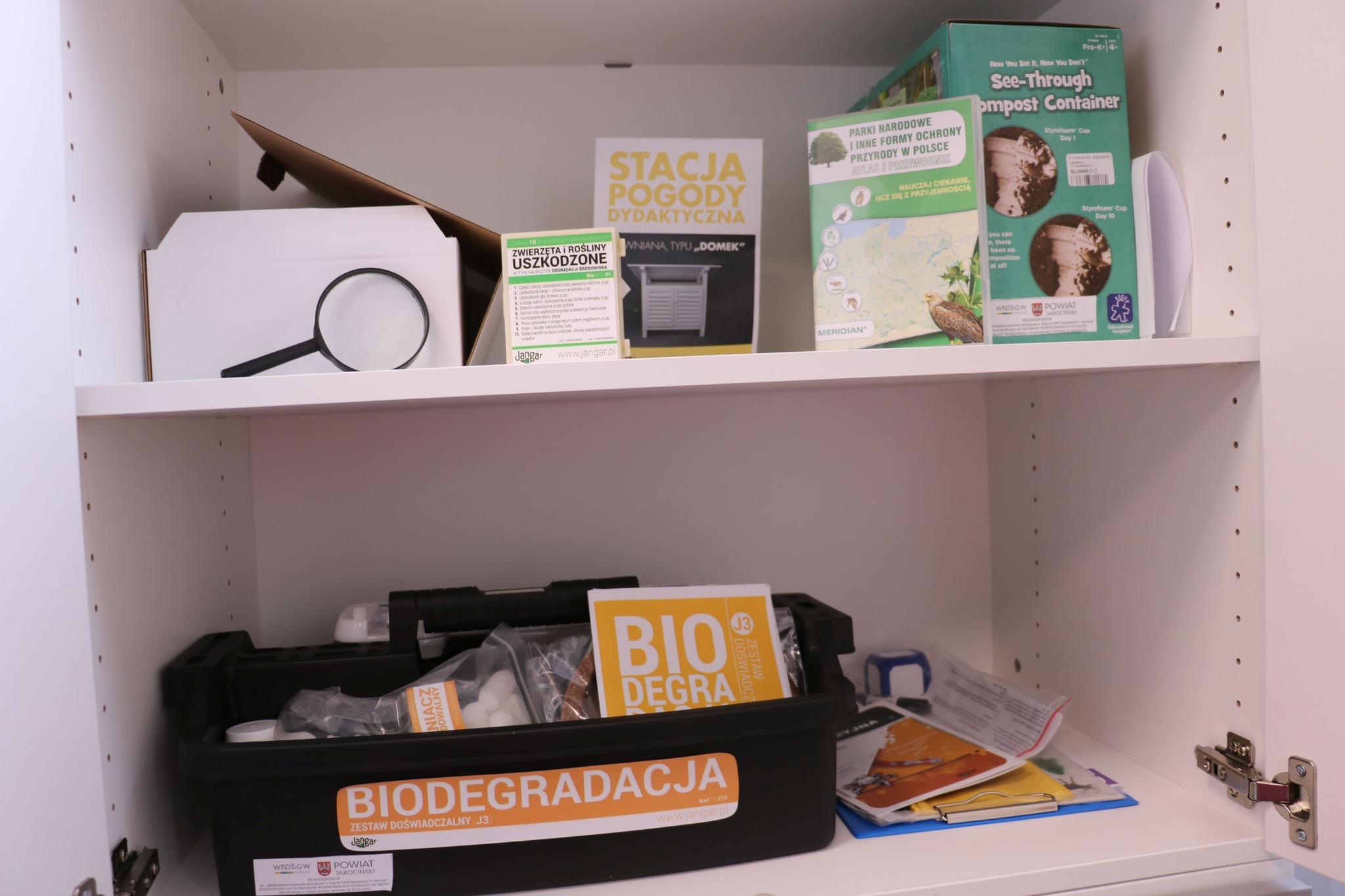 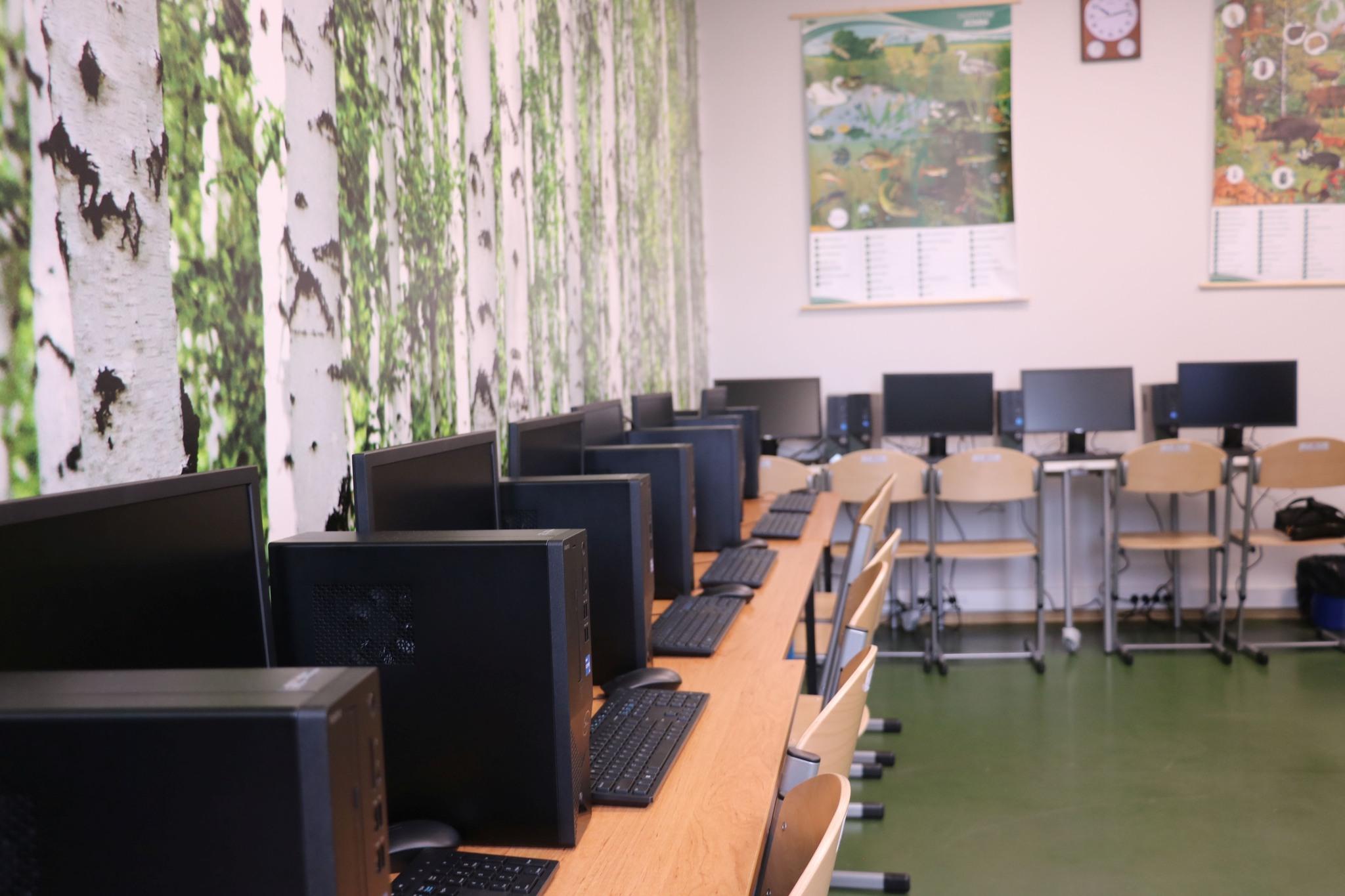 Baza szkoły - wyposażenie
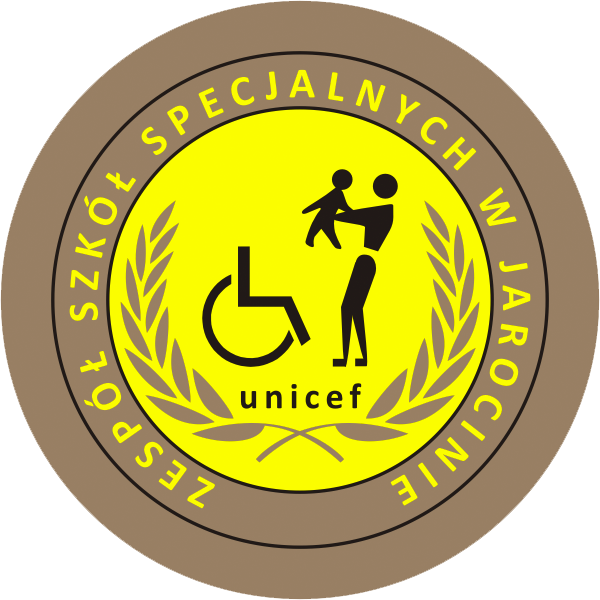 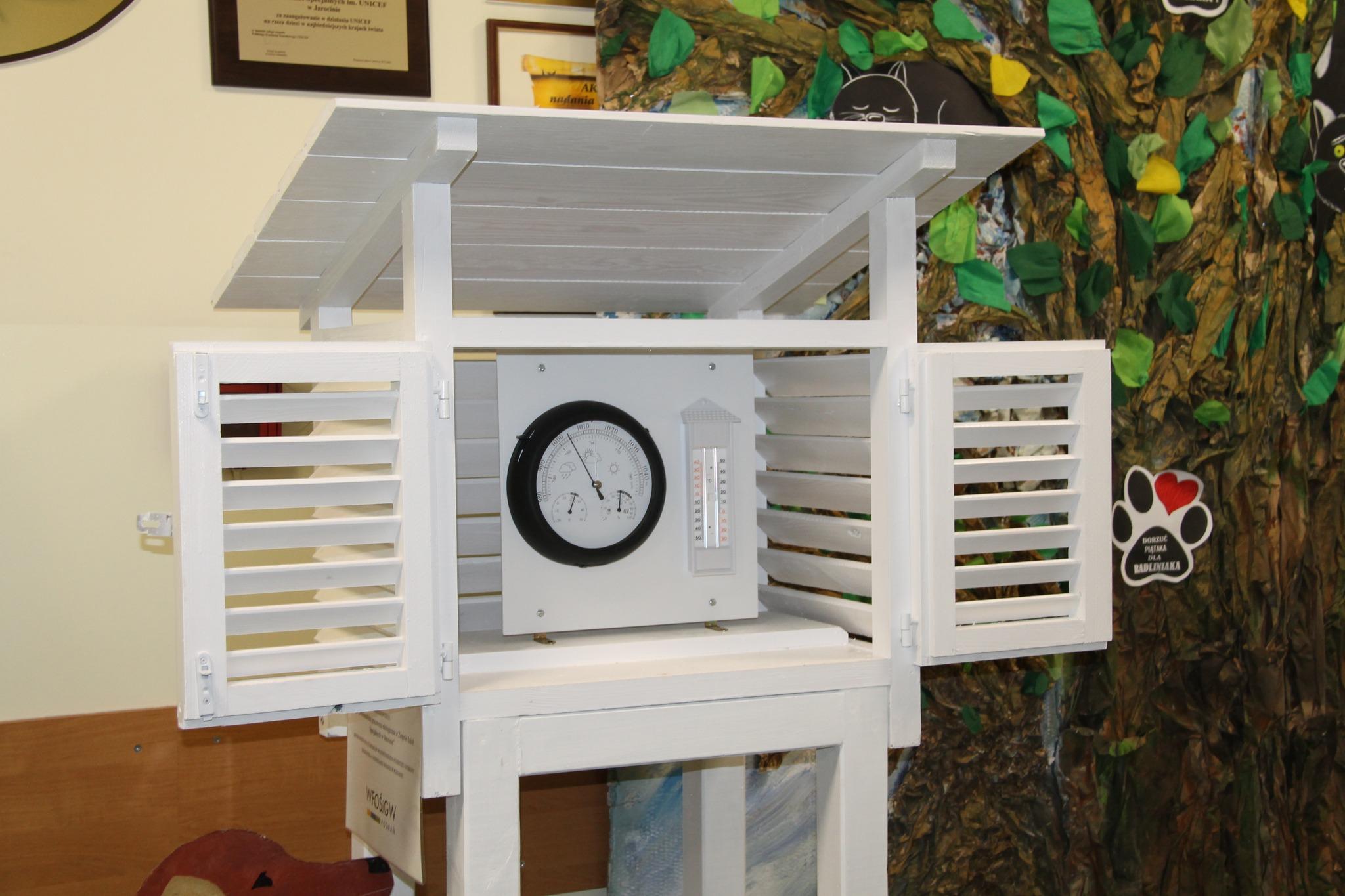 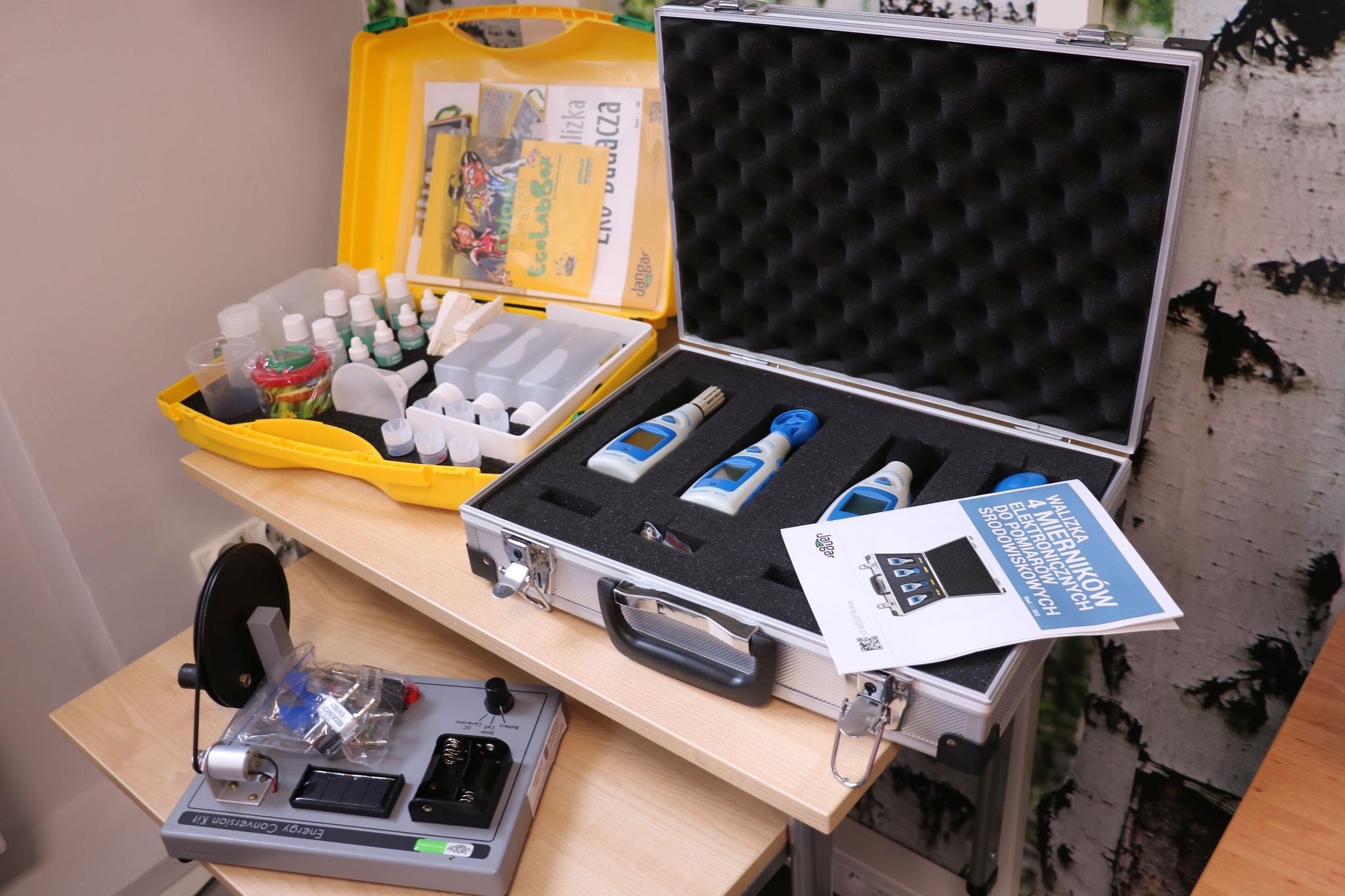 Baza szkoły - wyposażenie
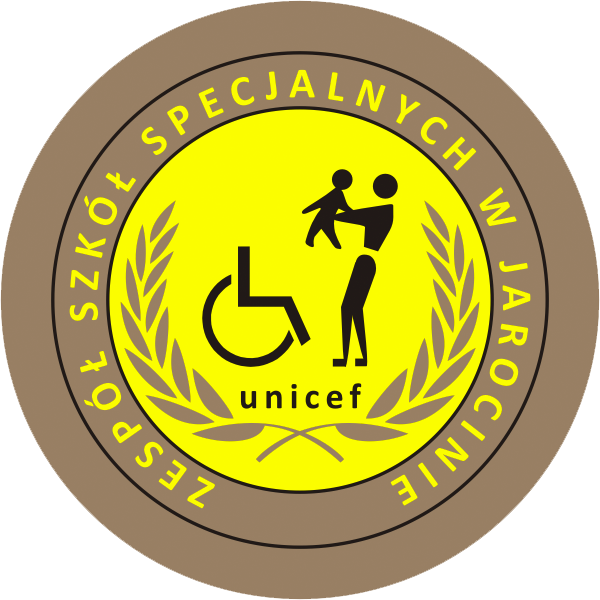 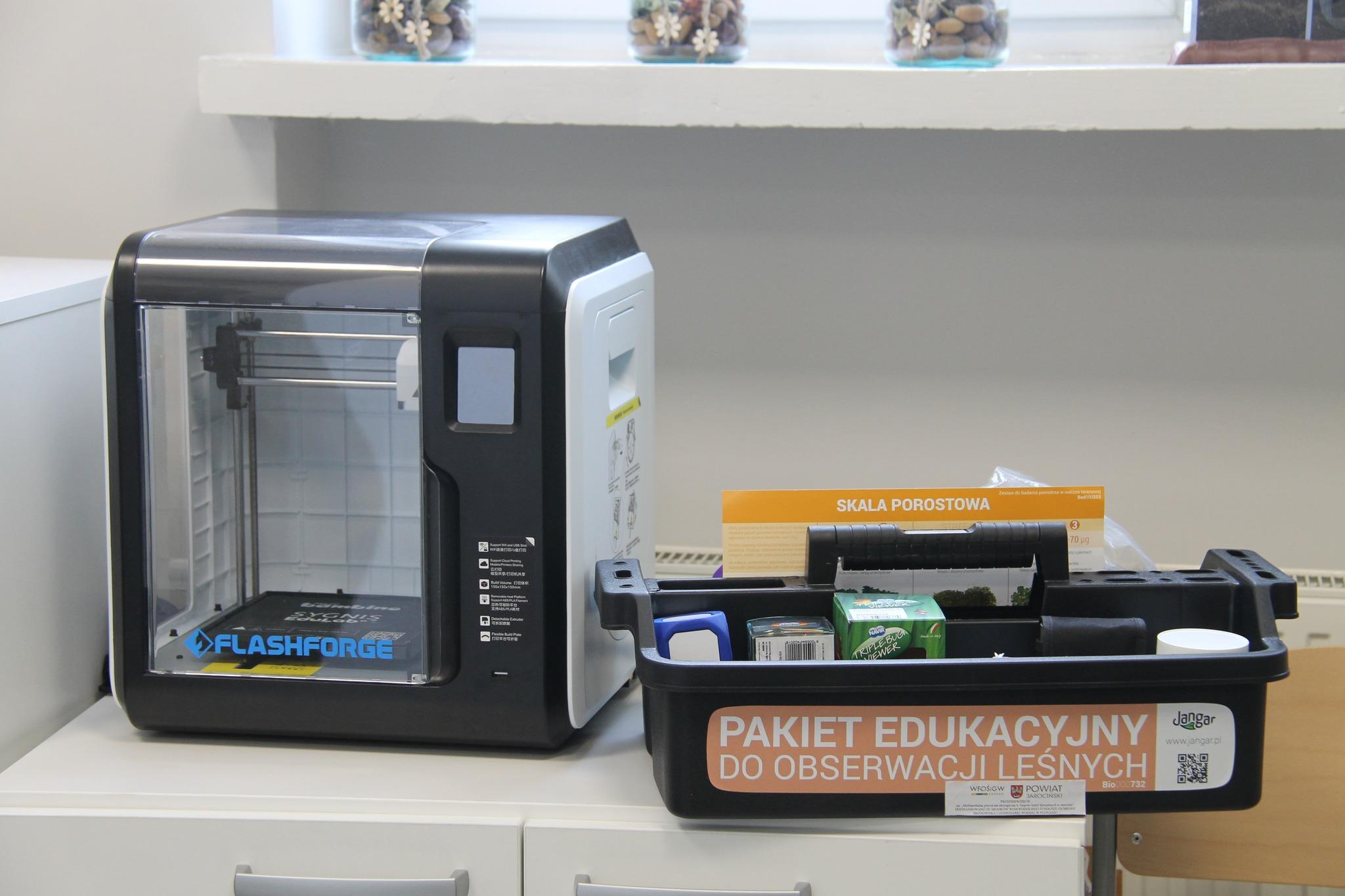 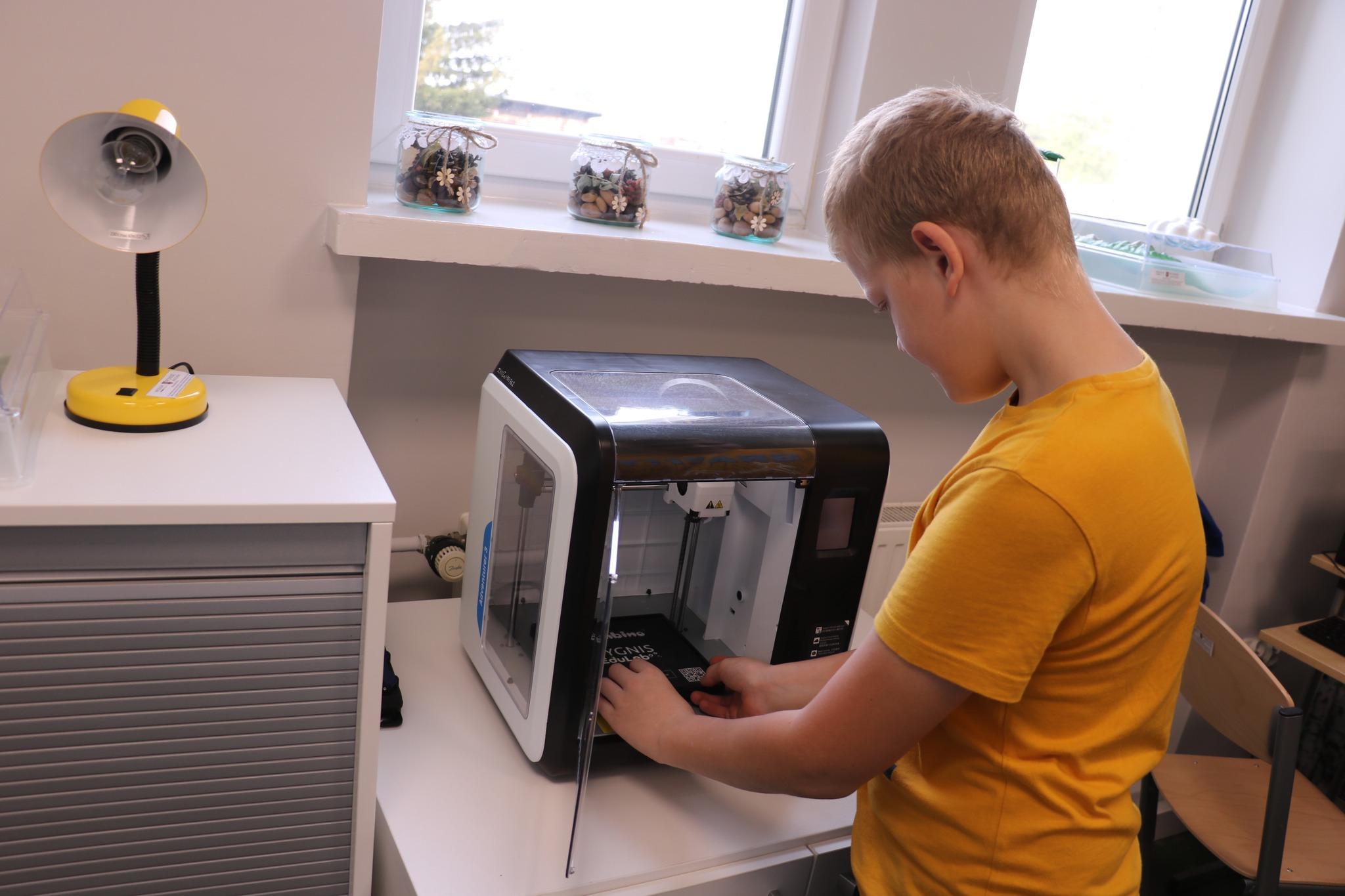 Baza szkoły- wyposażenie
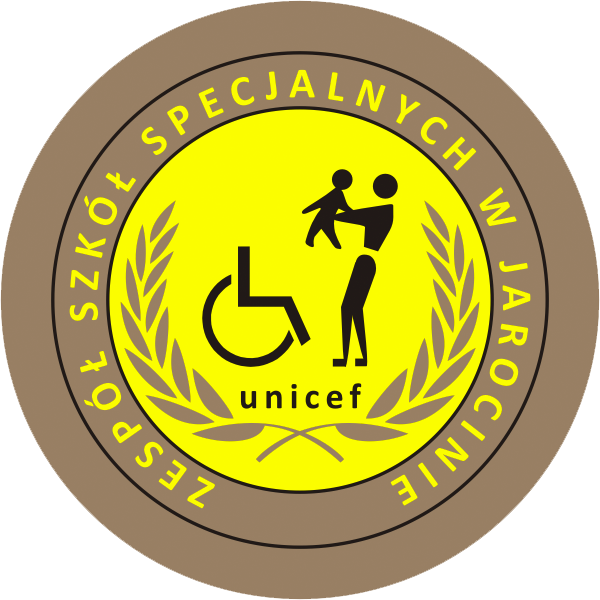 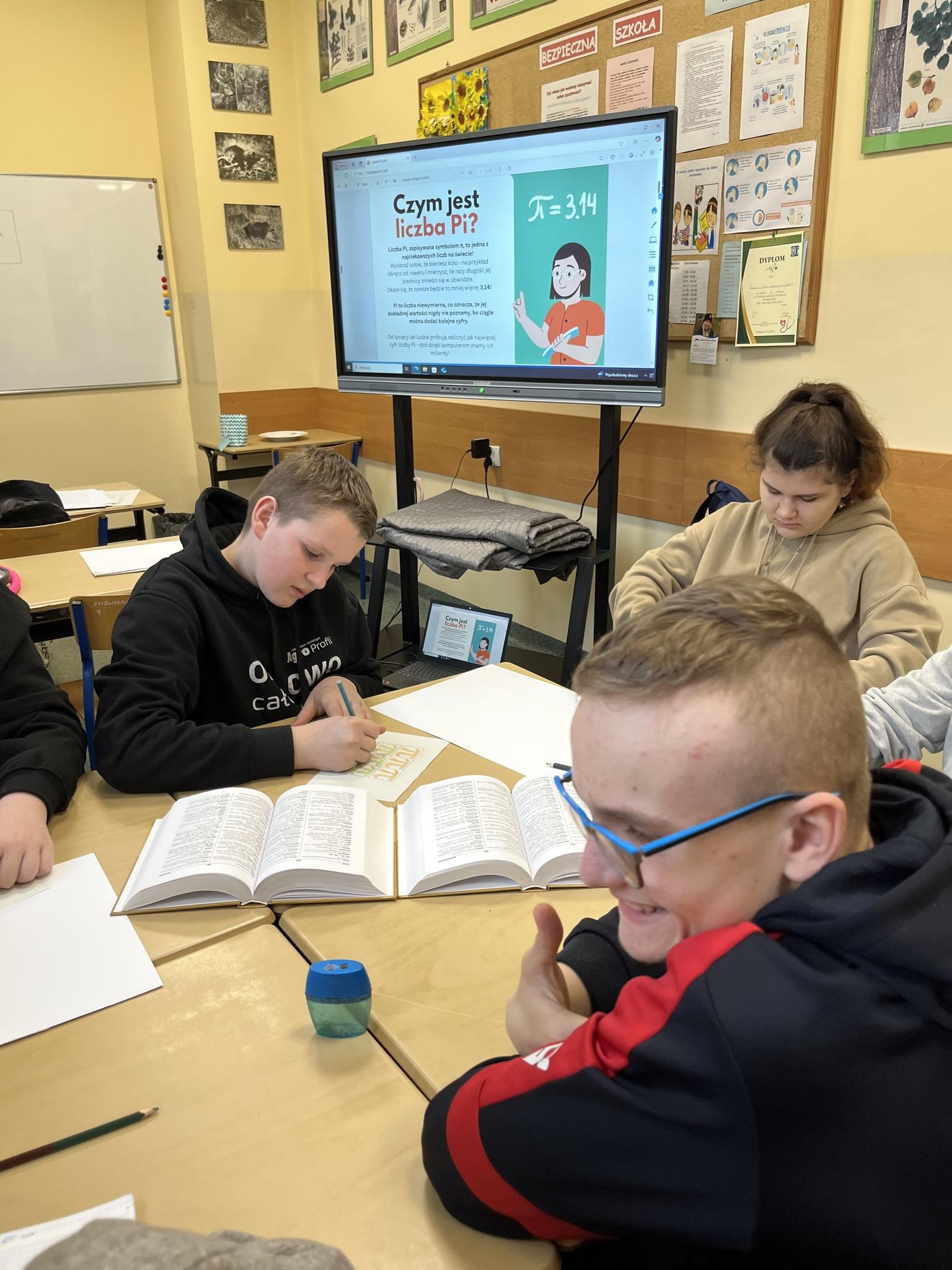 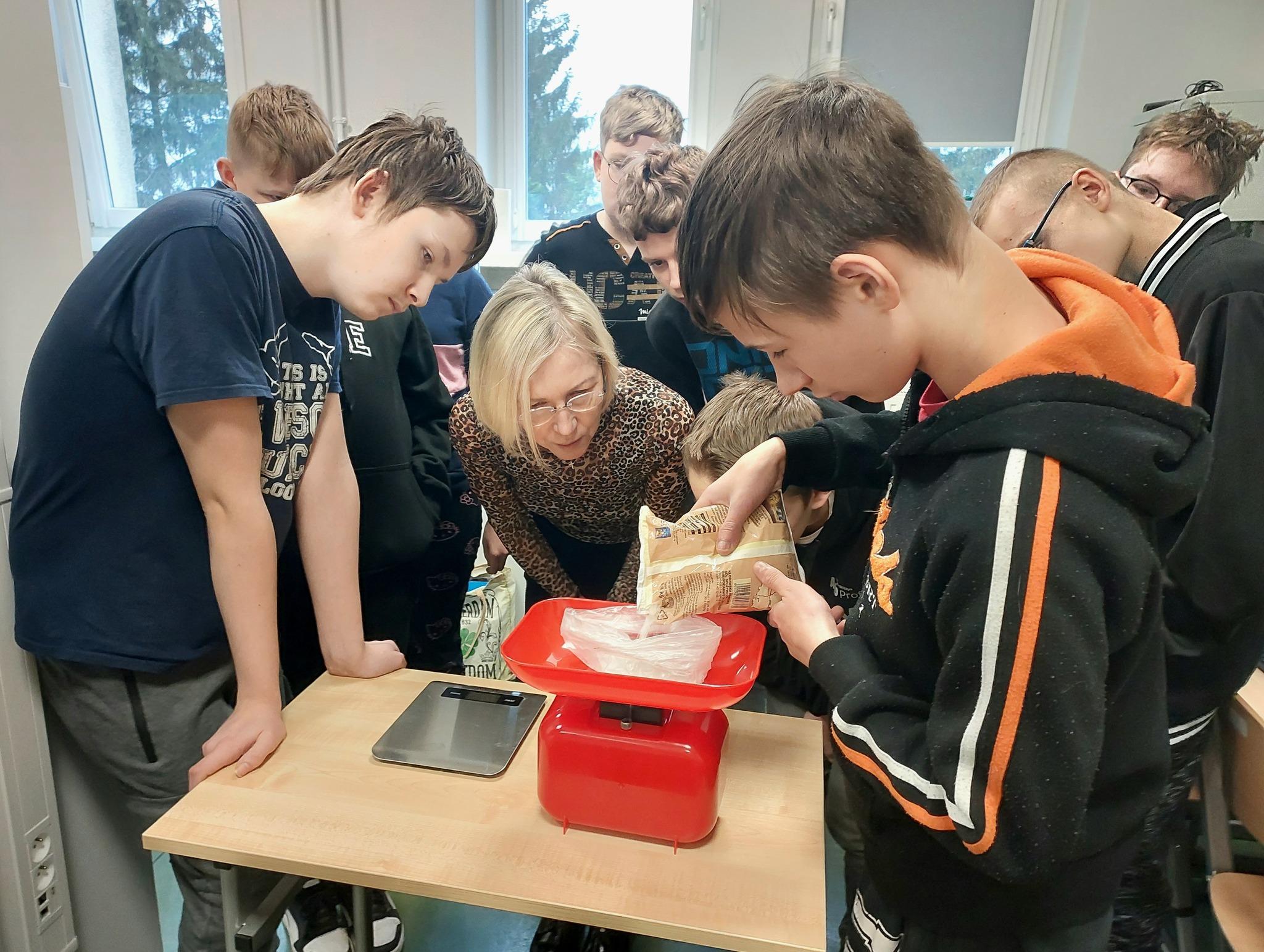 Baza szkoły- wyposażenie
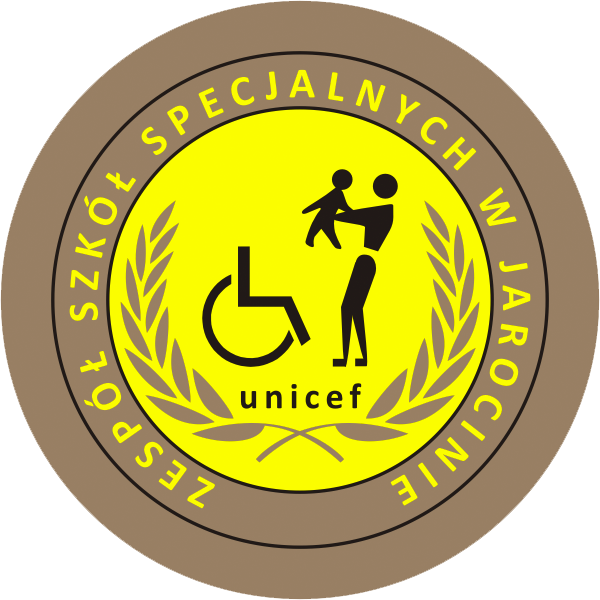 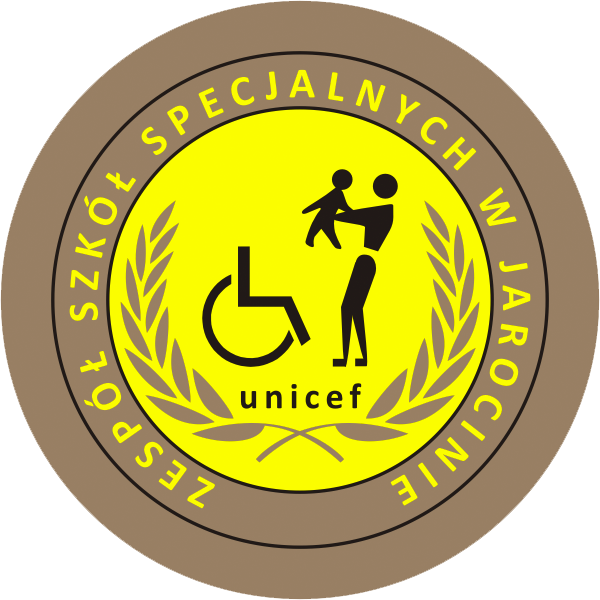 Sala polisensoryczna w ZSS
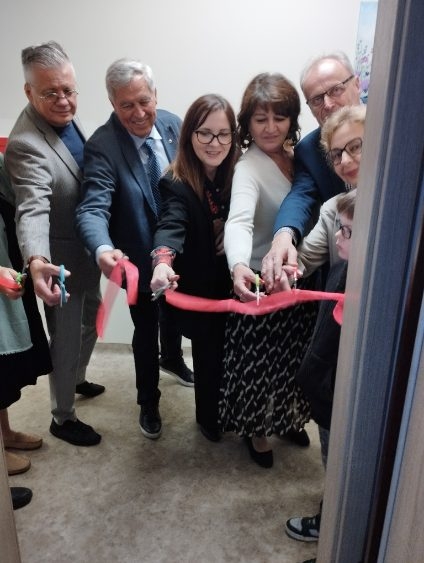 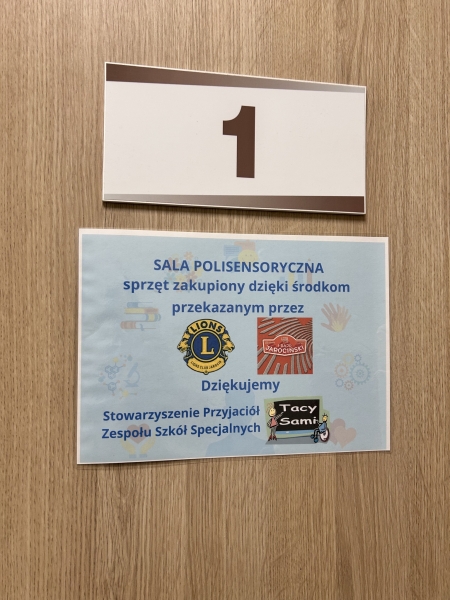 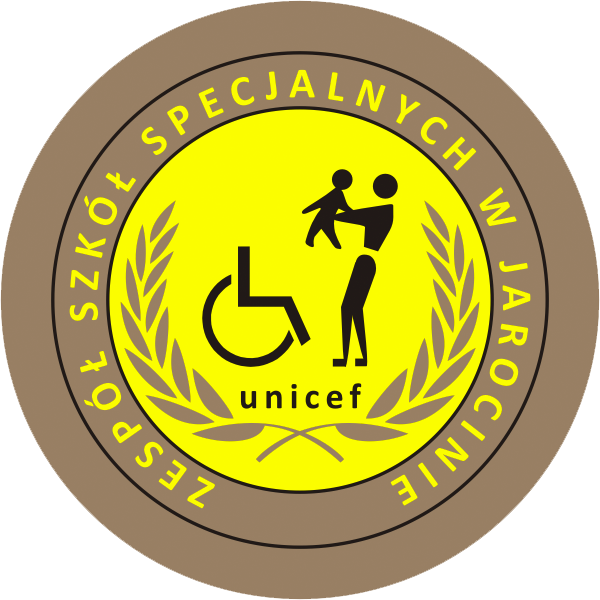 Sala polisensoryczna w ZSS
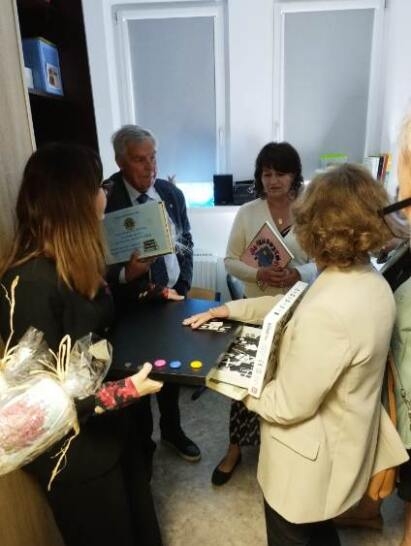 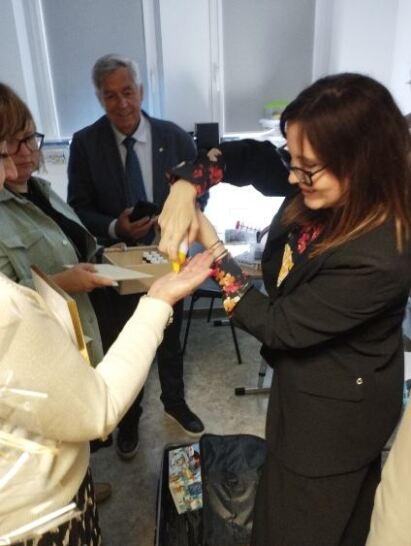 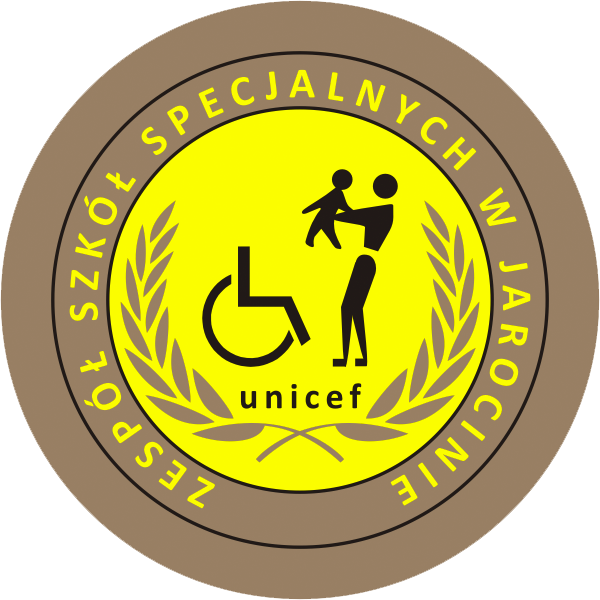 Sala polisensoryczna w ZSS
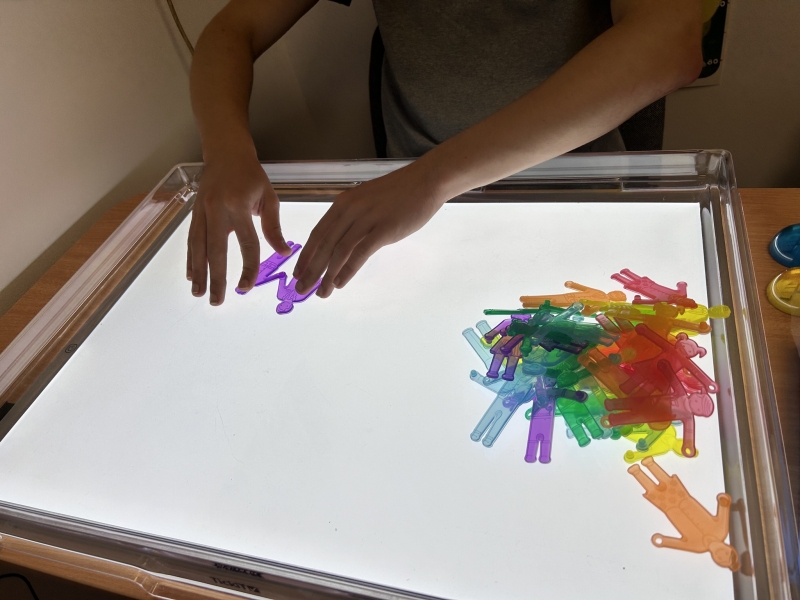 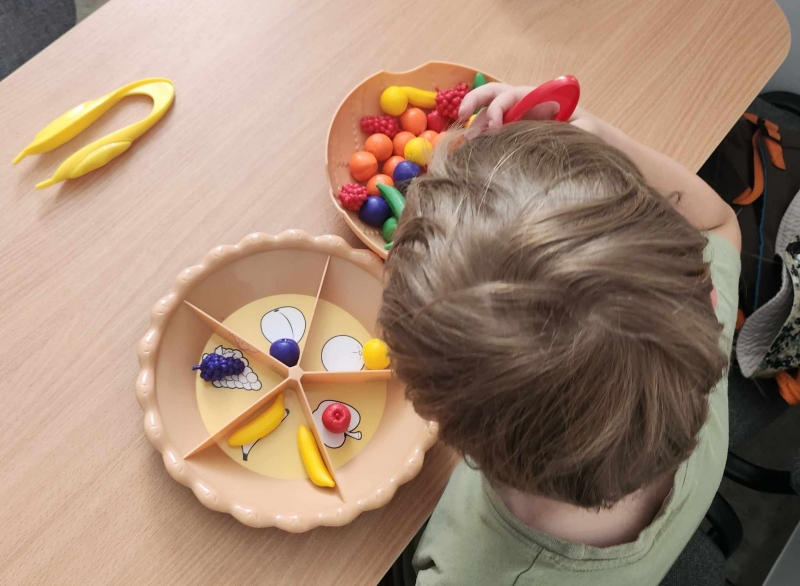 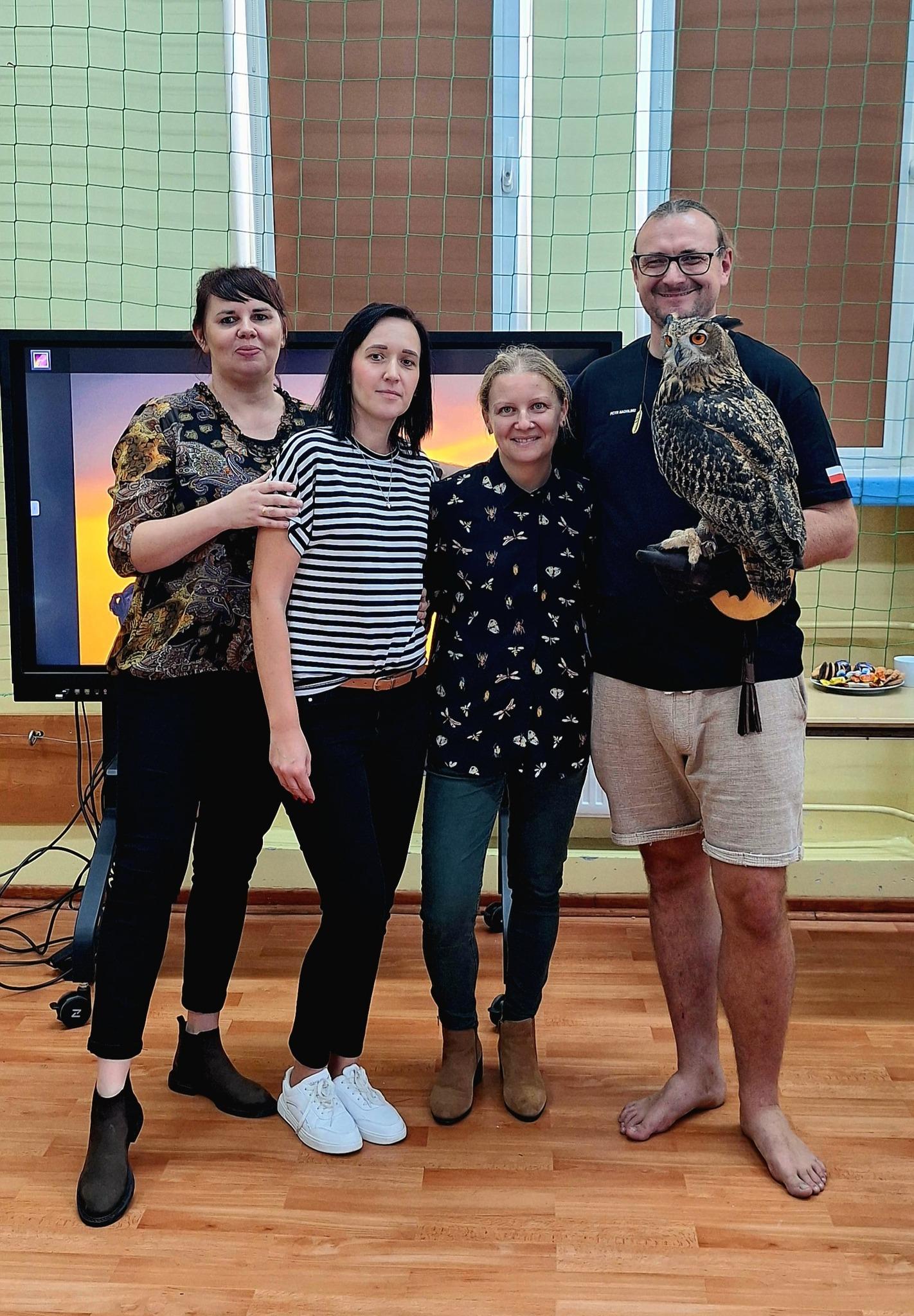 W Zespole Szkół Specjalnych w Jarocinie zatrudnionych 
jest 77 nauczycieli
Nauczyciele
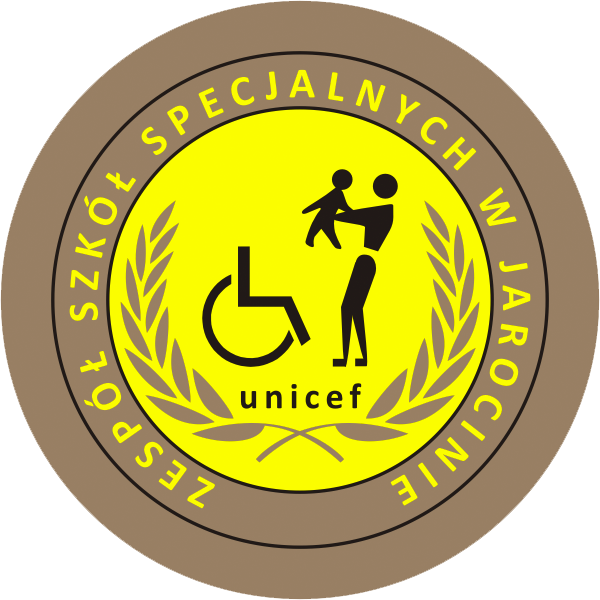 Nauczyciele z uwzględnieniem
stopnia awansu zawodowego
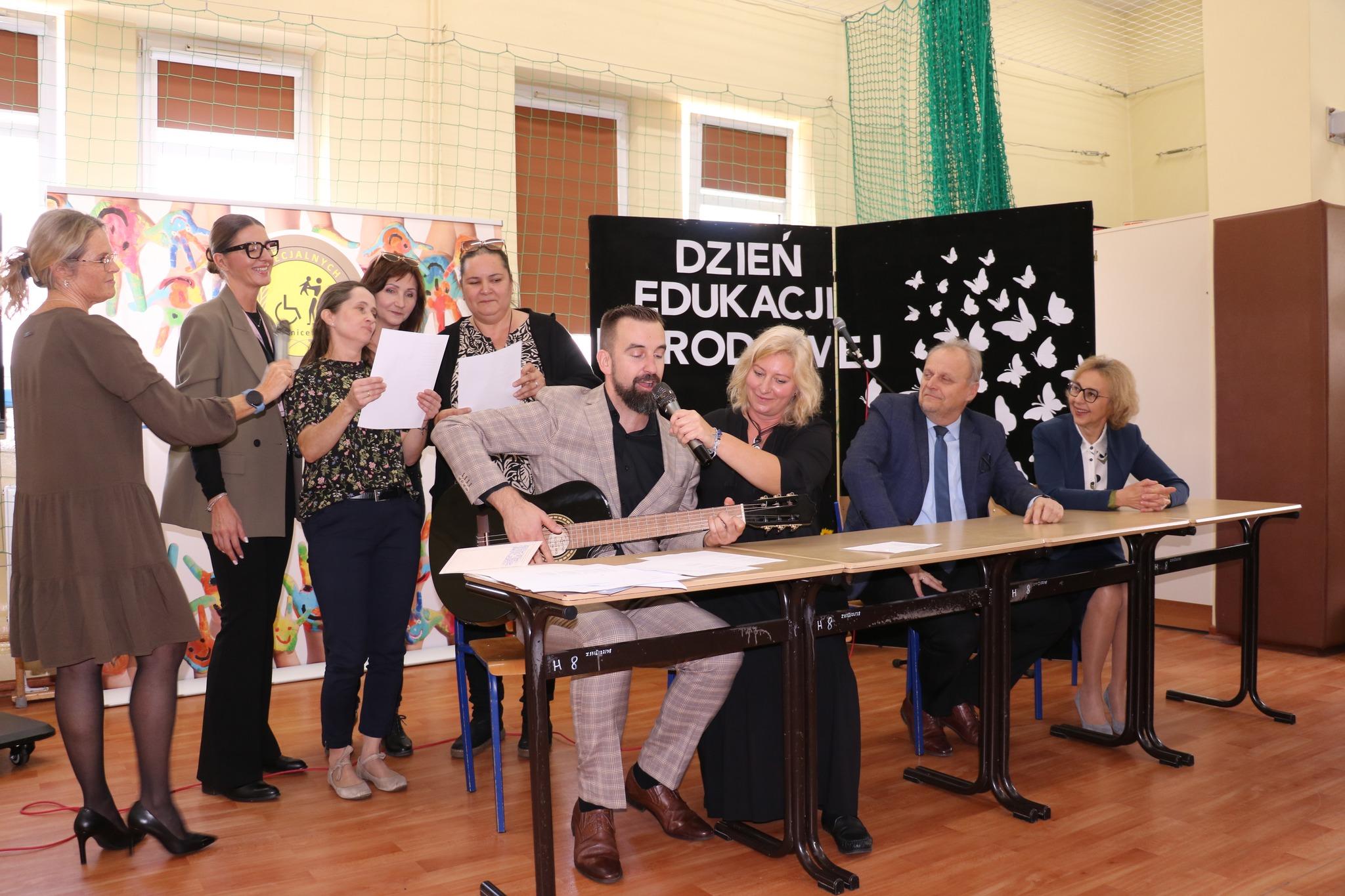 Nauczyciel Początkujący - 4
Nauczyciel Kontraktowy - 8
Nauczyciel Mianowany - 28
Nauczyciel Dyplomowany - 37
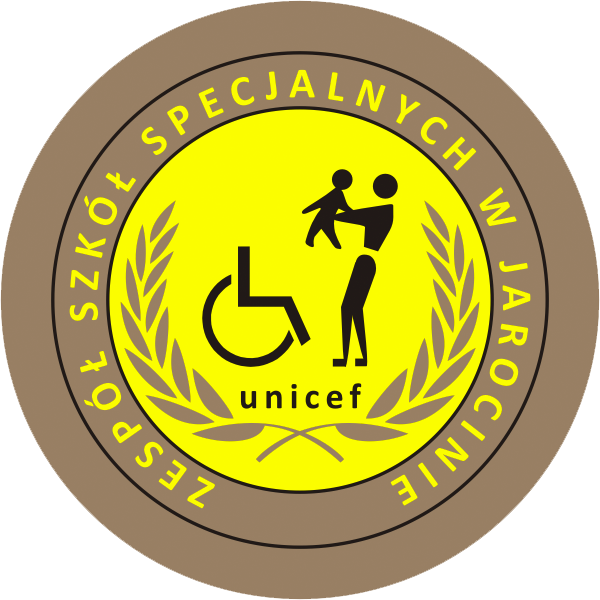 Nauczyciele z uwzględnieniem
kwalifikacji zawodowych
W szkole zatrudnionych jest 77 nauczycieli. Wszyscy nauczyciele posiadają kwalifikacje do pracy z uczniem z niepełnosprawnością intelektualną. Nieustannie podnoszą swoje kwalifikacje podczas udziału w różnorodnych formach doskonalenia zawodowego. Posiadane “specjalizacje” nauczycieli to m. in.:
Pedagogika specjalna/oligofrenopedagogika 
Organizacja i zarządzanie – menedżer w oświacie 
Nadzór pedagogiczny z elementami ewaluacji 
Resocjalizacja 
Logopedia 
Neurologopedia 
Nauczanie początkowe, edukacja wczesnoszkolna i przedszkolna 
Pedagogika opiekuńczo-wychowawcza/opiekuńcza 
Psychologia/pomoc psychologiczna
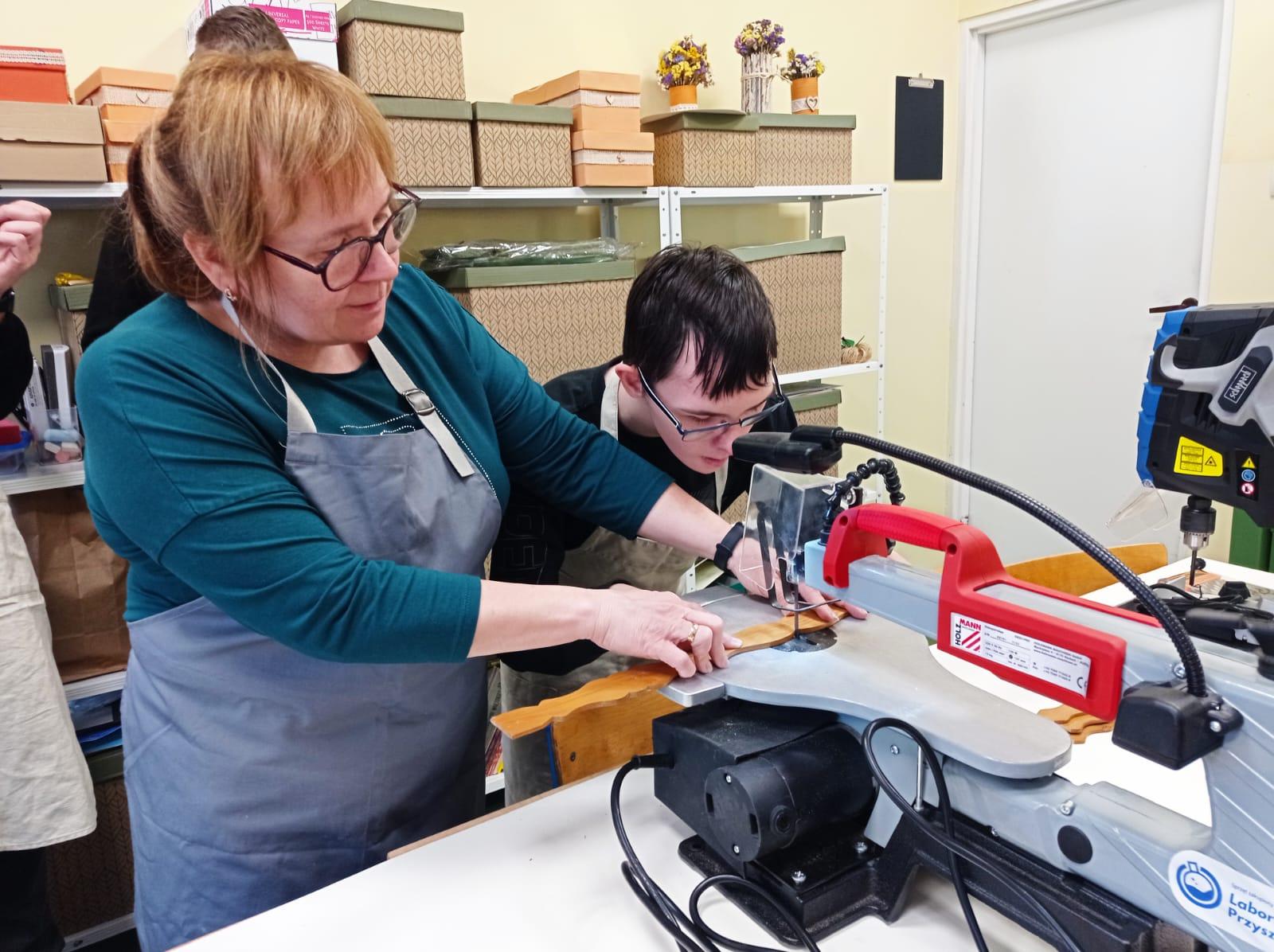 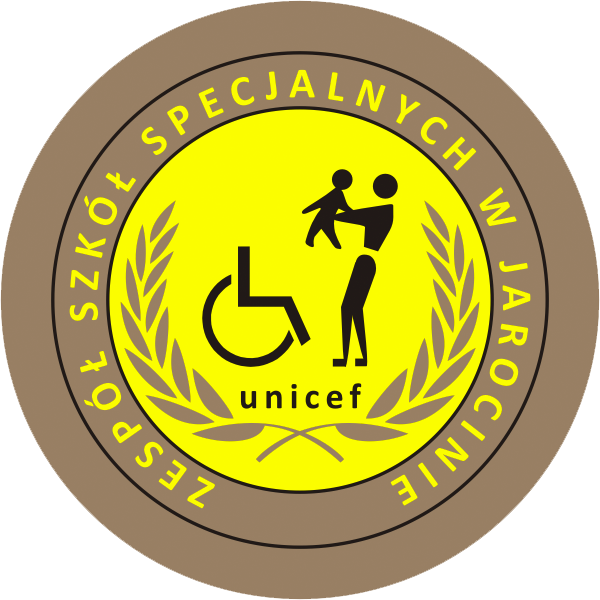 Nauczyciele z uwzględnieniem
kwalifikacji zawodowych
Komunikacja alternatywna wg M. Grycman 
Stymulacja bazalna 
Wczesne wspomaganie rozwoju dziecka 
Tyflopedagogika 
Surdopedagogika 
Gimnastyka korekcyjno-kompensacyjna  
Fizjoterapia 
Terapia ręki 
Doradztwo zawodowe 
Arteterapia  
Wychowanie fizyczne   
Terapia pedagogiczna  
Integracja sensoryczna
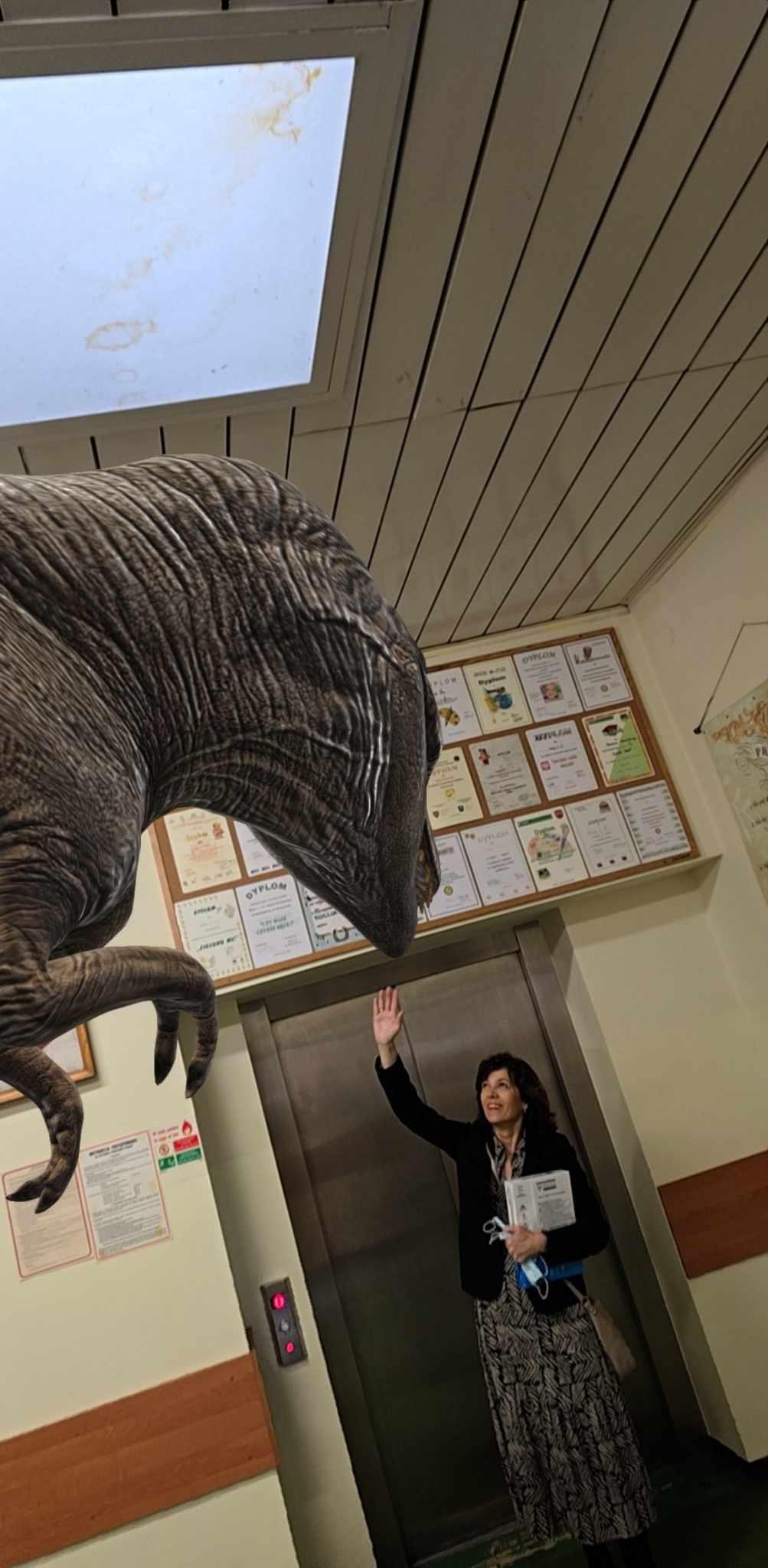 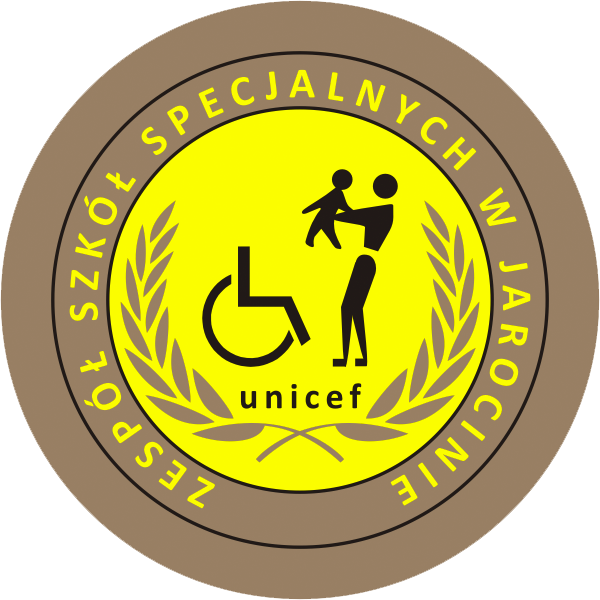 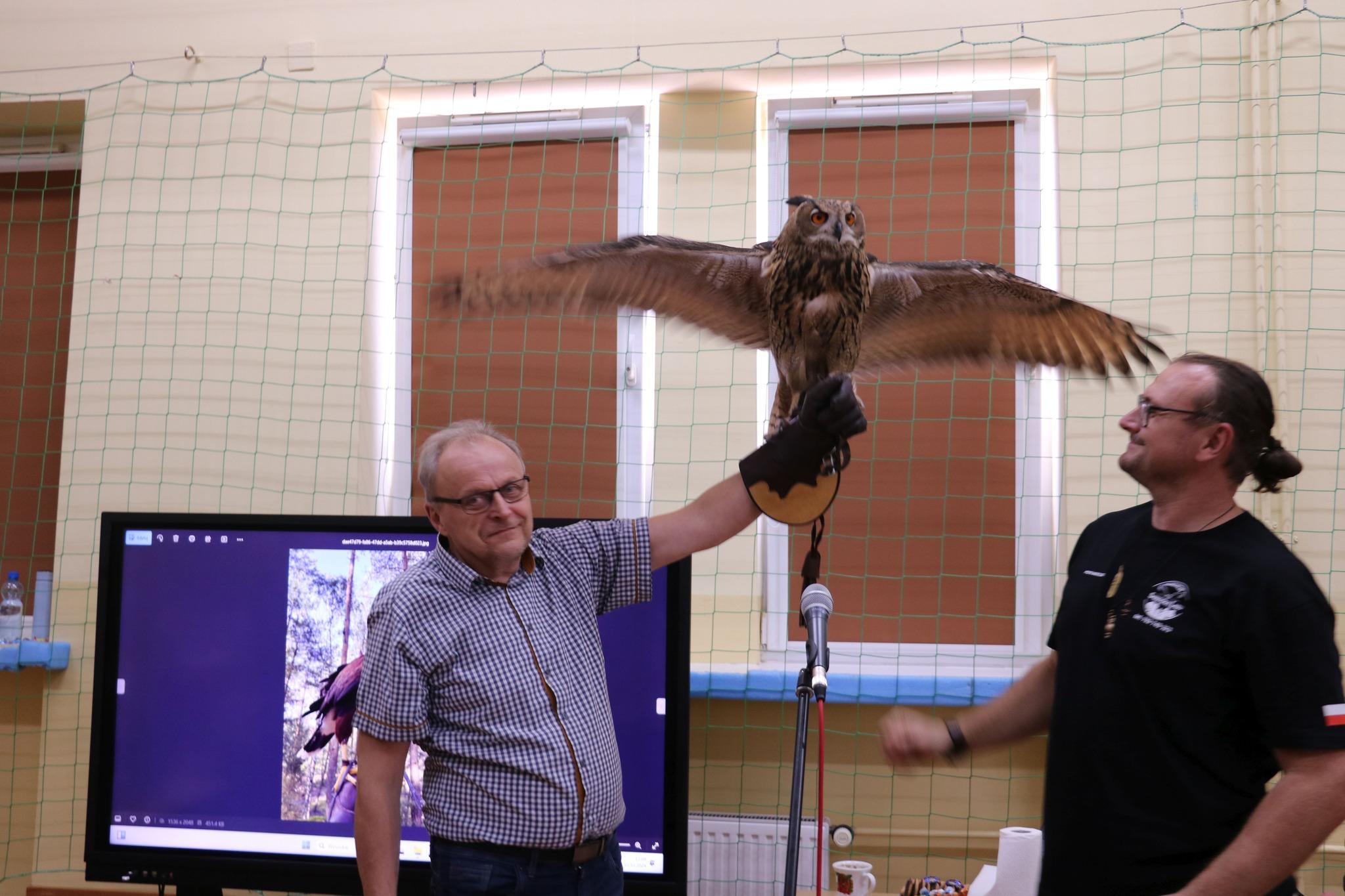 Nauczyciele z uwzględnieniem
kwalifikacji zawodowych
Socjoterapia
Matematyka 
Historia 
Filologia polska
Muzyka 
Geografia 
Fizyka 
Przyroda 
Bibliotekarstwo 
Filologia germańska 
Teologia
Informatyka
Wiedza o społeczeństwie  i wiele innych
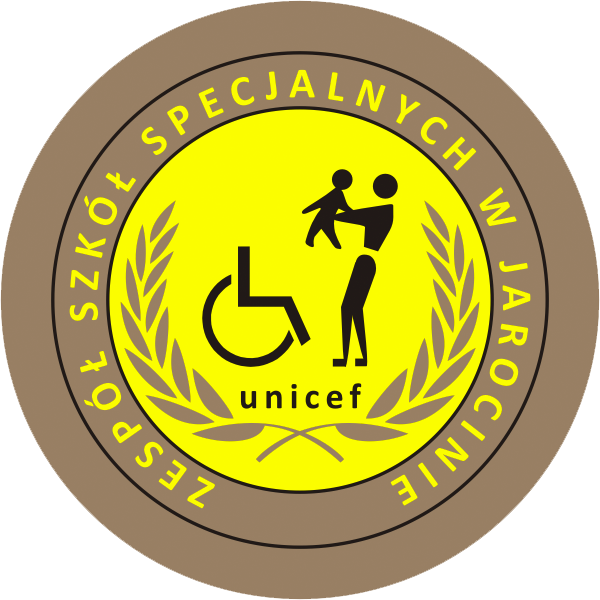 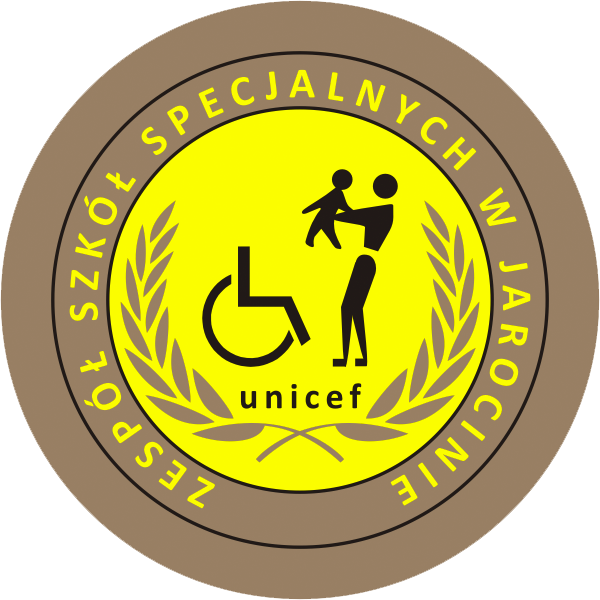 Doskonalenie zawodowe nauczycieli
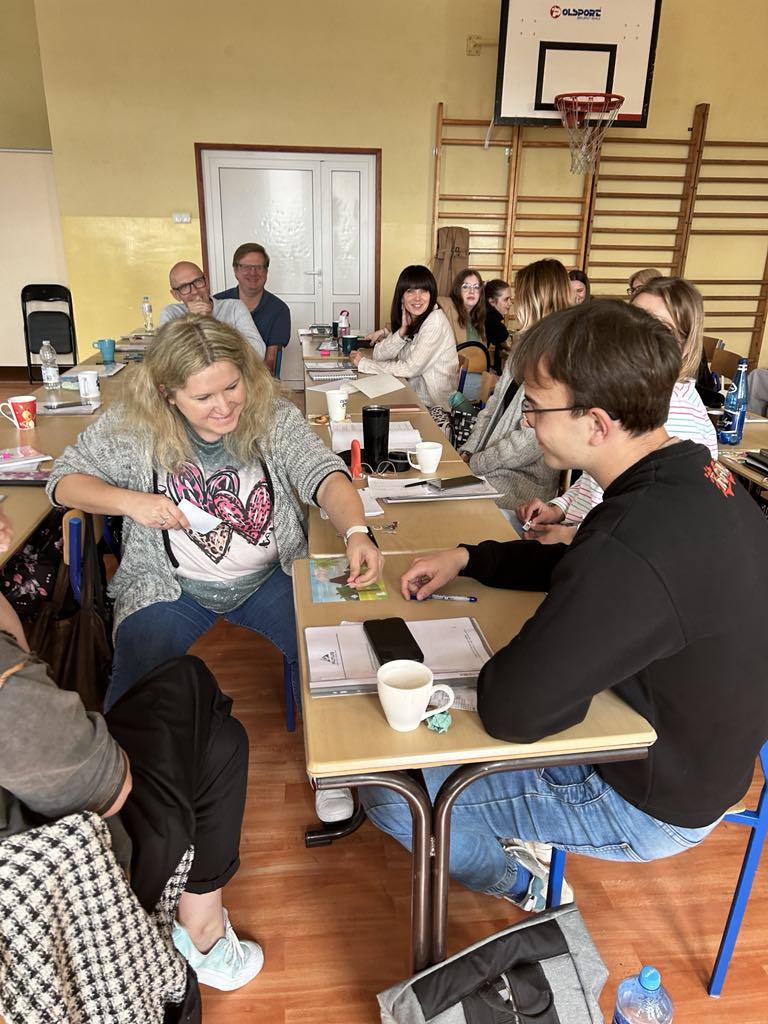 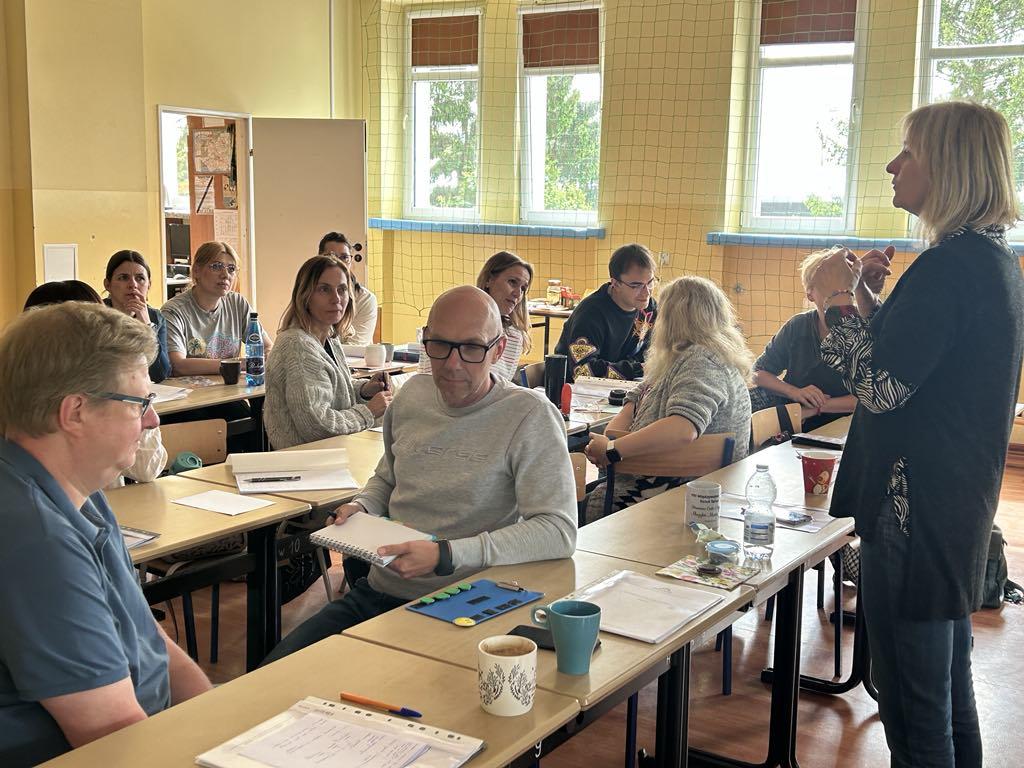 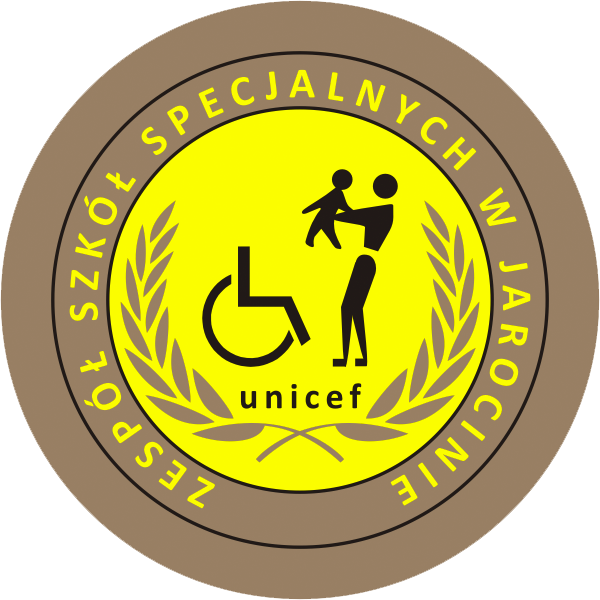 Doskonalenie zawodowe nauczycieli
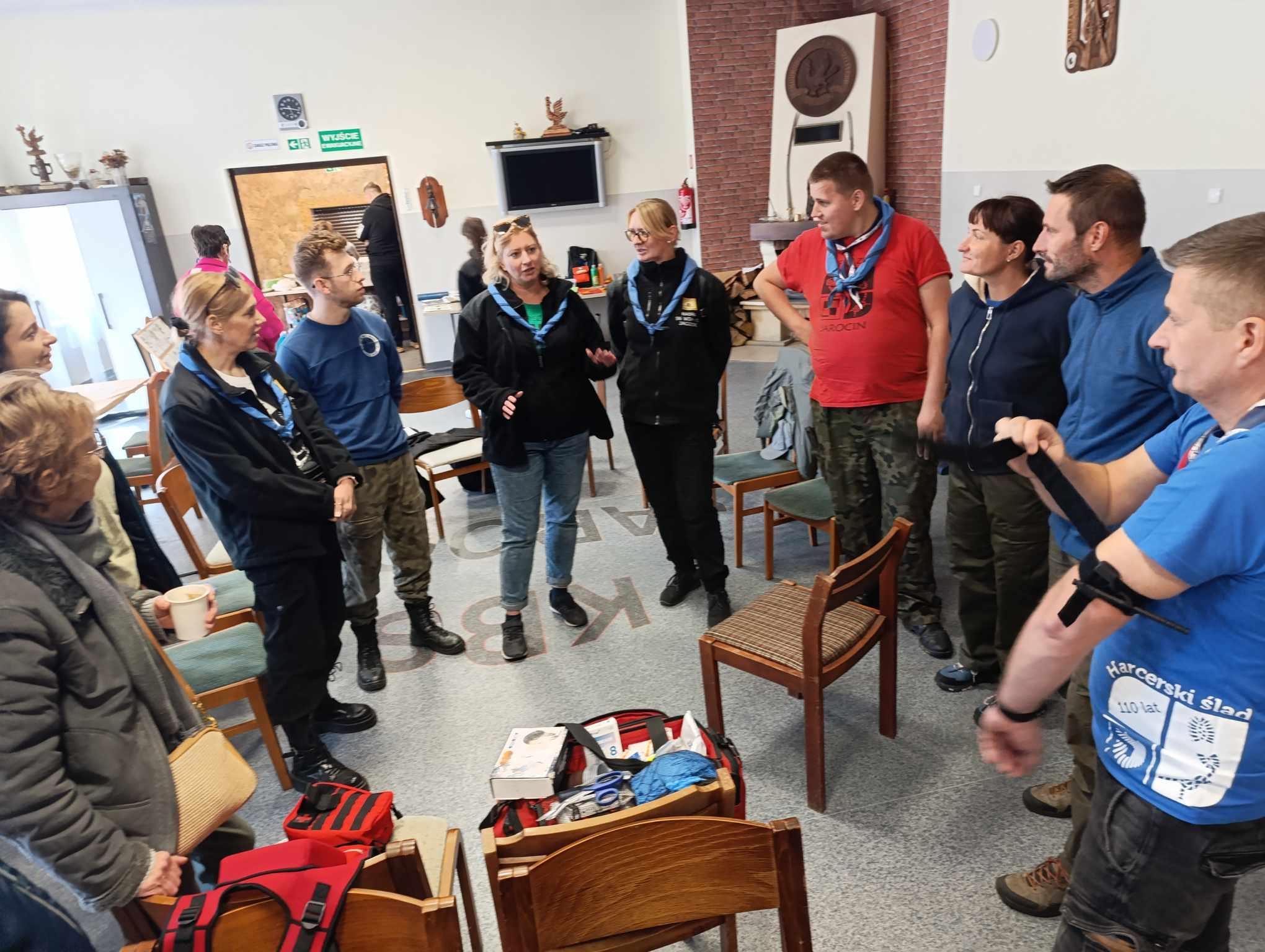 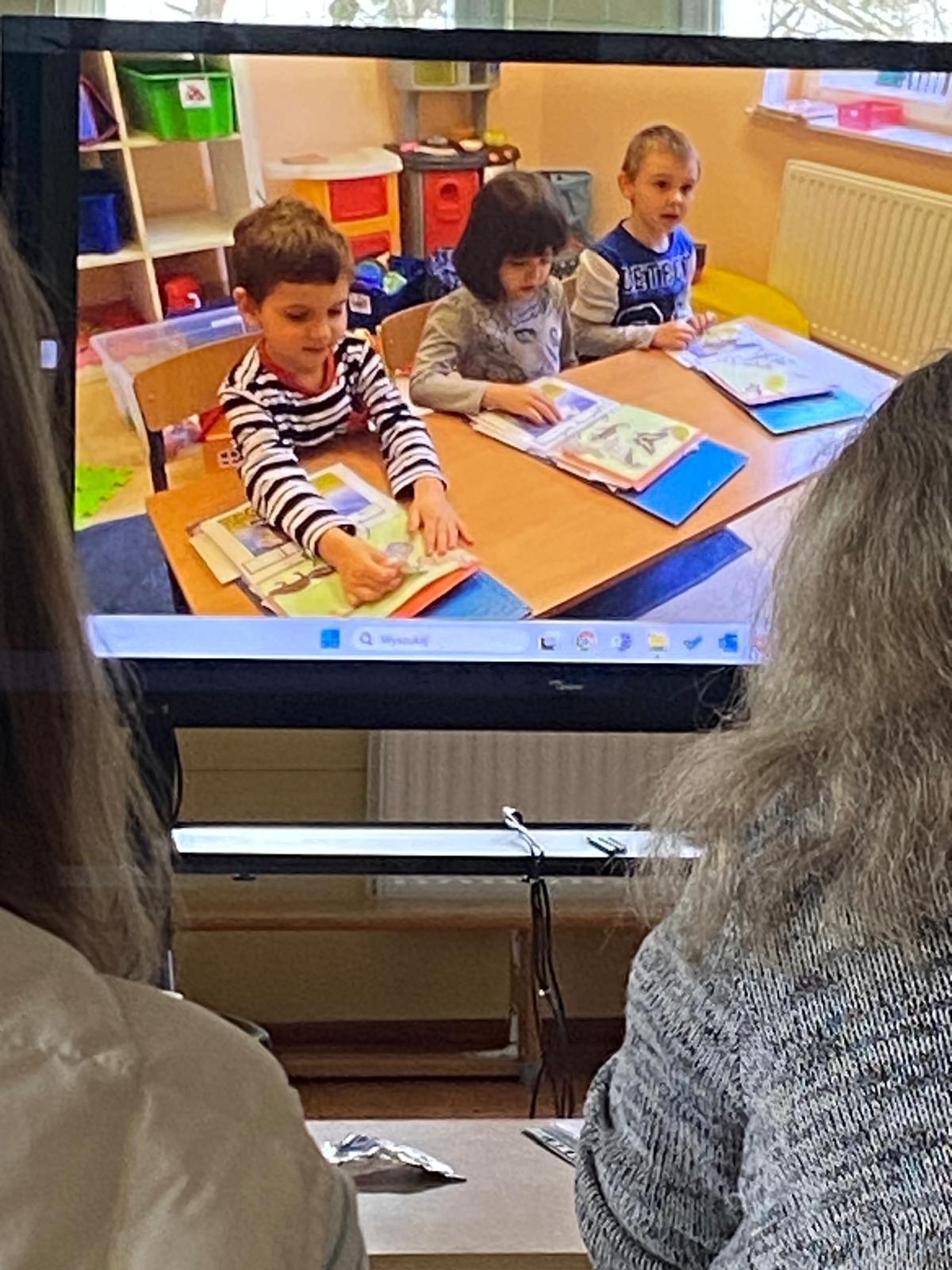 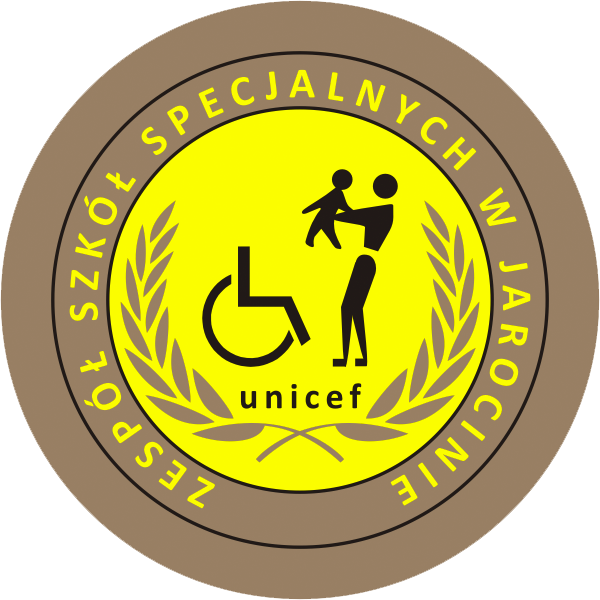 Doskonalenie zawodowe nauczycieli
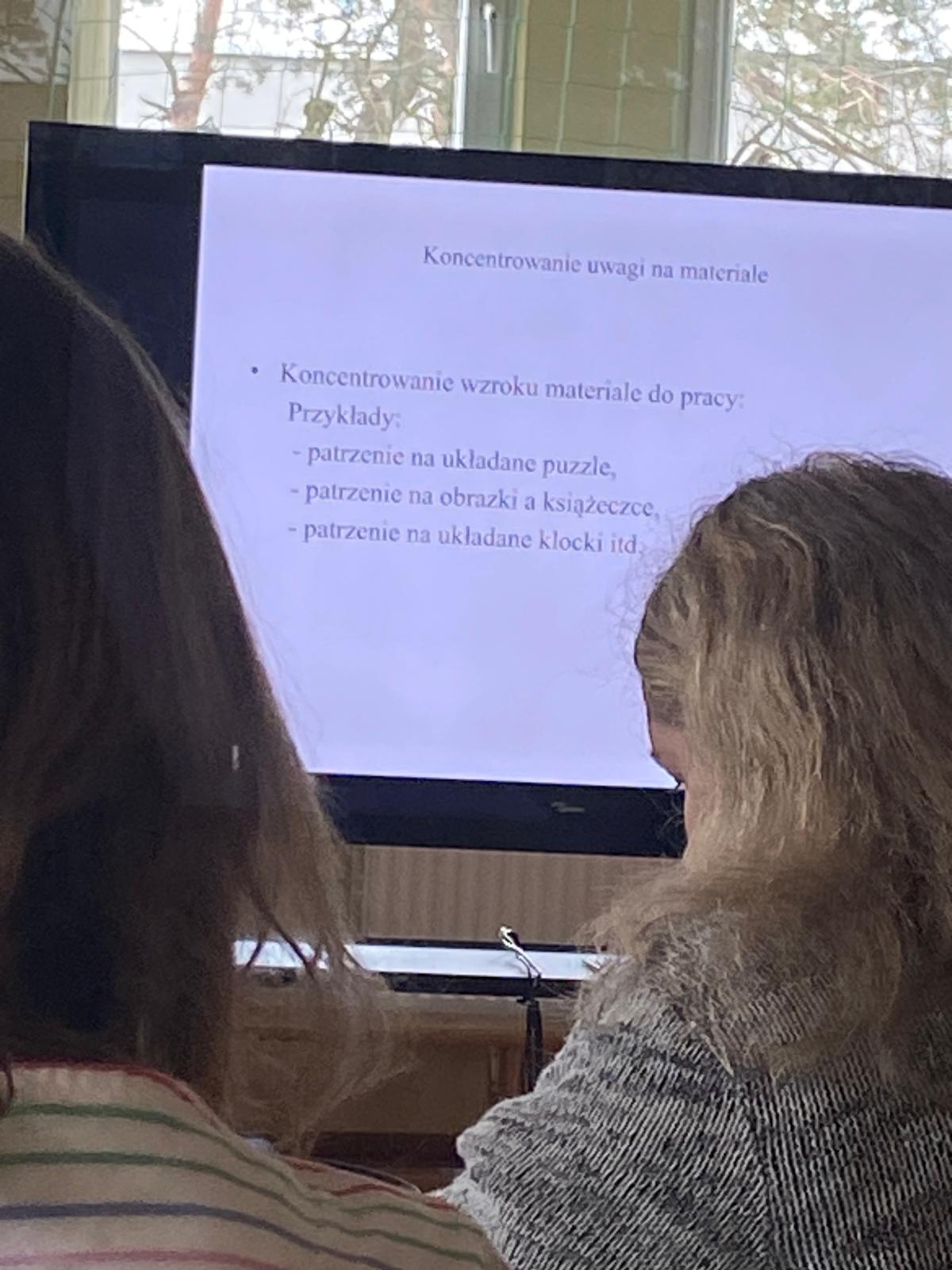 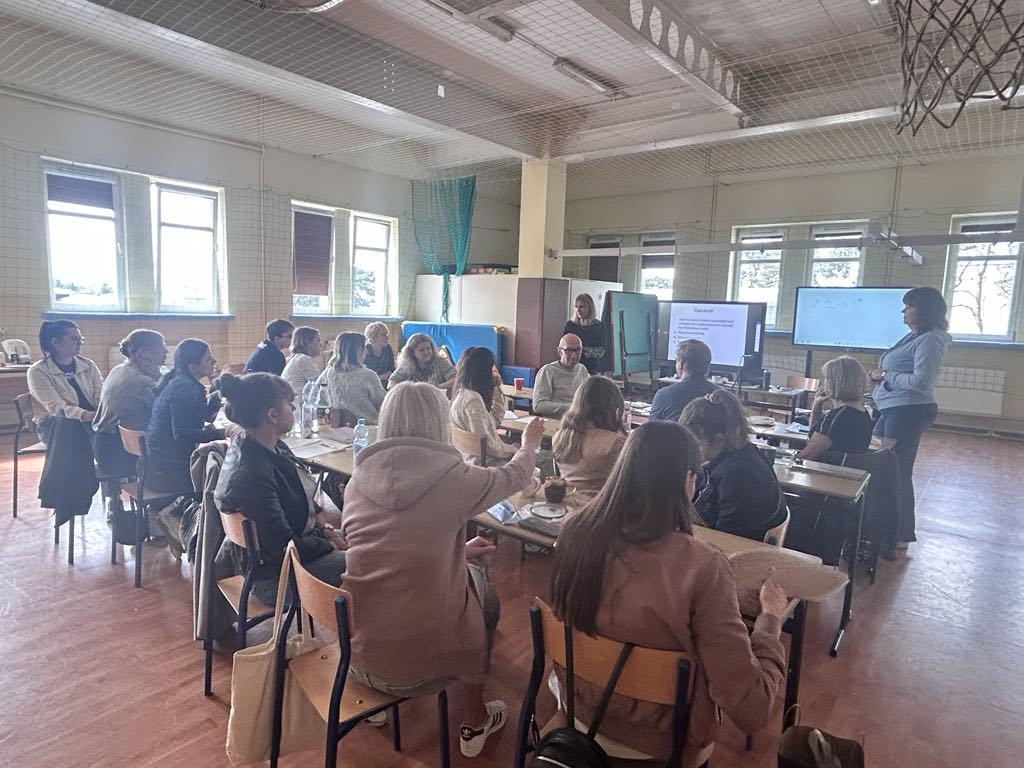 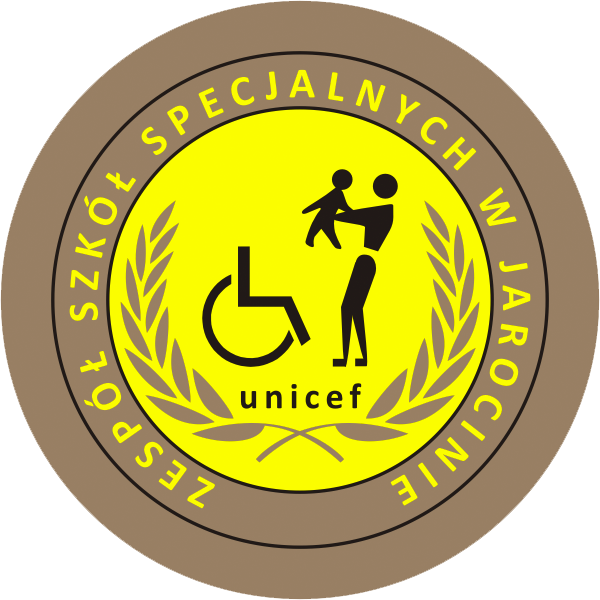 Doskonalenie zawodowe nauczycieli
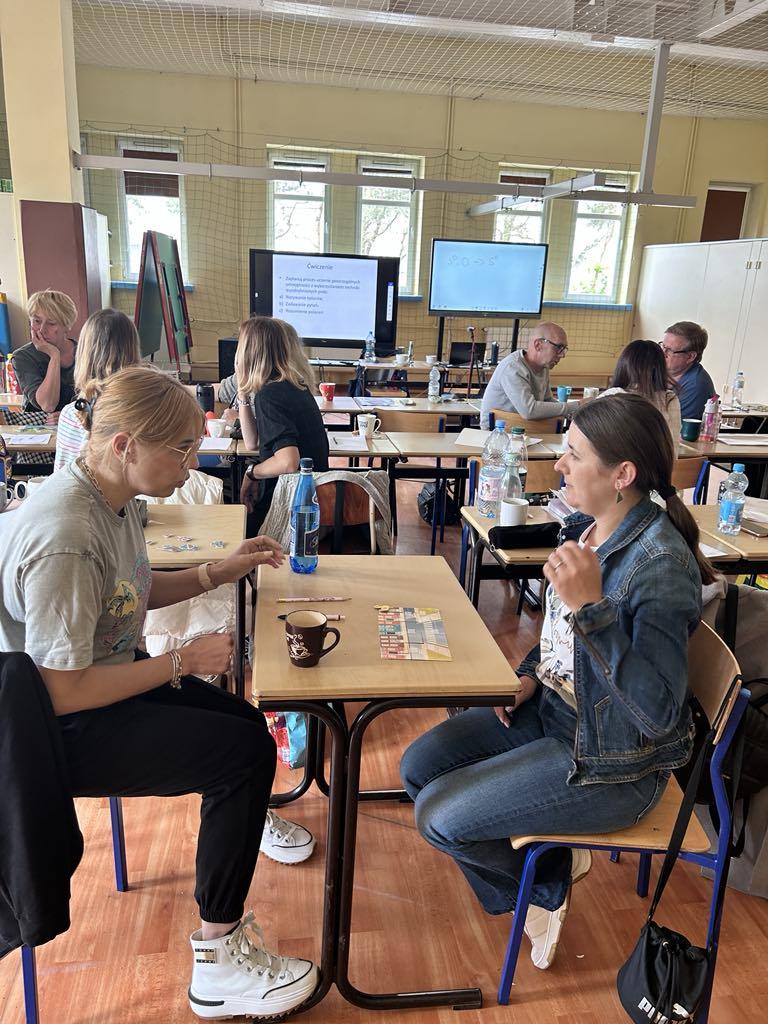 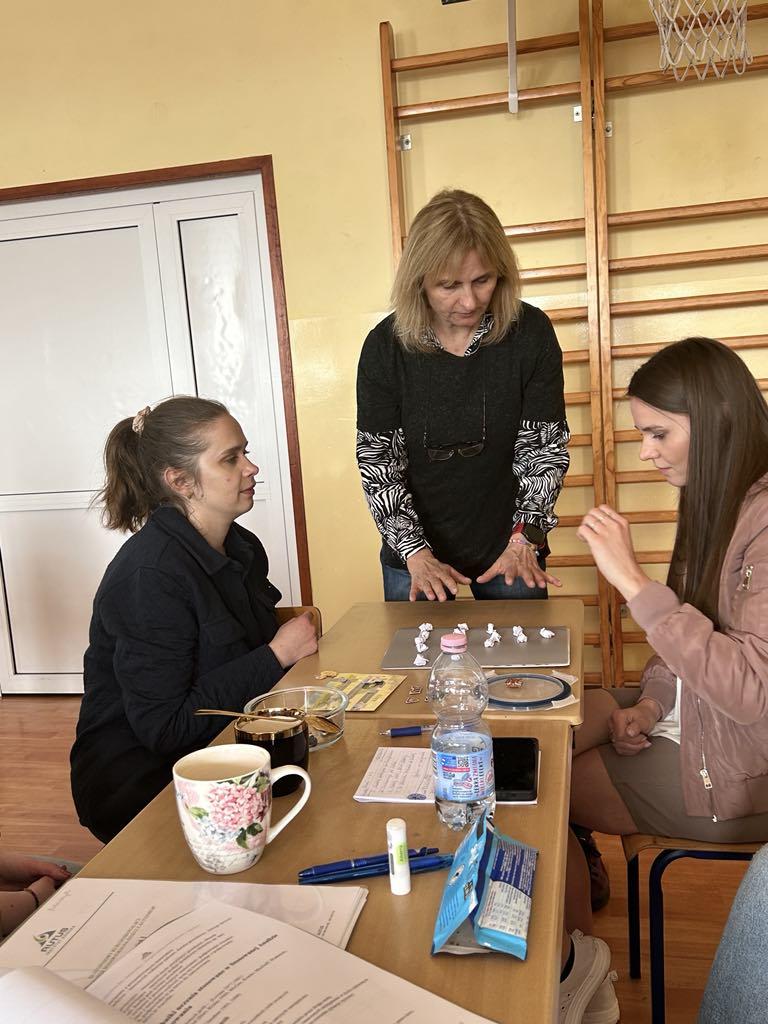 Nagrodzeni nauczyciele ZSS w Jarocinie
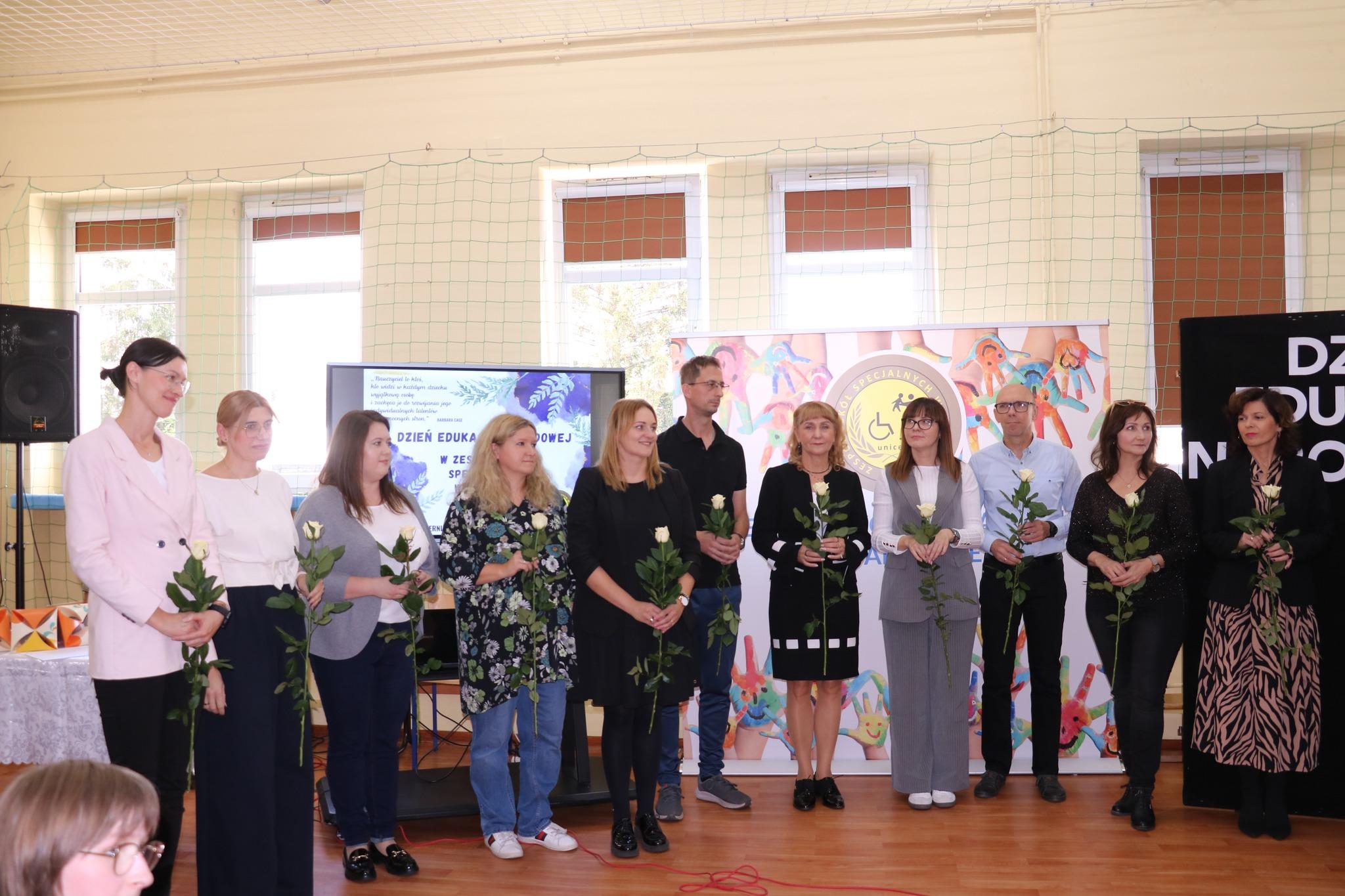 Medal Komisji Edukacji Narodowej - 1 
Nagroda Wielkopolskiego Kuratora Oświaty - 1
Brązowy Krzyż Zasługi - 3
Nagroda Starosty Jarocińskiego - 2
Nagroda Dyrektora
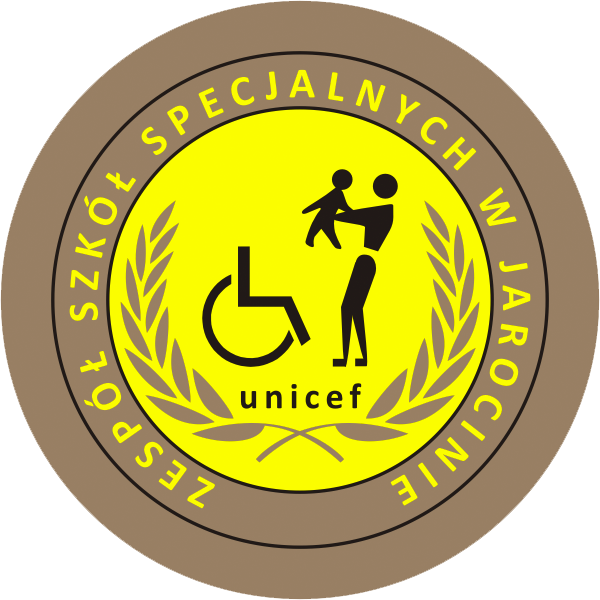 warsztaty 
wycieczki
imprezy
akcje
projekty
Działalność:
organizowanie imprez, warsztatów, wycieczek 
dla uczniów
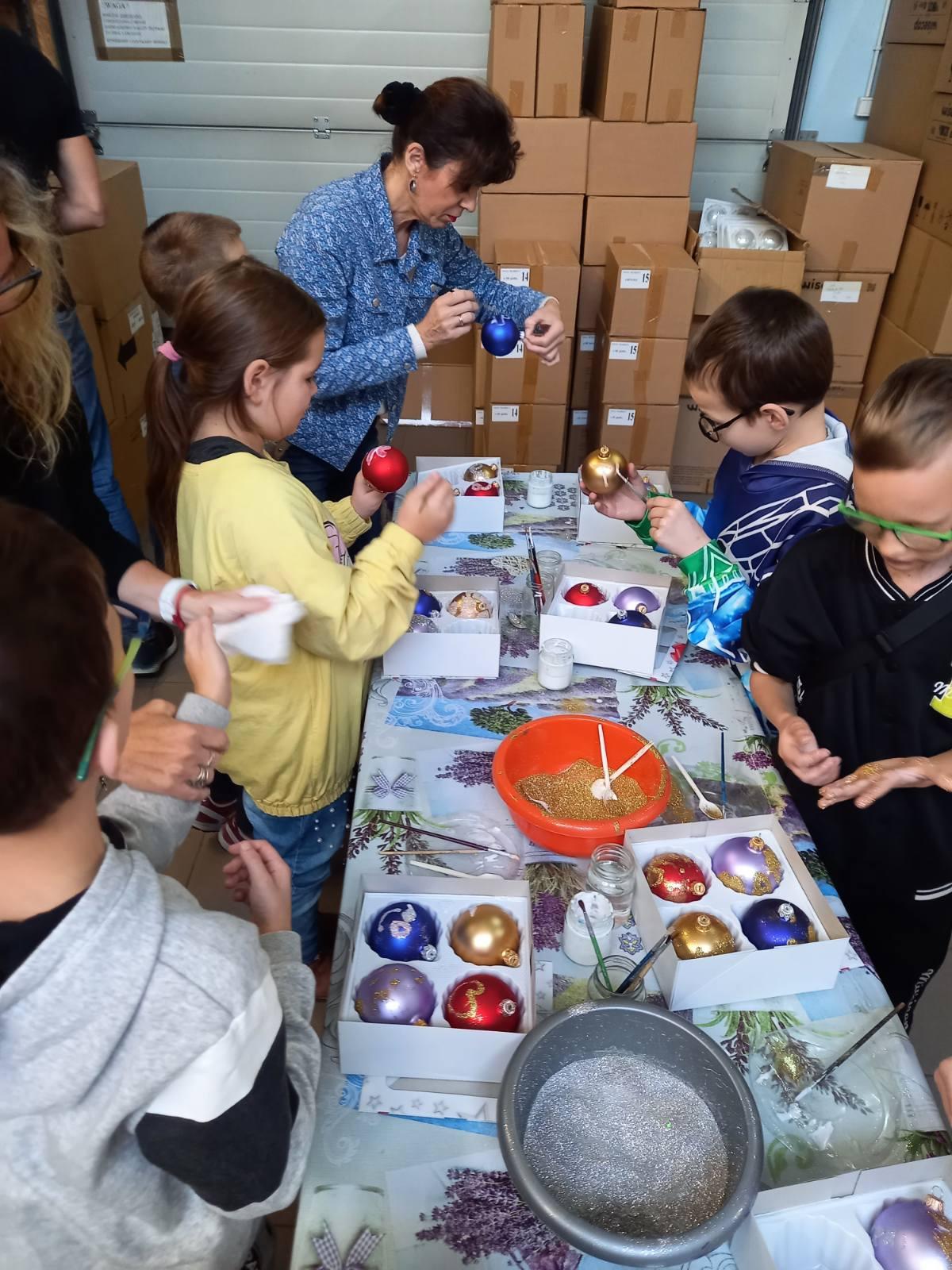 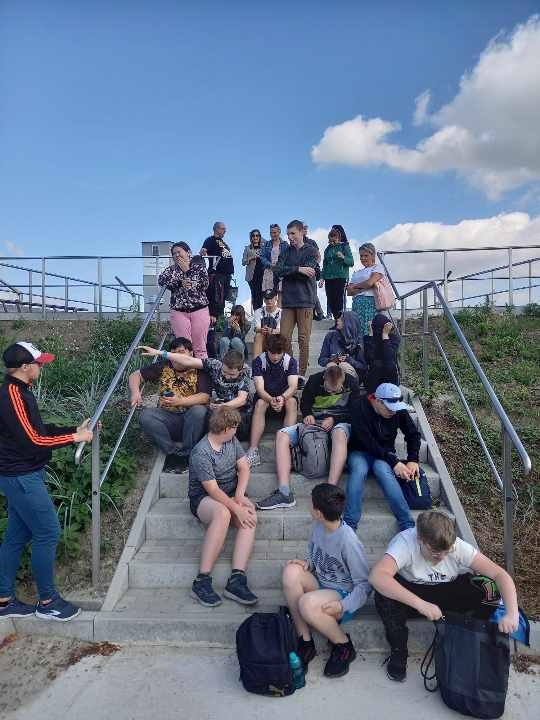 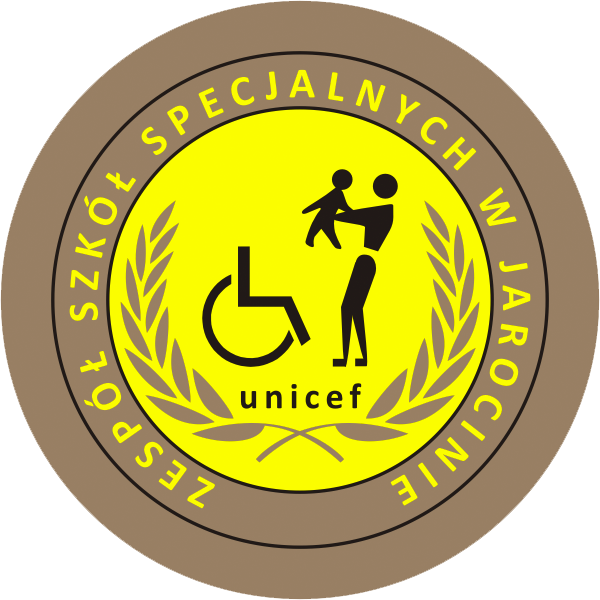 Narodowe Czytanie
Szkoła pamięta
Sprzątanie świata
Szkoła do hymnu
akcja “Żonkile”
Bezpiecznie z Kubusiem Puchatkiem
Działalność:
udział 
w ogólnopolskich akcjach
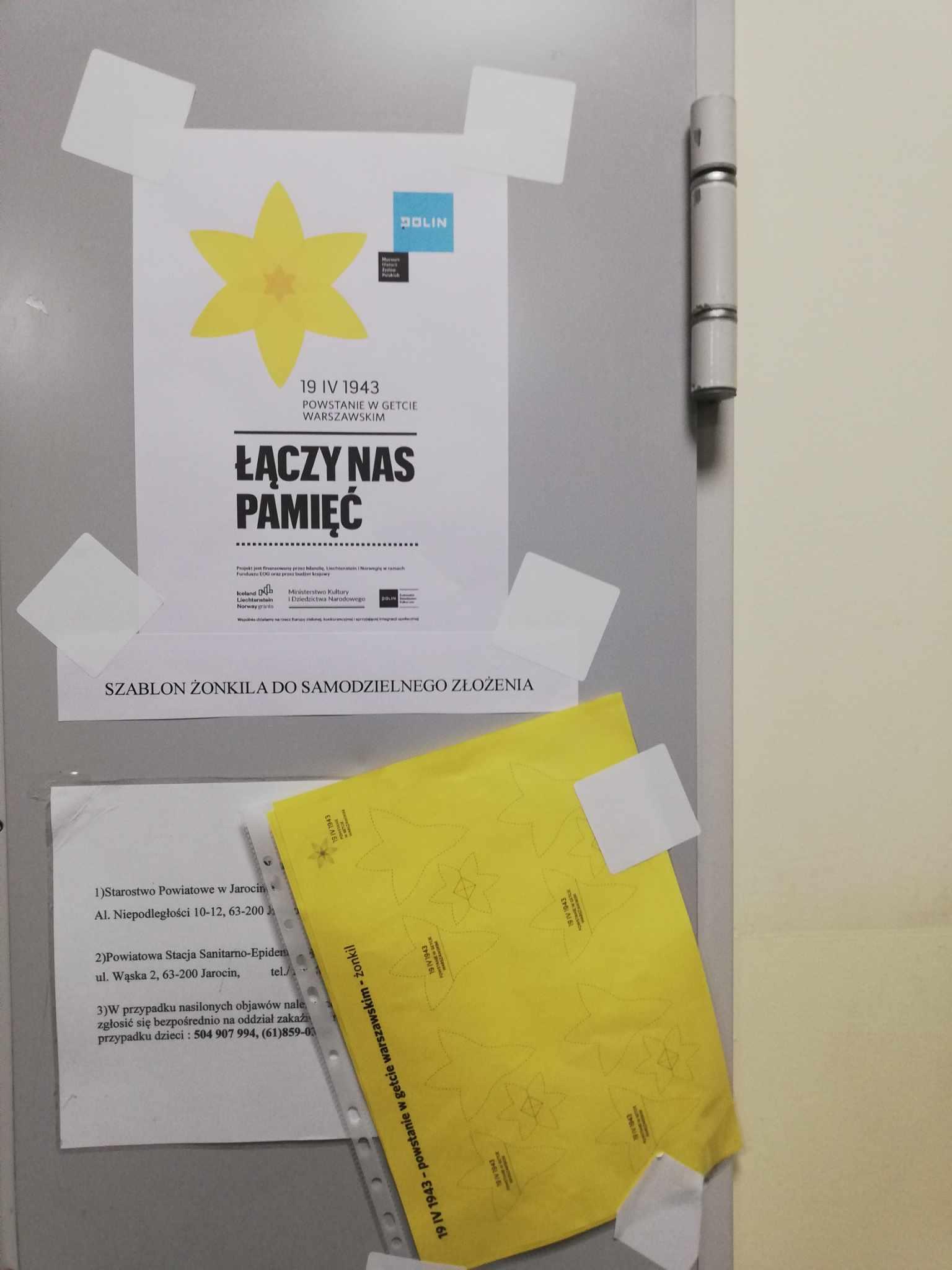 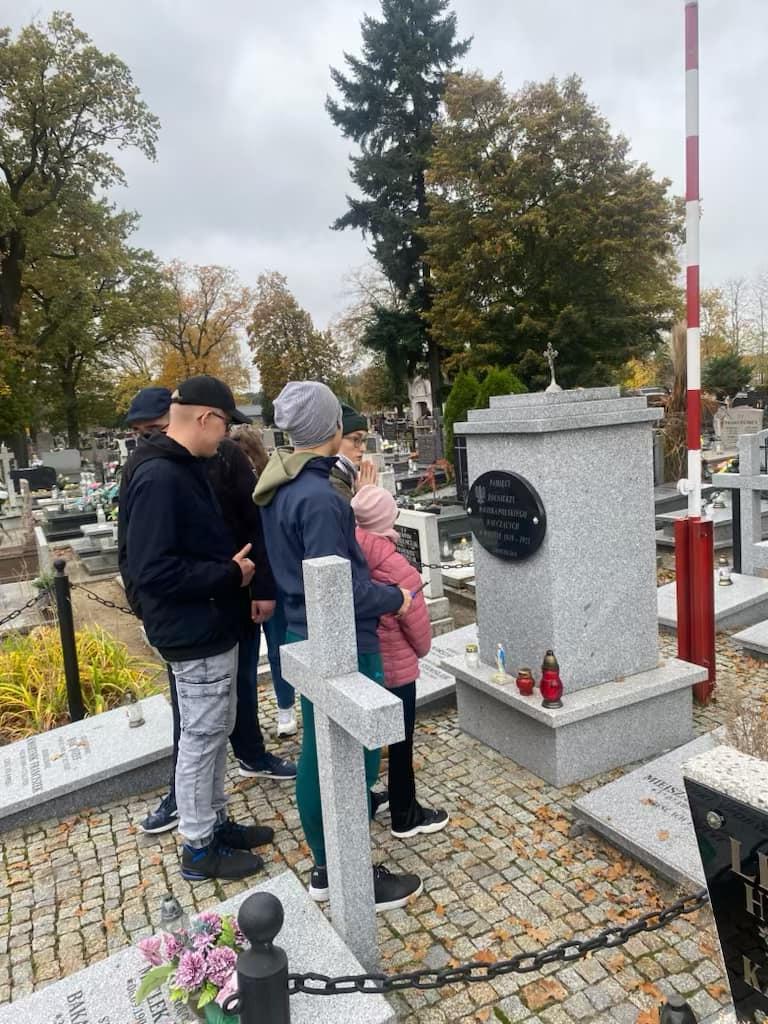 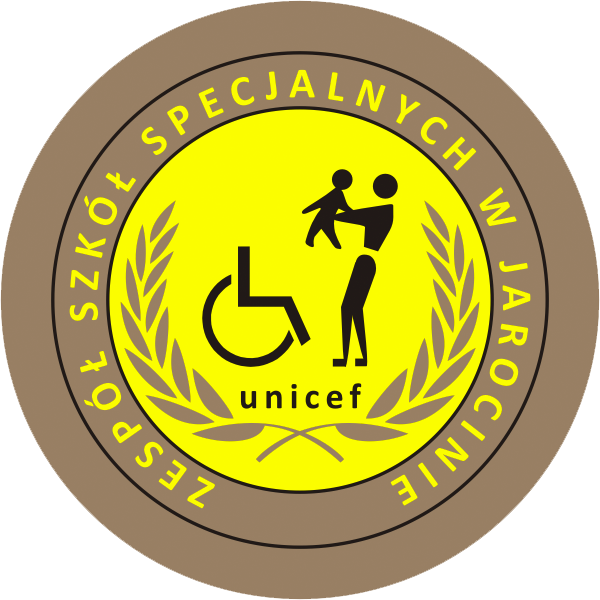 Światowy Dzień Pierwszej Pomocy
rajdy w ramach SKKT
profilaktyka uzależnień
Ogólnopolski program edukacyjny „Trzymaj Formę”
zajęcia w ramach szkolnej sekcji „Olimpiad Specjalnych”
Akcja menstruacja
Działalność:
działania z zakresu edukacji zdrowotnej i rozwijania sprawności fizycznej
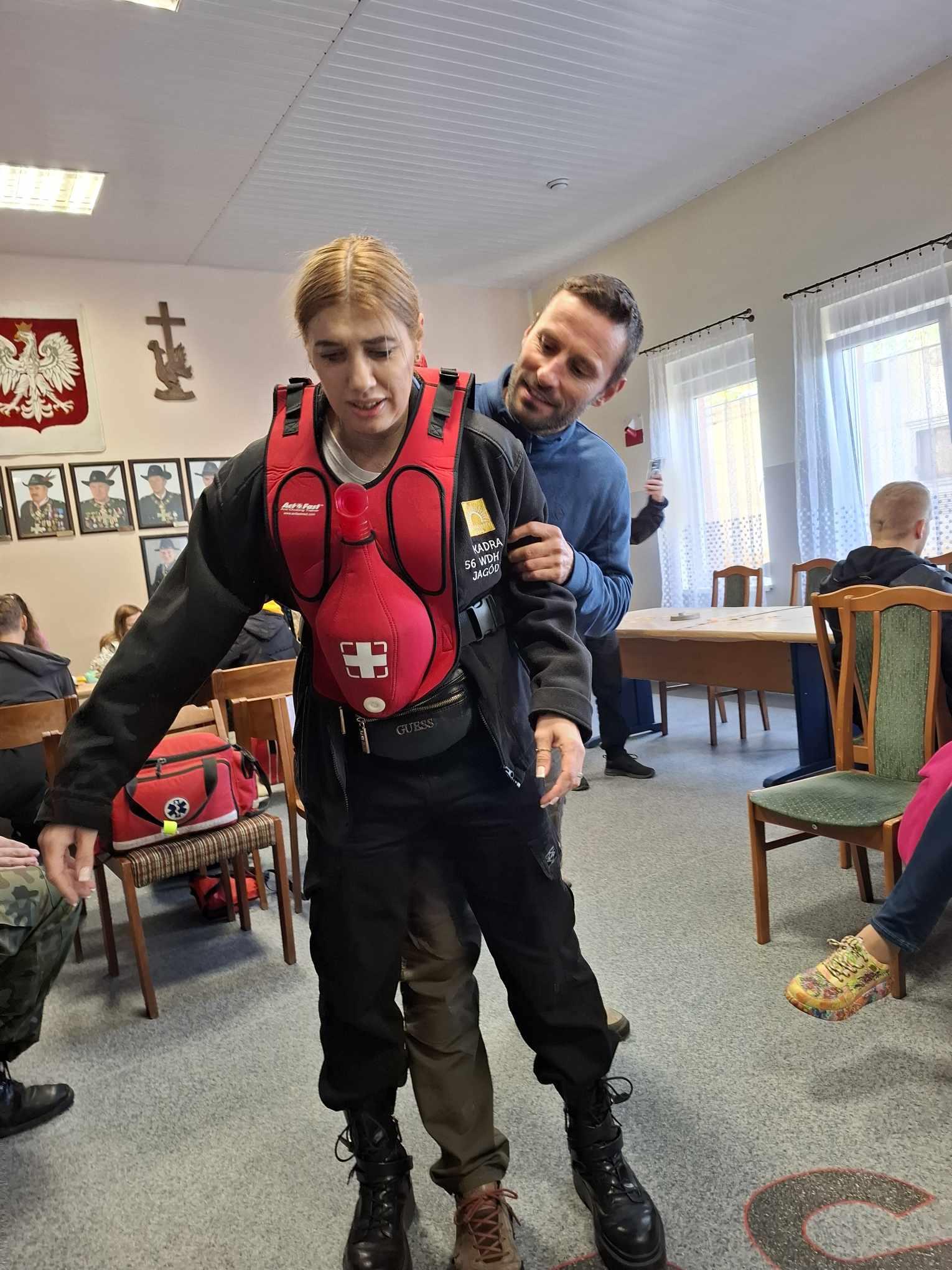 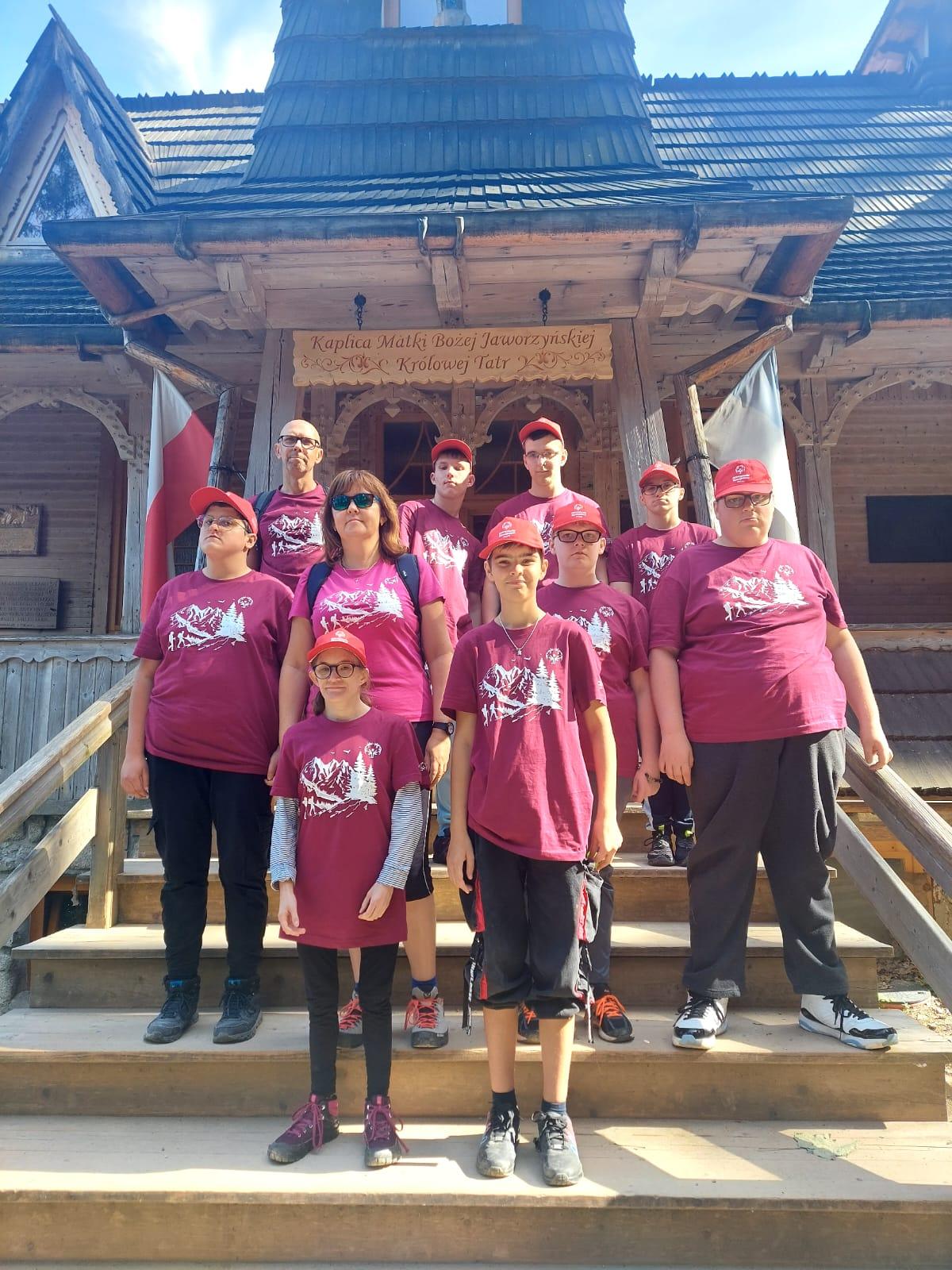 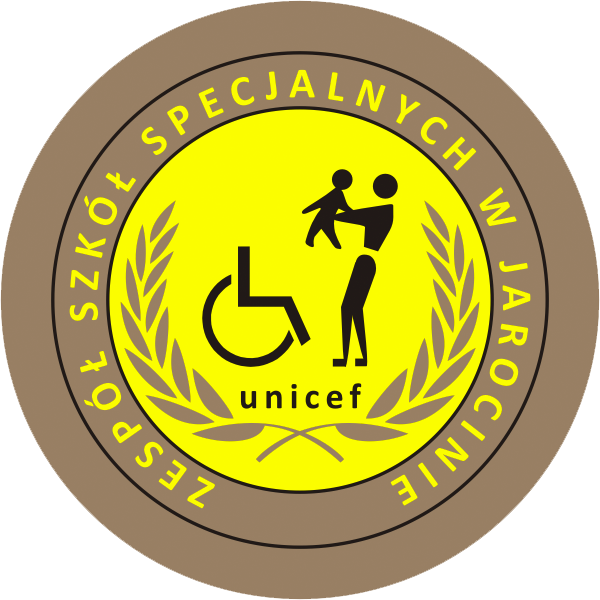 spotkania
wycieczki
drzwi otwarte
warsztaty
zajęcia w pracowniach, warsztatach, restauracjach, gabinetach
Działalność:
preorientacja zawodowa, praktyki wspomagane dla uczniów szkoły przysposabiającej do pracy
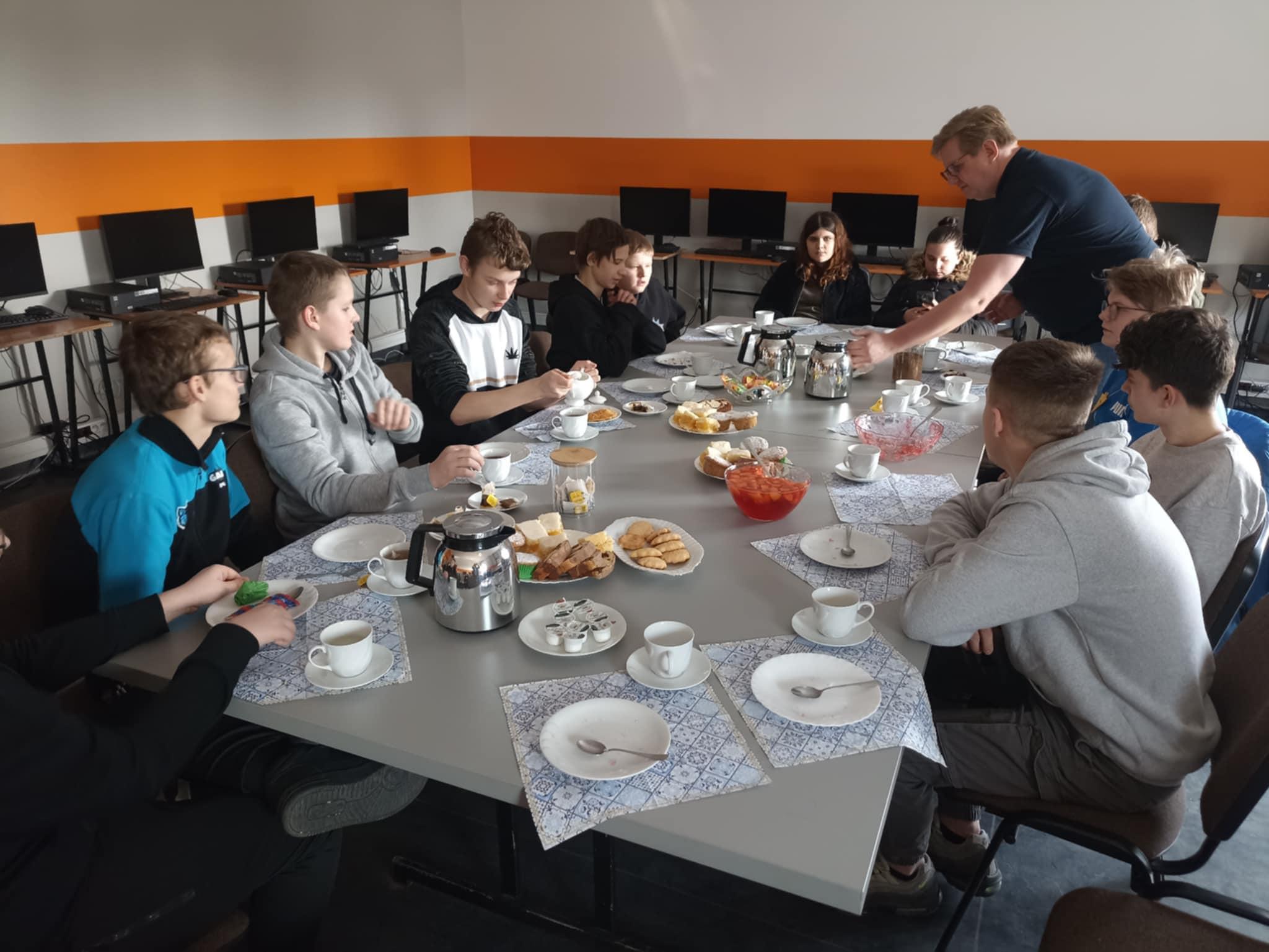 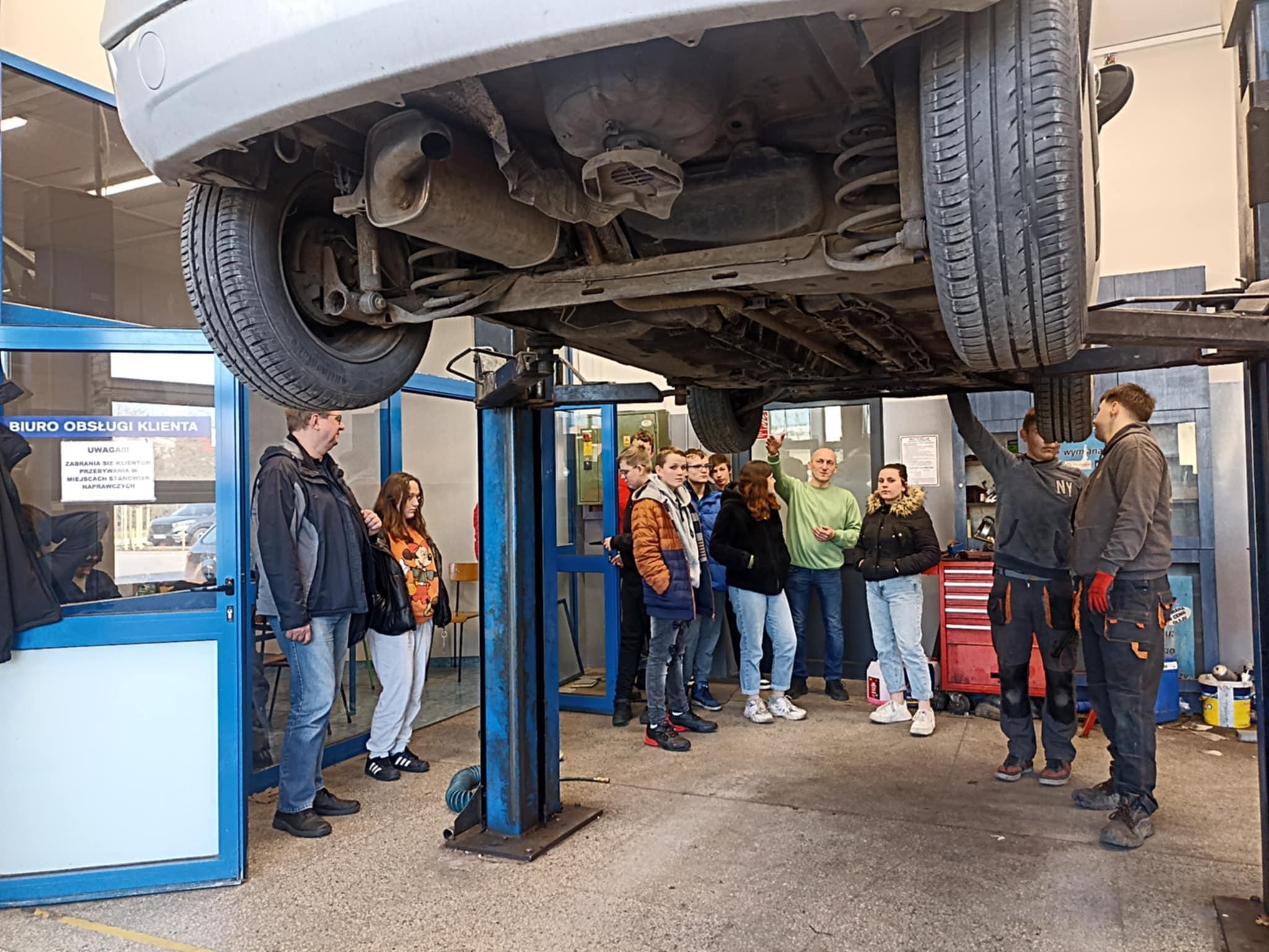 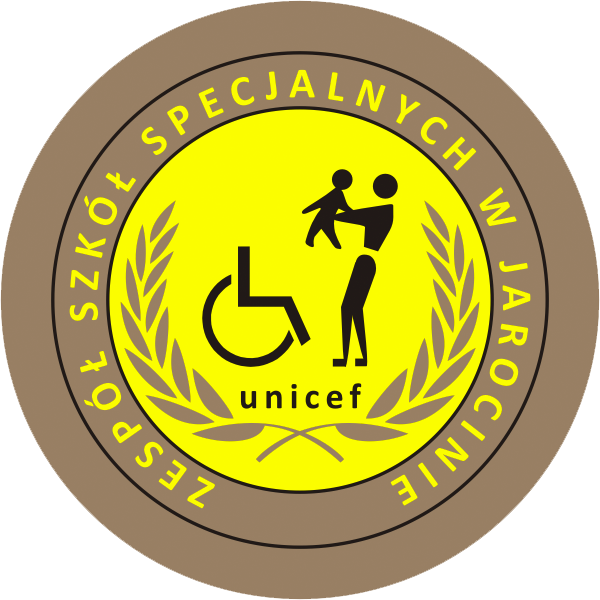 spotkania bożonarodzeniowe w JOKu dla społeczności szkolnej, rodziców i sympatyków szkoły, upowszechnianie w mediach społecznościowych efektów pracy szkoły
Działalność:
spotkania bożonarodzeniowe
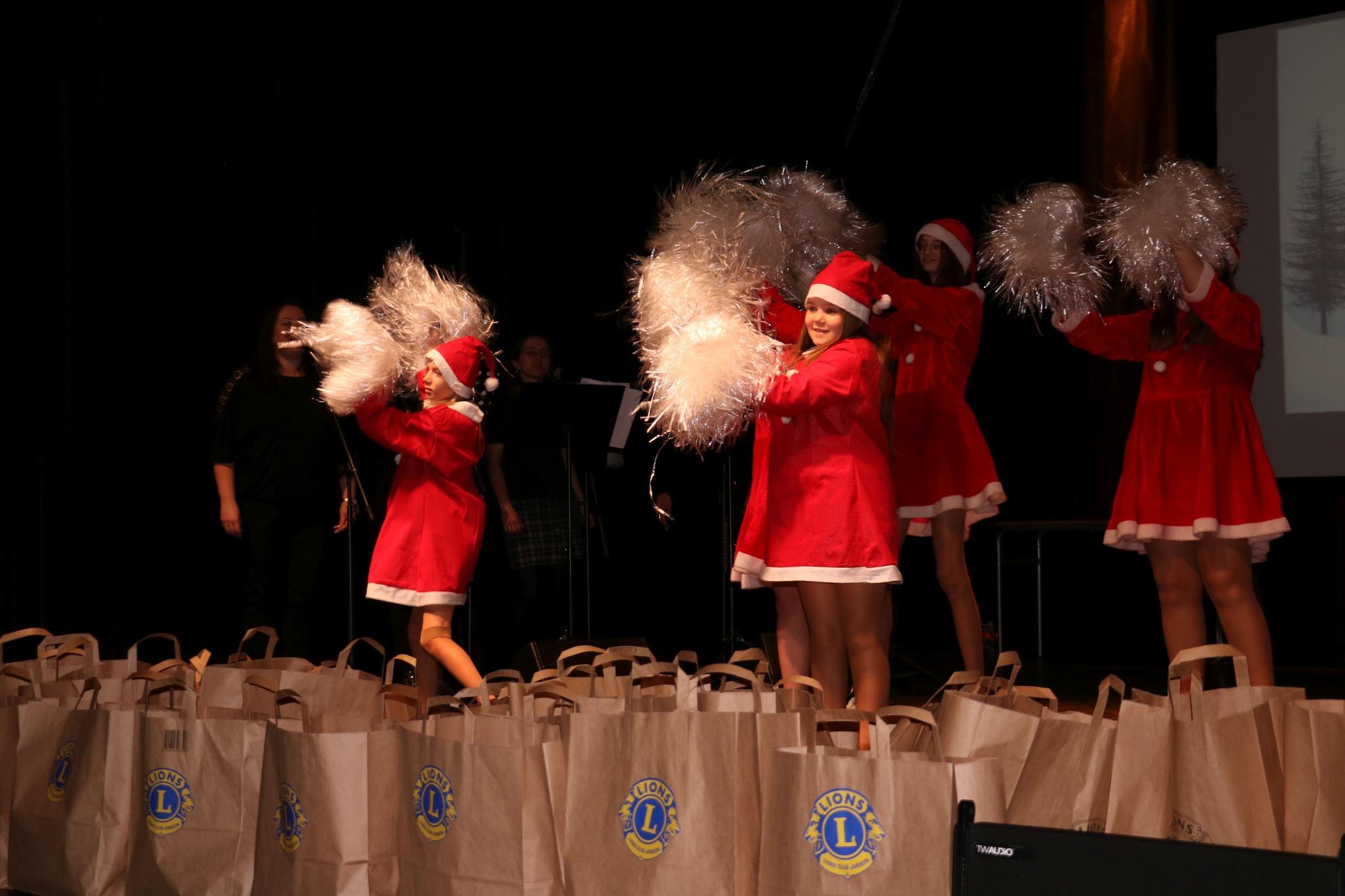 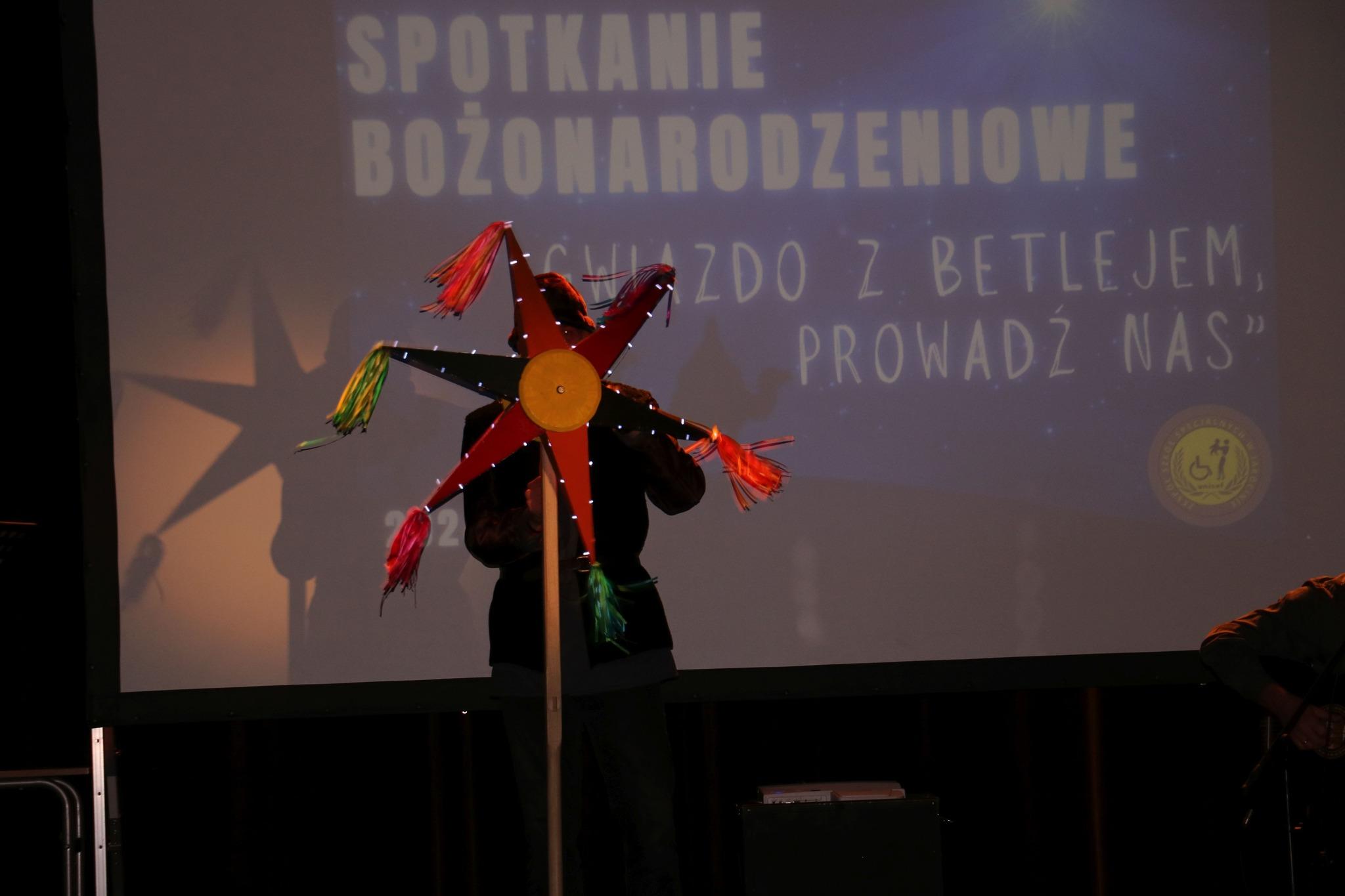 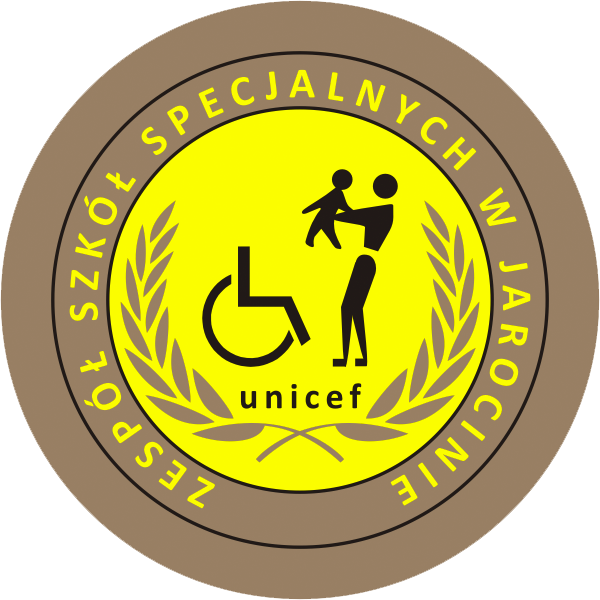 współpraca ze sponsorami i sympatykami szkoły - wyposażenie Sali polisensorycznej ze szczególnym uwzględnieniem zakupu specjalistycznego sprzętu dla dzieci słabowidzących, niewidomych.
Działalność:
współpraca ze sponsorami i sympatykami
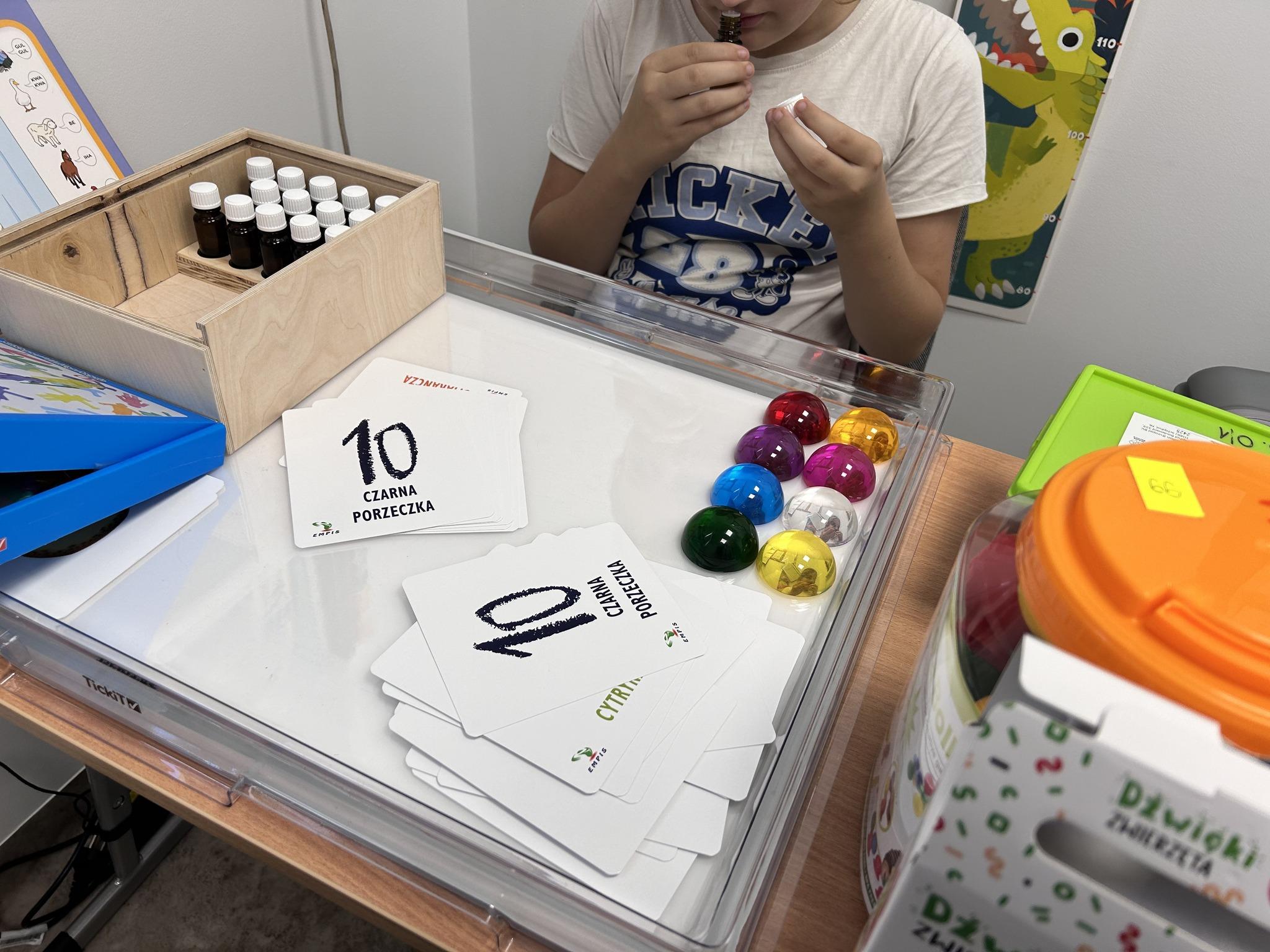 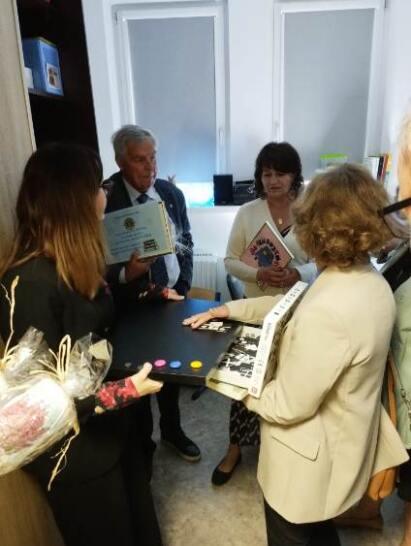 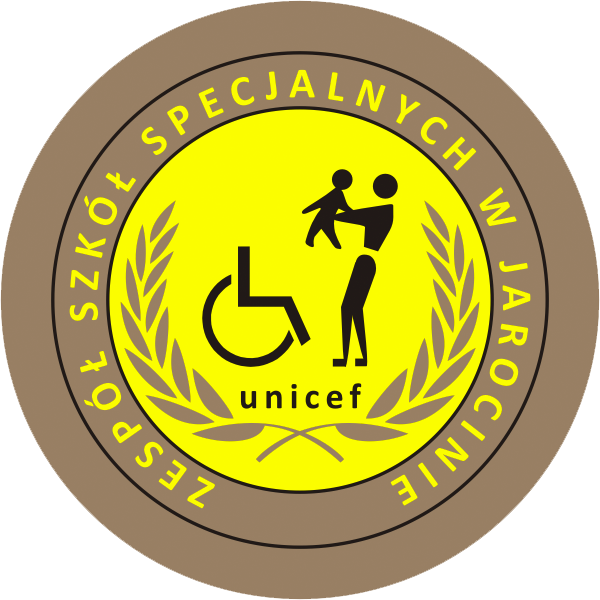 Czwartki z TUS
I Ja Mogę Zostać Harcerzem!
Razem możemy lepiej! - grupa wsparcia – terapeuci, nauczyciele, rodzice – rodzicom
Żyj zdrowo i sportowo
Biblia na talerzu
Działalność:
Innowacjew ZSS
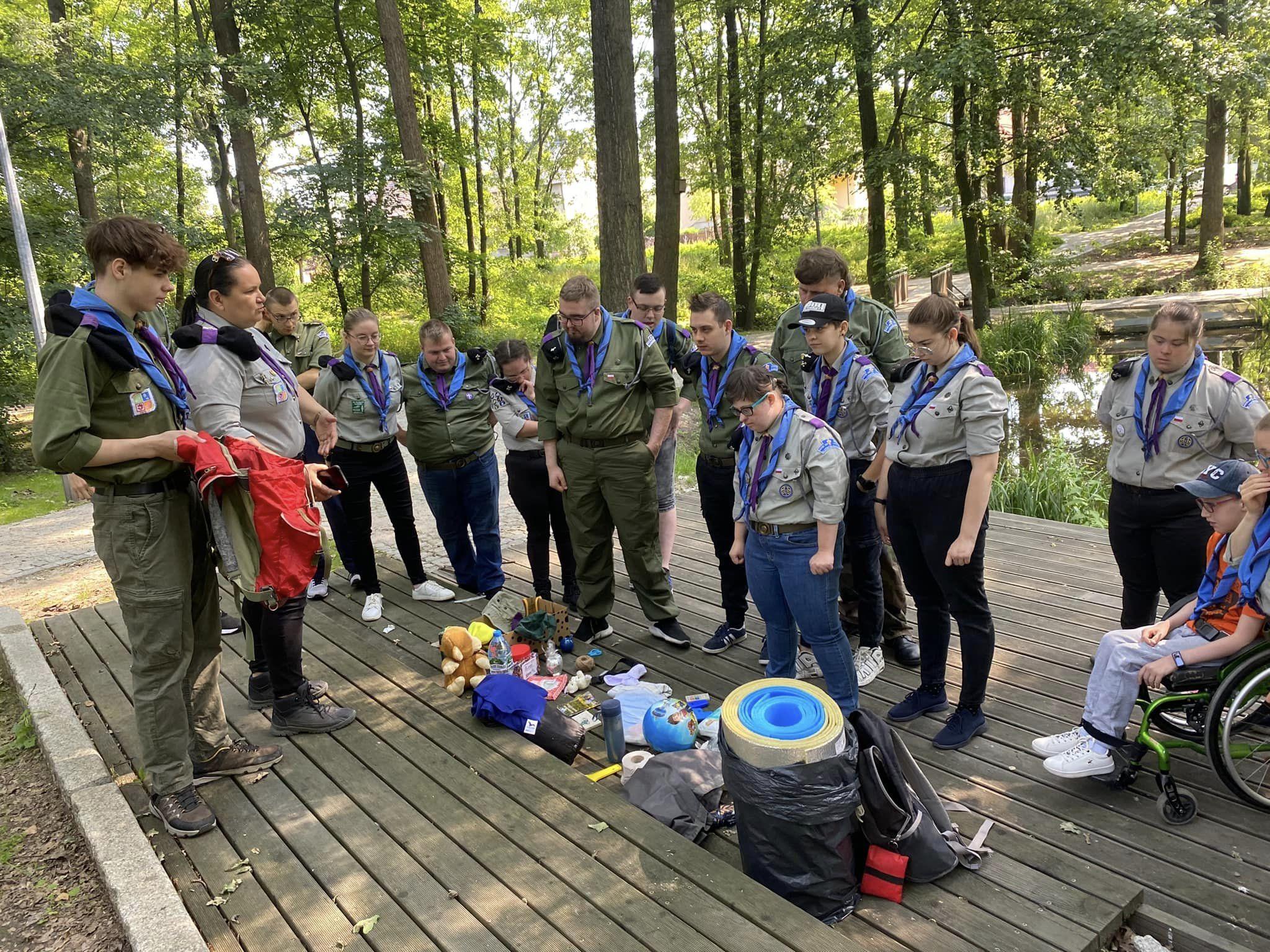 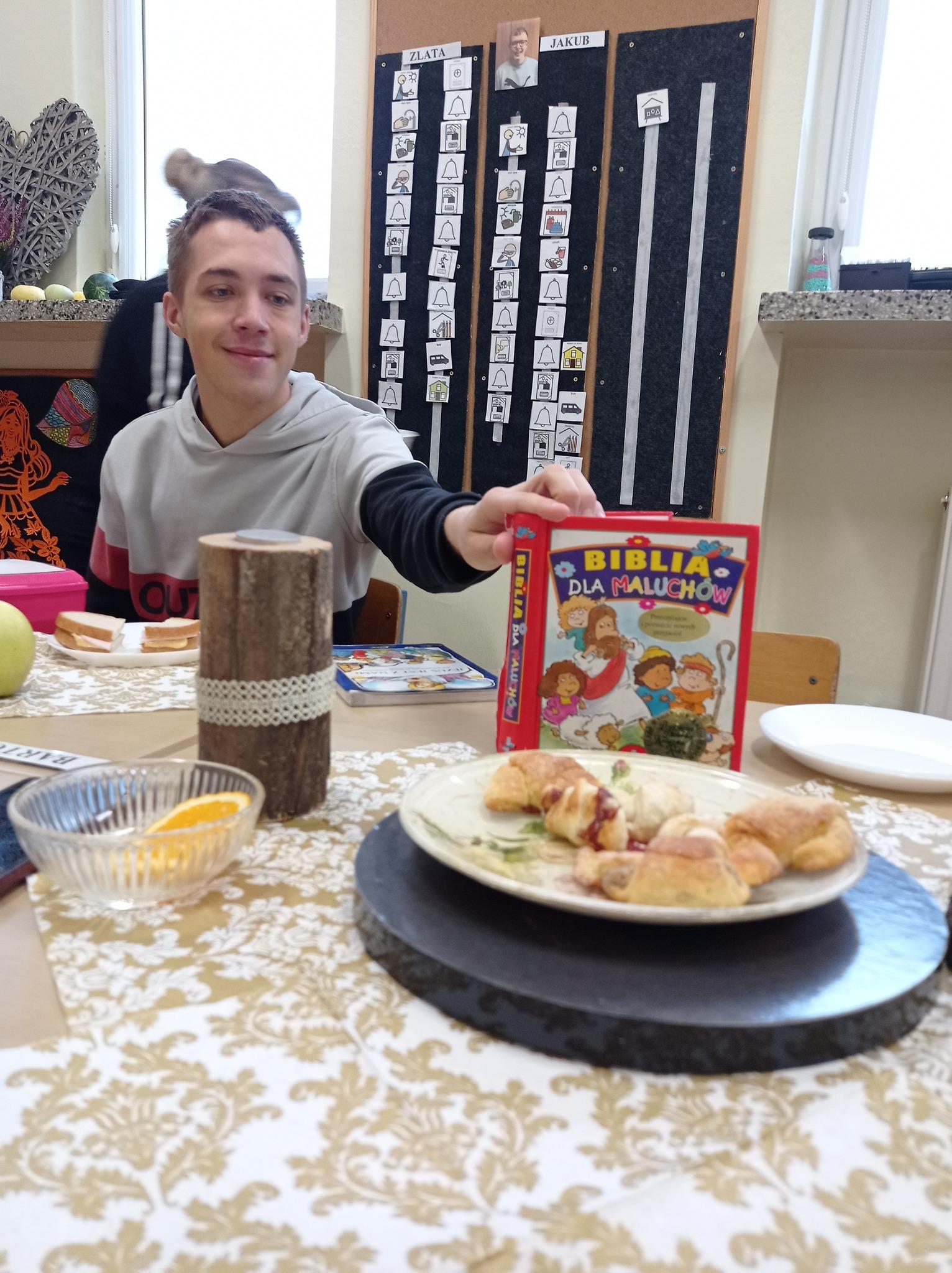 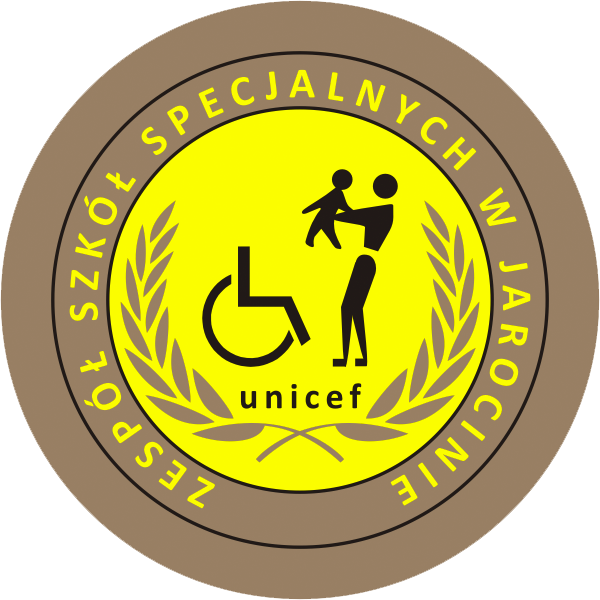 Wizerunek dziecka w Internecie. Publikować Czy Nie?
Wpływ uzależnień cyfrowych na rozwój emocjonalny dziecka
Gdzie  szukać pomocy – źródła pomocy
Szkolny dzień pyry połączony ze spotkaniami z rodzicami
Działalność:
Szkolenia dla rodziców
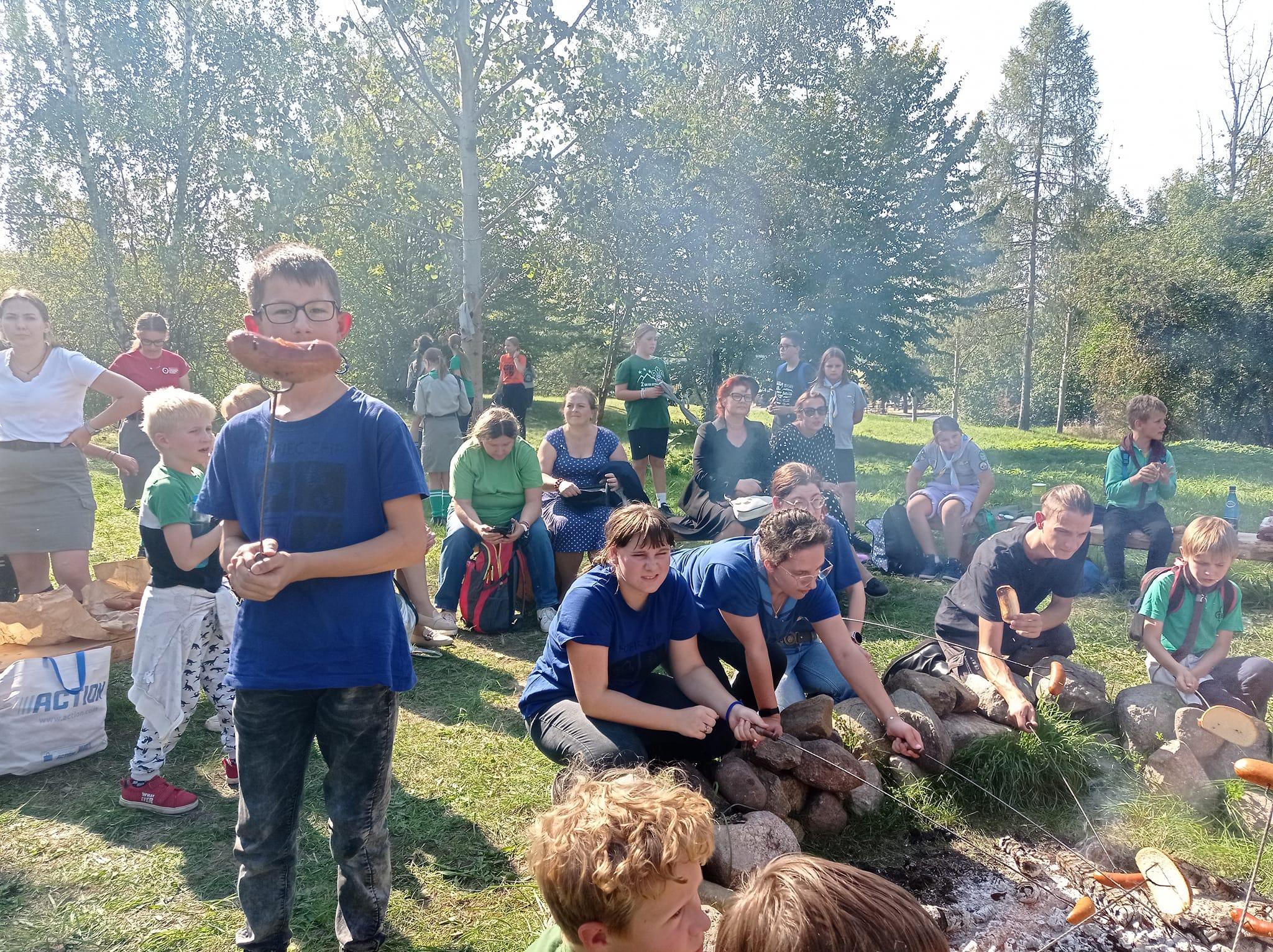 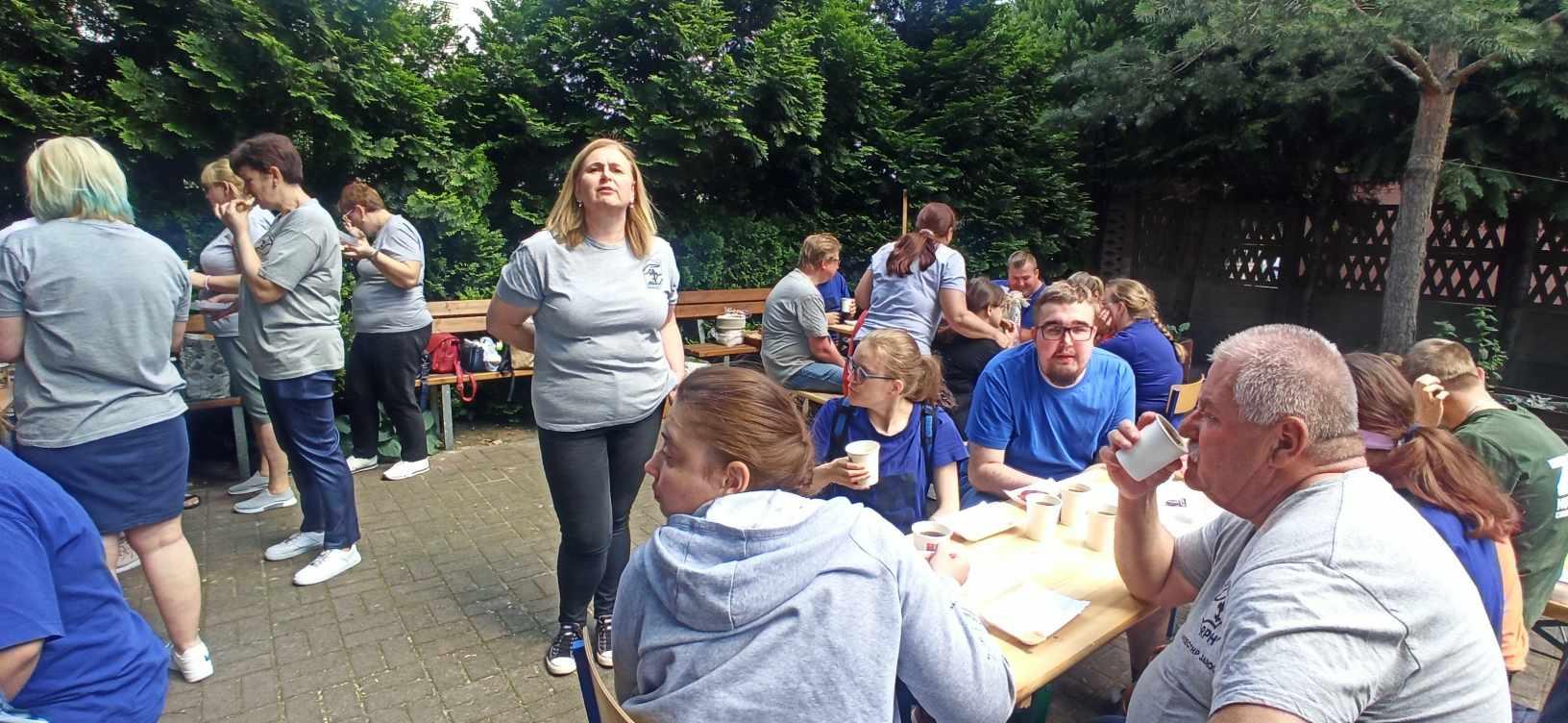 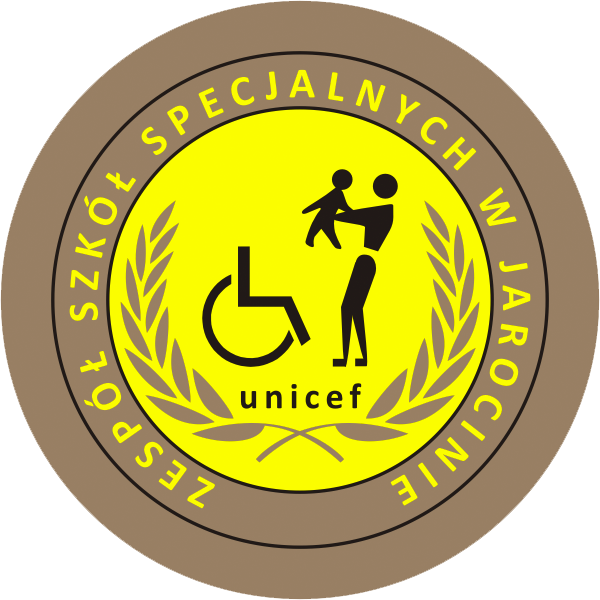 Funkcjonowanie WIODĄCEGO OŚRODKA KOORDYNACYJNO-REHABILITACYJNO-OPIEKUŃCZEGO:
Program wsparcia 
dla rodzin:
„Za  życiem”
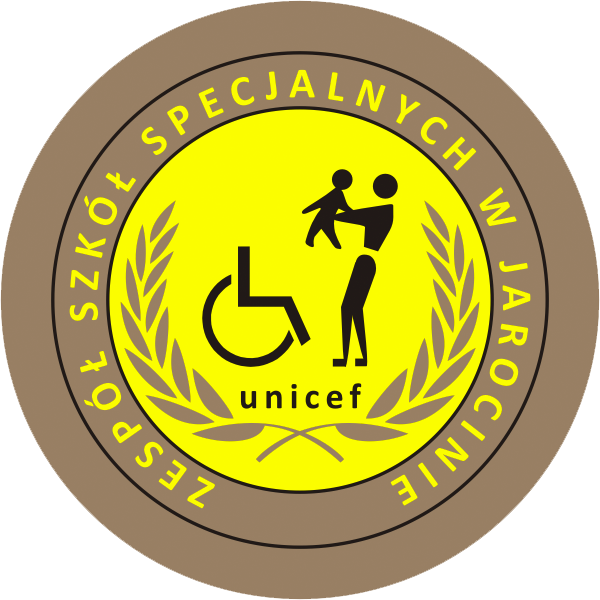 Funkcjonowanie WIODĄCEGO OŚRODKA KOORDYNACYJNO-REHABILITACYJNO-OPIEKUŃCZEGO:
liczba dzieci korzystających ze wsparcia: 58
liczba rodziców korzystających ze wsparcia: 55
liczba specjalistów realizujących zadanie: 11 + koordynator
liczba godzin przepracowanych bezpośrednio z dziećmi: 1170
łącznie: 1170 godziny
Rodzaje prowadzonego wsparcia:
rehabilitacja: 600 godzin
terapia pedagogiczna z elementami terapii ręki: 80 godzin
terapia logopedyczna: 160 godzin
terapia neurologopedyczna: 80 + 10 godzin
TUS ( trening umiejętności społecznych): 80 godzin
stymulacja ogólnorozwojowa: 80 godzin
integracja sensoryczna: 80 godzin
Program wsparcia 
dla rodzin:
„Za  życiem”
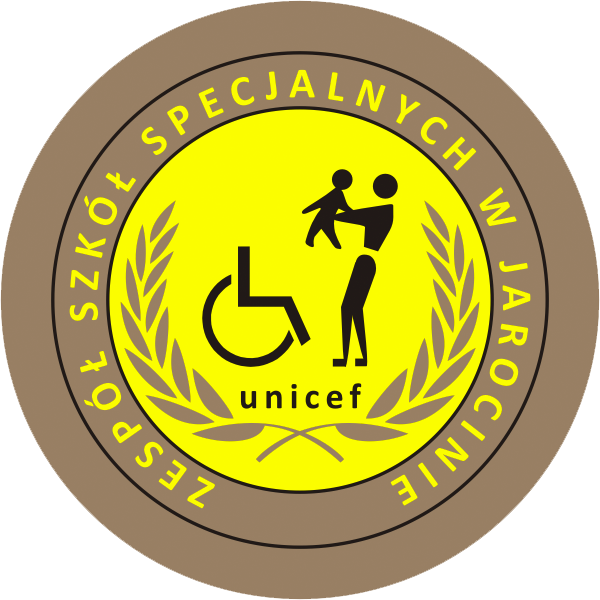 Osiągnięcia uczniów ZSS w Jarocinie
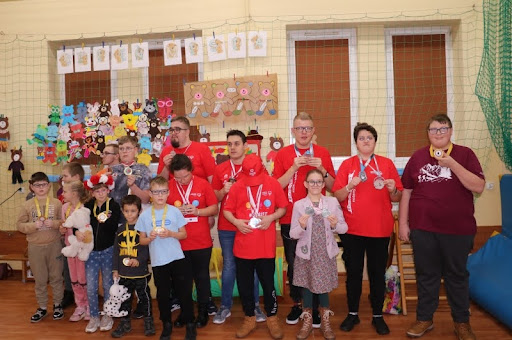 Sukcesy indywidualne i zespołowe uczniów:
Konkursy pozaszkolne dla szkół specjalnych
Międzyszkolne konkursy organizowane przez ZSS w Jarocinie
Konkursy szkół masowych w ramach integracji
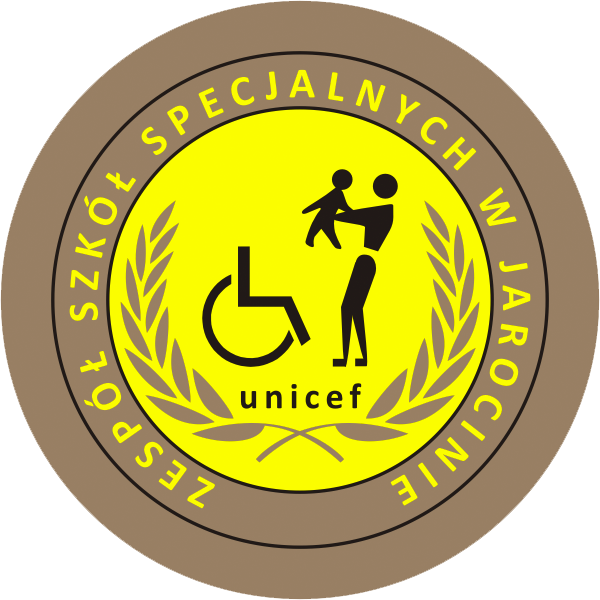 Osiągnięcia
Sukcesy uczniów ZSS w  konkursach pozaszkolnych
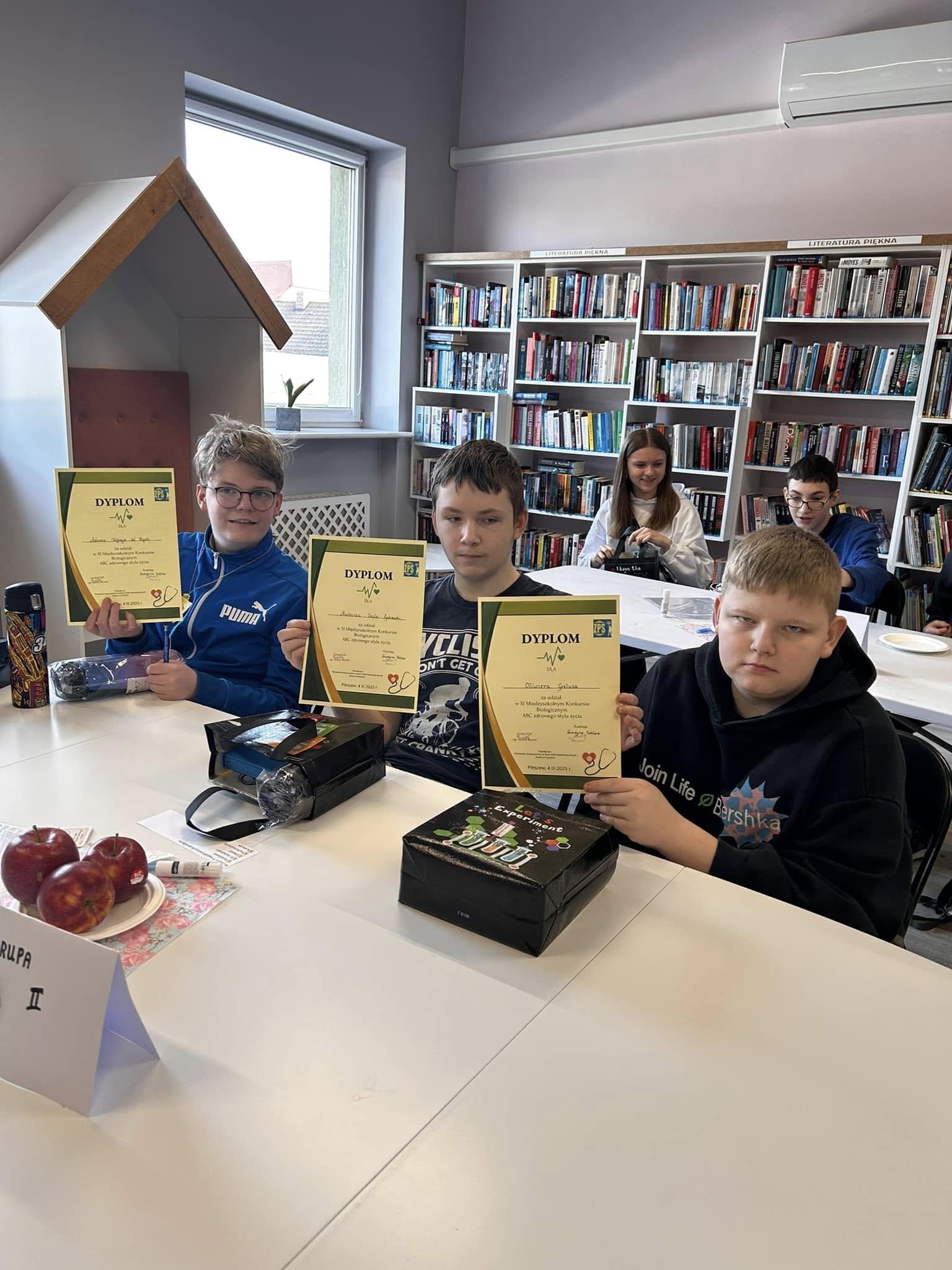 XV Międzyszkolny konkurs informatyczny „Bezpieczeństwo w sieci”  - Ostrów Wlkp.:  I miejsce:  A. Rojczyk vel Rojek,  M. Orpel-Łyskawka, M. Zagórski
Międzyszkolny konkurs biologiczny - Pleszew: I miejsce:  A. Rojczyk vel Rojek,  M. Orpel-Łyskawka, O. Grelus
XXI Międzyszkolny Konkurs "Podróżujemy po Europie" 
II miejsce drużynowo: A. Rojczyk vel Rojek,  M. Orpel-Łyskawka, M. Zagórski
XI Międzyszkolny Turniej Warcabowy - Słupia pod Kępnem
Puchar Starosty Kępińskiego dla najlepszej drużyny:
M. Zagórski, O. Grelus, M. Orpel-Łyskawka, M. Bartkowiak
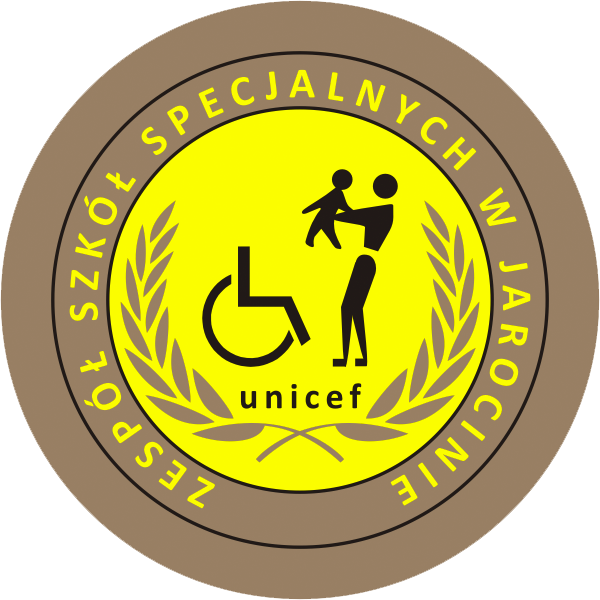 Osiągnięcia
Sukcesy uczniów ZSS w  konkursach pozaszkolnych
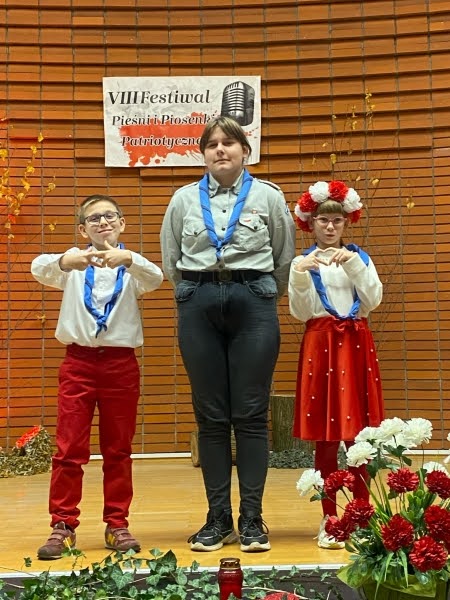 XVI międzyszkolny konkurs kolęd, pastorałek i pieśni zimowych - Konarzew: III miejsce: S. Gmerek
VIII Festiwal pieśni i piosenki patriotycznej - Żerków: I miejsce: duet: S. Gmerek i P. Gmerek oraz III miejsce: W. Gmerek
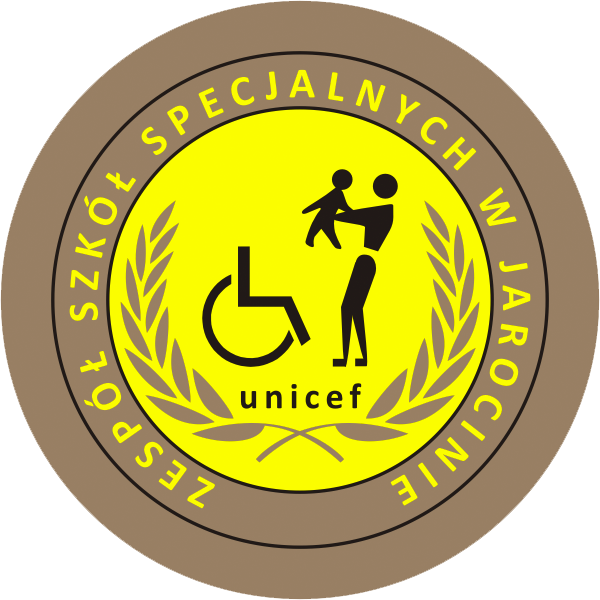 Osiągnięcia
Sukcesy uczniów ZSS w sportowych konkursach pozaszkolnych
Europejski Mityng Pływacki Olimpiad Specjalnych w Monaco: 2 srebrne medale: W. Krawczak – Twardowska w dwóch konkurencjach: 25m stylem grzbietowym i 25m stylem dowolnym
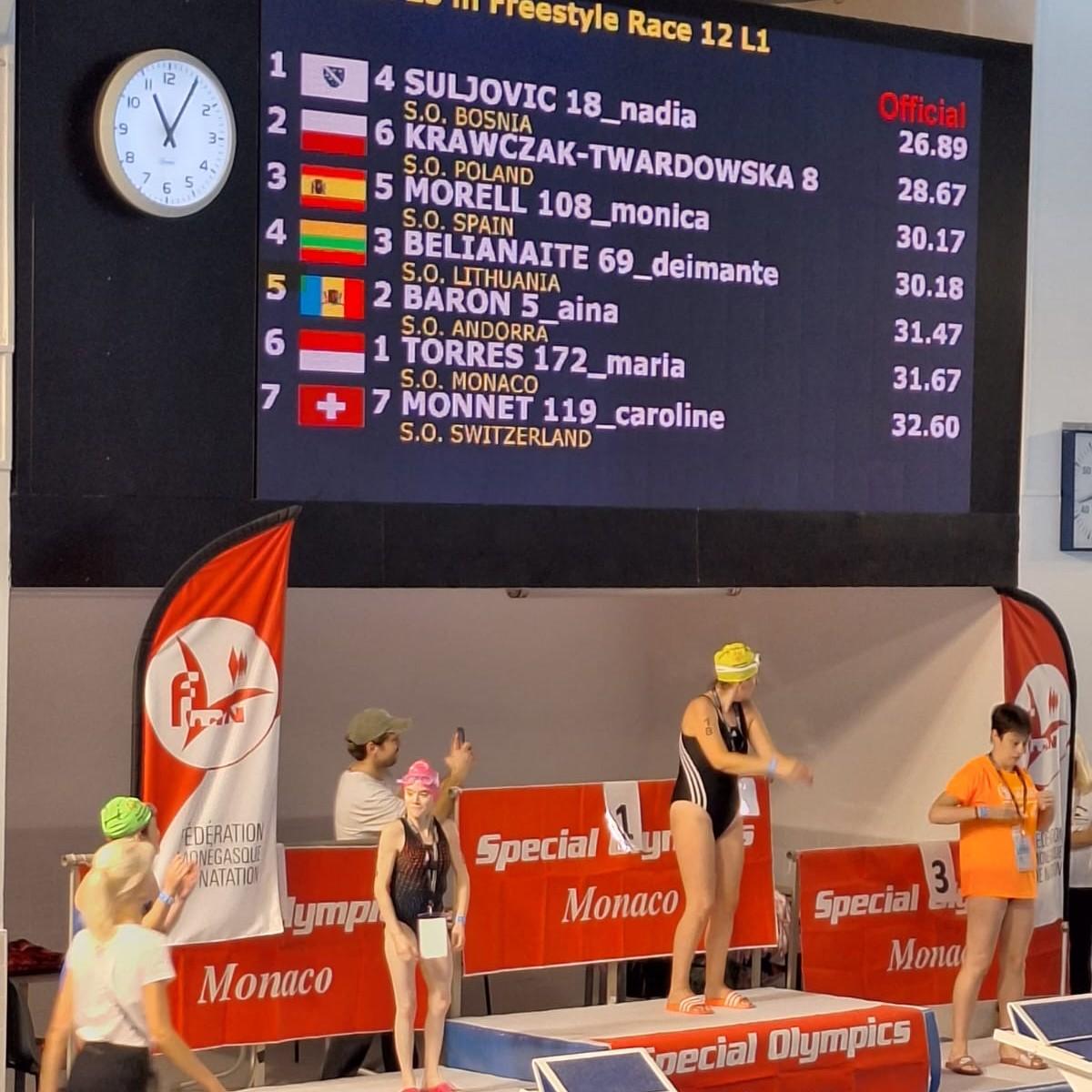 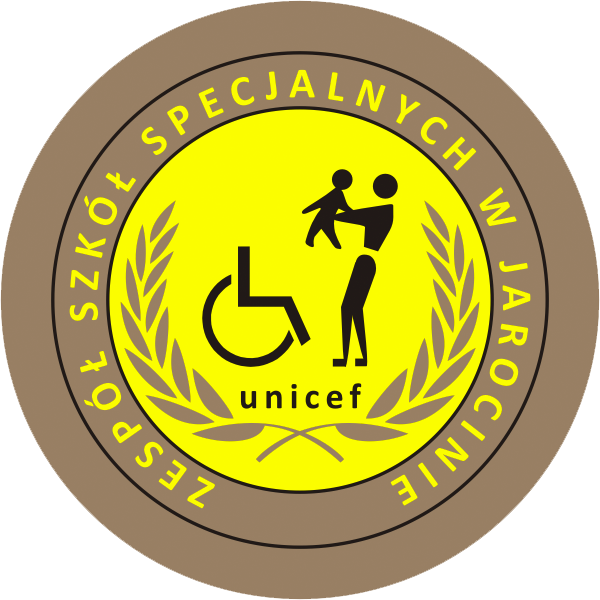 Osiągnięcia
Sukcesy uczniów ZSS w sportowych konkursach pozaszkolnych
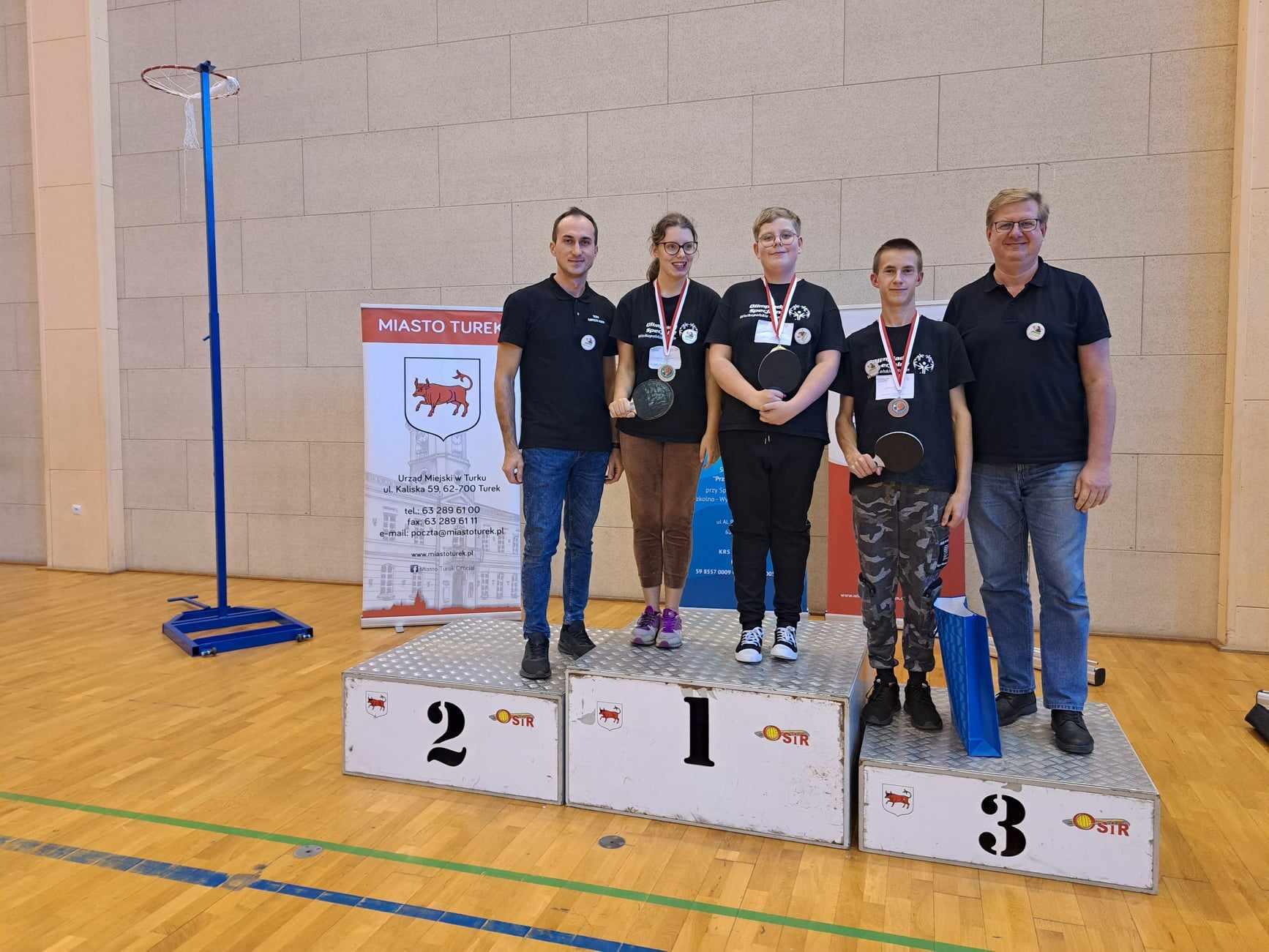 Wielkopolski I Indywidualny Turniej Tenisa Stołowego DHNS ZHP – udział: Reprezentacja 56 WDH NS Jagódki w ZSS w Jarocinie: V miejsce: M. Zagórski, VII miejsce: G. Szymczak
XIX Regionalny Turniej Tenisa Stołowego Olimpiad Specjalnych Oddziału Regionalnego Wielkopolskie - Konin: I miejsce: M. Zagórski, II miejsce: S. Guzikowska, III miejsce: K. Bartkowiak
XIX Niepodległościowy Turniej w Piłce Nożnej: I miejsce: drużyna
VI Mikołajkowy Turniej Ringo: II miejsce: drużyna
IV  Leszczyński Miting Pływacki dla dzieci z niepełnosprawnościami im. Prof. S. Drozdowskiego: I miejsce: N. Baran, P. Bogaczyk, II miejsce: M. Łaciak, S.  Marecki, III miejsce: J. Polerowicz, J. Pawłowski
II Ogólnopolski Turniej Bowlingowy OS oraz IX Ogólnopolski Mityng Pływacki OS Rybnik: N. Pisarczyk – bowling:  IV miejsce (gra indywidualna)  i II miejsce (gra deblowa) oraz J. Polerowicz – pływanie: III miejsce (styl grzbietowy), V miejsce (styl dowolny), IV miejsce (sztafeta)
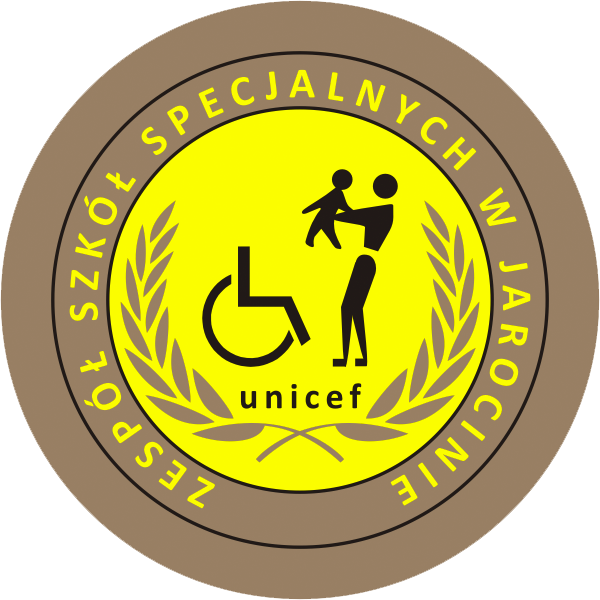 Osiągnięcia
Sukcesy uczniów ZSS w międzyszkolnych konkursach organizowanych 
przez ZSS w Jarocinie (Fundator nagród: Starostwo Powiatowe w Jarocinie)
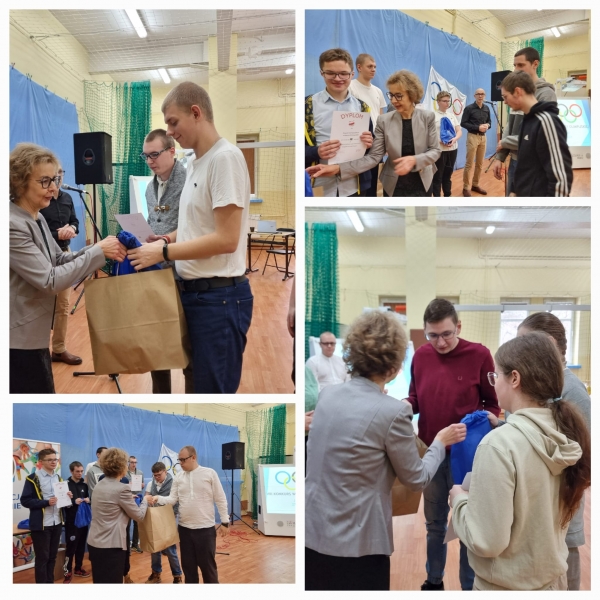 IV Międzyszkolny Turniej Unihokeja w Jarocinie: I miejsce: drużyna ZSS Jarocin
VIII Międzyszkolny Konkurs Wiedzy Olimpijskiej: IV miejsce: drużyna
Wojewódzki Konkurs Recytatorski pod hasłem: „Oczarowani słowem”: III miejsce: O. Wojtaszek, Wyróżnienie: Z. Mączka
XI Wojewódzki konkurs taneczny „Rozwiń talent”: III miejsce: zespół taneczny „ Sami swoi” z ZSS w Jarocinie
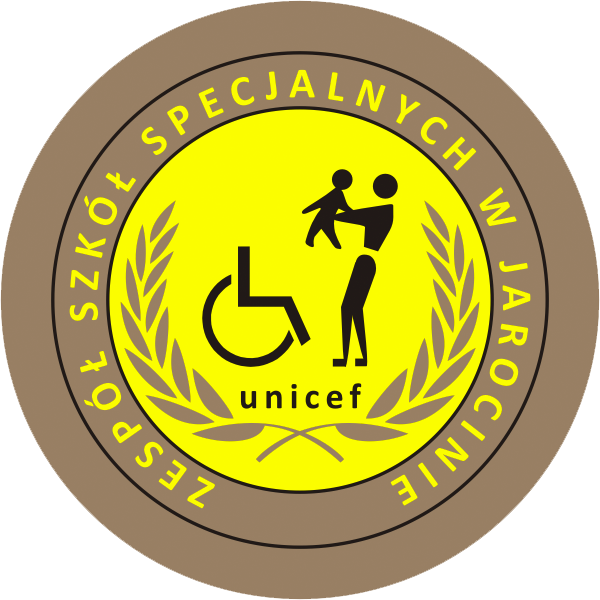 Osiągnięcia
Rywalizacja w ramach integracji  uczniów ZSS z uczniami szkół masowych
Wyjście na trening unihokeja do SP nr 3 w Jarocinie,
 „Mikołajki na sportowo” – udział: klasy: 3a SPL, 6a SPL, 8A SPU, 8C SPU, 8D SPU, 7A SPU, 8E SPU.
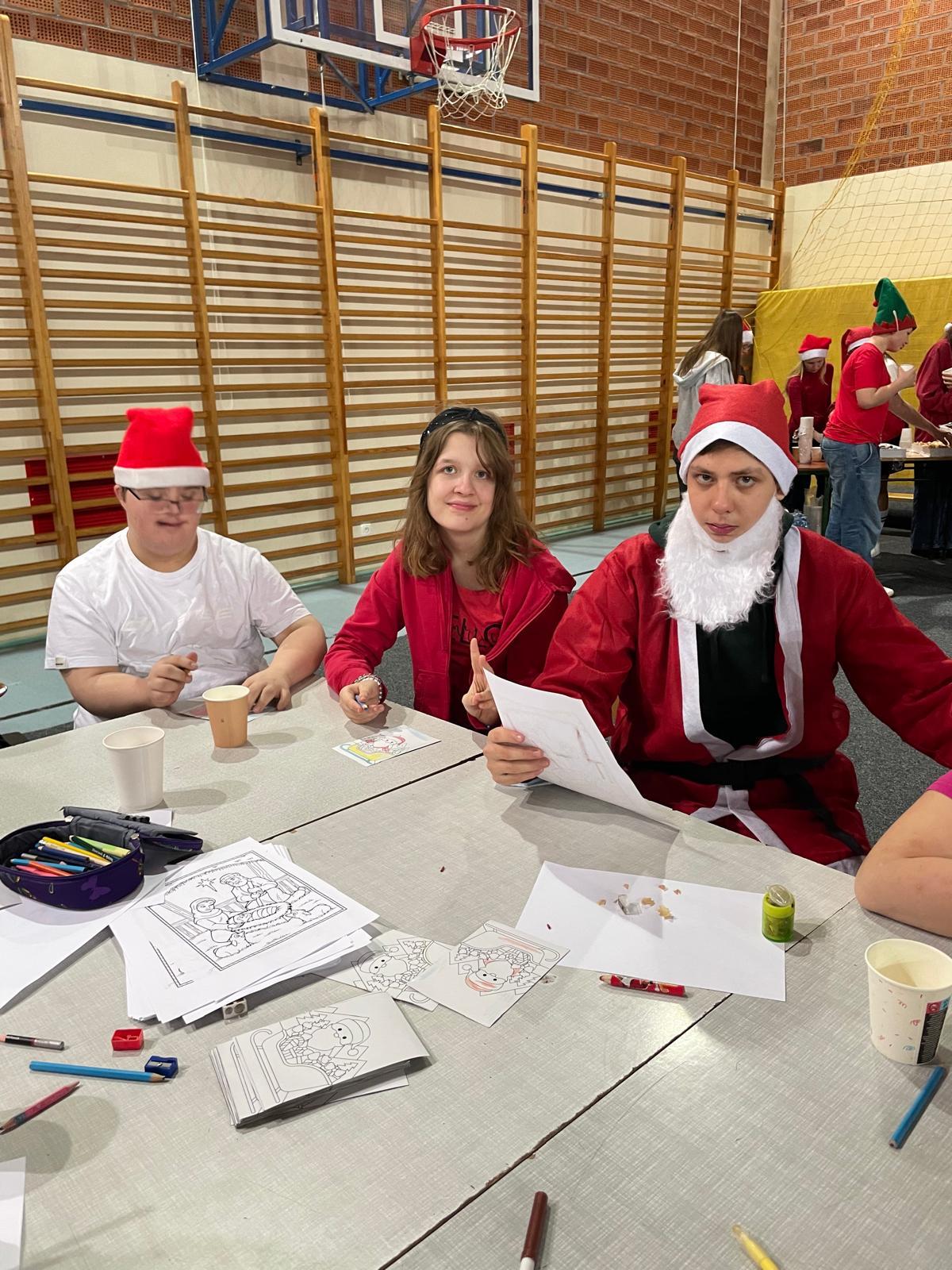 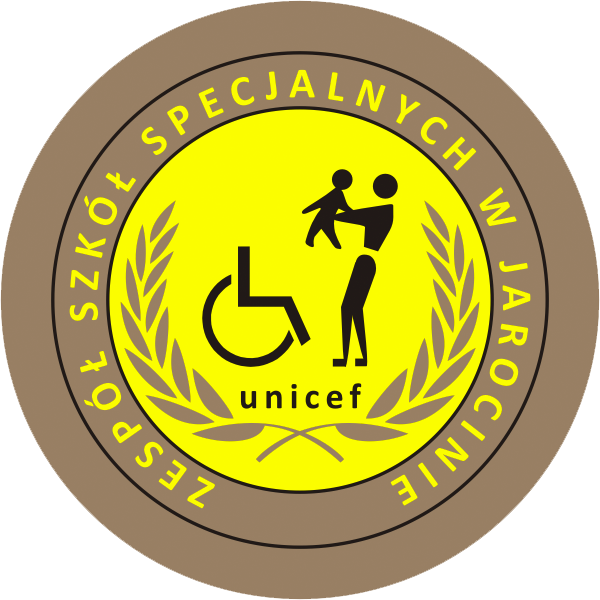 Nabywanie umiejętności edukacyjnych, praktycznych, społecznych:
Wycieczki, rajdy, obozy, pielgrzymki
Obcowanie z kulturą
Działania sportowe, prozdrowotne, z zakresu bezpieczeństwa
Preorientacja zawodowa
Formy warsztatowe, projekty, akcje
Edukacja historyczno-patriotyczna
Uroczystości/ Akademie/Imprezy
Konkursy szkolne
Działania uczniów i nauczycieli podejmowane na rzecz środowiska
Integracja ze środowiskiem lokalnym
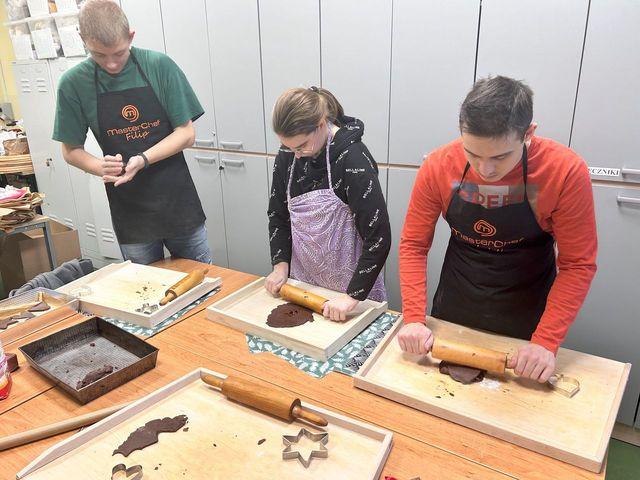 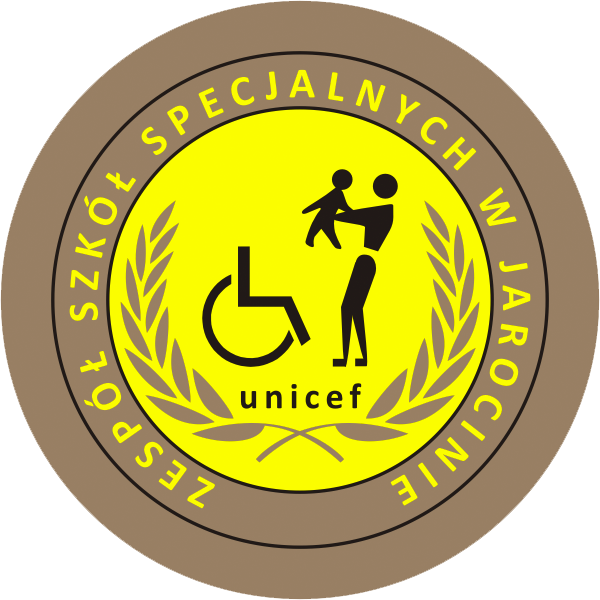 EGZAMIN ÓSMOKLASISTY W ZSS W JAROCINIE

Średni wynik uzyskany przez uczniów ZSS:

J. POLSKI - 29,5%
MATEMATYKA - 56%
J. NIEMIECKI - 38,5%
Efekty kształcenia
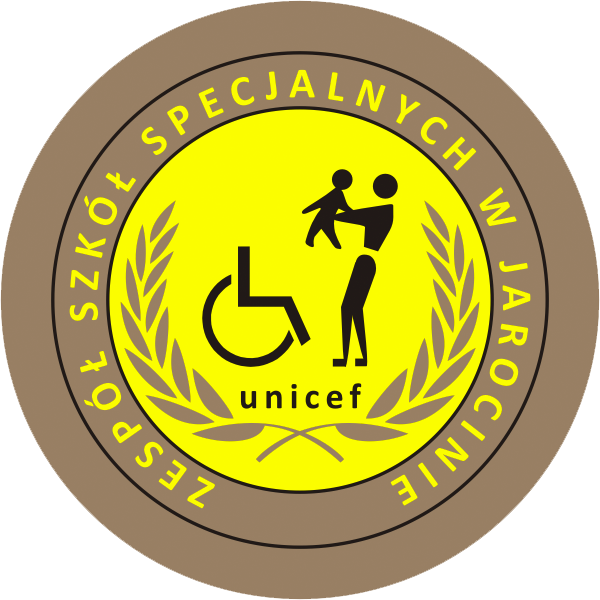 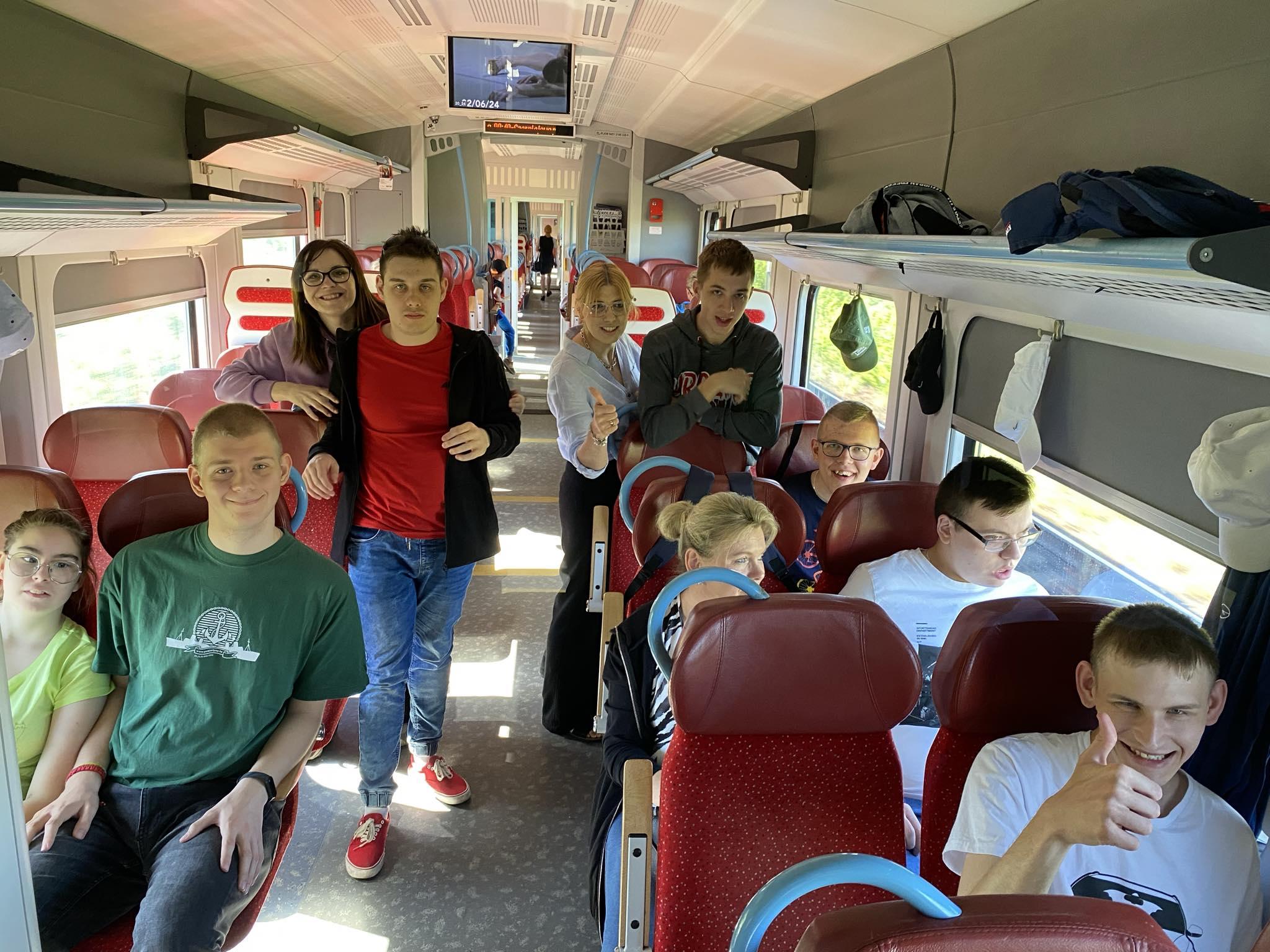 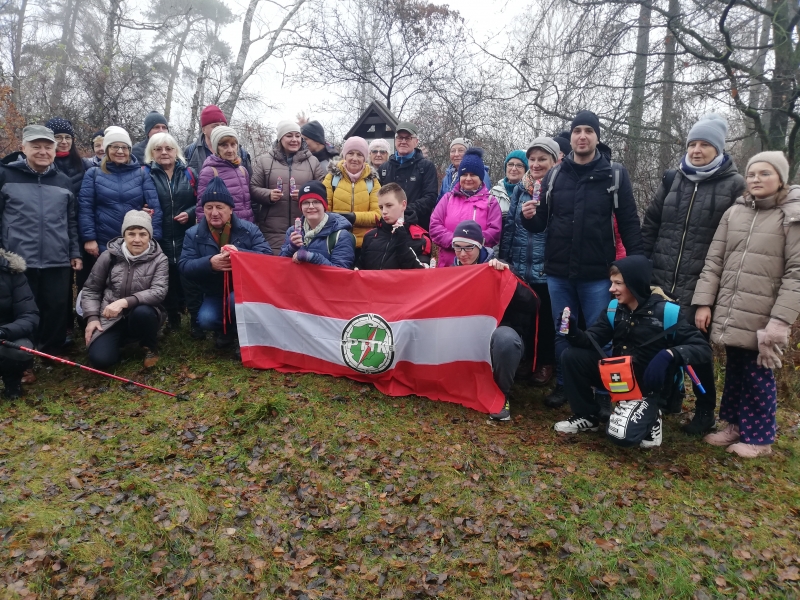 Wycieczki, rajdy, obozy, pielgrzymki: Jarocin, Gniezno, Rysko, Obra Stara, Żerków, Śmiełów i wiele innych
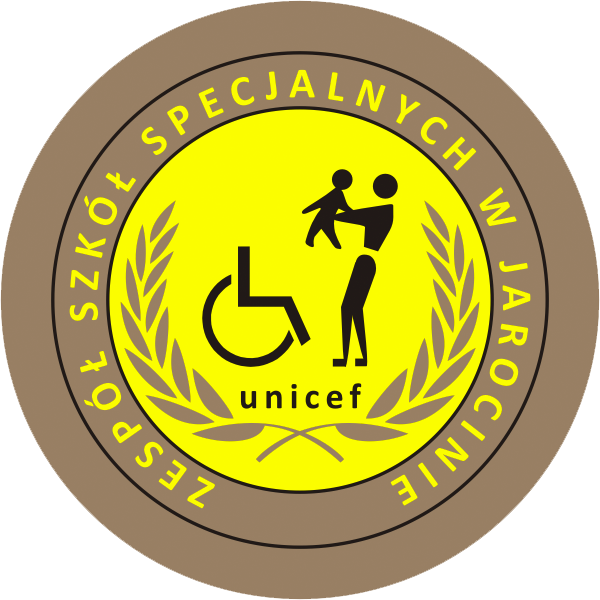 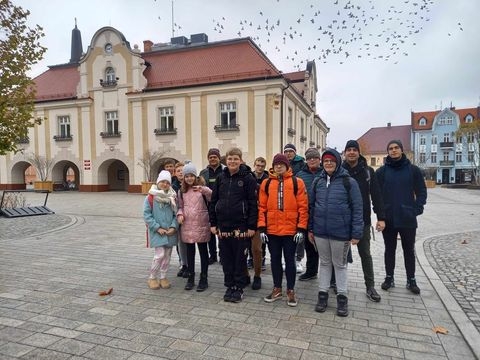 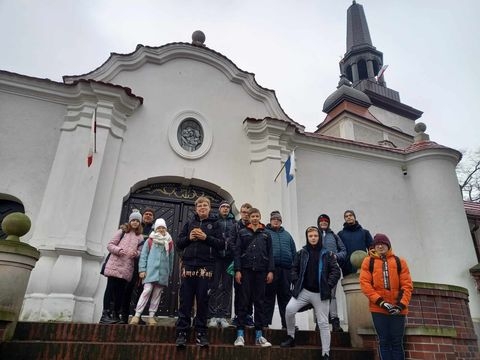 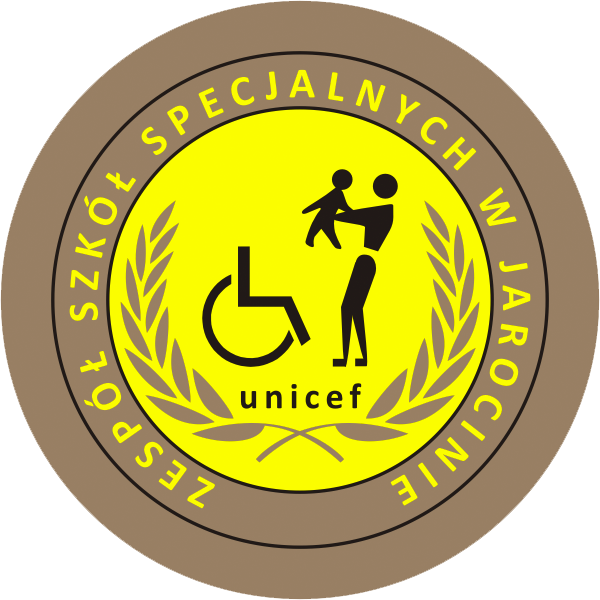 Wycieczki, rajdy, obozy, pielgrzymki: Jarocin, Gniezno, Rysko, Obra Stara, Żerków, Śmiełów i wiele innych
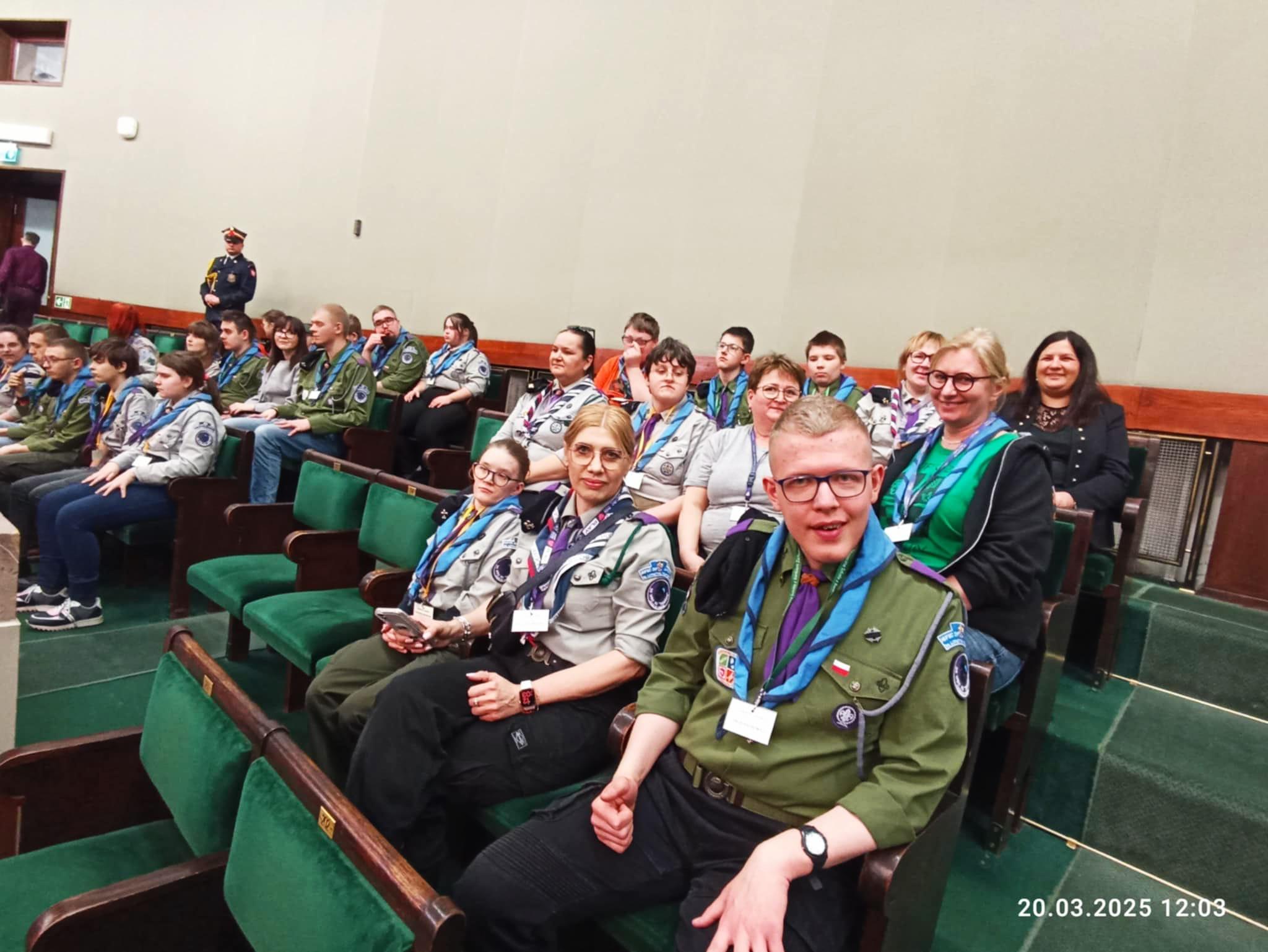 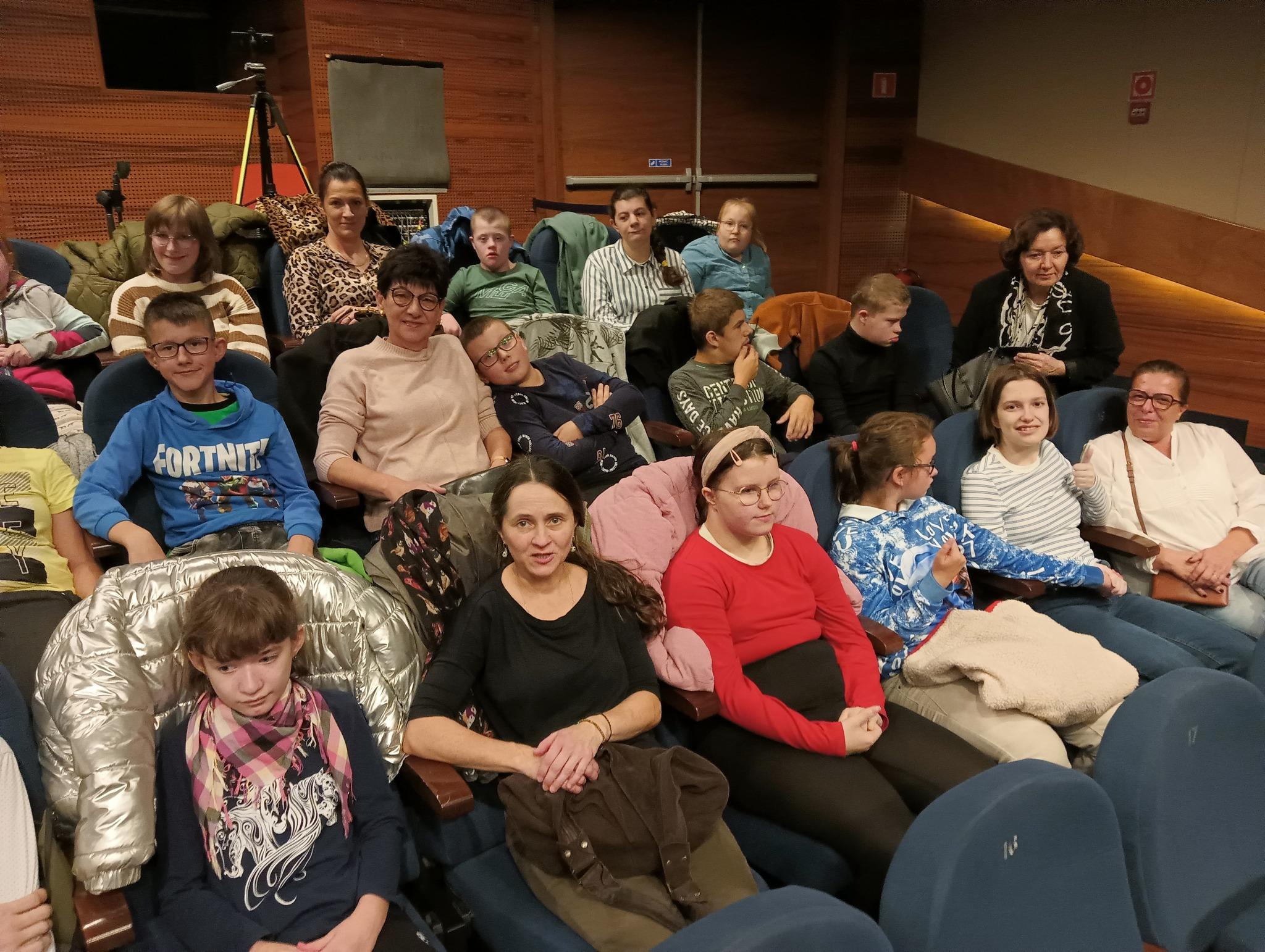 Obcowanie z kulturą: kino, teatr, muzeum, wystawy 
i wiele innych
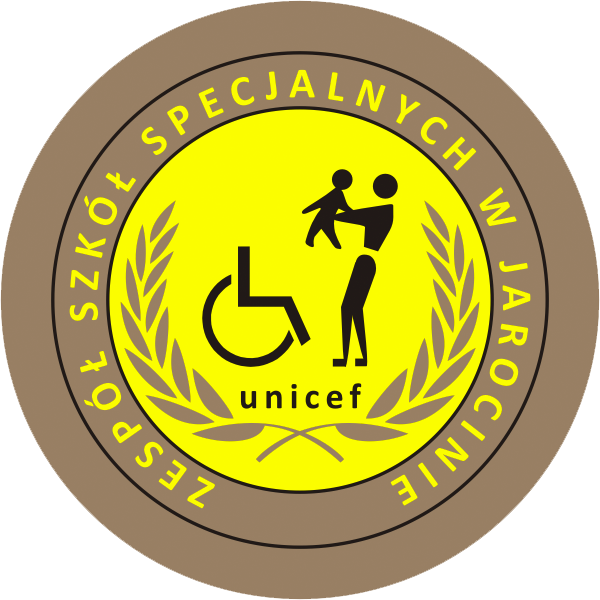 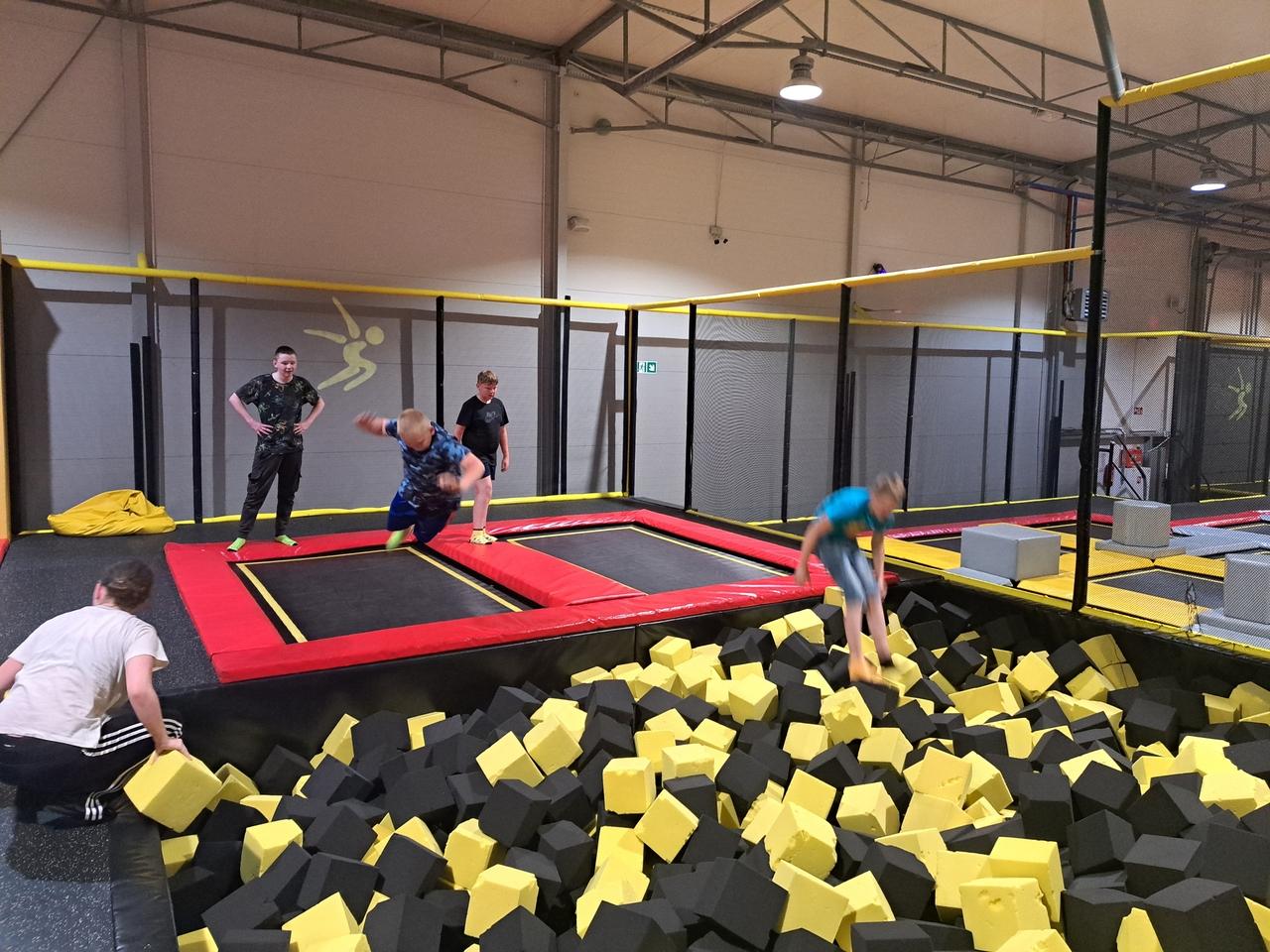 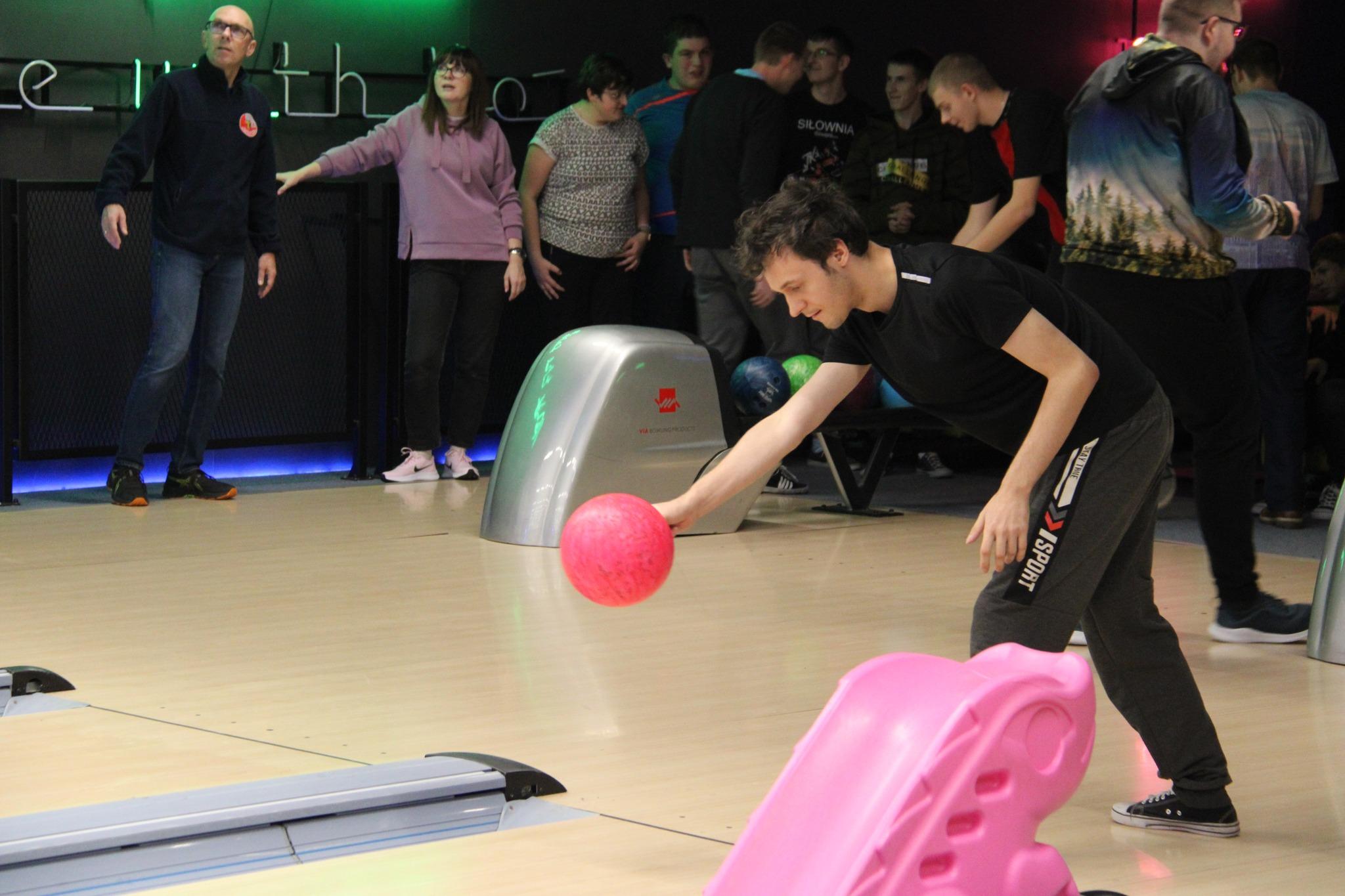 Działania sportowe, prozdrowotne, z zakresu bezpieczeństwa: szkolenia, spotkania, warsztaty, treningi i wiele innych
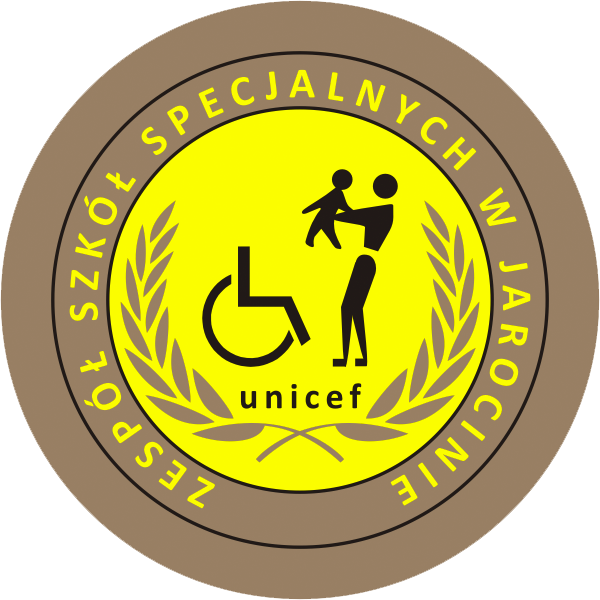 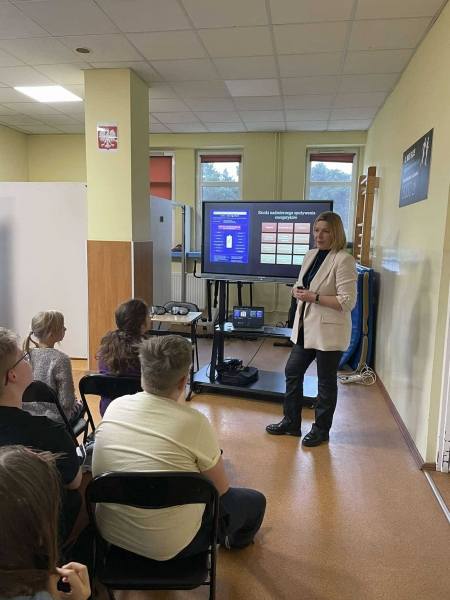 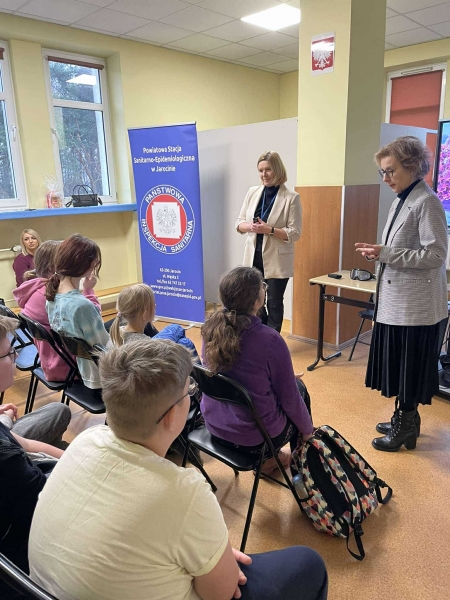 Działania sportowe, prozdrowotne, z zakresu bezpieczeństwa: szkolenia, spotkania, warsztaty, treningi i wiele innych
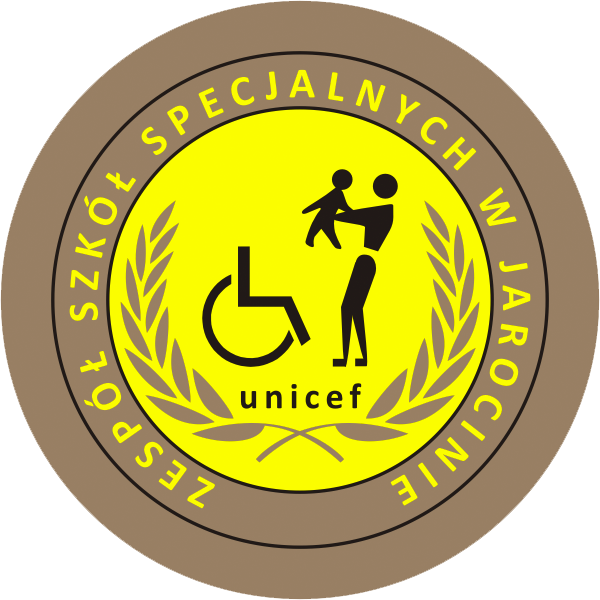 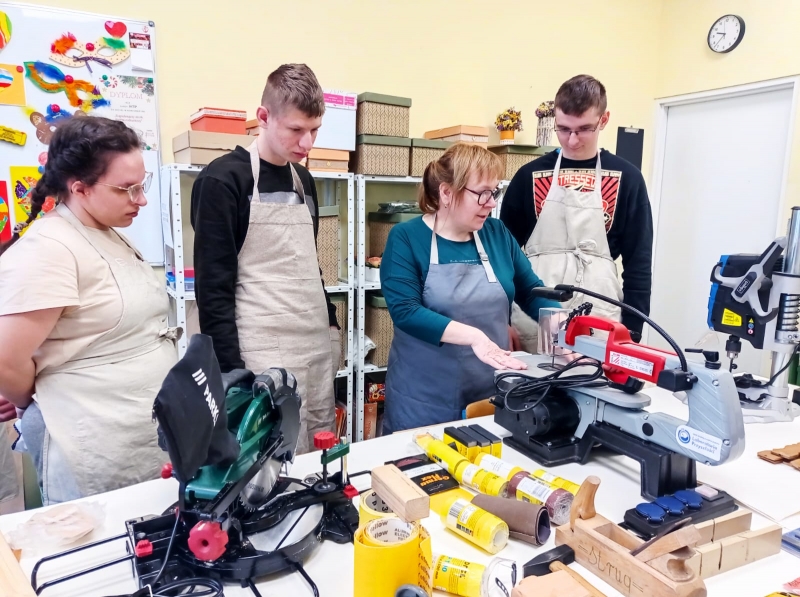 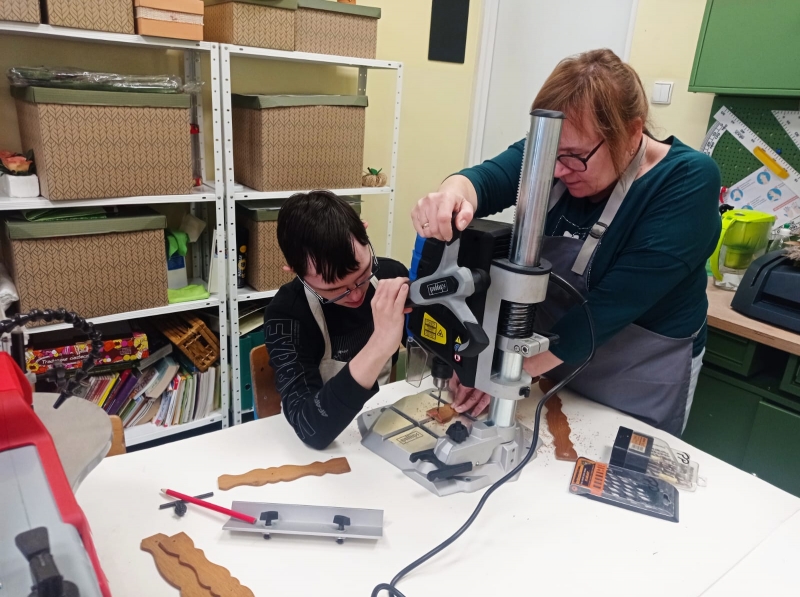 Preorientacja zawodowa: praktyki wspomagane
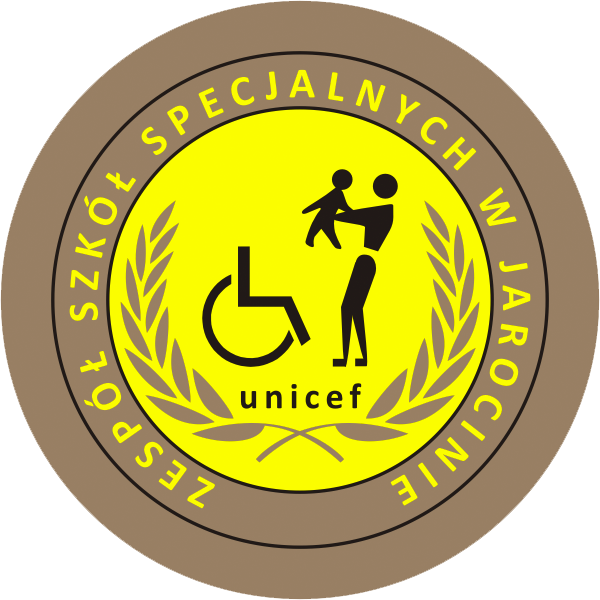 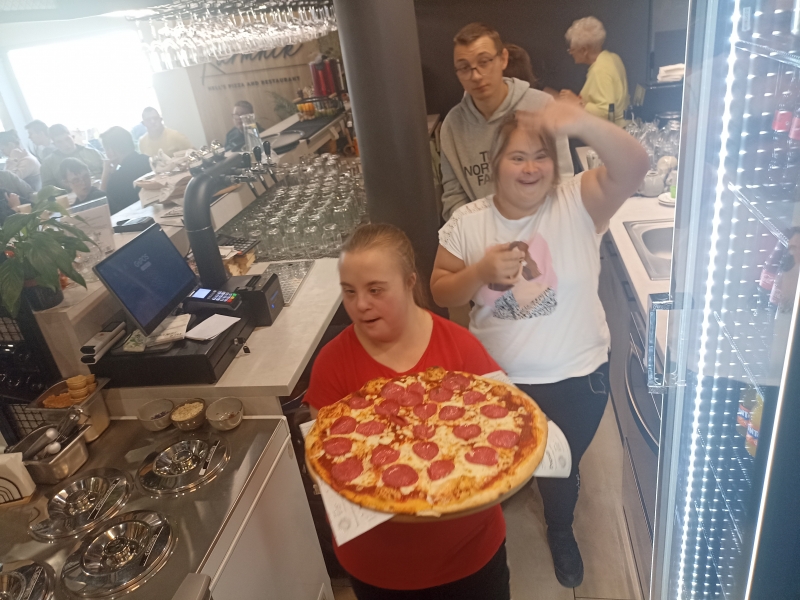 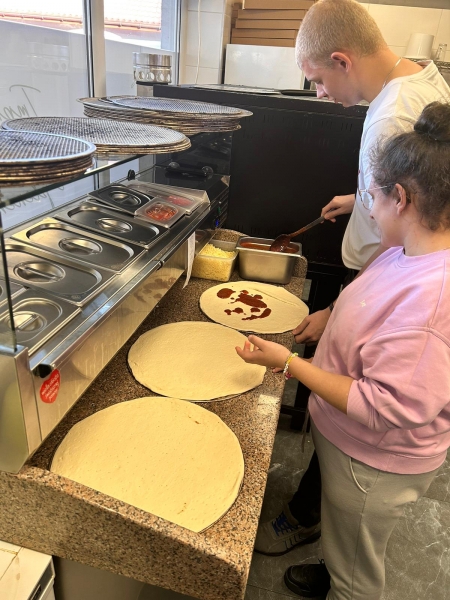 Preorientacja zawodowa: praktyki wspomagane
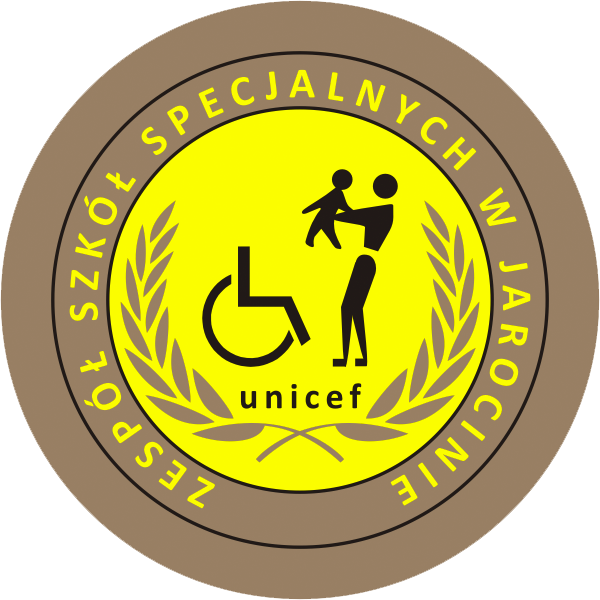 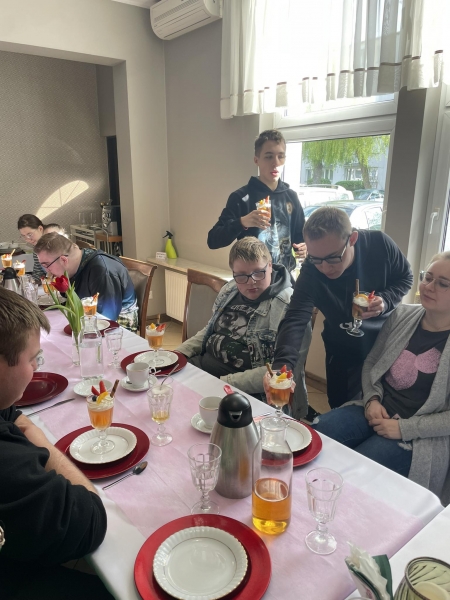 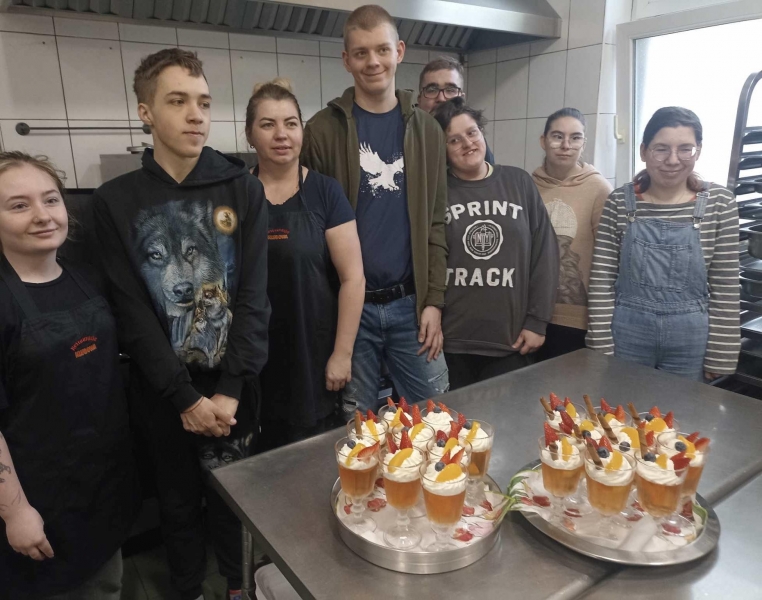 Preorientacja zawodowa: praktyki wspomagane
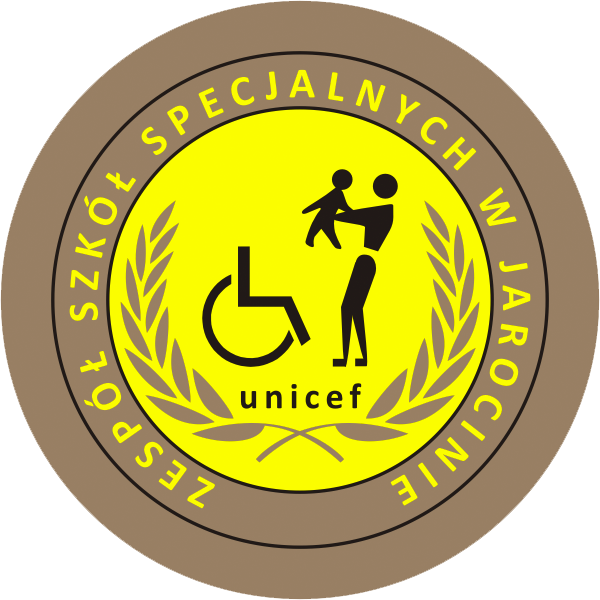 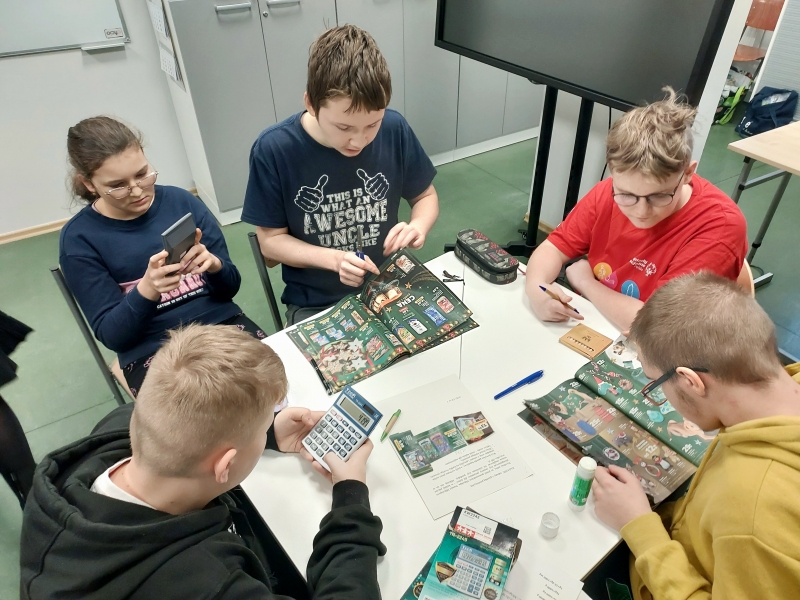 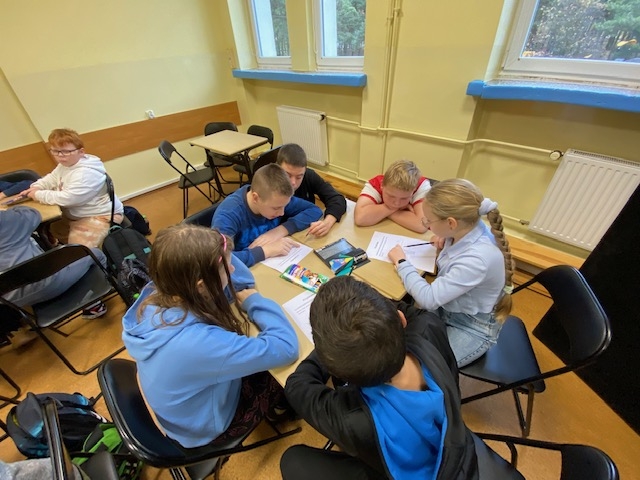 Formy warsztatowe, projekty, akcje
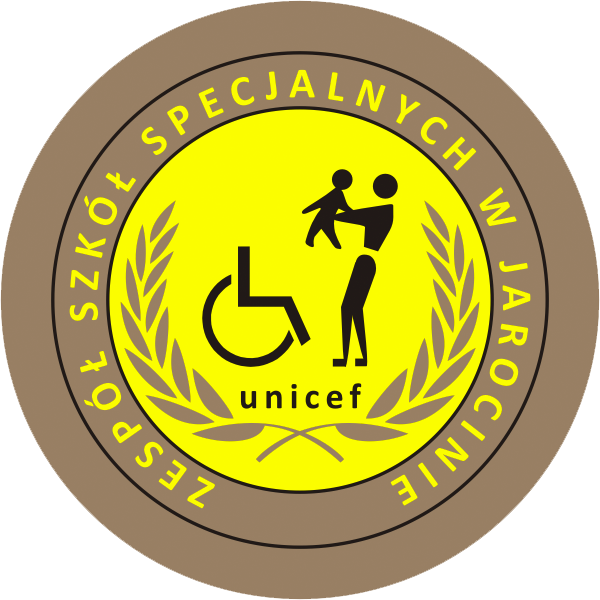 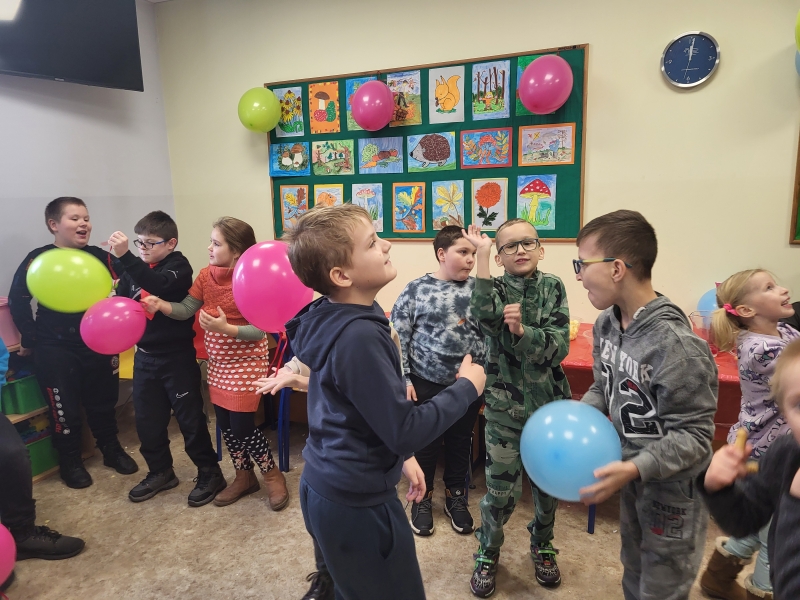 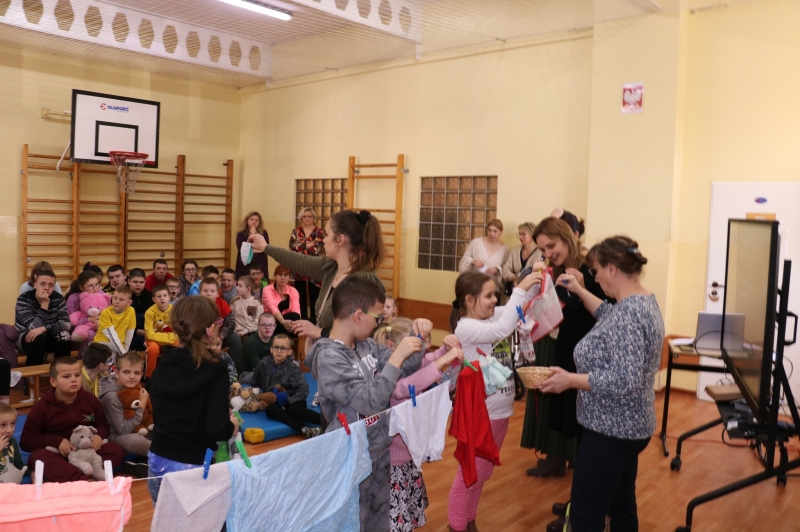 Formy warsztatowe, projekty, akcje
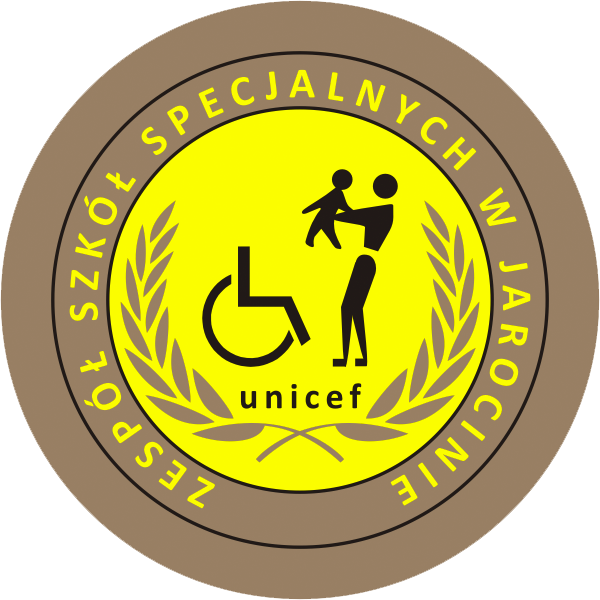 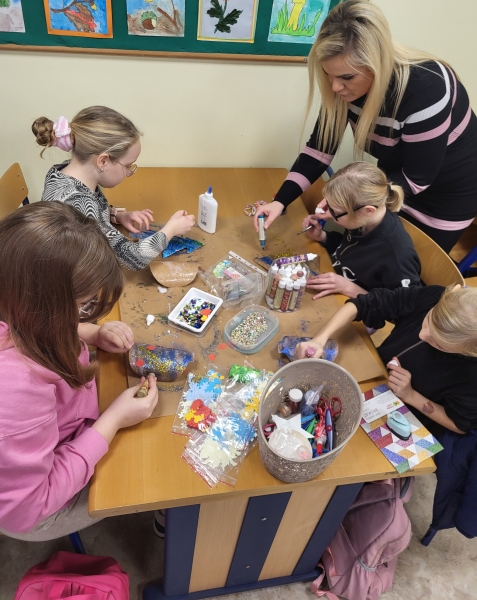 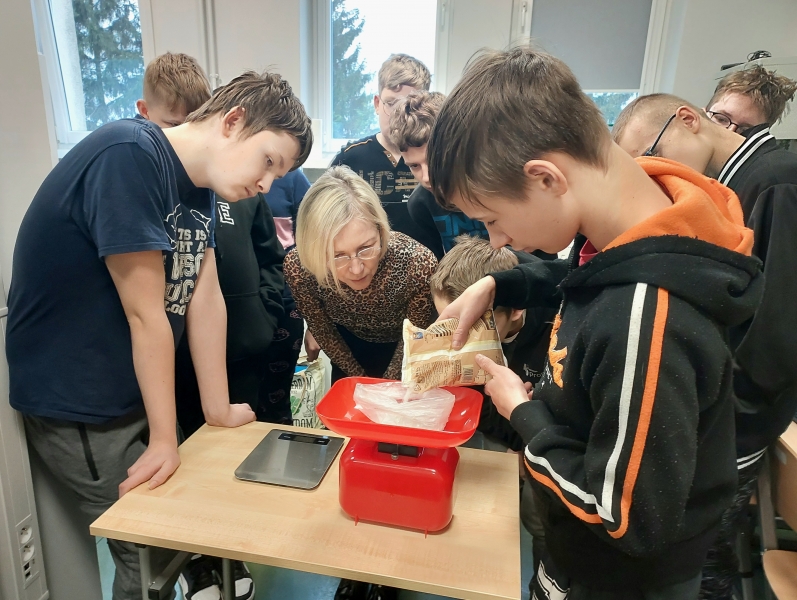 Formy warsztatowe, projekty, akcje
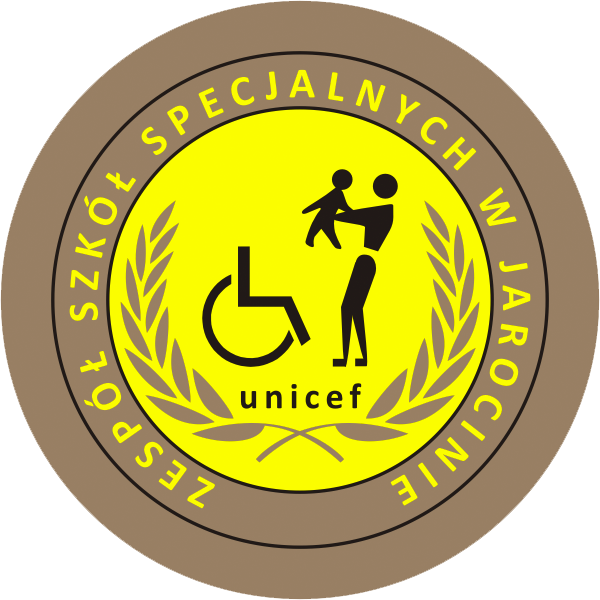 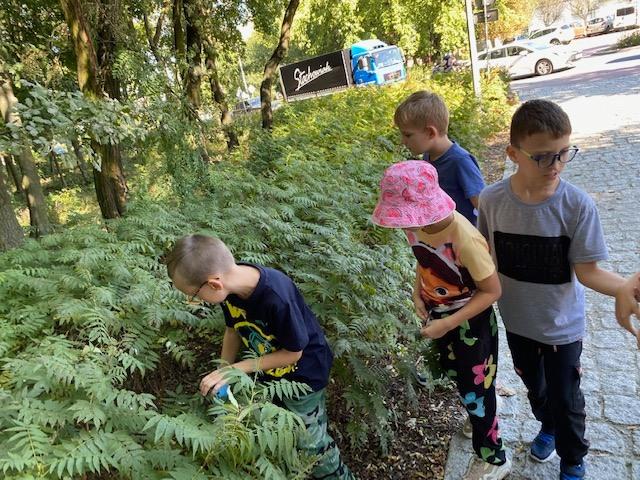 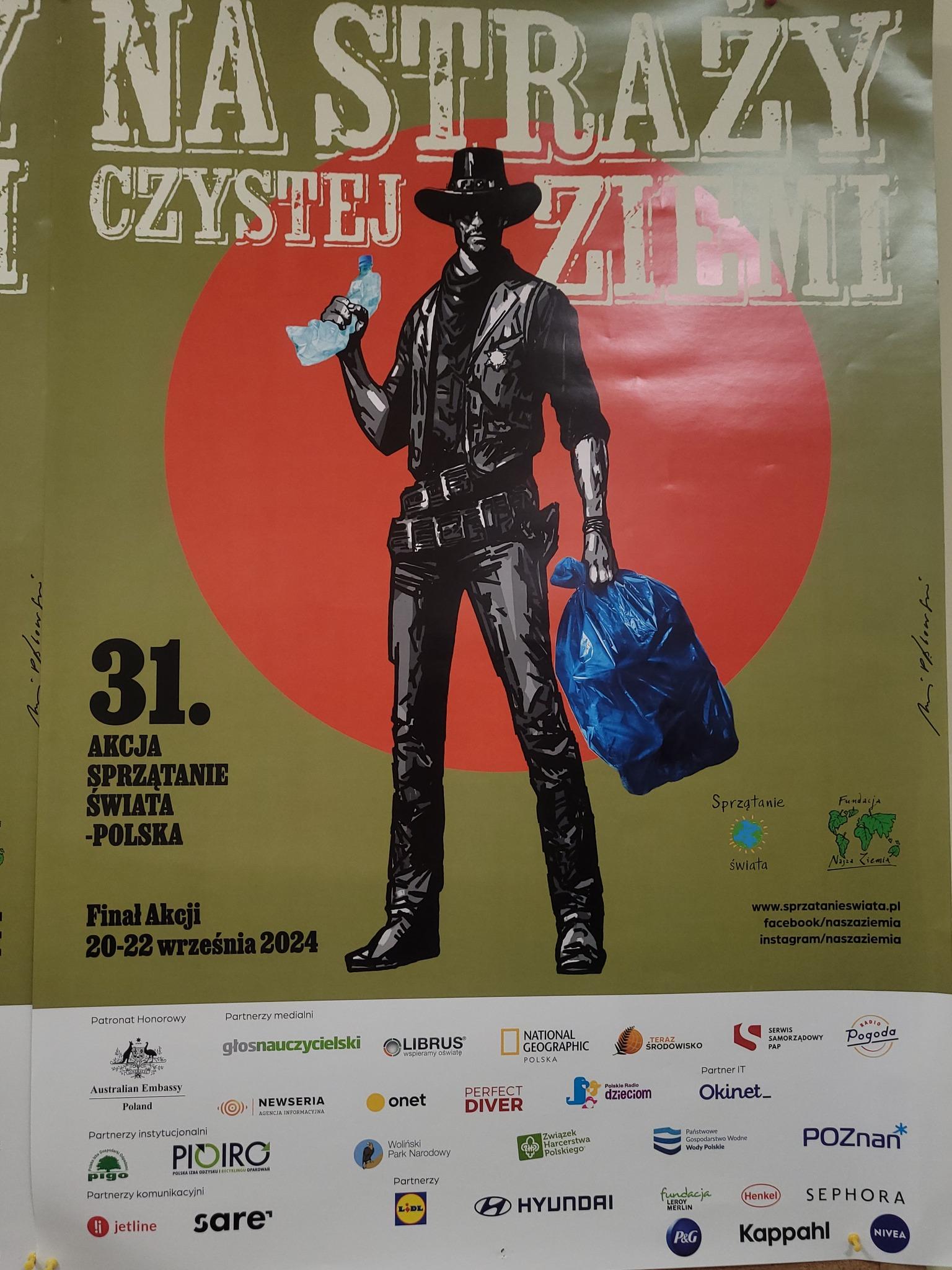 Formy warsztatowe, projekty, akcje
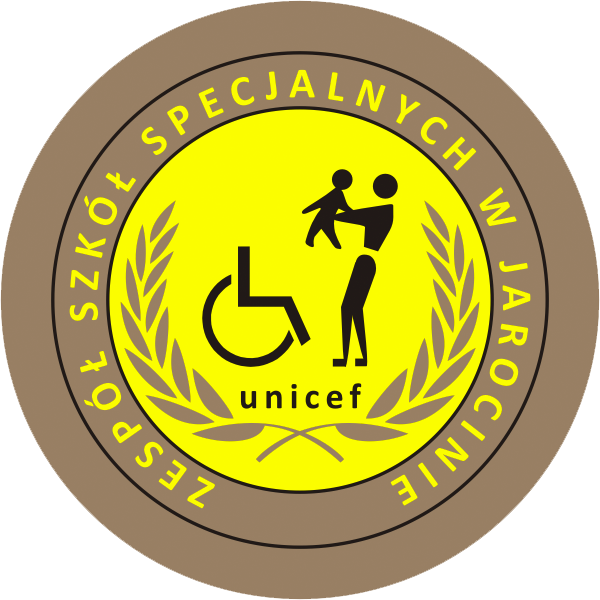 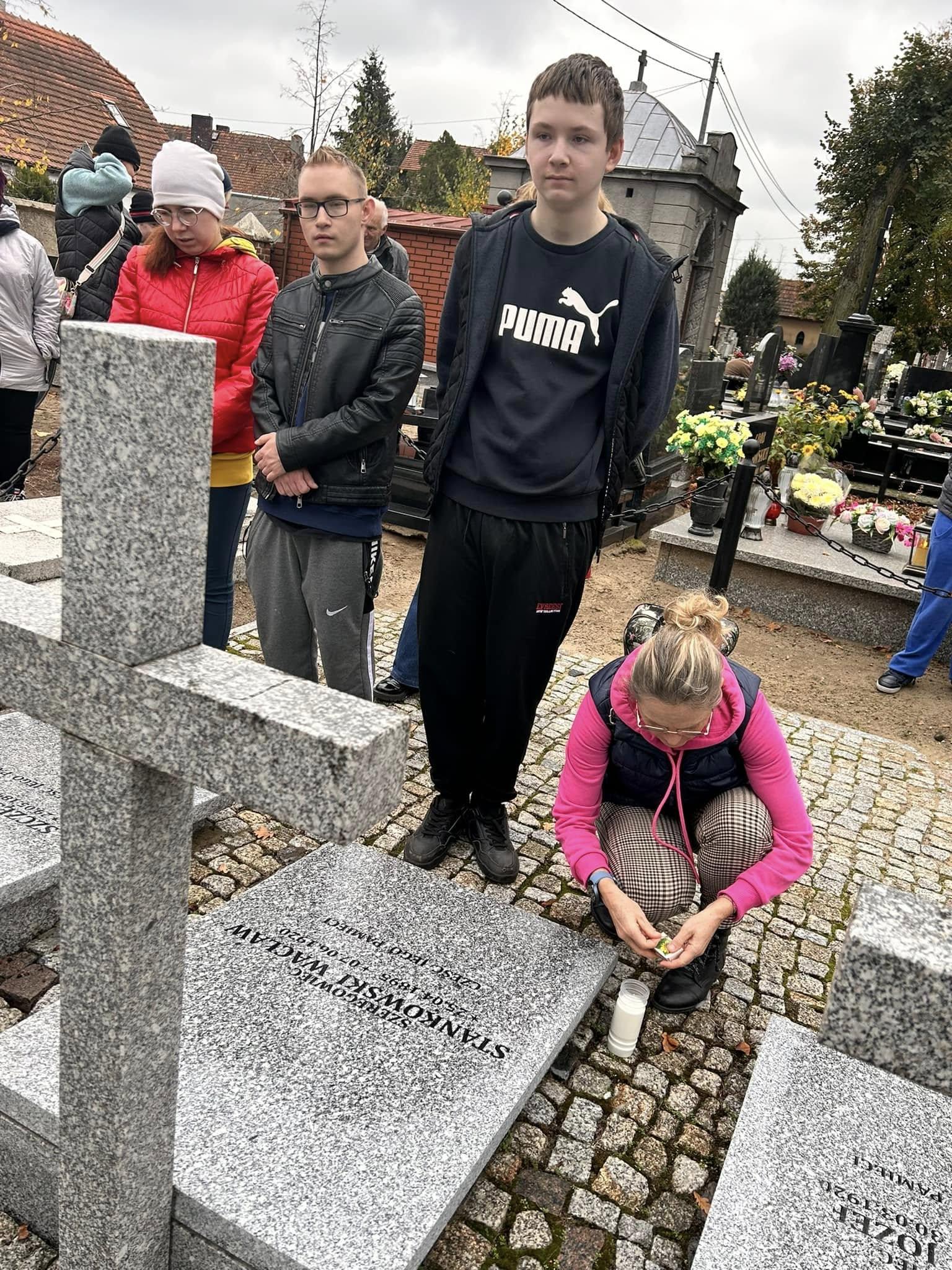 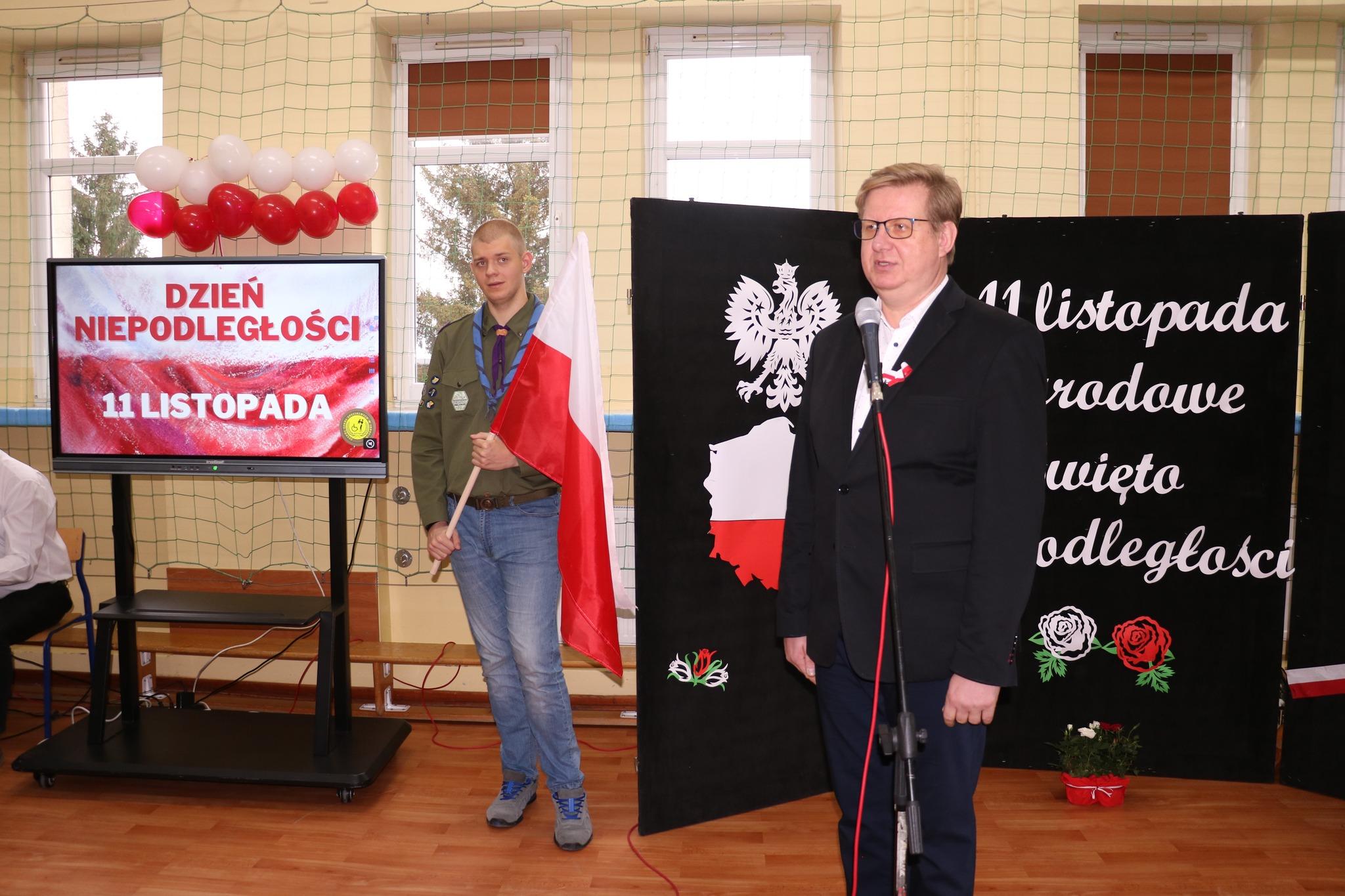 Edukacja historyczno - patriotyczna
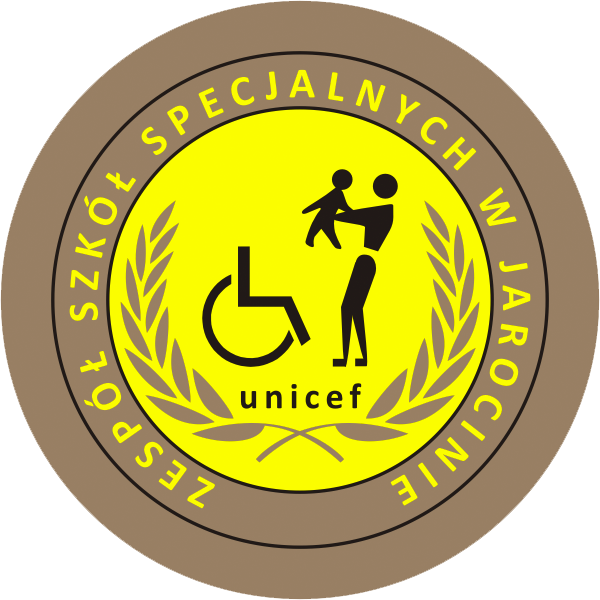 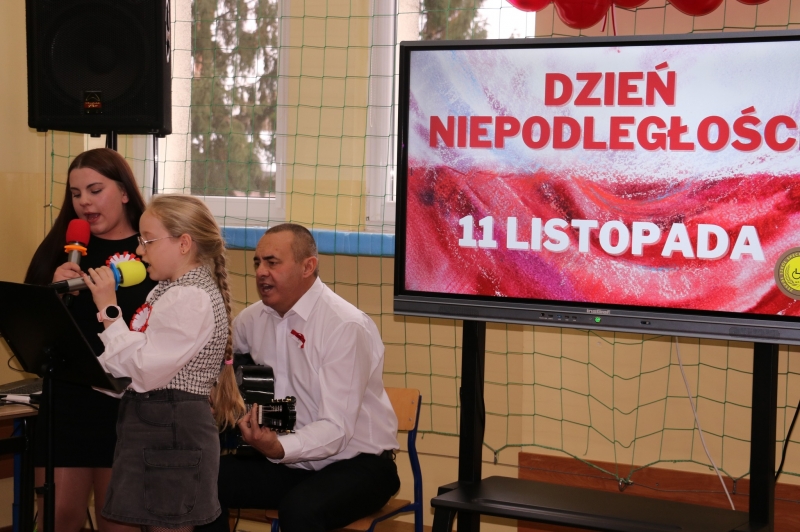 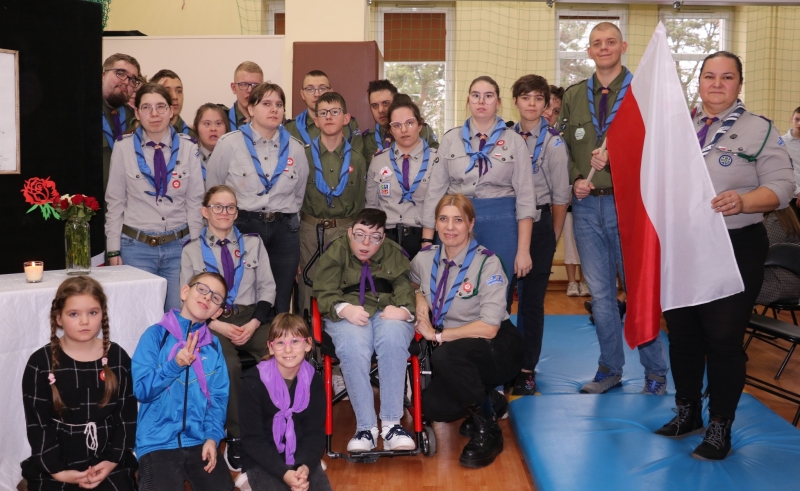 Edukacja historyczno-patriotyczna: projekty, wyjścia, apele
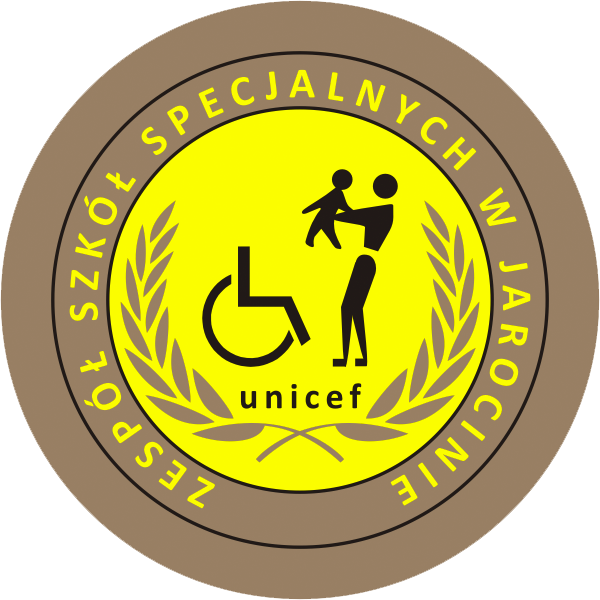 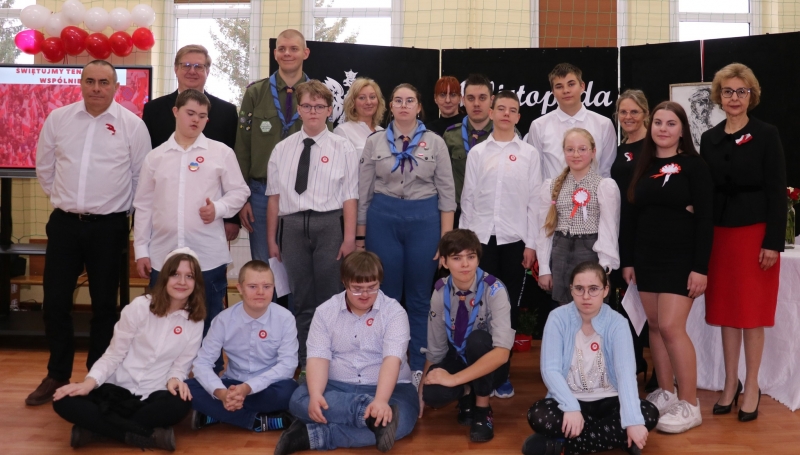 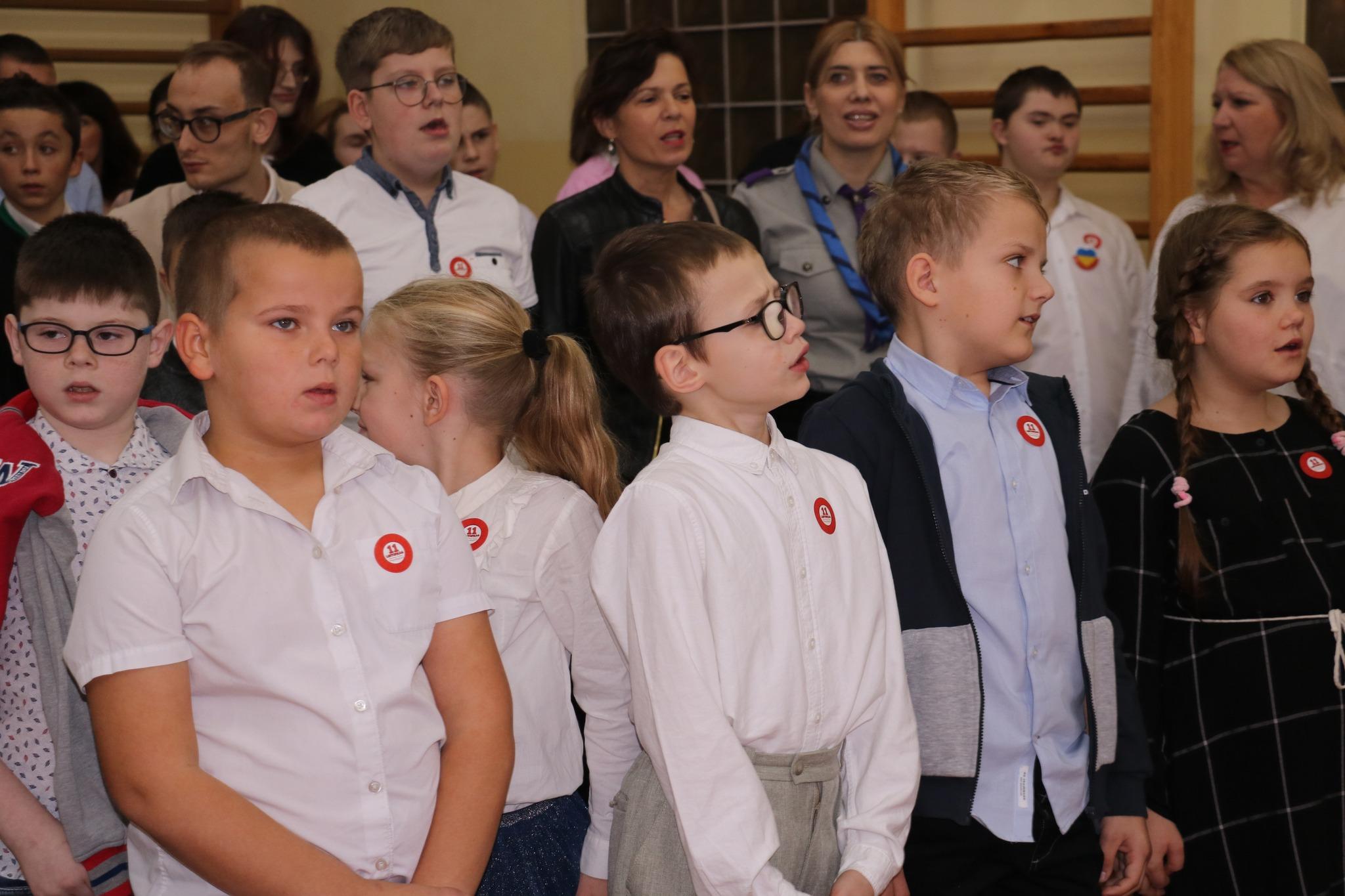 Edukacja historyczno-patriotyczna: projekty, wyjścia, apele
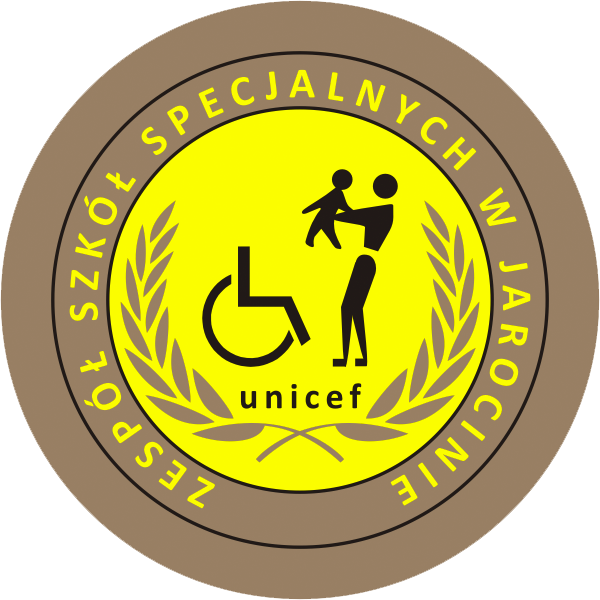 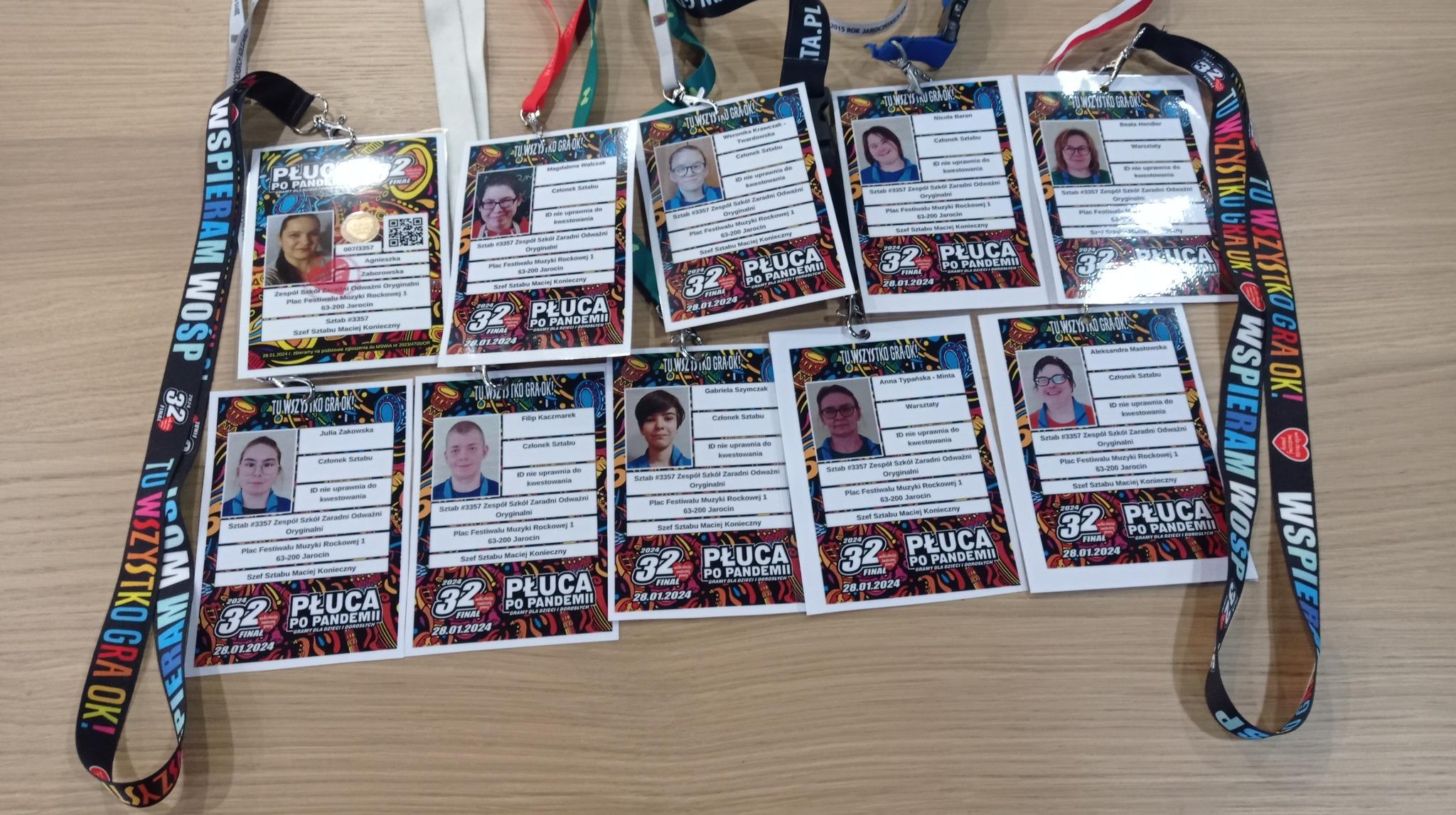 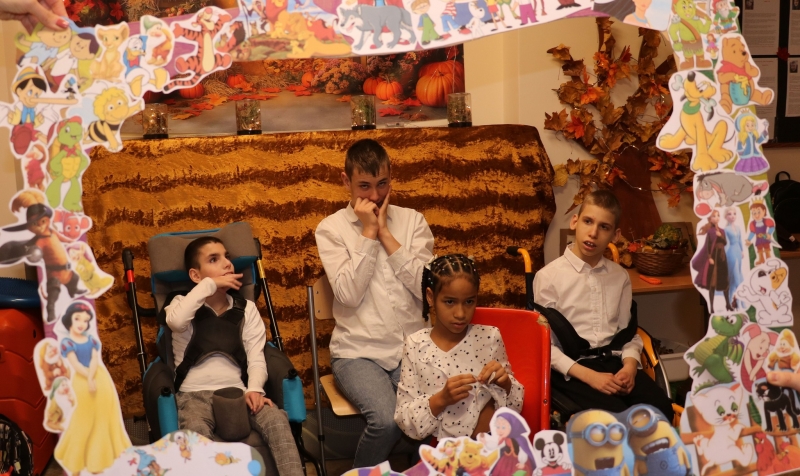 Uroczystości, Akademie, Apele, Konkursy
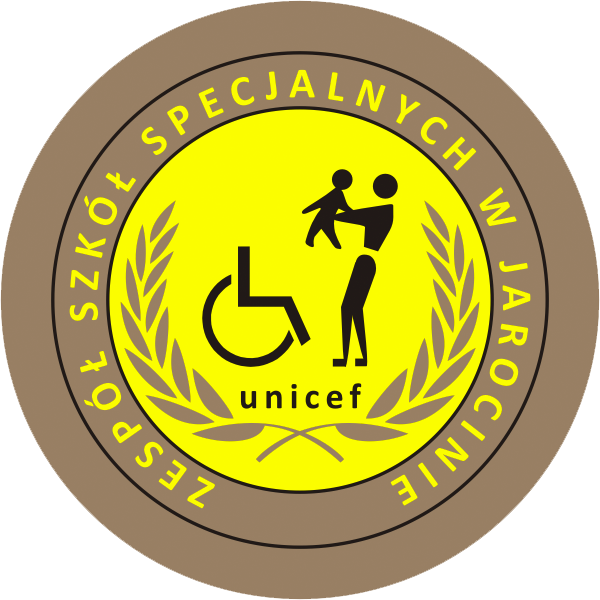 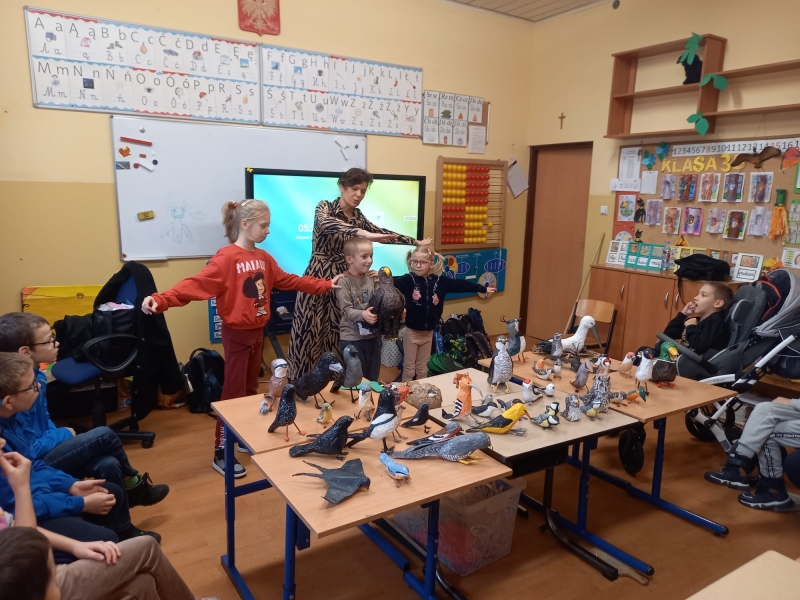 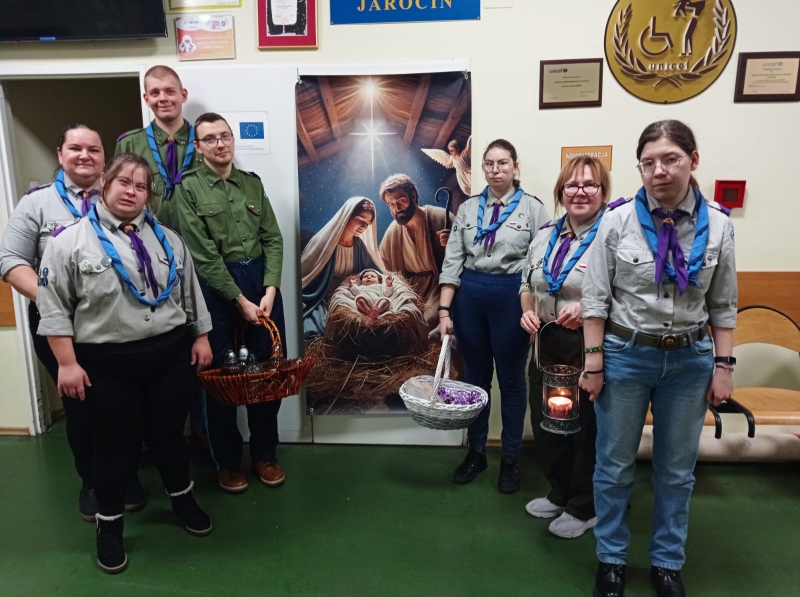 Uroczystości, Akademie, Apele, Konkursy
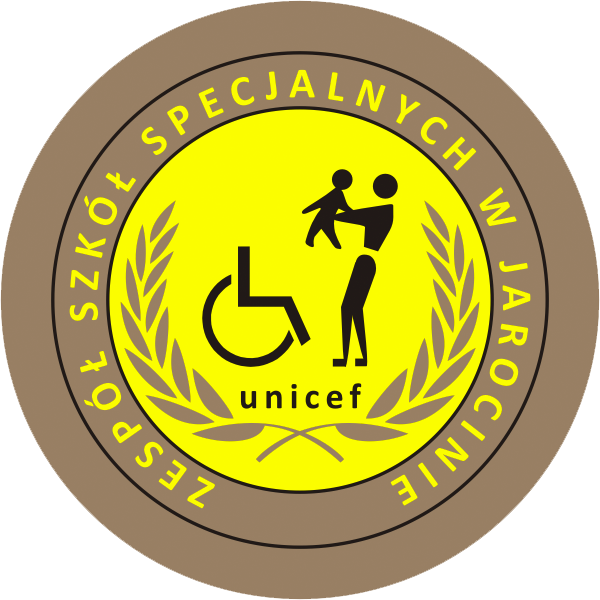 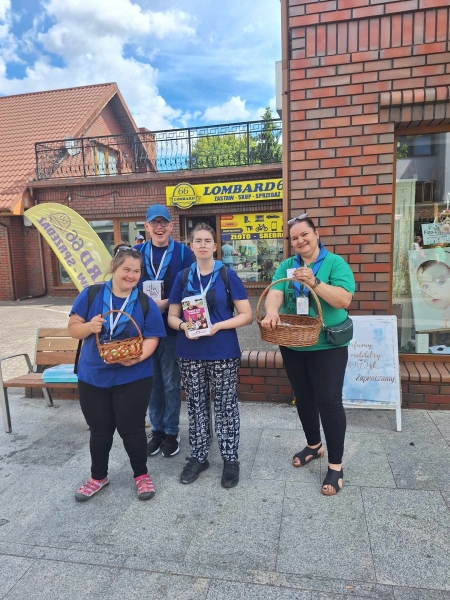 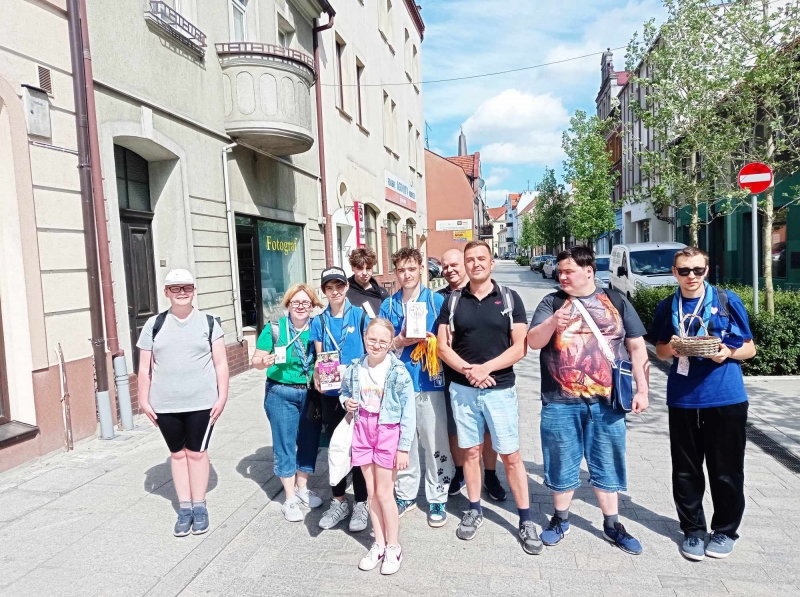 i wiele, wiele innych
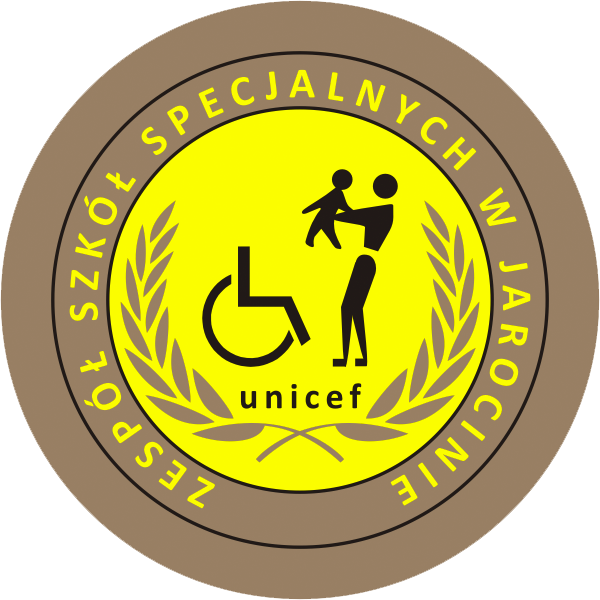 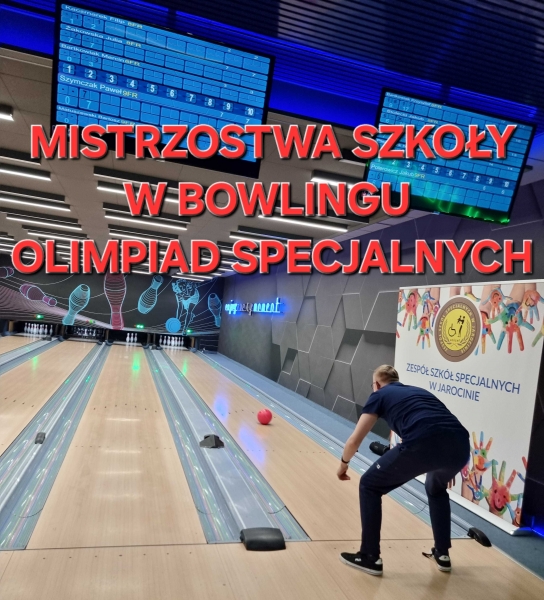 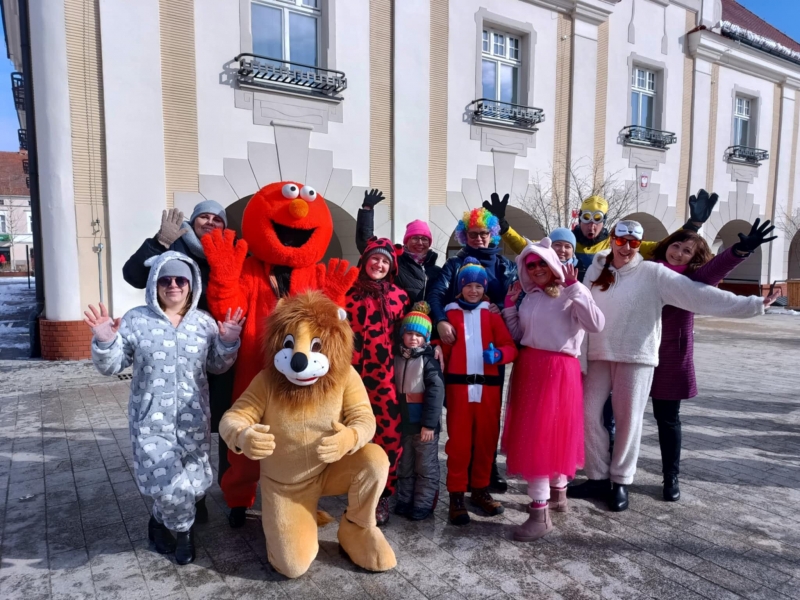 i wiele, wiele innych
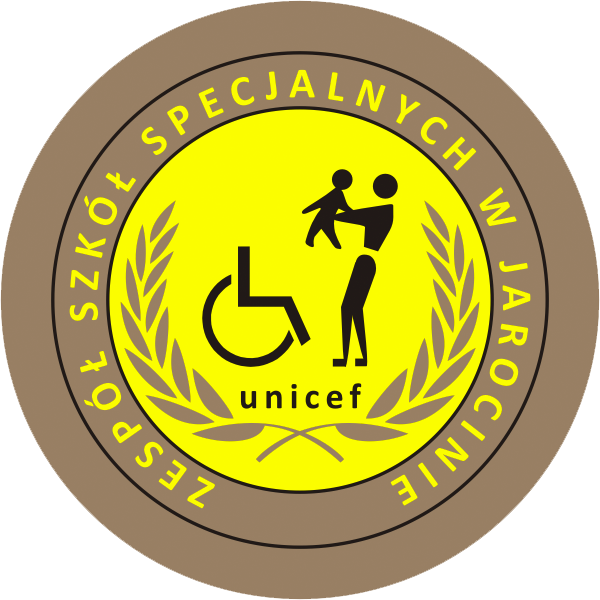 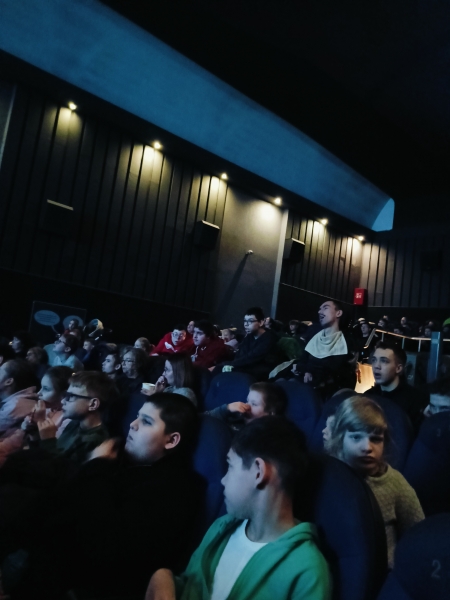 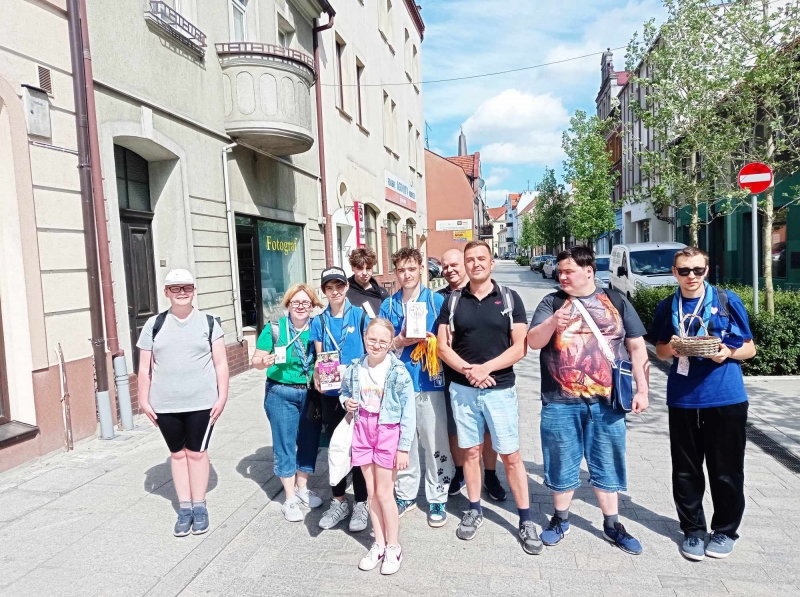 i wiele, wiele innych
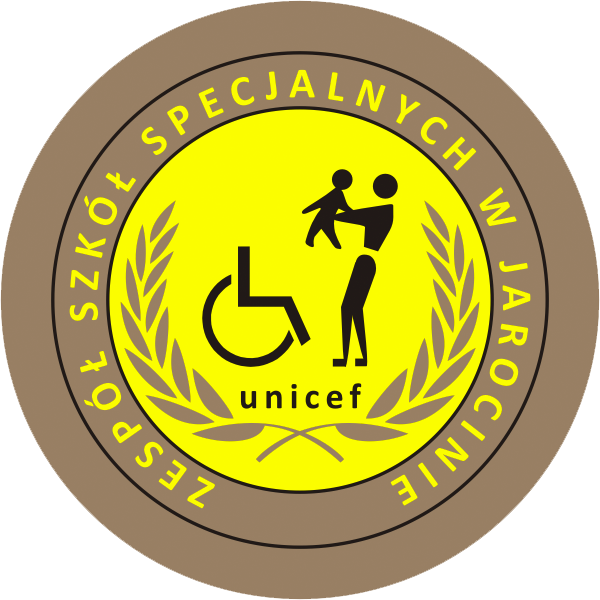 Poradnia Psychologiczno – Pedagogiczna w Jarocinie, w Środzie Wlkp.
Stowarzyszenie „Tacy Sami” w Jarocinie
Fundacja „Ogród marzeń” w Jarocinie
Kino  „Echo” oraz Stowarzyszenie XXI
Lions Club Jarocin
CUS Jarocin, GOPS w Jaraczewie, Nowym Mieście
PCPR Jarocin
Jarocin Sport Sp. z o. o.
Cech Rzemiosł Różnych
UNICEF Polska
Hufiec ZHP Jarocin
Santander Bank Jarocin
Bank Spółdzielczy Jarocin
PTTK Jarocin
Nadleśnictwo Jarocin, Czeszewo
KPP w Jarocinie
Straż Pożarna w Jarocinie
Prasa lokalna – „Gazeta Jarocińska”
Kurkowe Bractwo Strzeleckie Jarocin
Integracja i współpraca
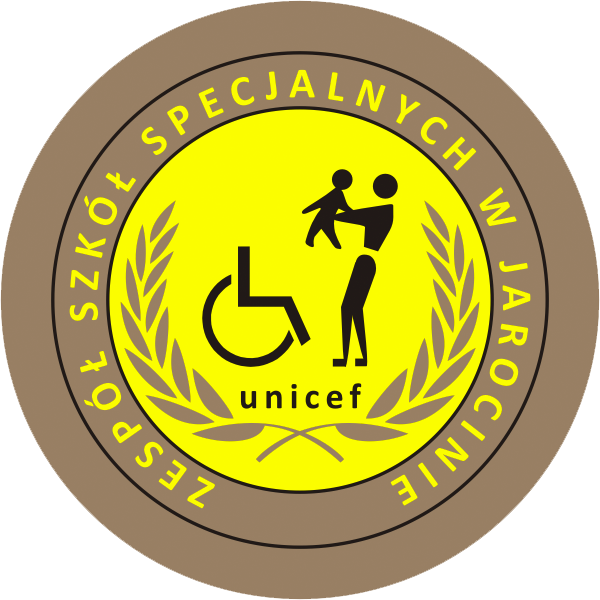 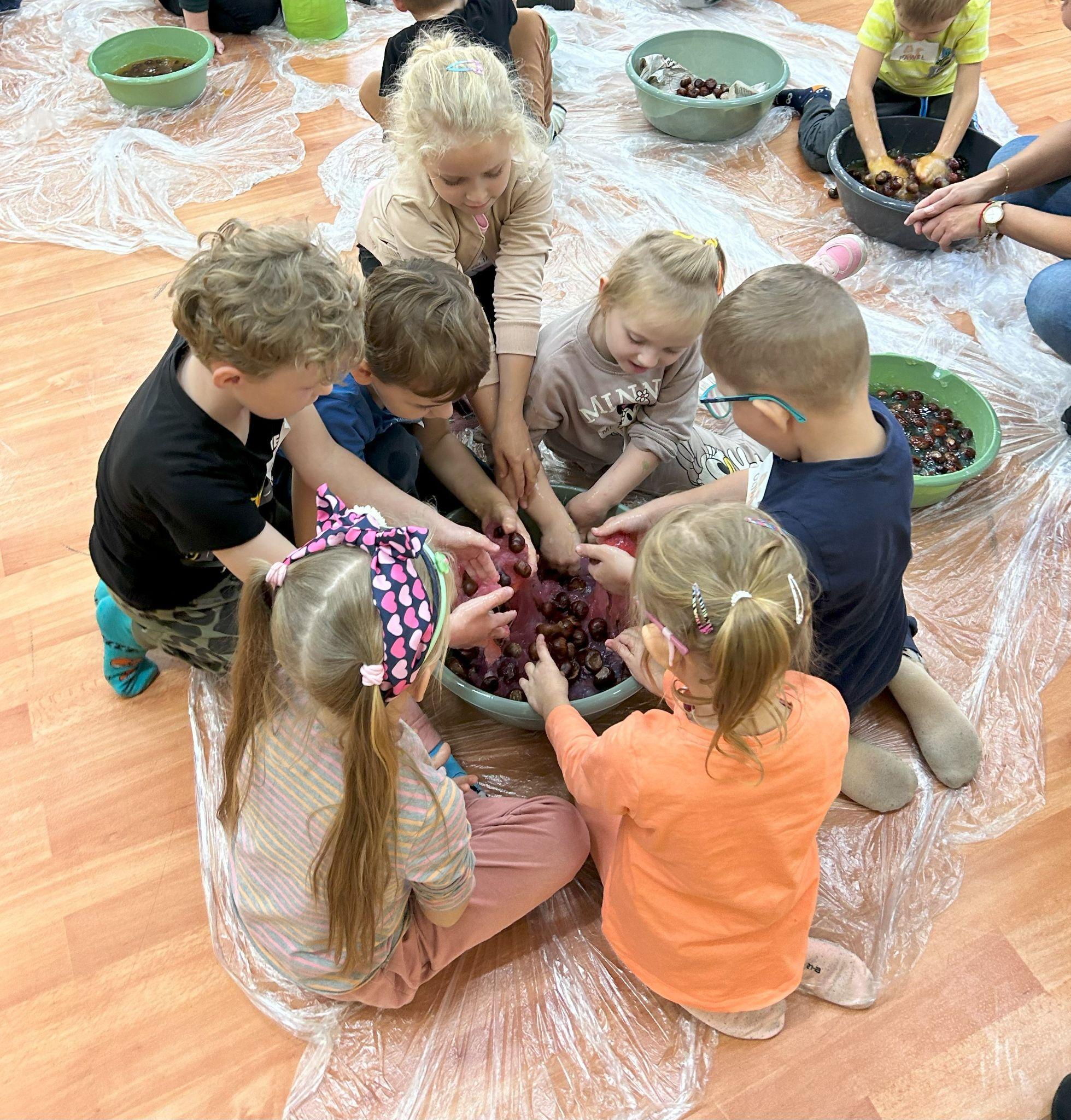 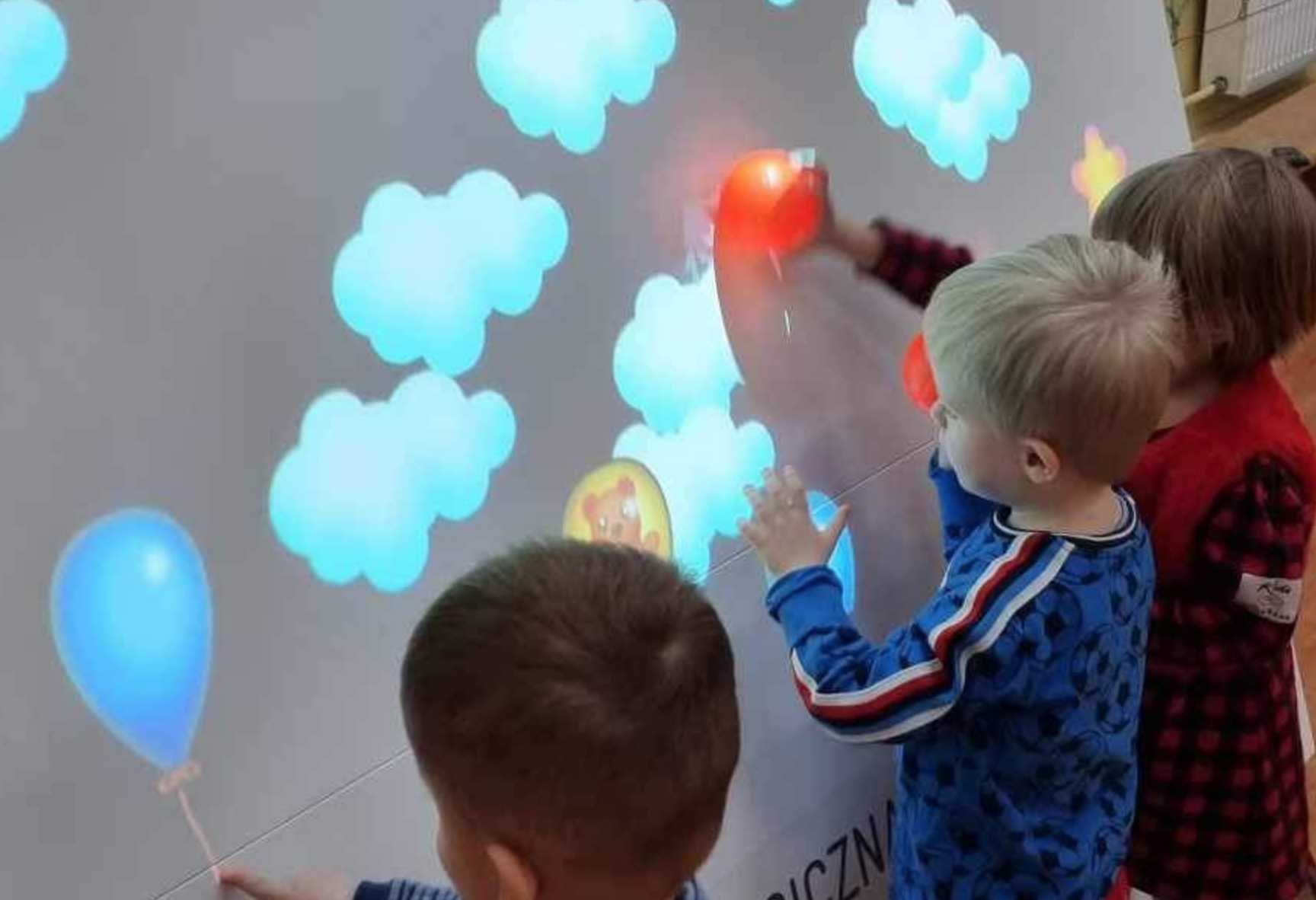 Współpraca ZSS ze Stowarzyszeniem Przyjaciół ZSS “TACY SAMI”
ZAJĘCIA POLISENSORYCZNE (WWRD) główny darczyńca: LIONS CLUB JAROCIN
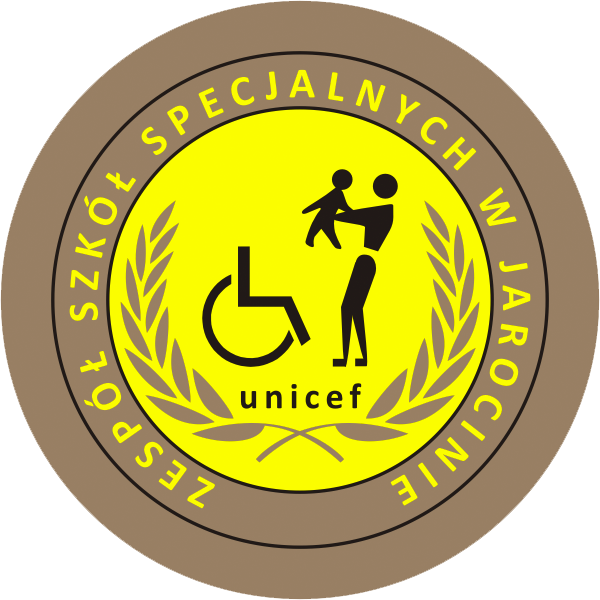 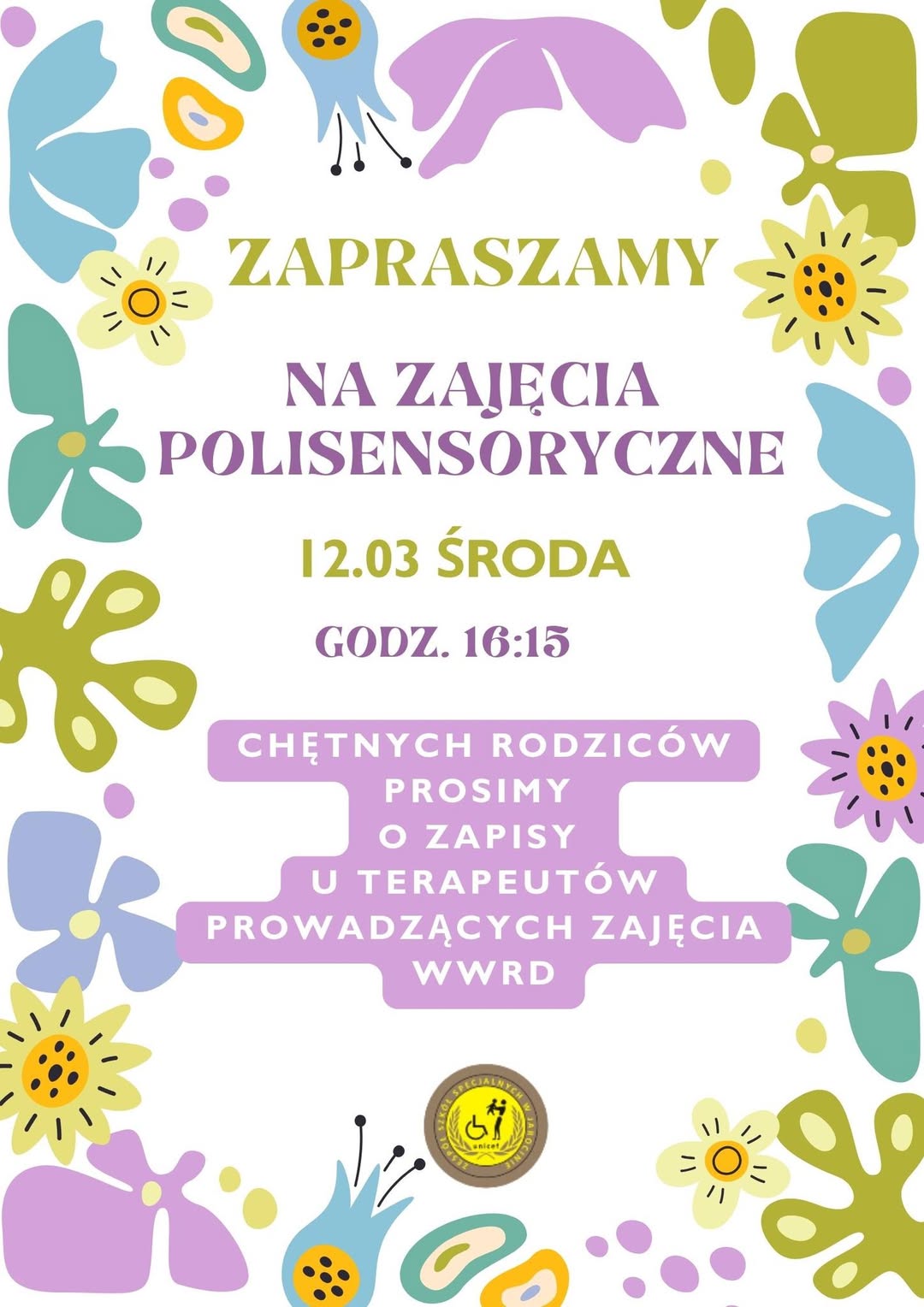 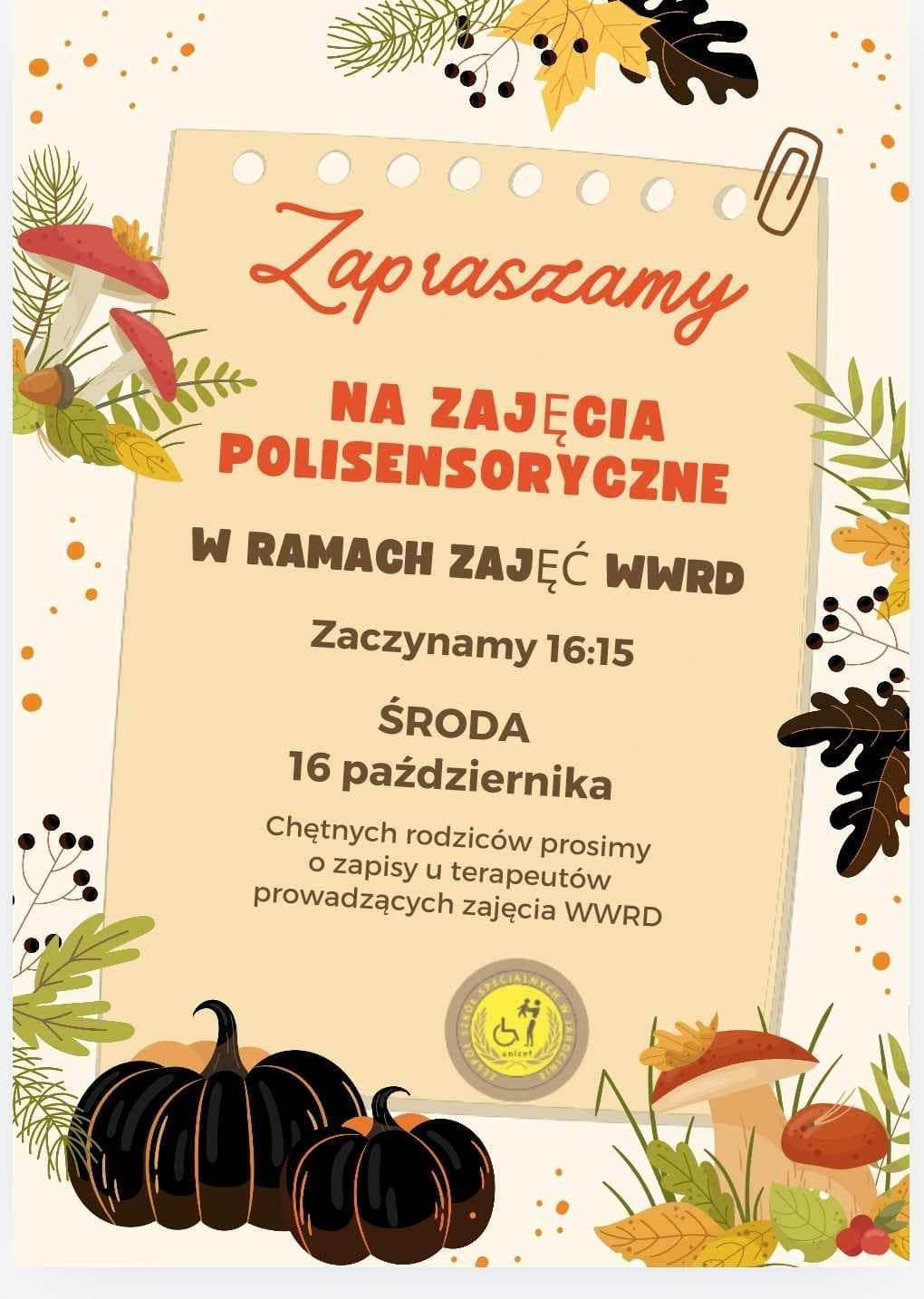 Współpraca ZSS ze Stowarzyszeniem Przyjaciół ZSS “TACY SAMI”
ZAJĘCIA POLISENSORYCZNE (WWRD) główny darczyńca: LIONS CLUB JAROCIN
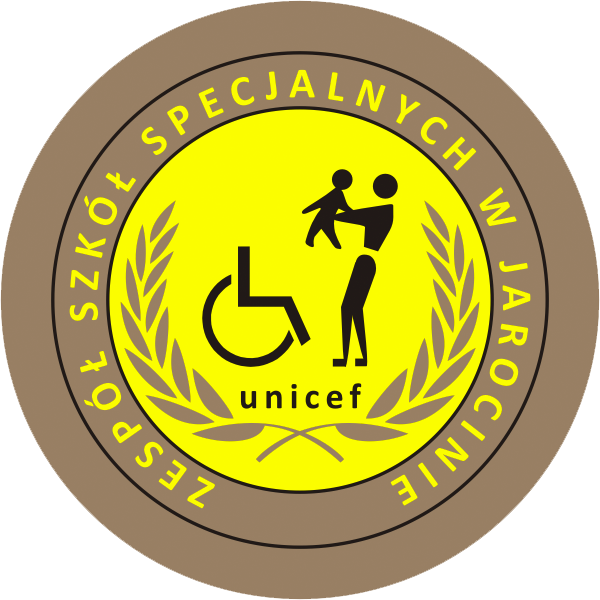 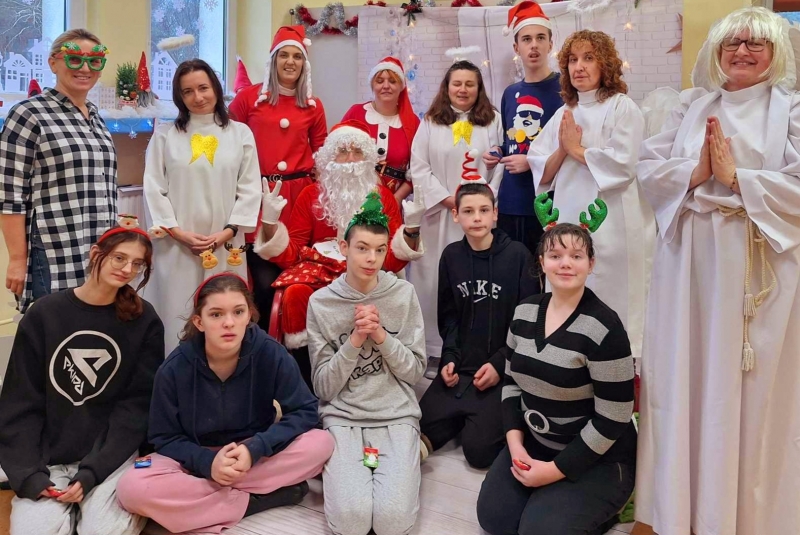 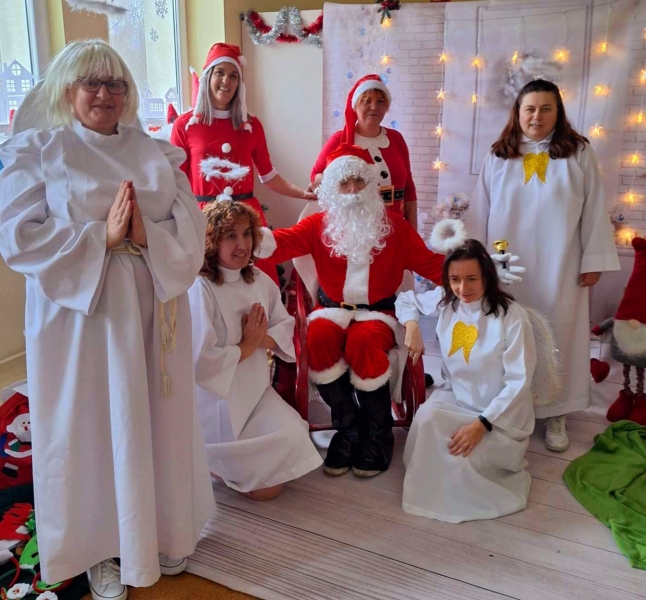 Integracja i współpraca z Radą Rodziców
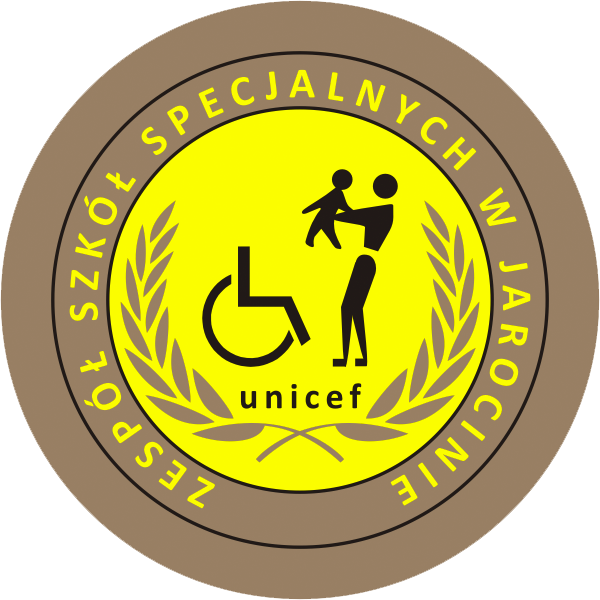 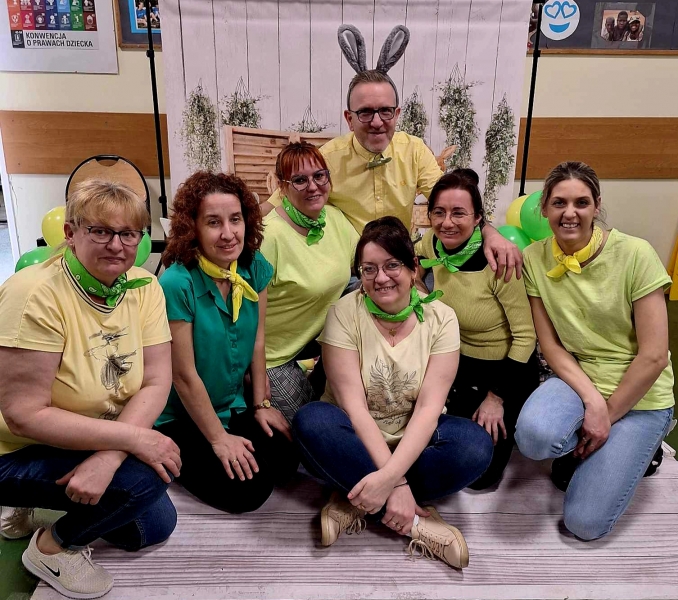 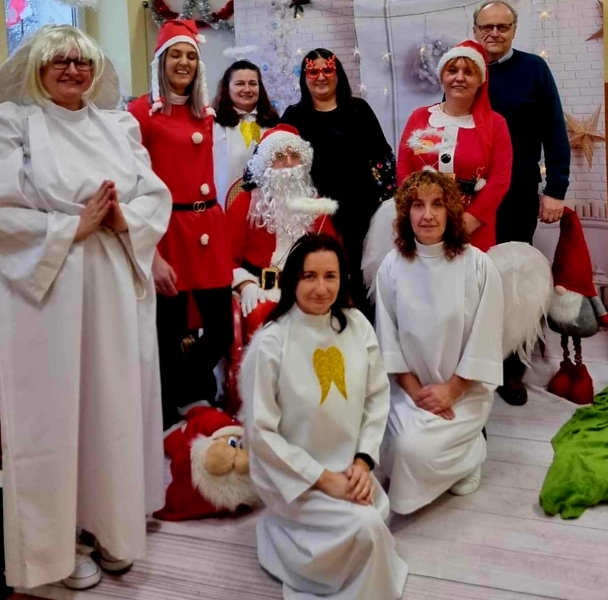 Integracja i współpraca z Radą Rodziców
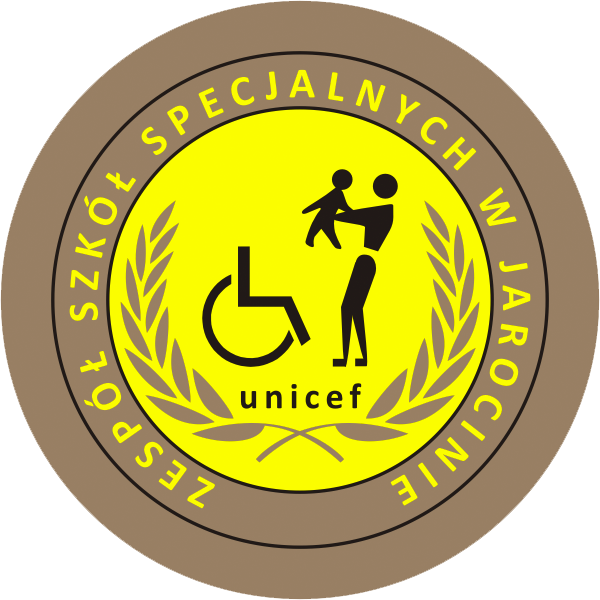 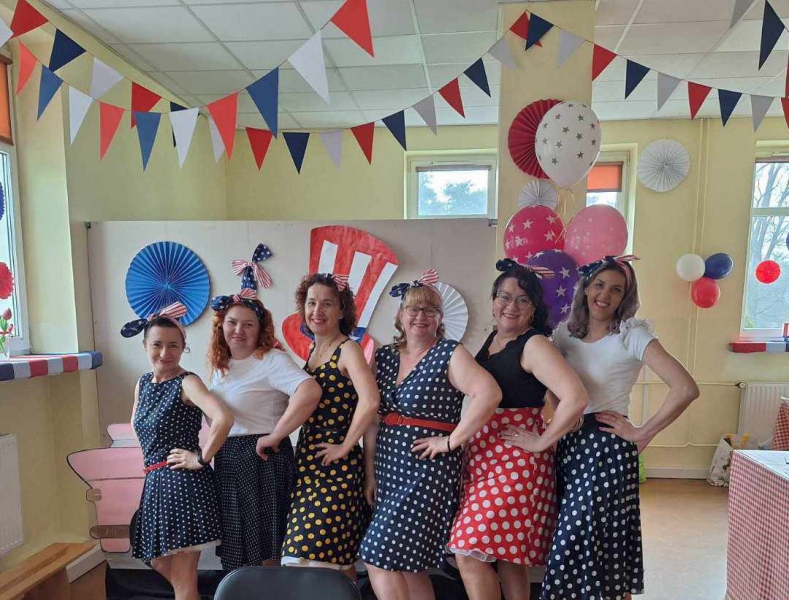 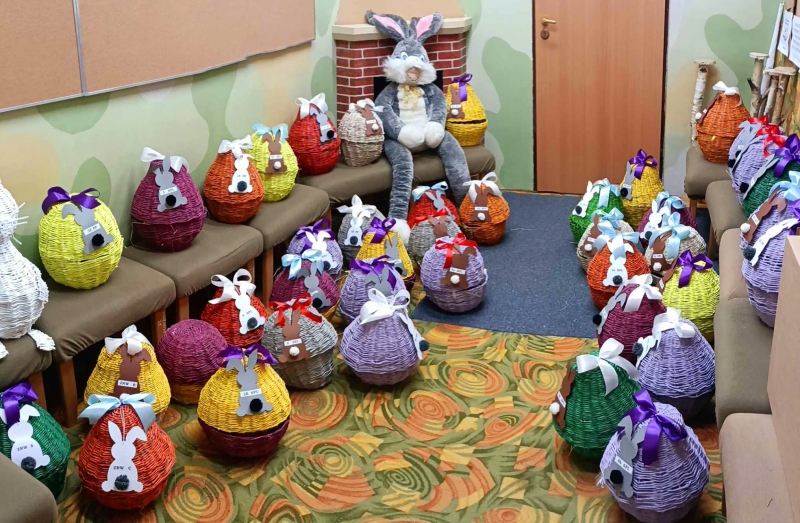 Integracja i współpraca z Radą Rodziców
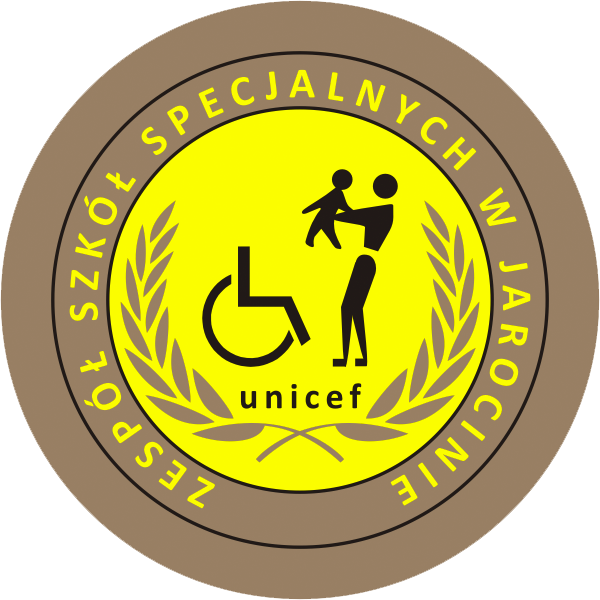 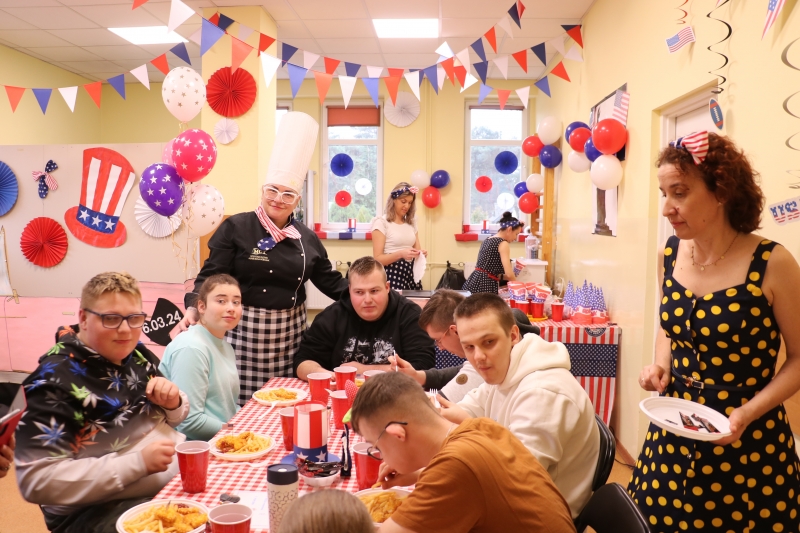 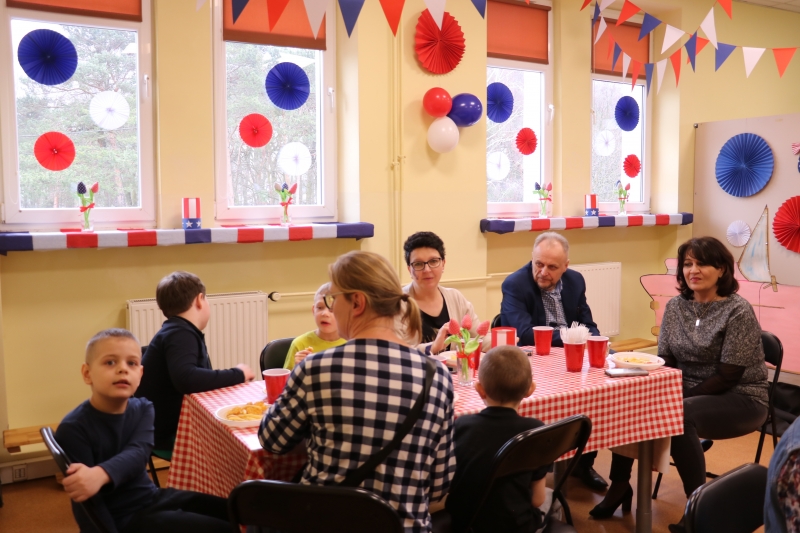 Integracja i współpraca z Radą Rodziców
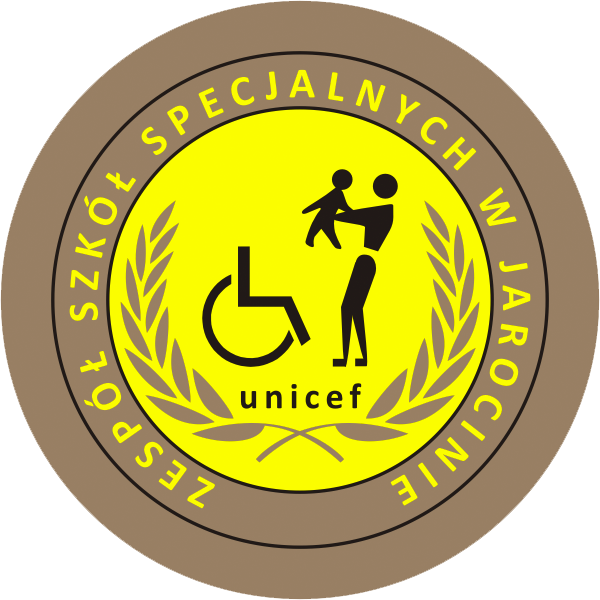 Zespół Szkół Specjalnych prowadził wielorakie działania wychowawczo – profilaktyczne w oparciu o Szkolny Program Wychowawczo Profilaktyczny ZSS.

Kształtowane są umiejętności z zakresu poniższych sfer:
intelektualna
emocjonalna
społeczna
fizyczna
aksjologiczna
Działania wychowawczo-profilaktyczne
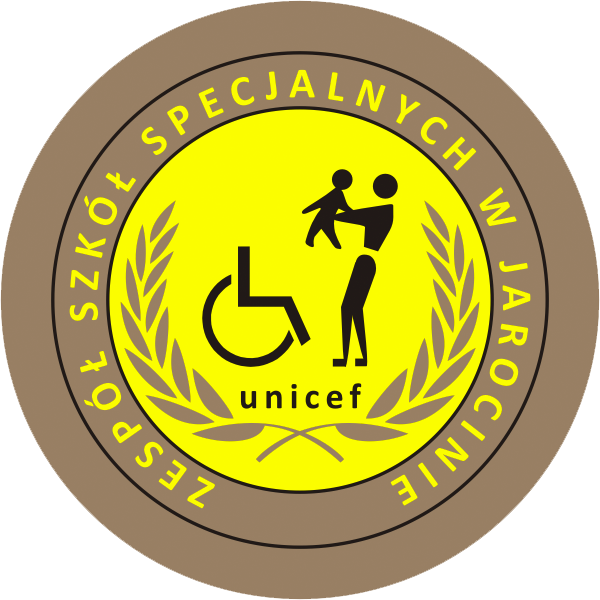 W ramach zapewniania uczniom bezpieczeństwa Zespół Szkół Specjalnych prowadzi następujące działania:
monitoring 
dyżury nauczycielskie 
uczestnictwo w szkoleniach 
przestrzeganie zasad „Procedury postępowania w sytuacjach kryzysowych w szkole”
współpraca z przewoźnikami
baza danych
badania ankietowe
realizacja regulaminu w zakresie „Standardów ochrony dzieci”
Bezpieczeństwo w szkole
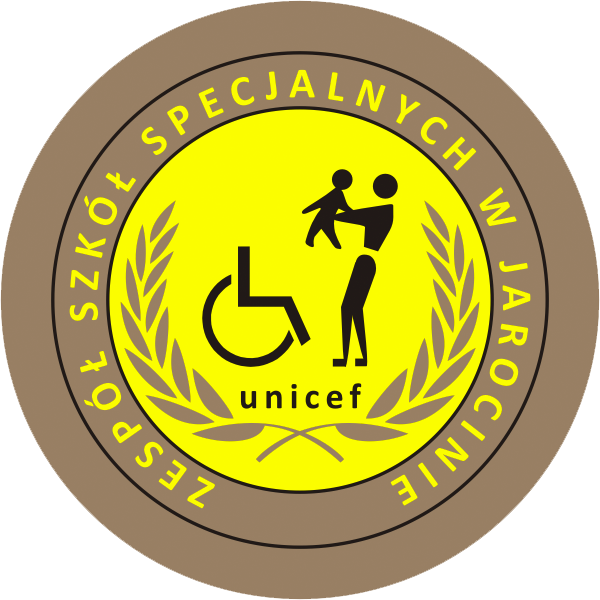 DZIĘKUJEMY!
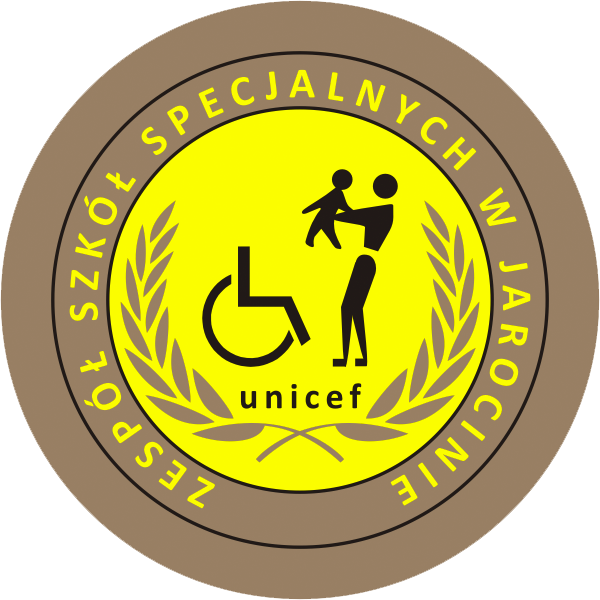